Caro Professor,



Este material de apoio é gratuito e para uso exclusivo em sala de aula. Não pode ser comercializado.

Ele não contém vírus ou qualquer instrumento de controle sobre seu uso.

Queremos ouvir sua opinião e suas sugestões sobre como aprimorar esta ferramenta e esperamos com ela contribuir para o sucesso de sua aula.

Por favor, escreva para apoio@blucher.com.br


Boa aula!
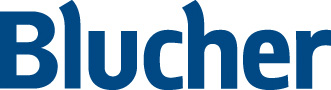 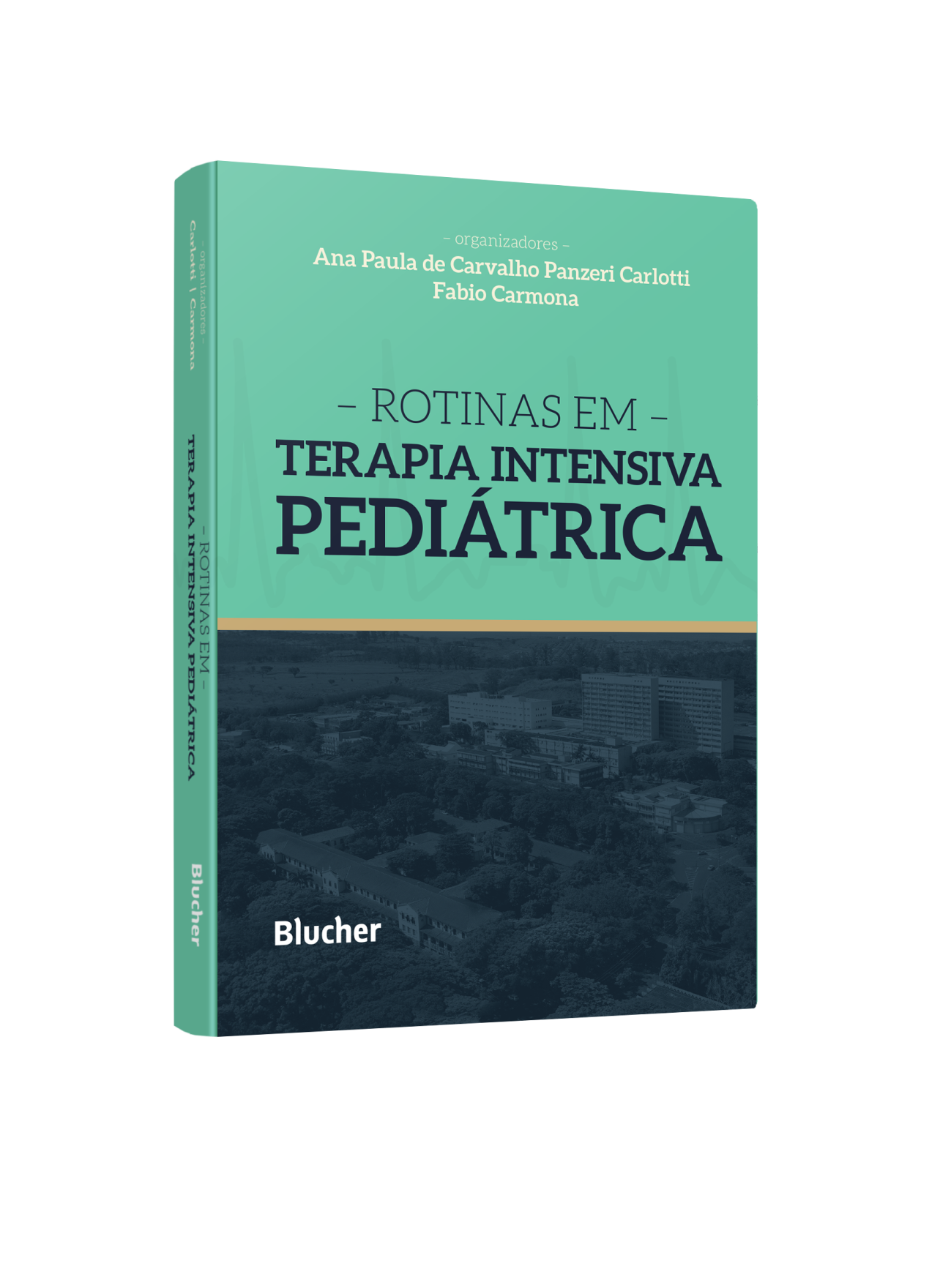 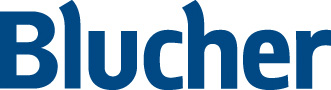 Rotinas em terapia intensiva pediátrica –  Ana Paula de C. P. Carlotti / Fabio Carmona
Rotinas em
terapia intensiva pediátrica
Capítulo 1
Ritmos de colapso ou
parada cardíaca
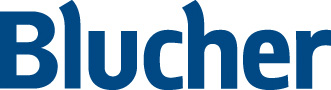 Rotinas em terapia intensiva pediátrica –  Ana Paula de C. P. Carlotti / Fabio Carmona
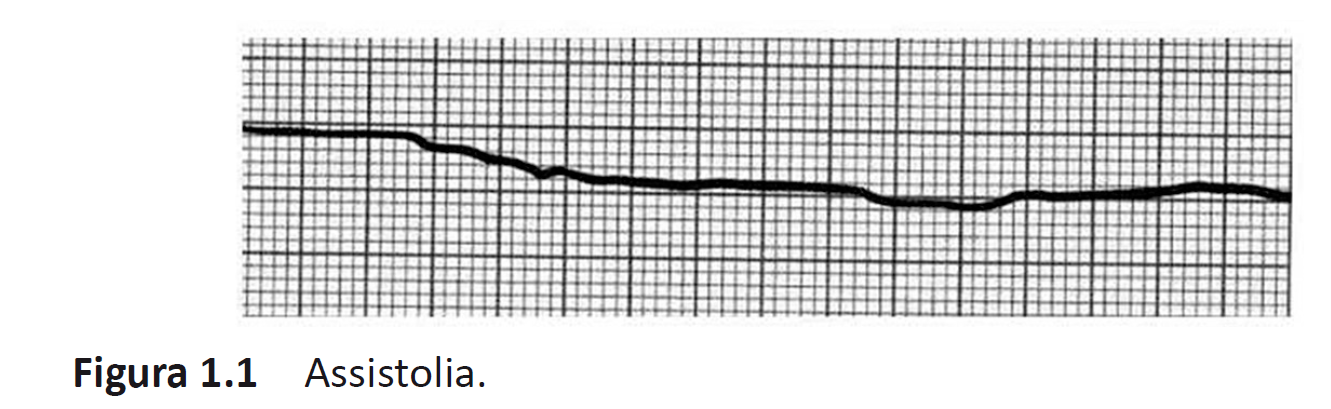 Adicione aqui o Texto
Rotinas em terapia intensiva pediátrica –  Ana Paula de C. P. Carlotti / Fabio Carmona
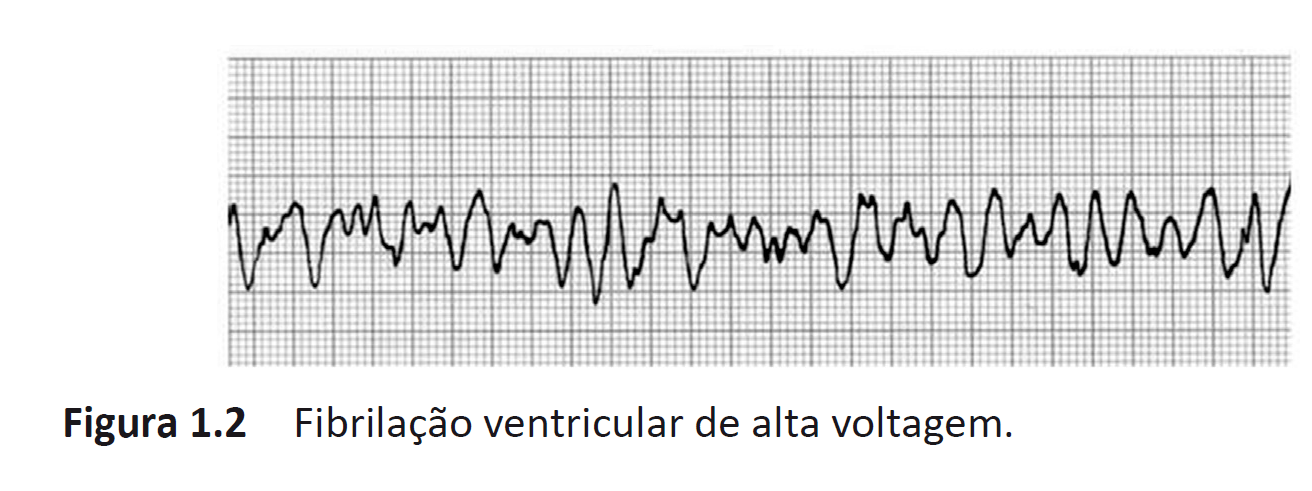 Adicione aqui o Texto
Rotinas em terapia intensiva pediátrica –  Ana Paula de C. P. Carlotti / Fabio Carmona
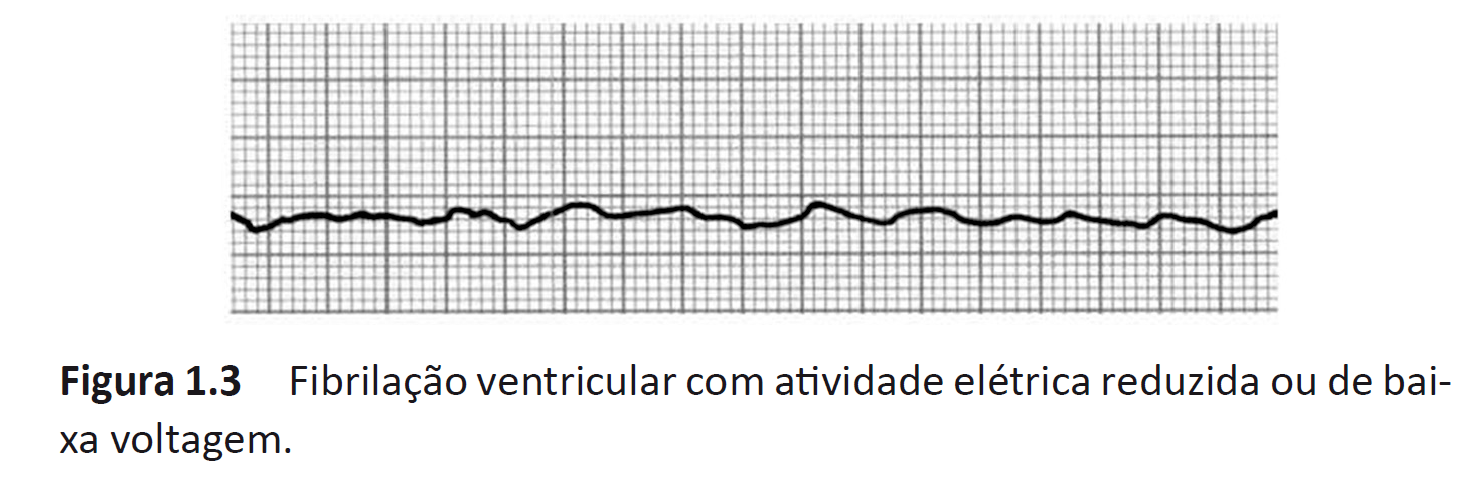 Adicione aqui o Texto
Rotinas em terapia intensiva pediátrica –  Ana Paula de C. P. Carlotti / Fabio Carmona
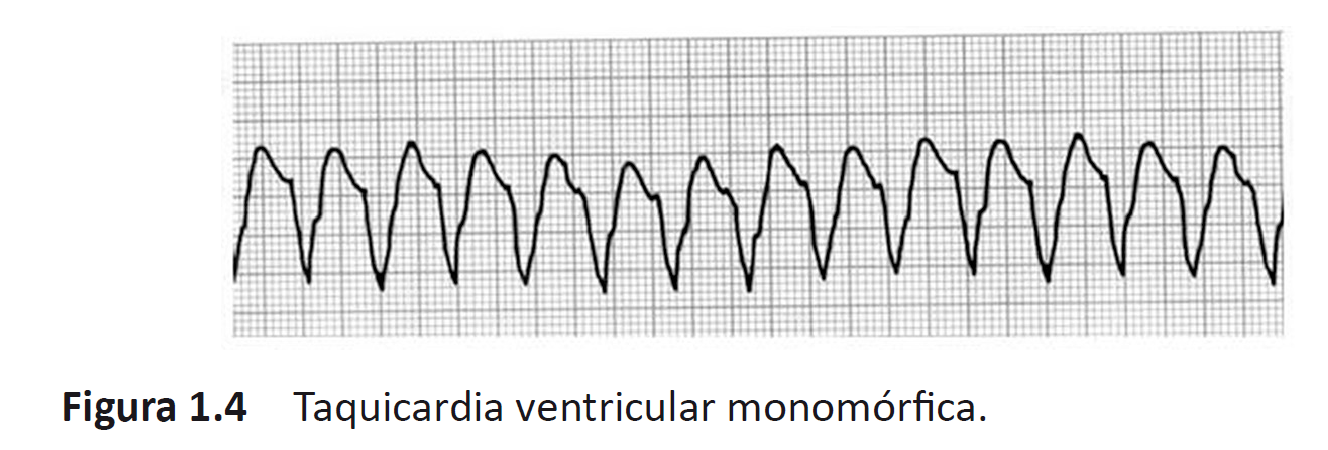 Adicione aqui o Texto
Rotinas em terapia intensiva pediátrica –  Ana Paula de C. P. Carlotti / Fabio Carmona
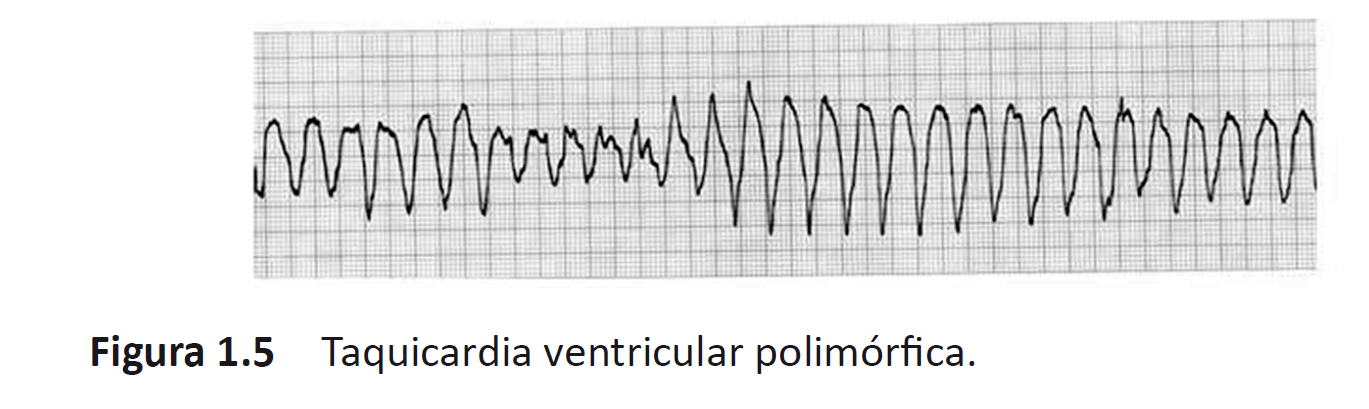 Adicione aqui o Texto
Rotinas em terapia intensiva pediátrica –  Ana Paula de C. P. Carlotti / Fabio Carmona
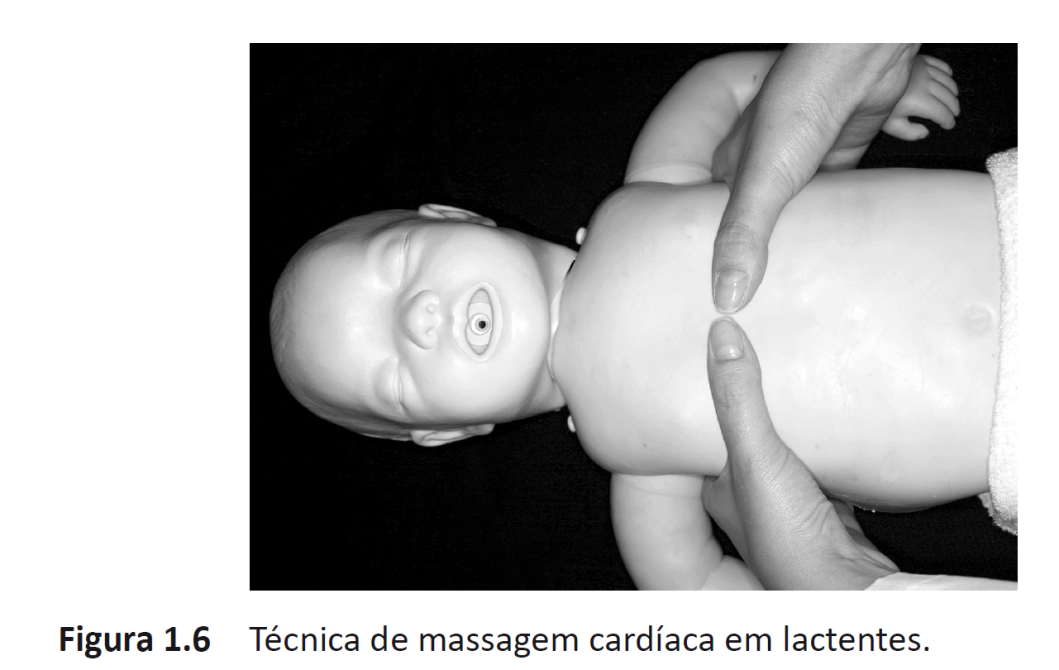 Adicione aqui o Texto
Rotinas em terapia intensiva pediátrica –  Ana Paula de C. P. Carlotti / Fabio Carmona
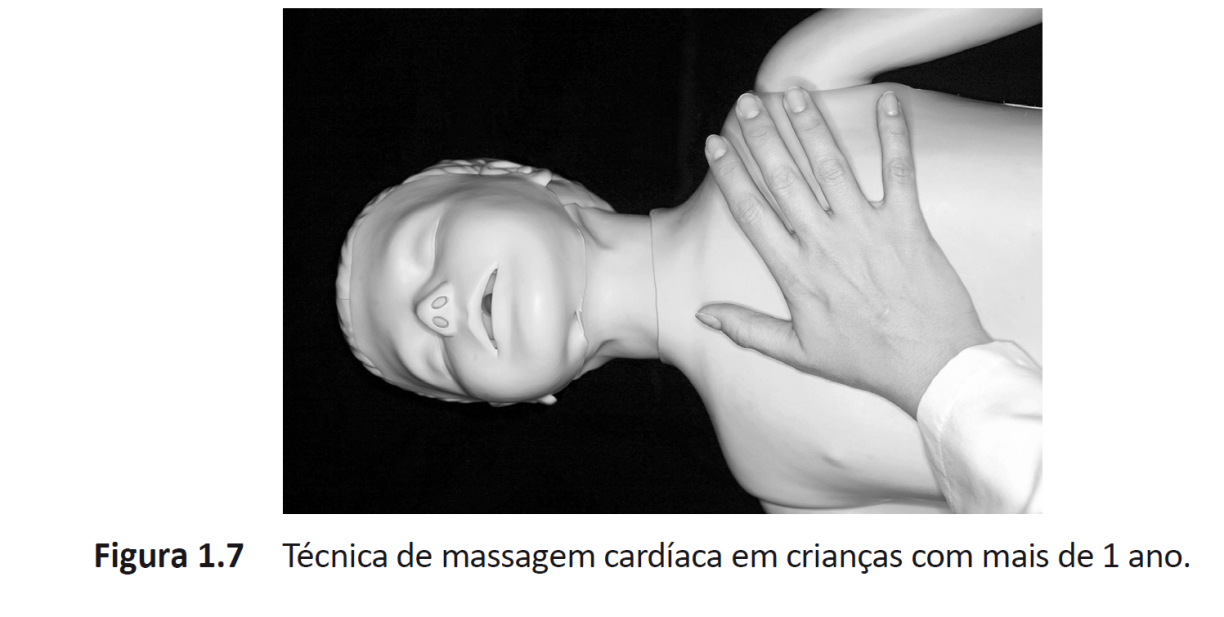 Adicione aqui o Texto
Rotinas em terapia intensiva pediátrica –  Ana Paula de C. P. Carlotti / Fabio Carmona
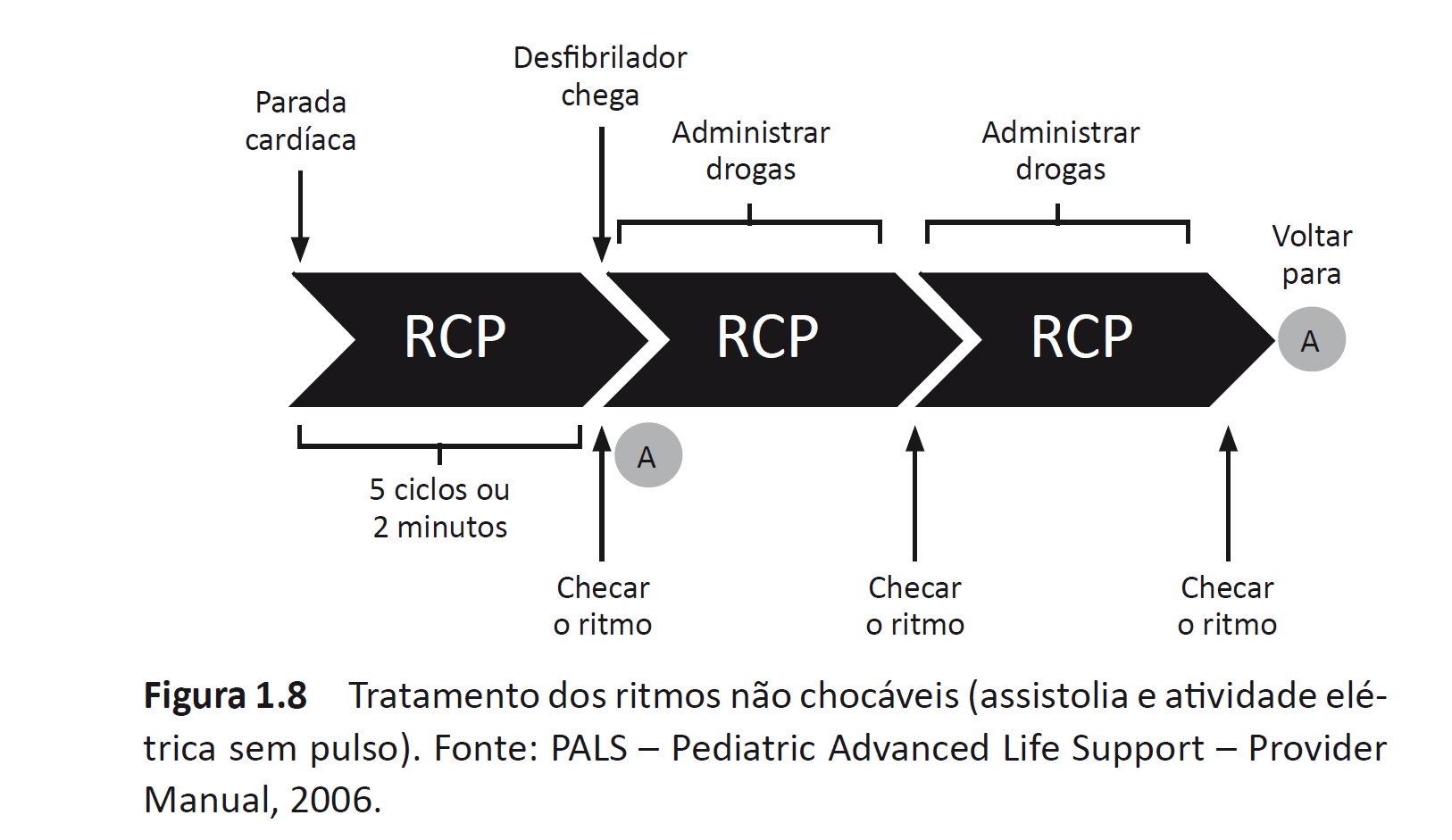 Adicione aqui o Texto
Rotinas em terapia intensiva pediátrica –  Ana Paula de C. P. Carlotti / Fabio Carmona
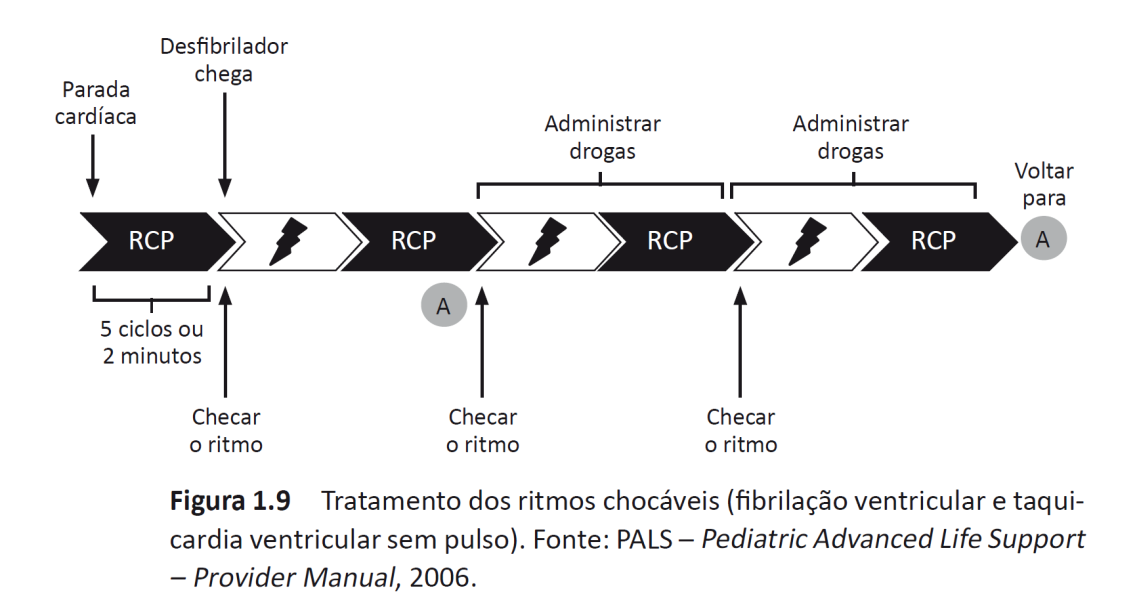 Adicione aqui o Texto
Rotinas em terapia intensiva pediátrica –  Ana Paula de C. P. Carlotti / Fabio Carmona
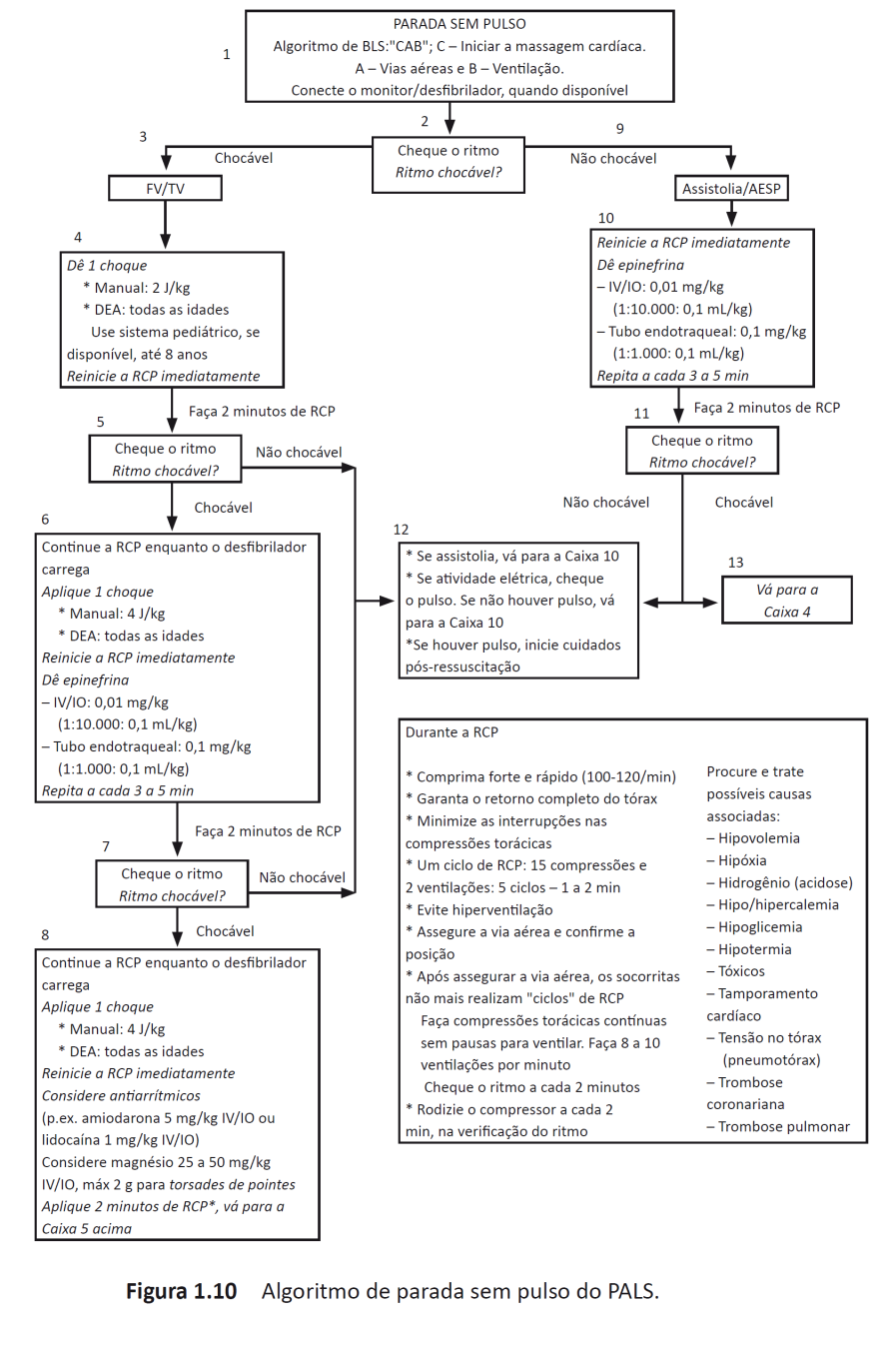 Adicione aqui o Texto
Rotinas em terapia intensiva pediátrica –  Ana Paula de C. P. Carlotti / Fabio Carmona
Rotinas em
terapia intensiva pediátrica
Capítulo 2
Sedação, analgesia
e bloqueio neuromuscular
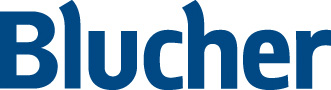 Rotinas em terapia intensiva pediátrica –  Ana Paula de C. P. Carlotti / Fabio Carmona
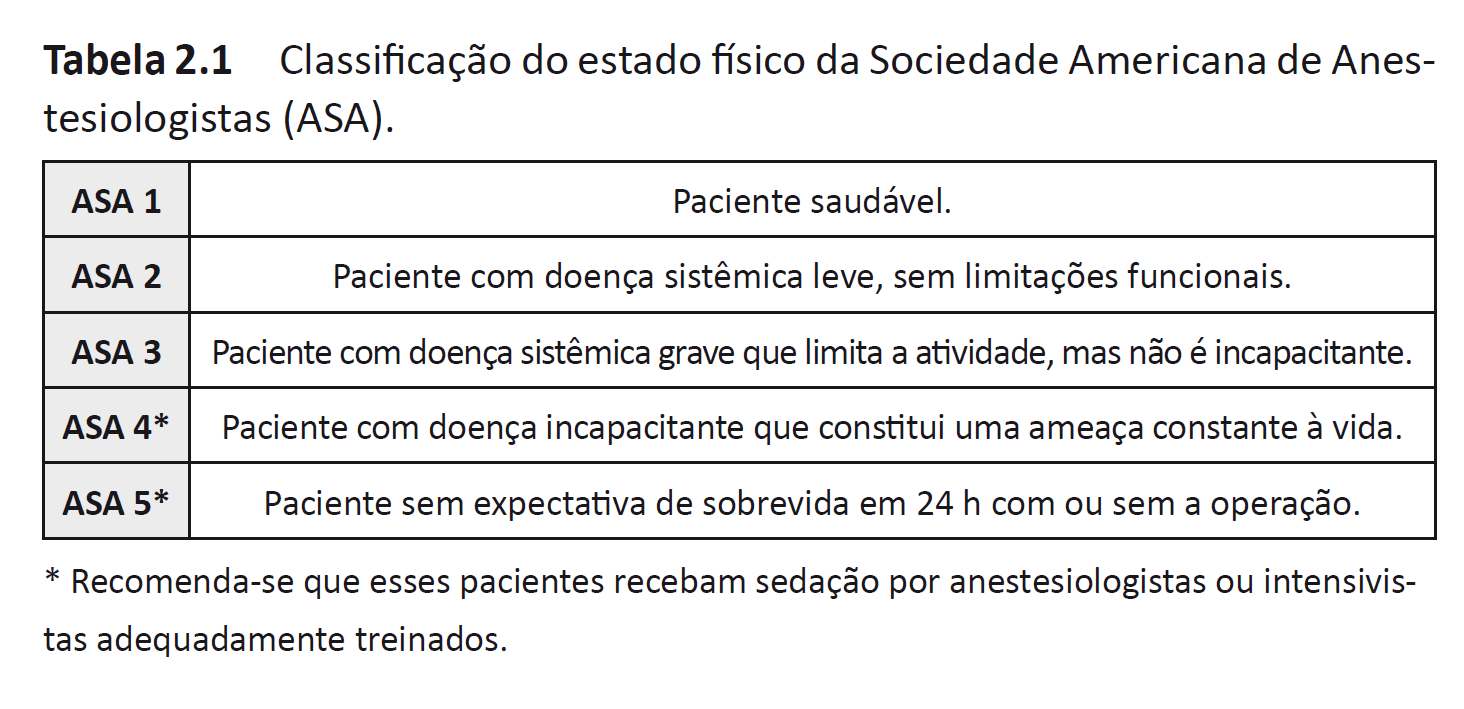 Adicione aqui o Texto
Rotinas em terapia intensiva pediátrica –  Ana Paula de C. P. Carlotti / Fabio Carmona
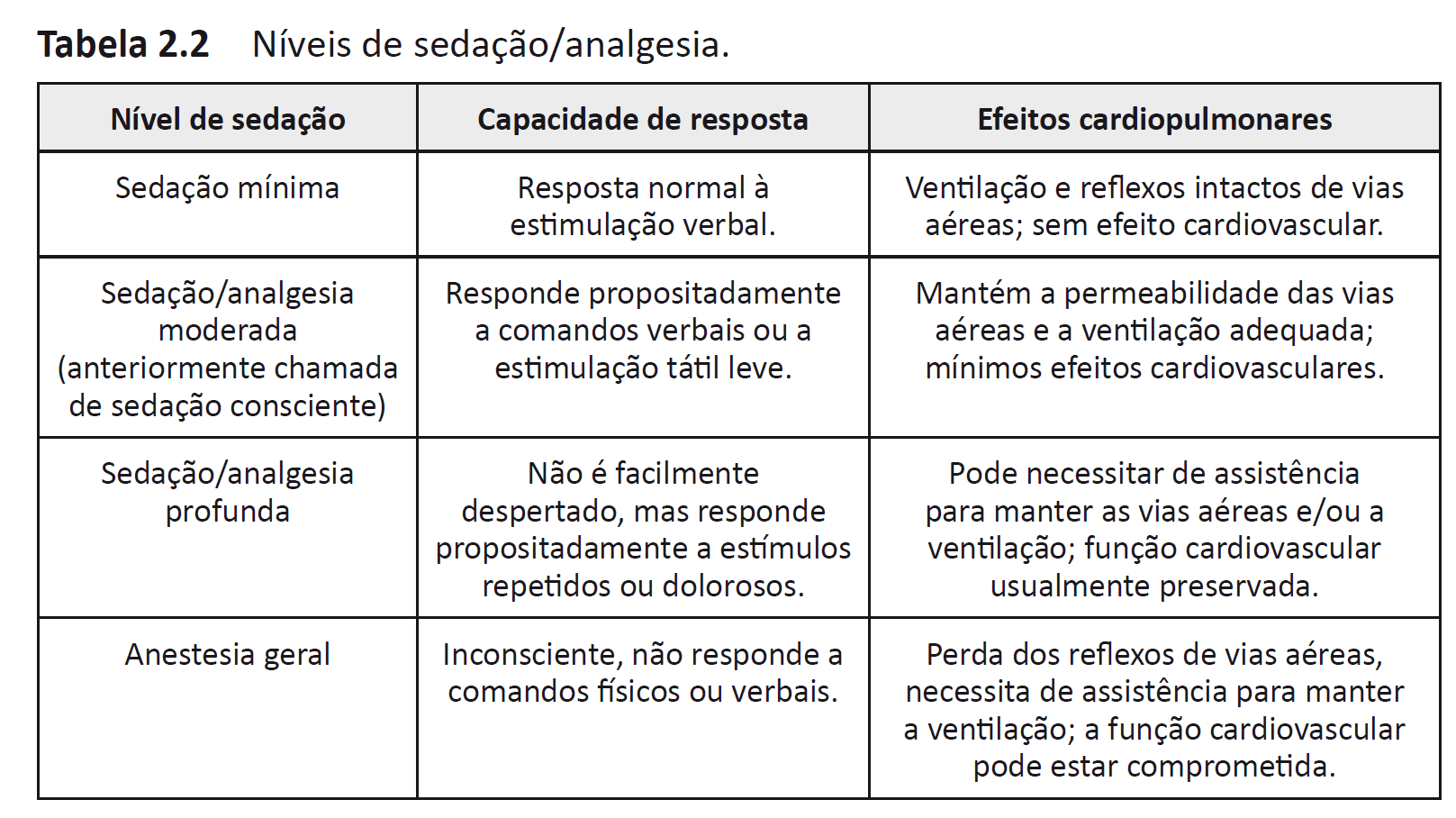 Adicione aqui o Texto
Rotinas em terapia intensiva pediátrica –  Ana Paula de C. P. Carlotti / Fabio Carmona
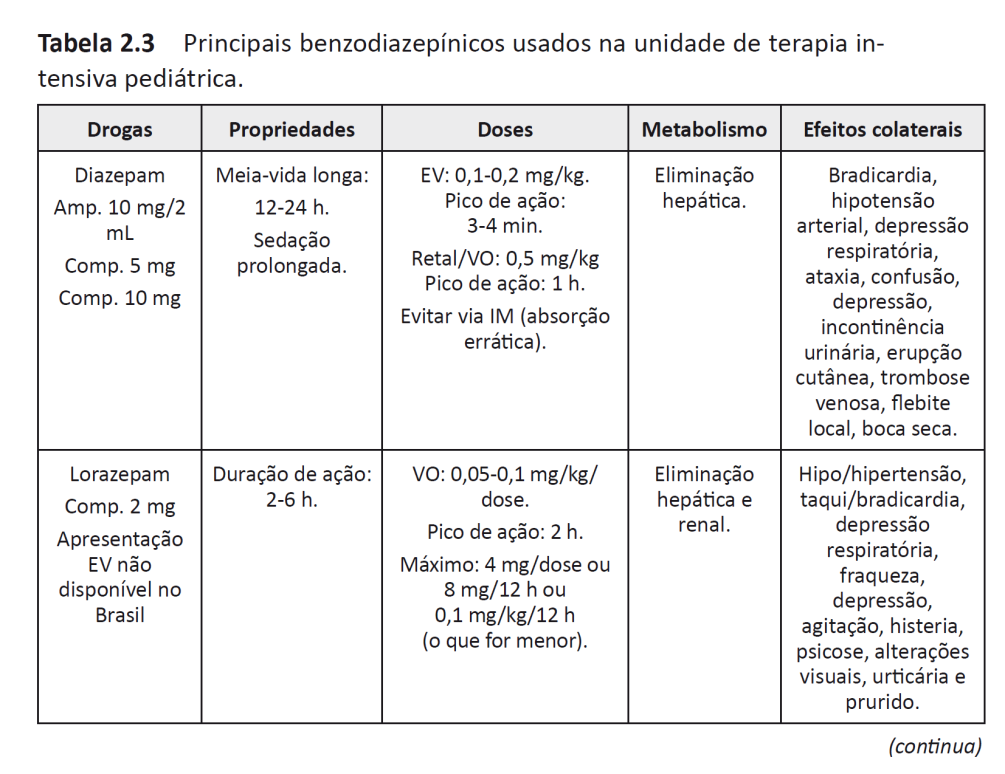 Adicione aqui o Texto
Rotinas em terapia intensiva pediátrica –  Ana Paula de C. P. Carlotti / Fabio Carmona
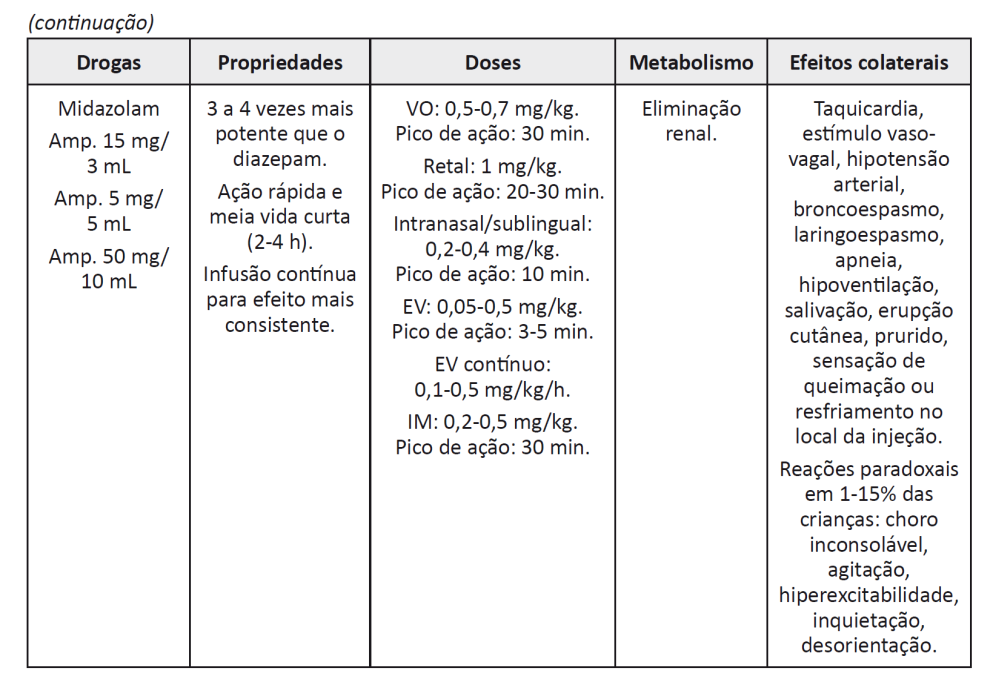 Adicione aqui o Texto
Rotinas em terapia intensiva pediátrica –  Ana Paula de C. P. Carlotti / Fabio Carmona
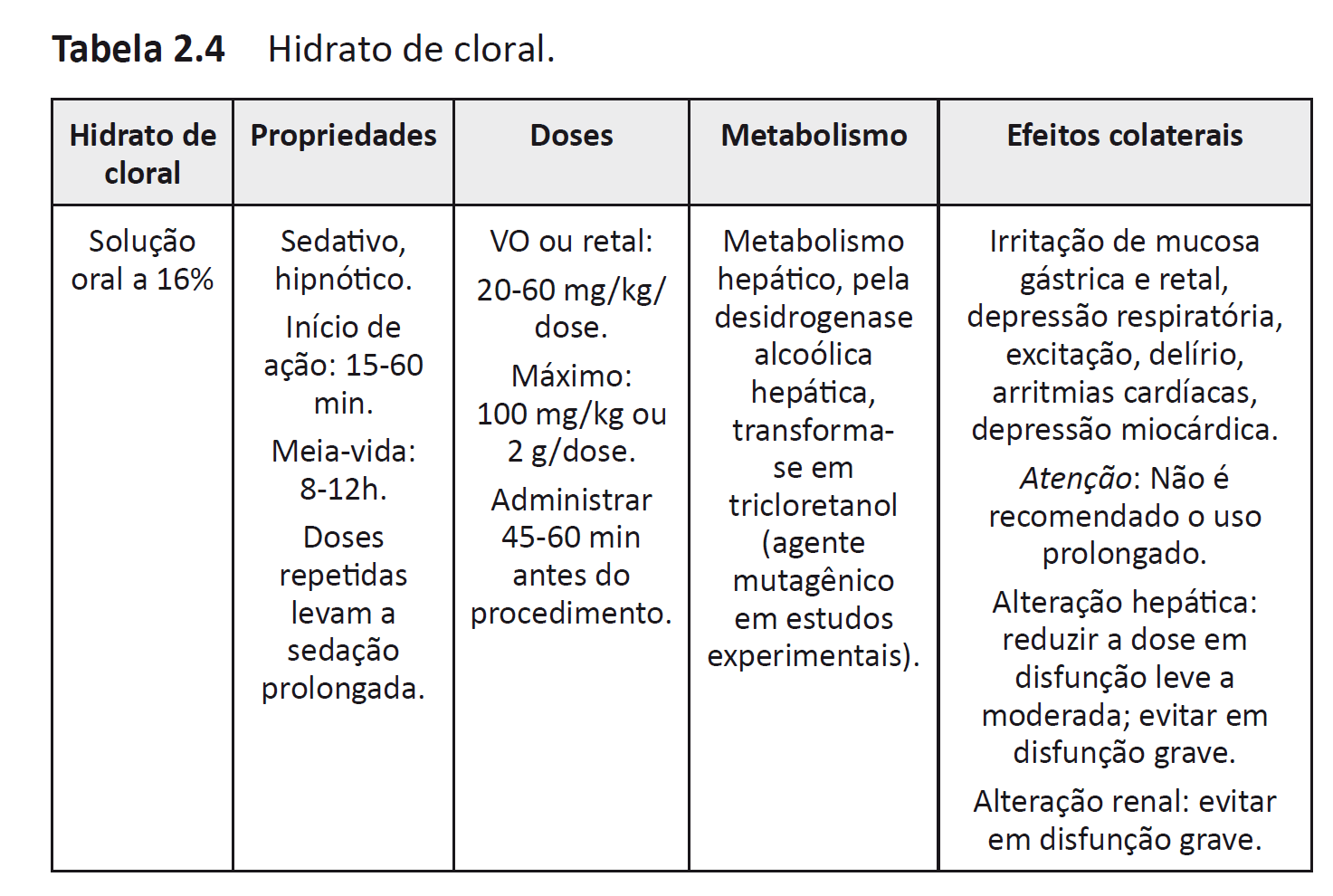 Adicione aqui o Texto
Rotinas em terapia intensiva pediátrica –  Ana Paula de C. P. Carlotti / Fabio Carmona
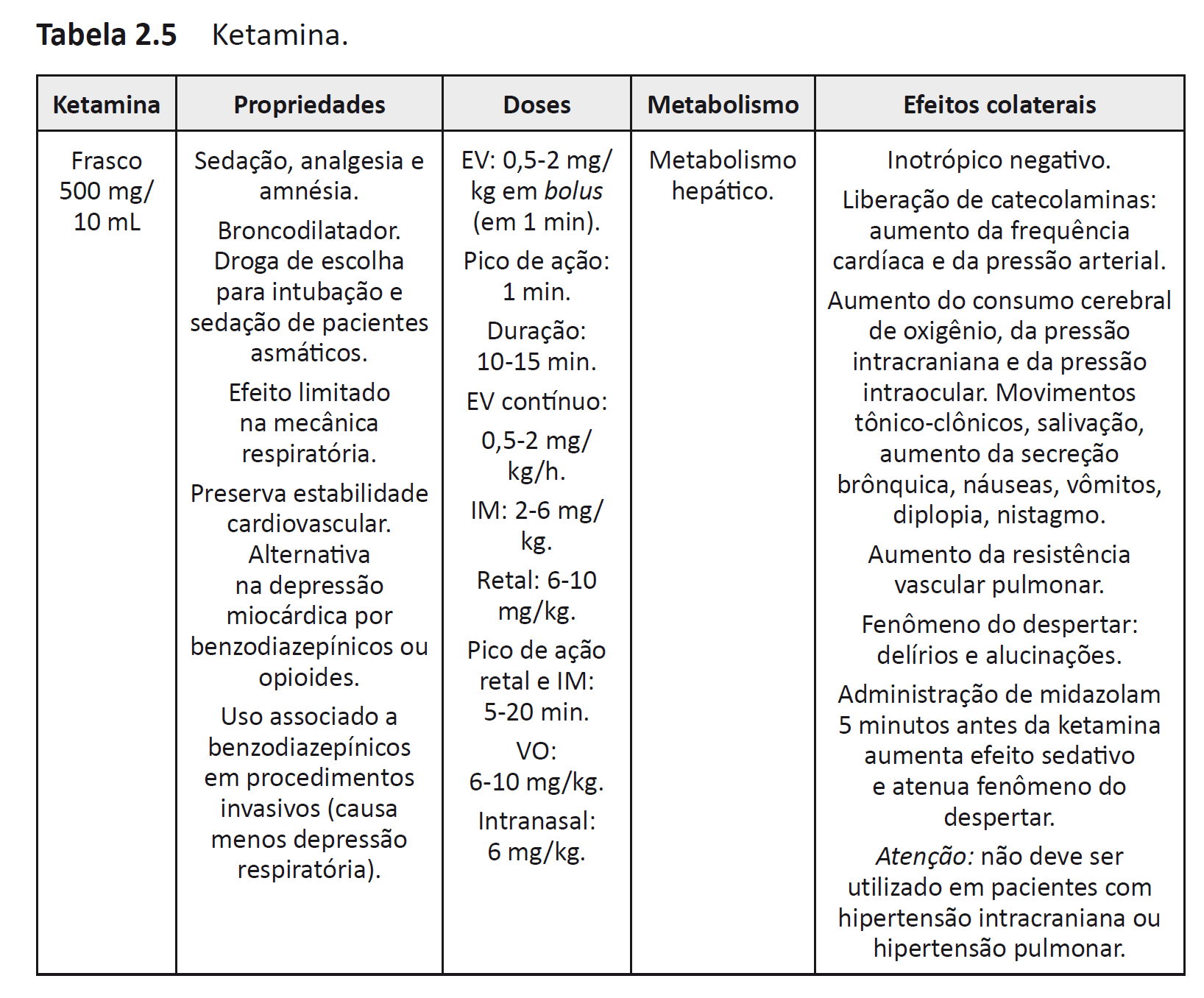 Adicione aqui o Texto
Rotinas em terapia intensiva pediátrica –  Ana Paula de C. P. Carlotti / Fabio Carmona
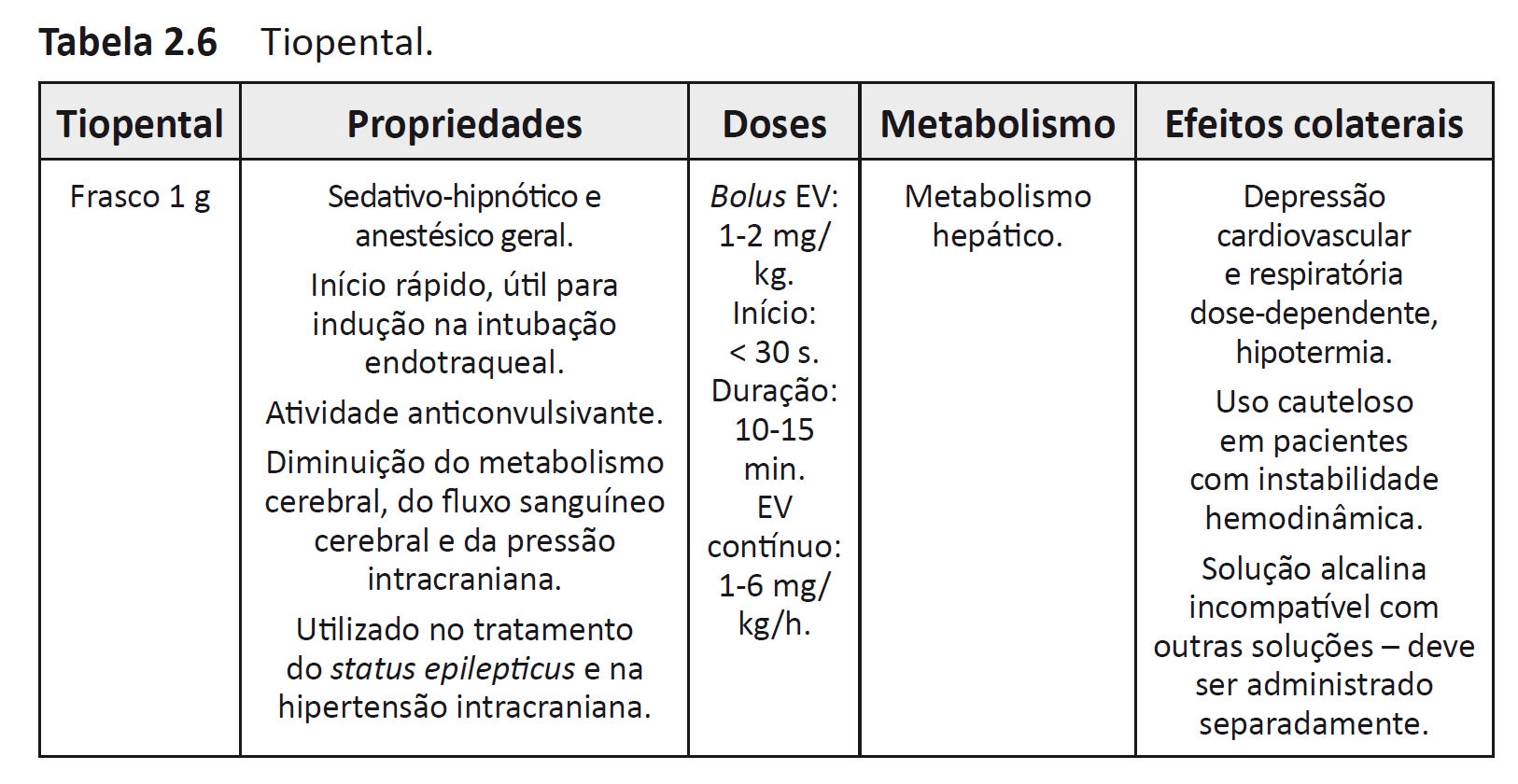 Adicione aqui o Texto
Rotinas em terapia intensiva pediátrica –  Ana Paula de C. P. Carlotti / Fabio Carmona
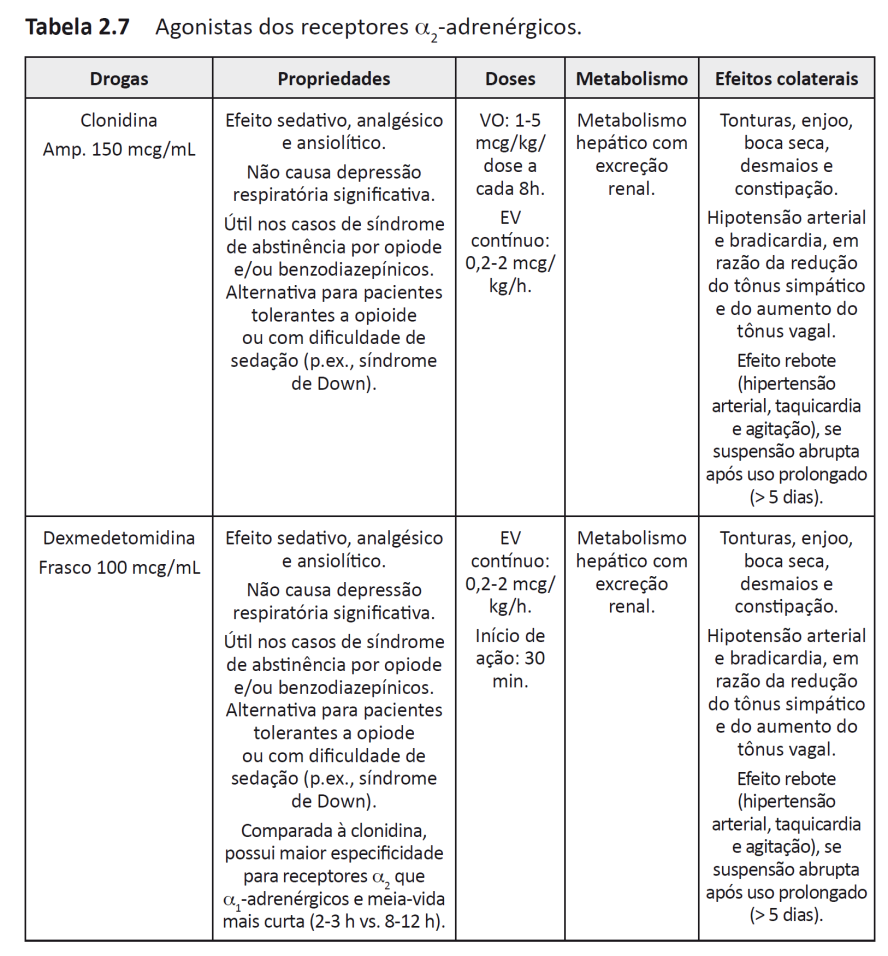 Adicione aqui o Texto
Rotinas em terapia intensiva pediátrica –  Ana Paula de C. P. Carlotti / Fabio Carmona
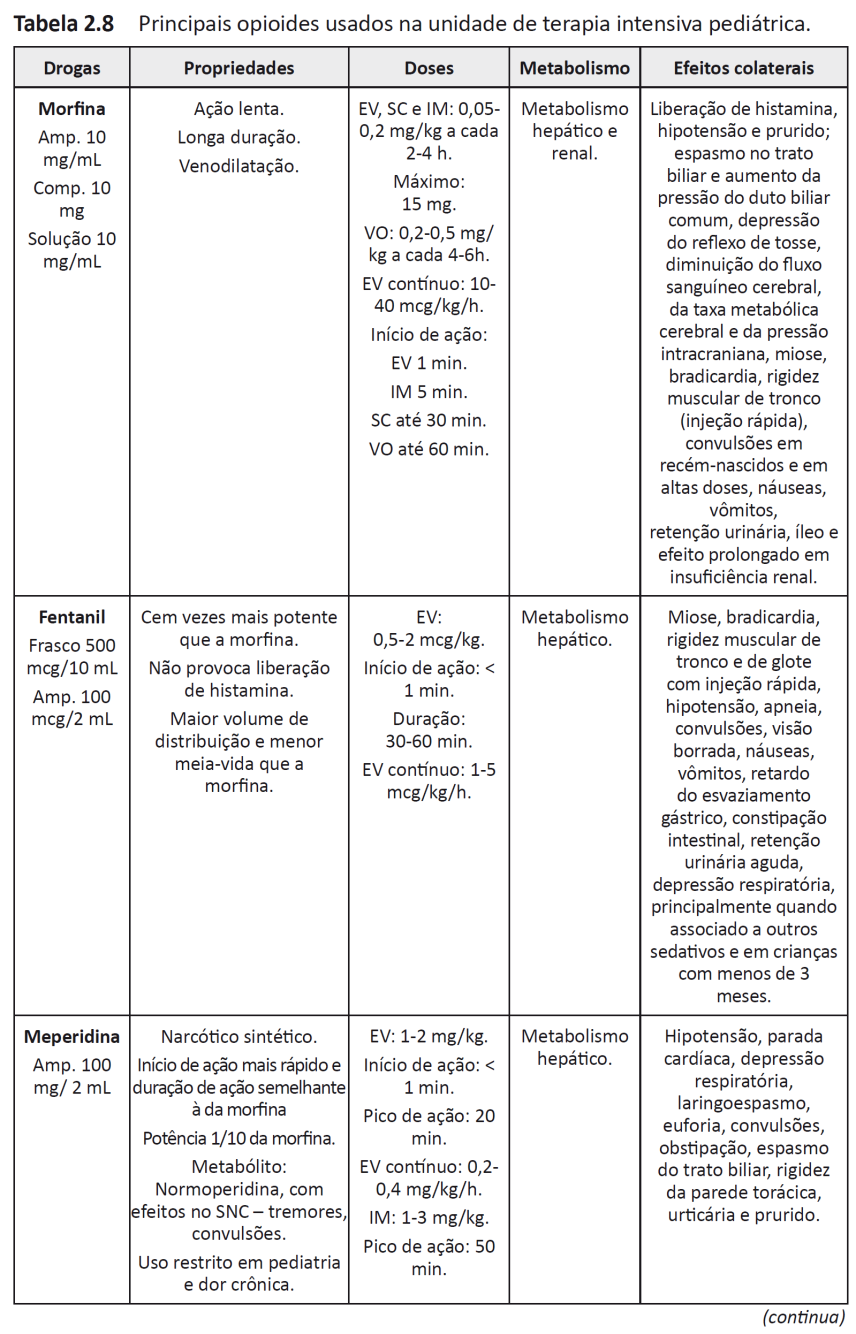 Adicione aqui o Texto
Rotinas em terapia intensiva pediátrica –  Ana Paula de C. P. Carlotti / Fabio Carmona
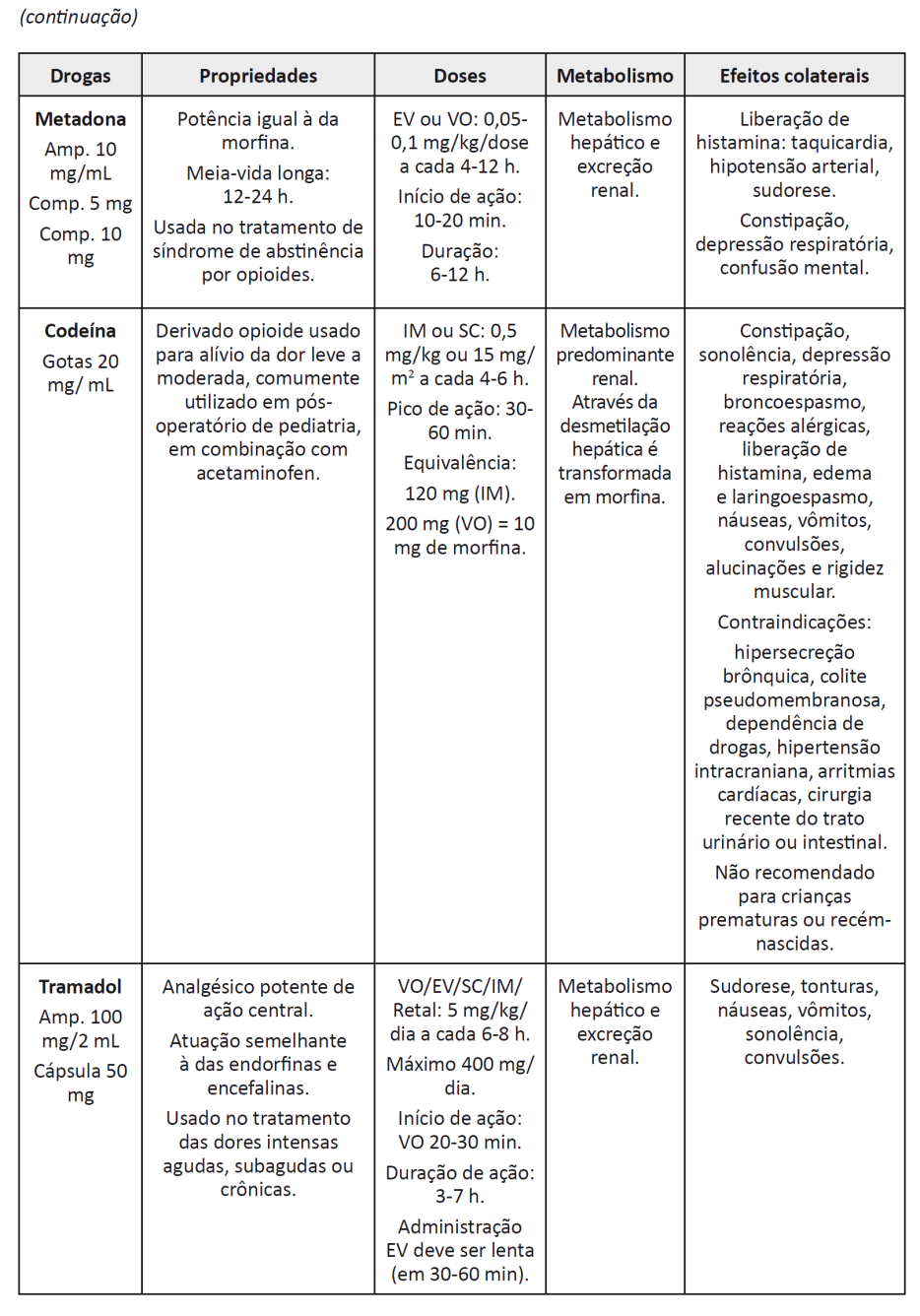 Adicione aqui o Texto
Rotinas em terapia intensiva pediátrica –  Ana Paula de C. P. Carlotti / Fabio Carmona
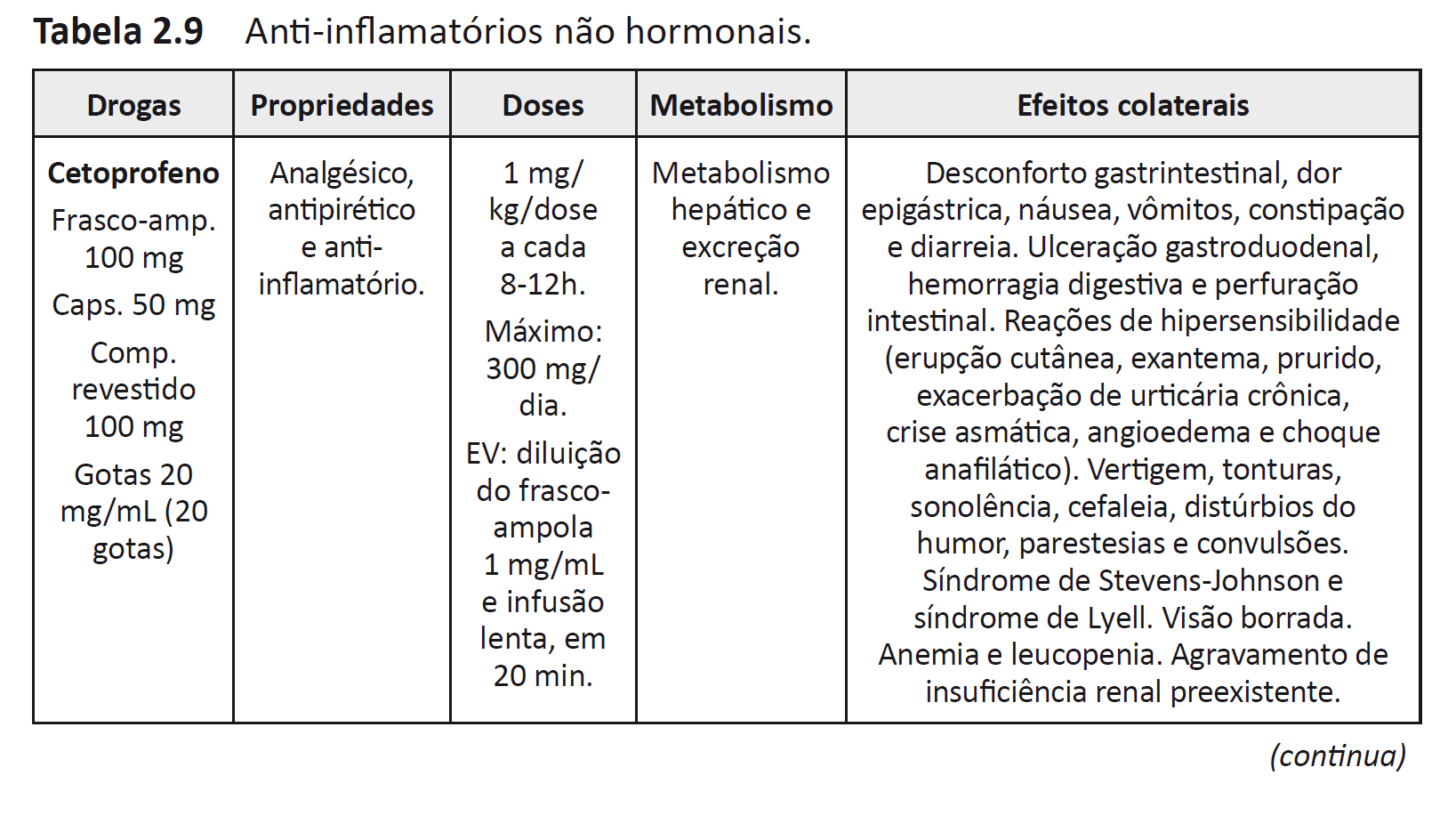 Adicione aqui o Texto
Rotinas em terapia intensiva pediátrica –  Ana Paula de C. P. Carlotti / Fabio Carmona
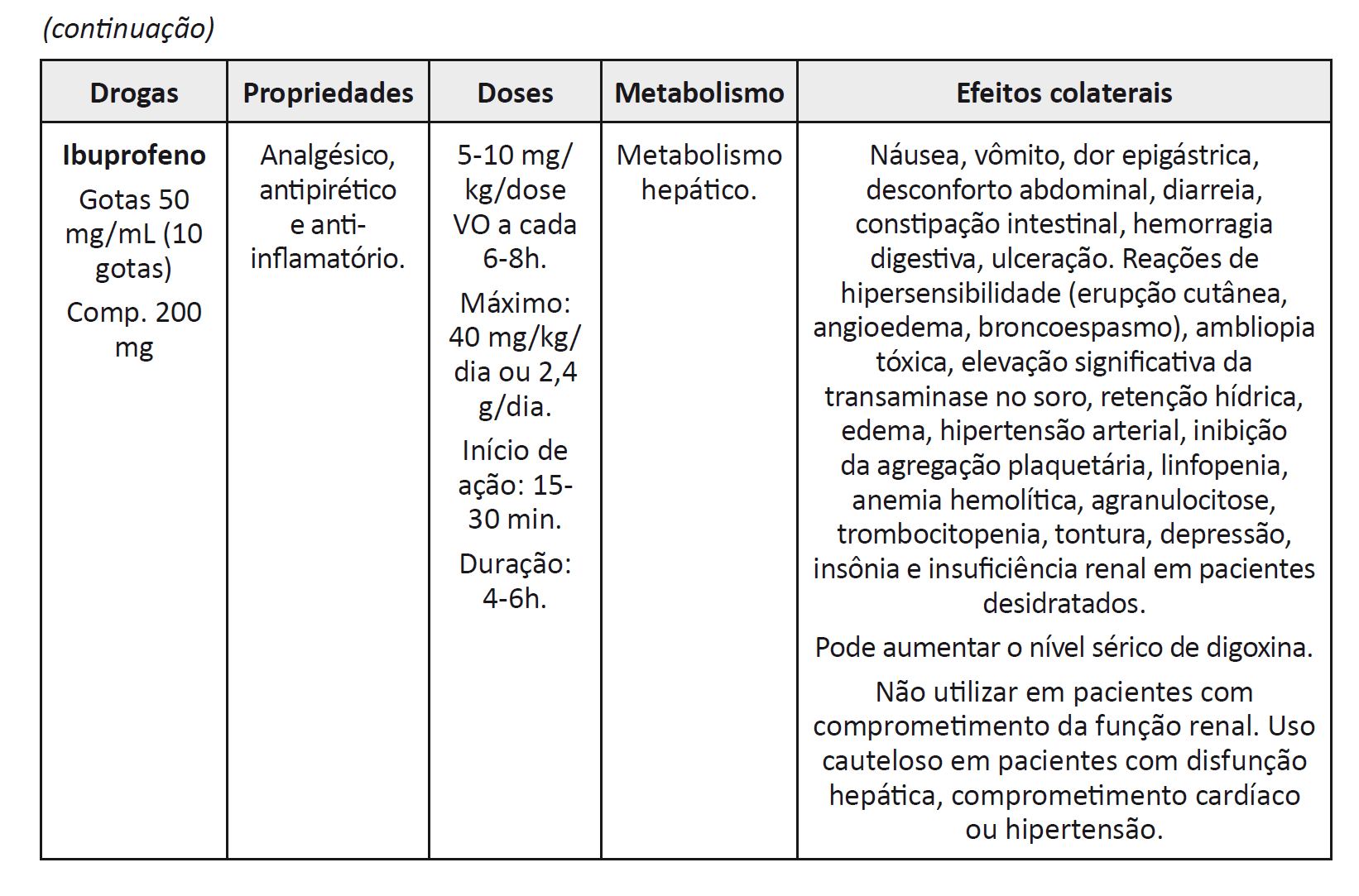 Adicione aqui o Texto
Rotinas em terapia intensiva pediátrica –  Ana Paula de C. P. Carlotti / Fabio Carmona
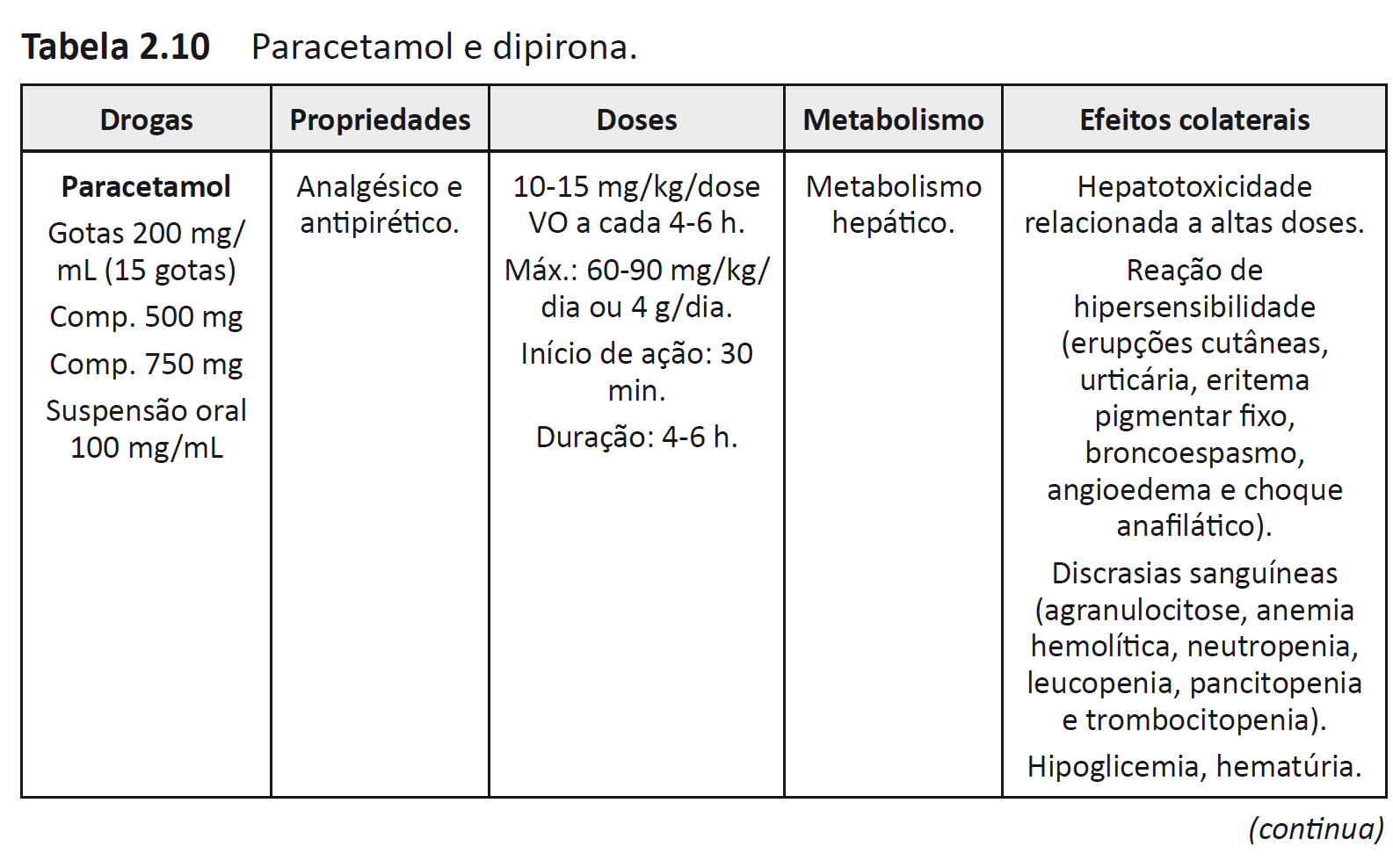 Adicione aqui o Texto
Rotinas em terapia intensiva pediátrica –  Ana Paula de C. P. Carlotti / Fabio Carmona
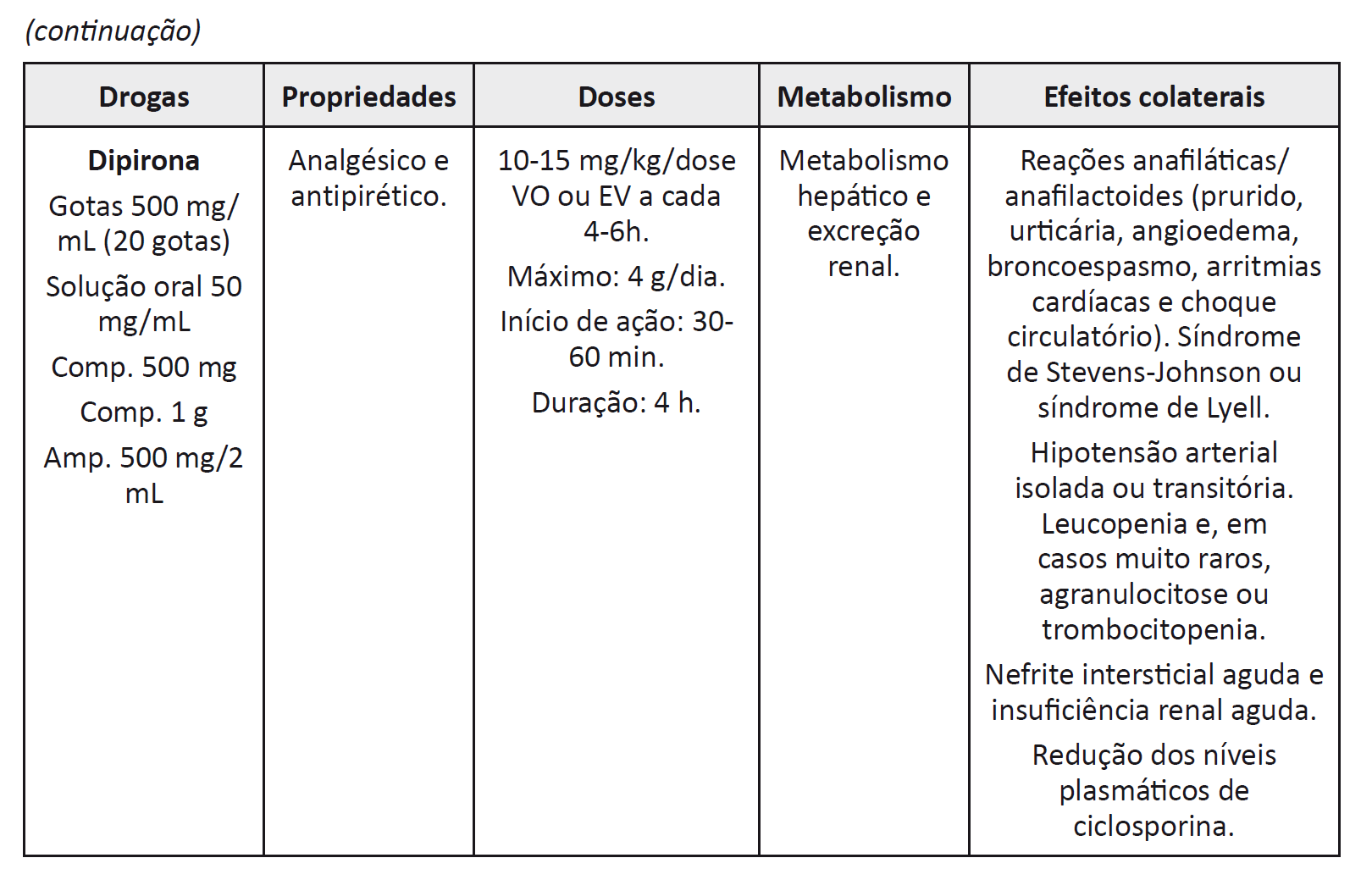 Adicione aqui o Texto
Rotinas em terapia intensiva pediátrica –  Ana Paula de C. P. Carlotti / Fabio Carmona
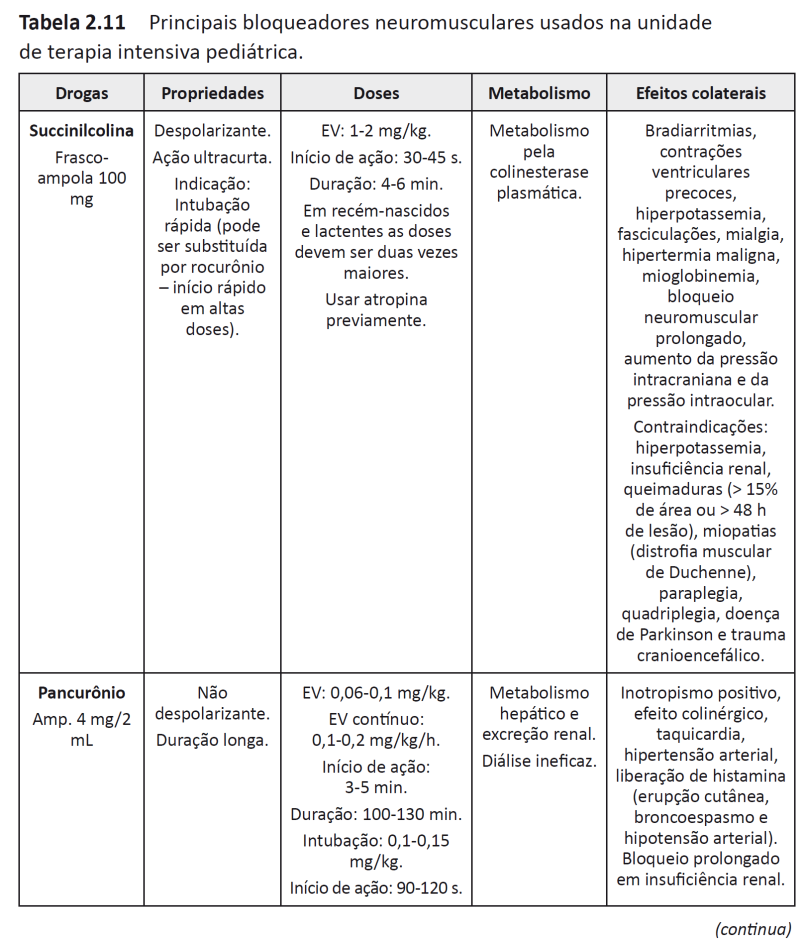 Adicione aqui o Texto
Rotinas em terapia intensiva pediátrica –  Ana Paula de C. P. Carlotti / Fabio Carmona
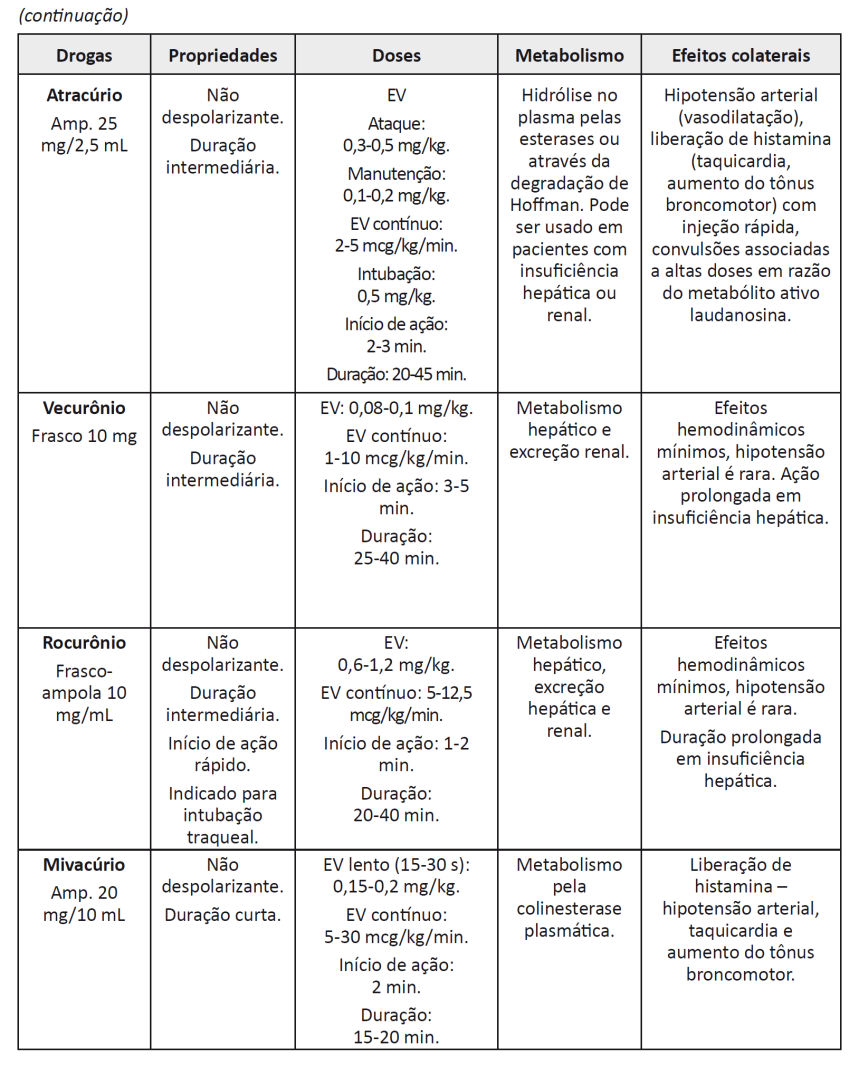 Adicione aqui o Texto
Rotinas em terapia intensiva pediátrica –  Ana Paula de C. P. Carlotti / Fabio Carmona
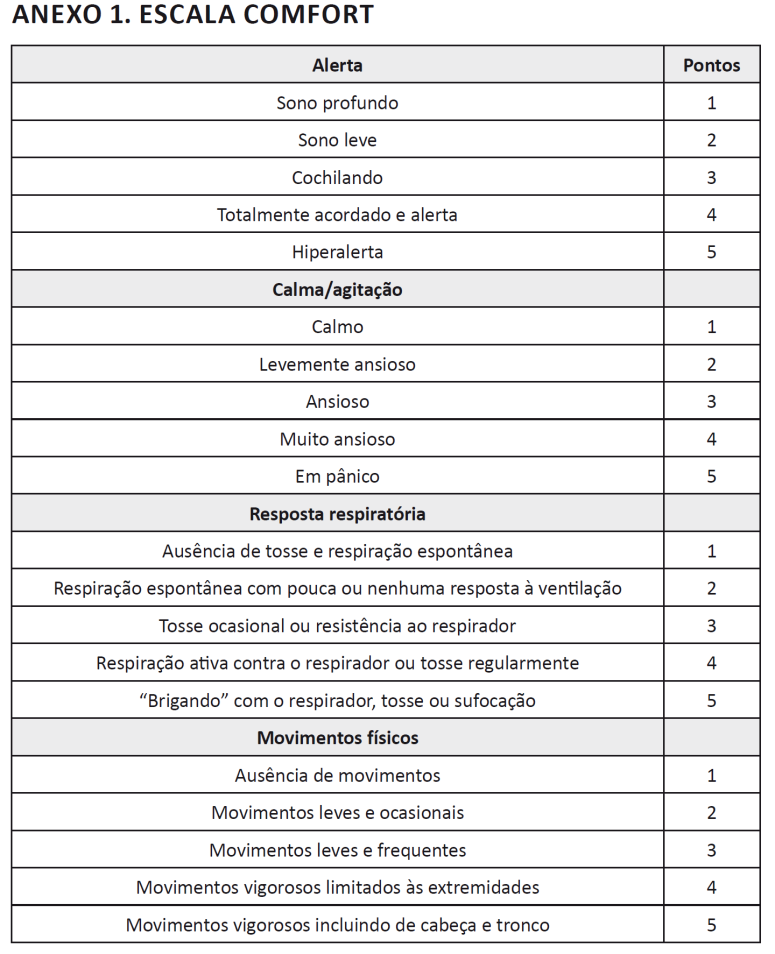 Adicione aqui o Texto
Rotinas em terapia intensiva pediátrica –  Ana Paula de C. P. Carlotti / Fabio Carmona
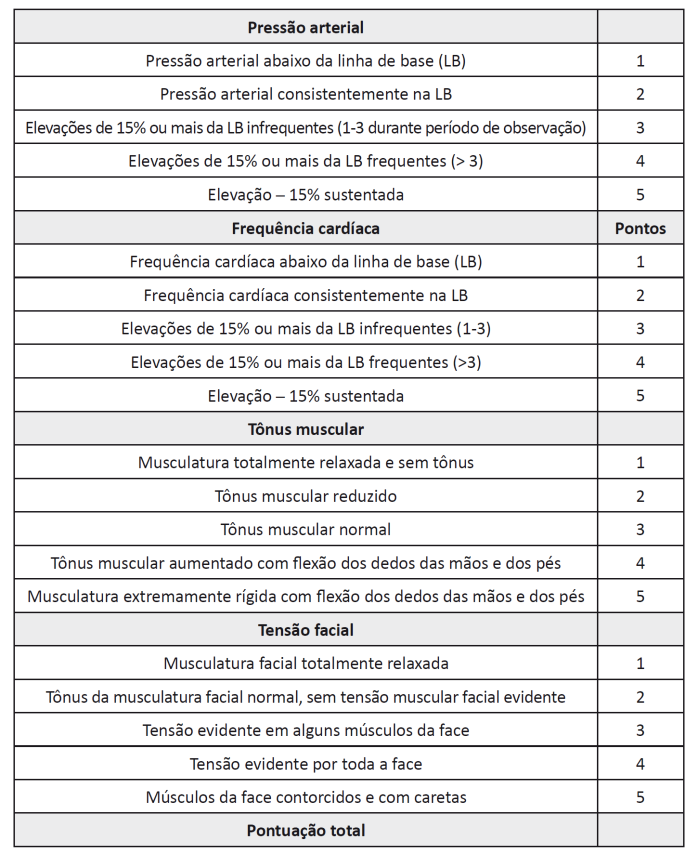 Adicione aqui o Texto
Rotinas em terapia intensiva pediátrica –  Ana Paula de C. P. Carlotti / Fabio Carmona
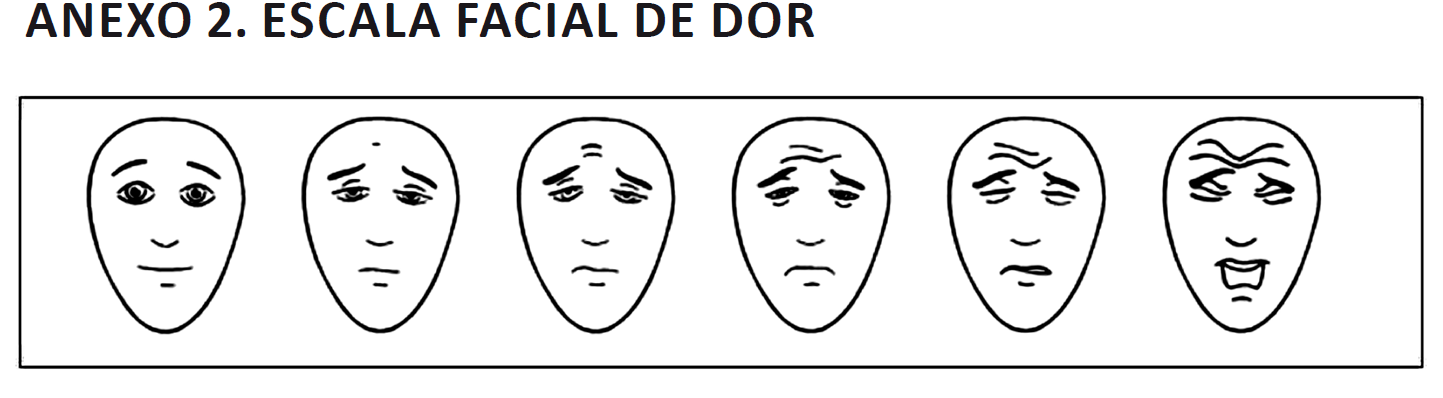 Adicione aqui o Texto
Rotinas em terapia intensiva pediátrica –  Ana Paula de C. P. Carlotti / Fabio Carmona
Rotinas em
terapia intensiva pediátrica
Capítulo 3
Delirium e síndrome de
abstinência
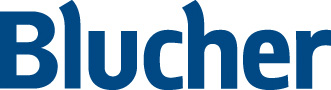 Rotinas em terapia intensiva pediátrica –  Ana Paula de C. P. Carlotti / Fabio Carmona
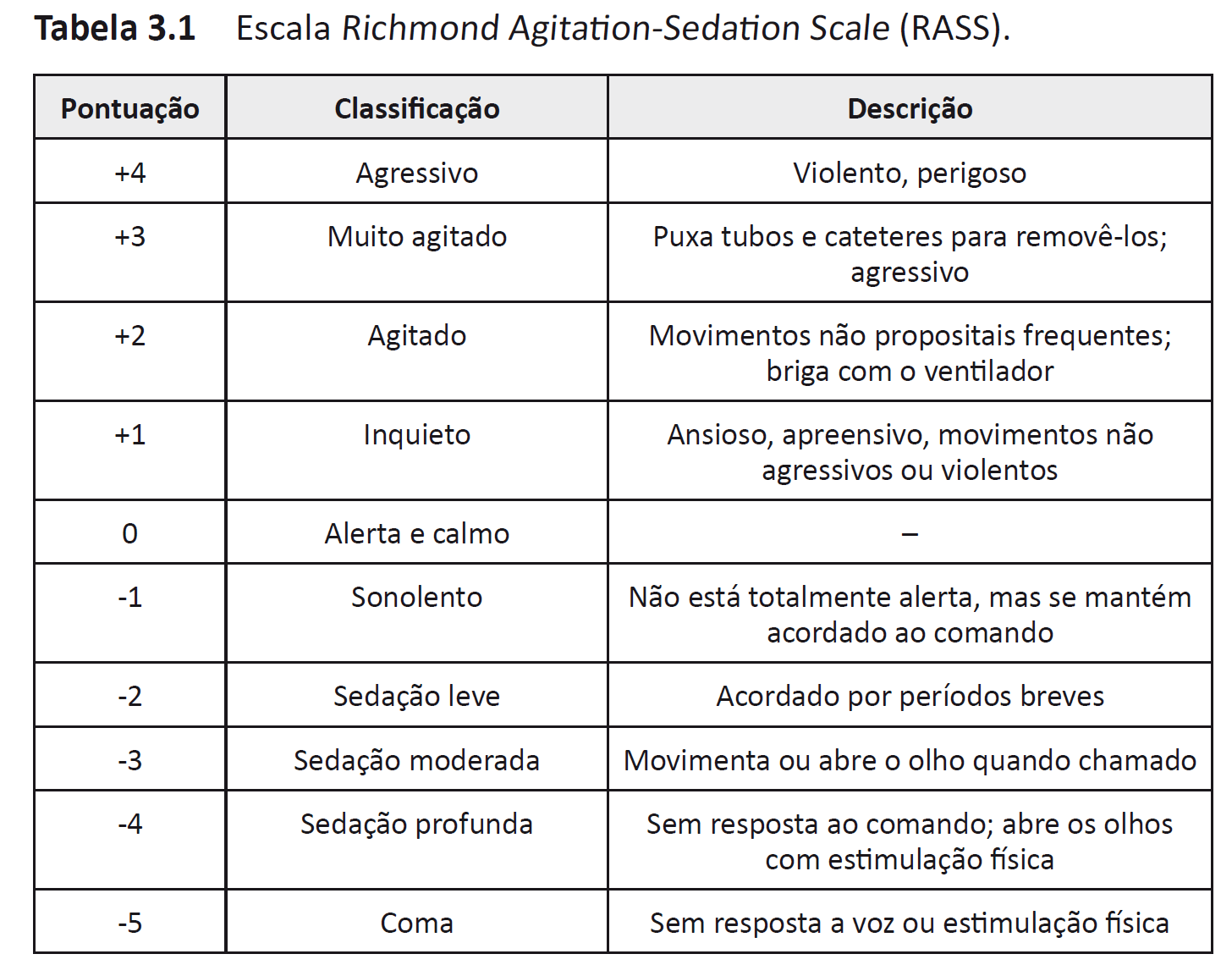 Adicione aqui o Texto
Rotinas em terapia intensiva pediátrica –  Ana Paula de C. P. Carlotti / Fabio Carmona
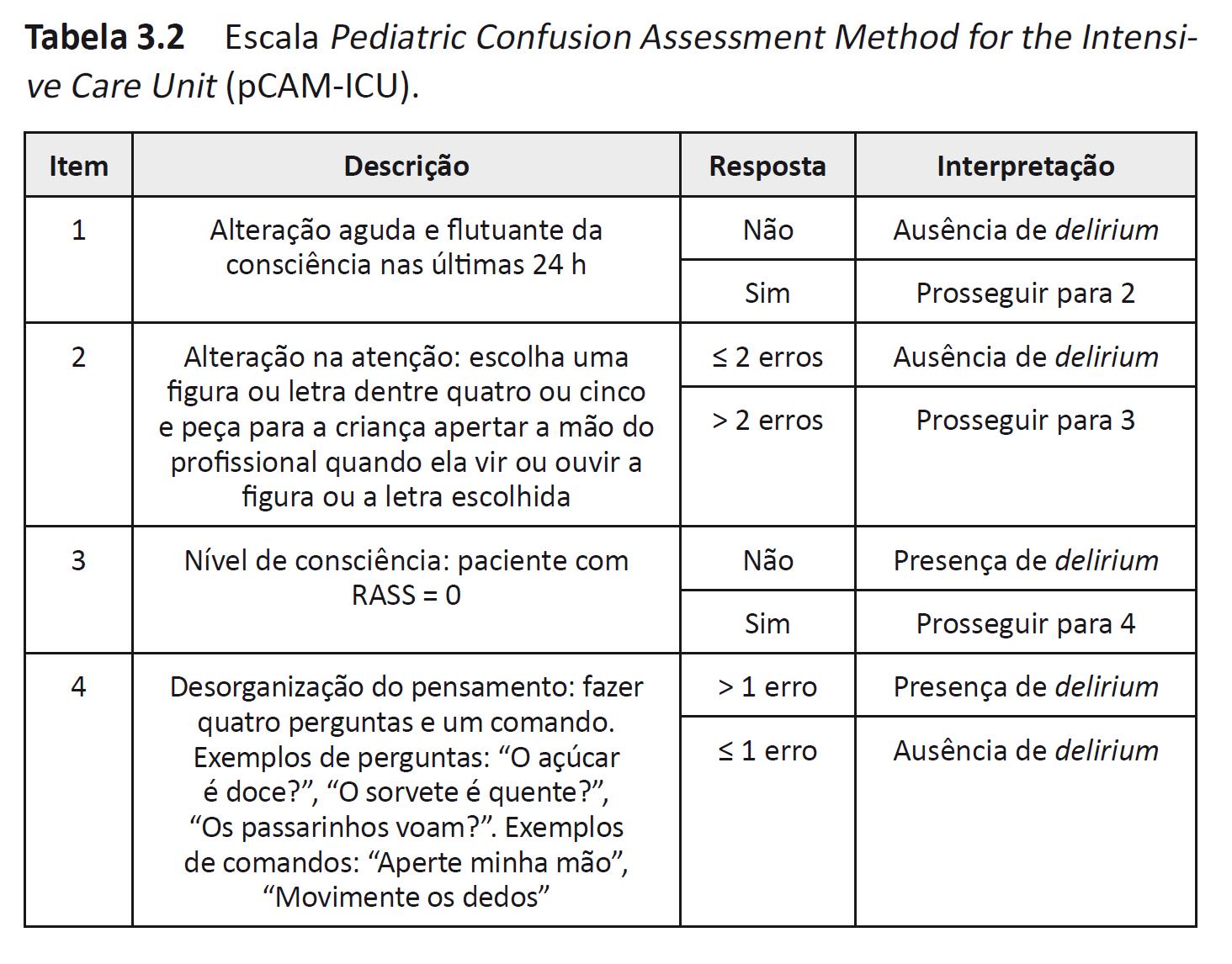 Adicione aqui o Texto
Rotinas em terapia intensiva pediátrica –  Ana Paula de C. P. Carlotti / Fabio Carmona
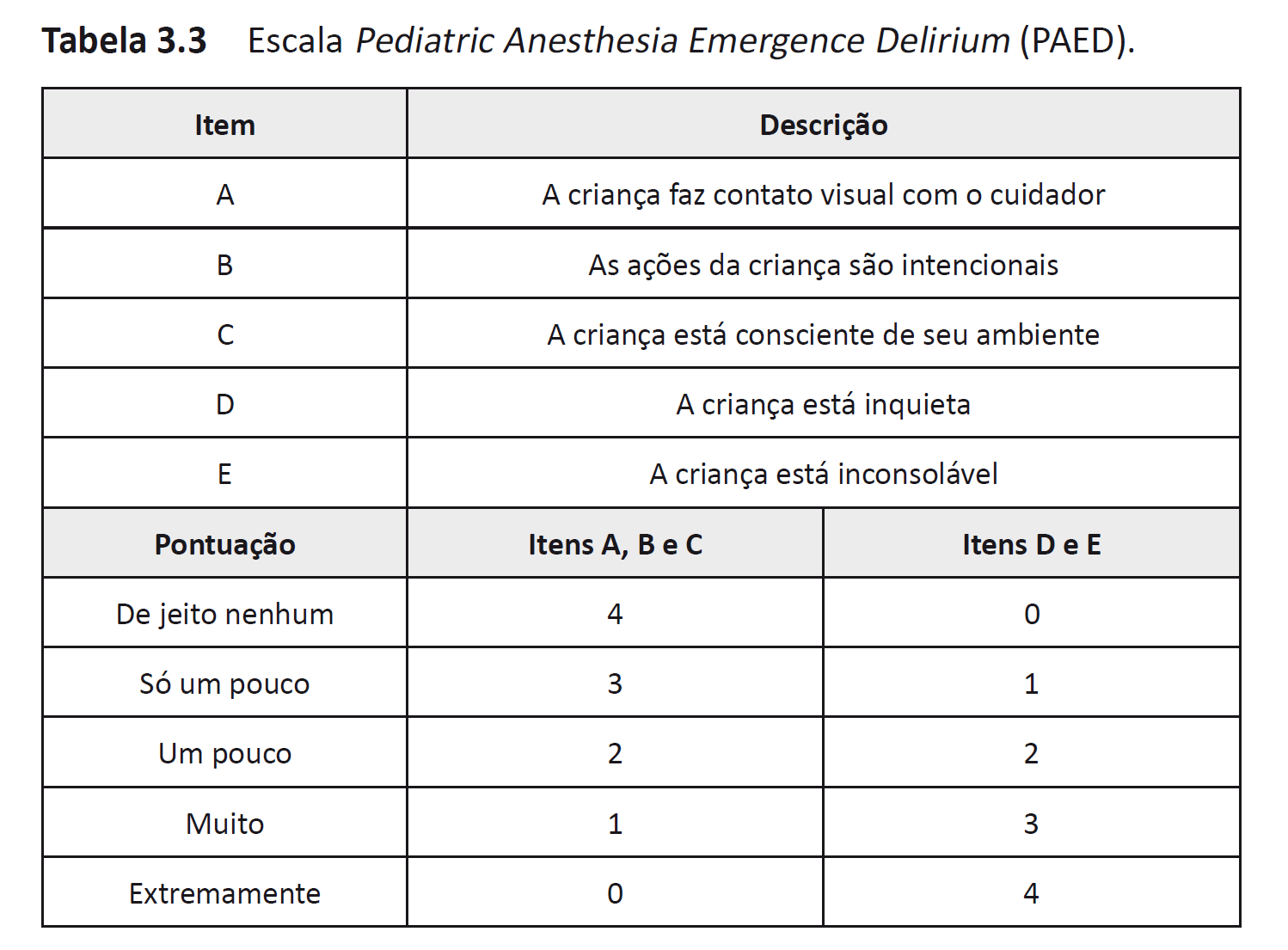 Adicione aqui o Texto
Rotinas em terapia intensiva pediátrica –  Ana Paula de C. P. Carlotti / Fabio Carmona
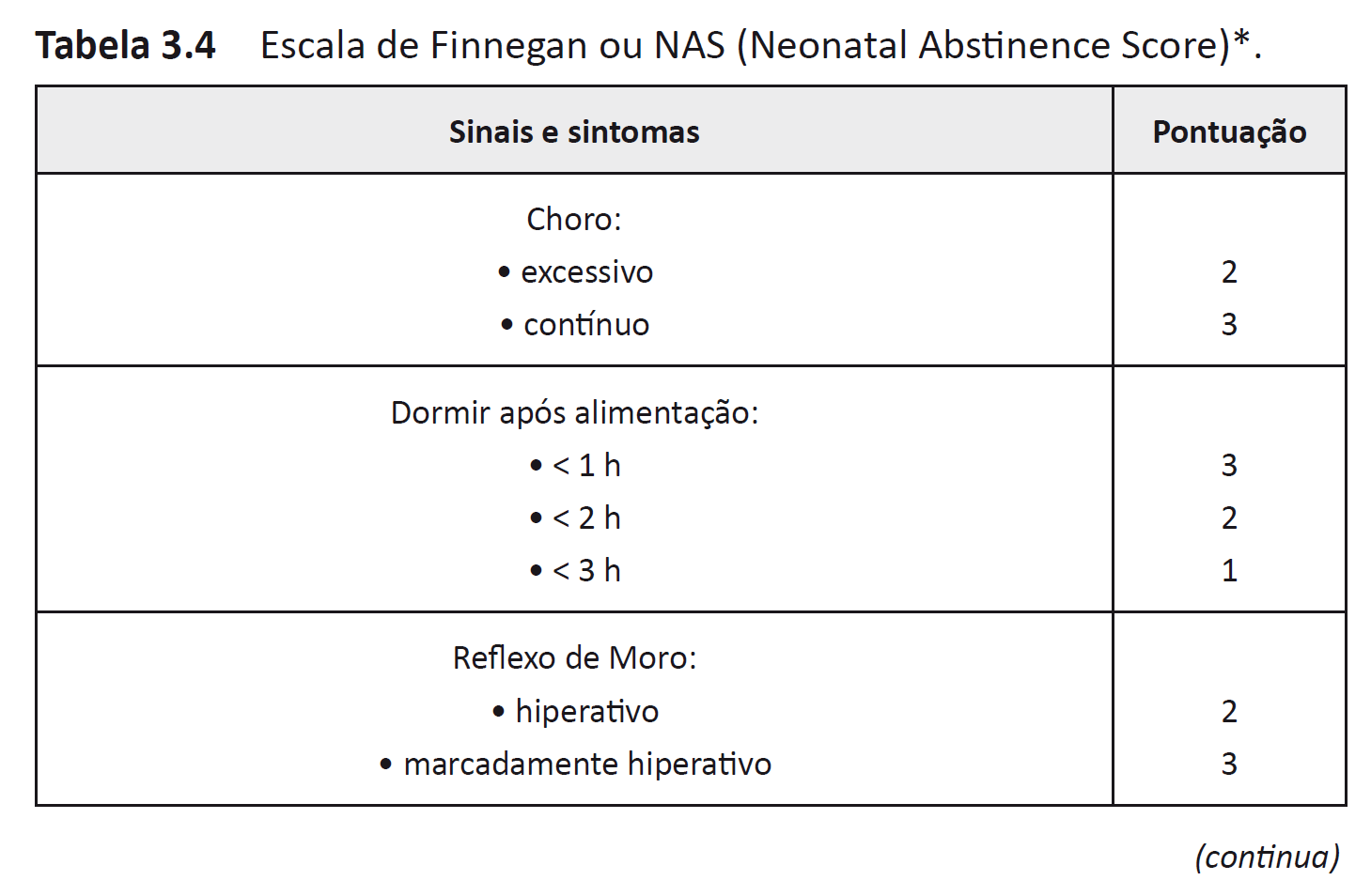 Adicione aqui o Texto
Rotinas em terapia intensiva pediátrica –  Ana Paula de C. P. Carlotti / Fabio Carmona
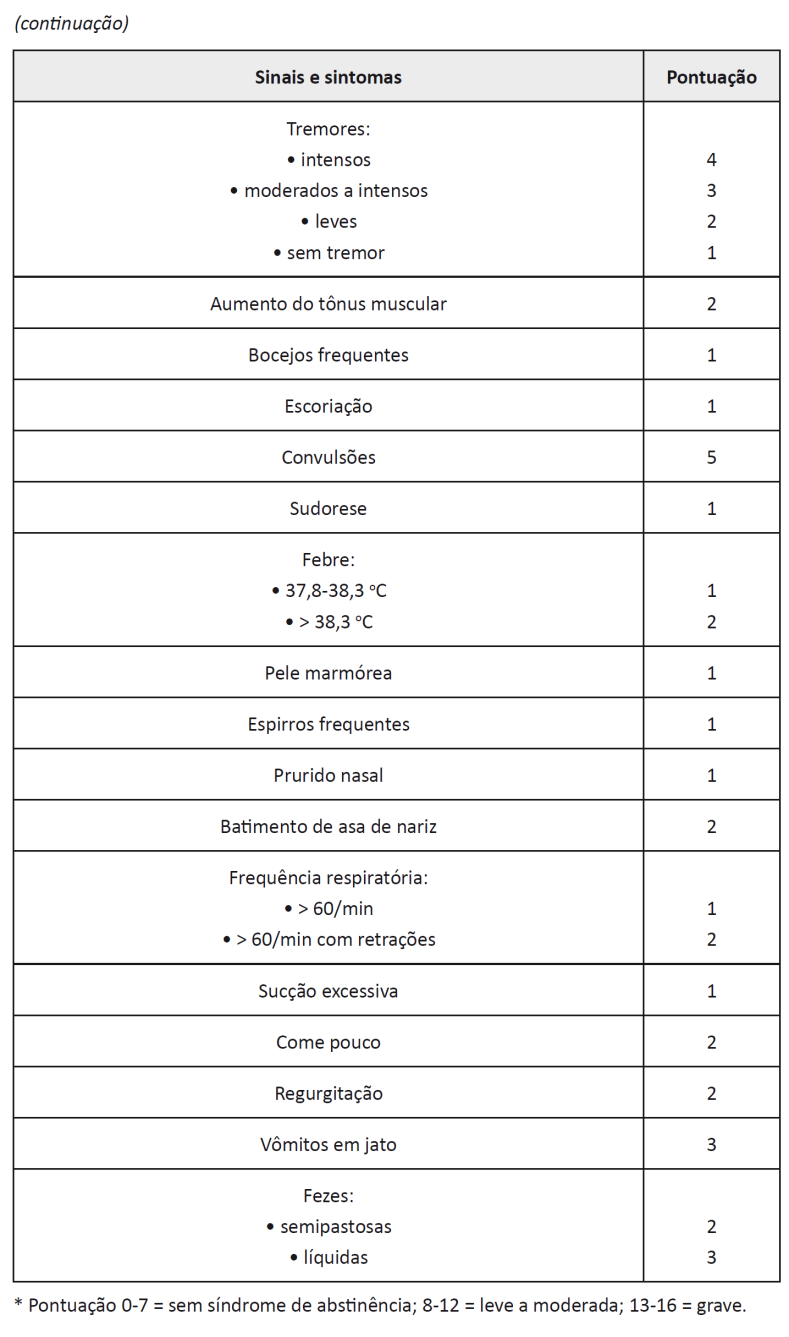 Adicione aqui o Texto
Rotinas em terapia intensiva pediátrica –  Ana Paula de C. P. Carlotti / Fabio Carmona
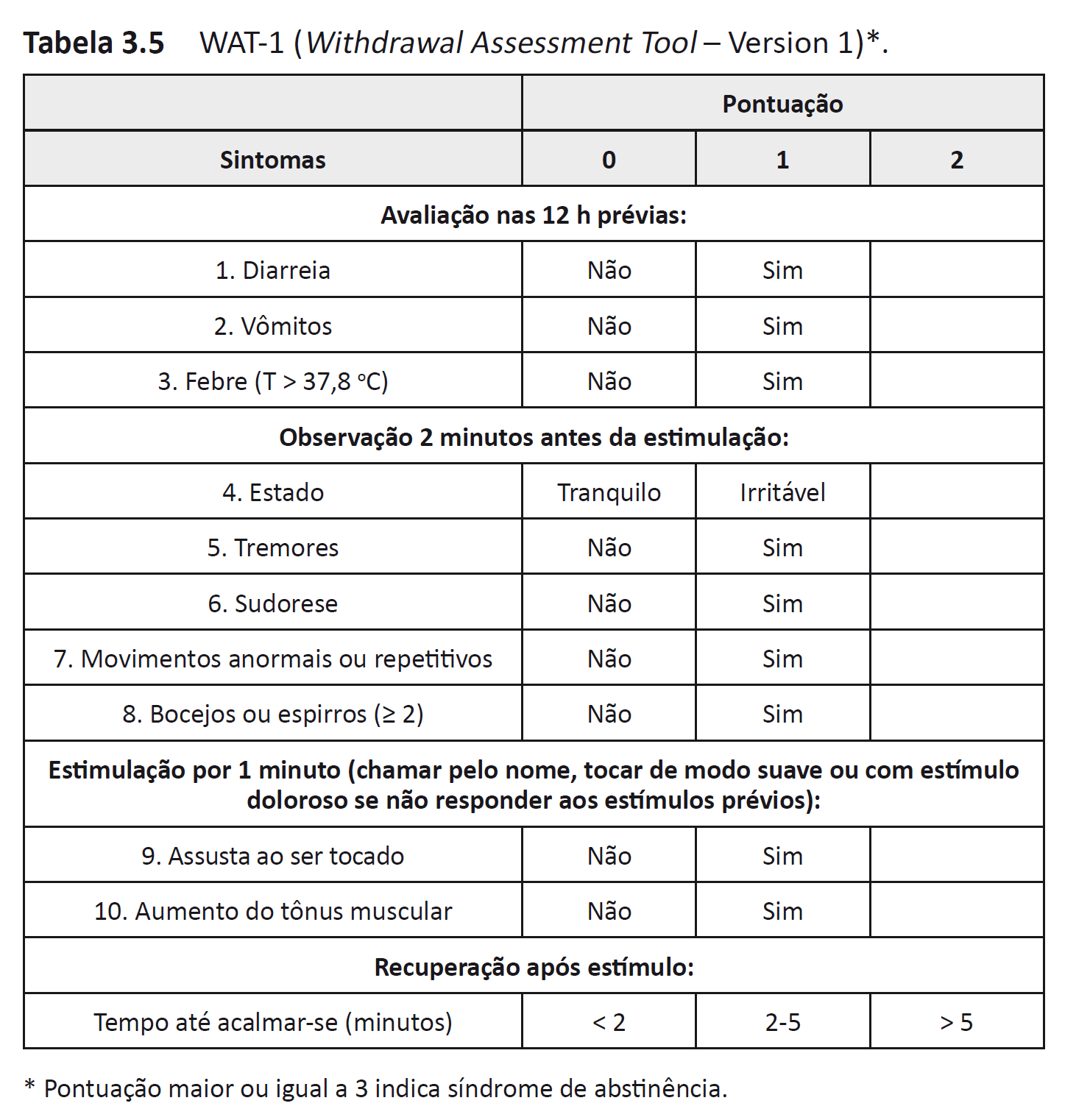 Adicione aqui o Texto
Rotinas em terapia intensiva pediátrica –  Ana Paula de C. P. Carlotti / Fabio Carmona
Rotinas em
terapia intensiva pediátrica
Capítulo 4
Escores de gravidade em 
unidade de terapia intensiva pediátrica
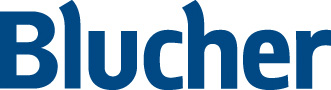 Rotinas em terapia intensiva pediátrica –  Ana Paula de C. P. Carlotti / Fabio Carmona
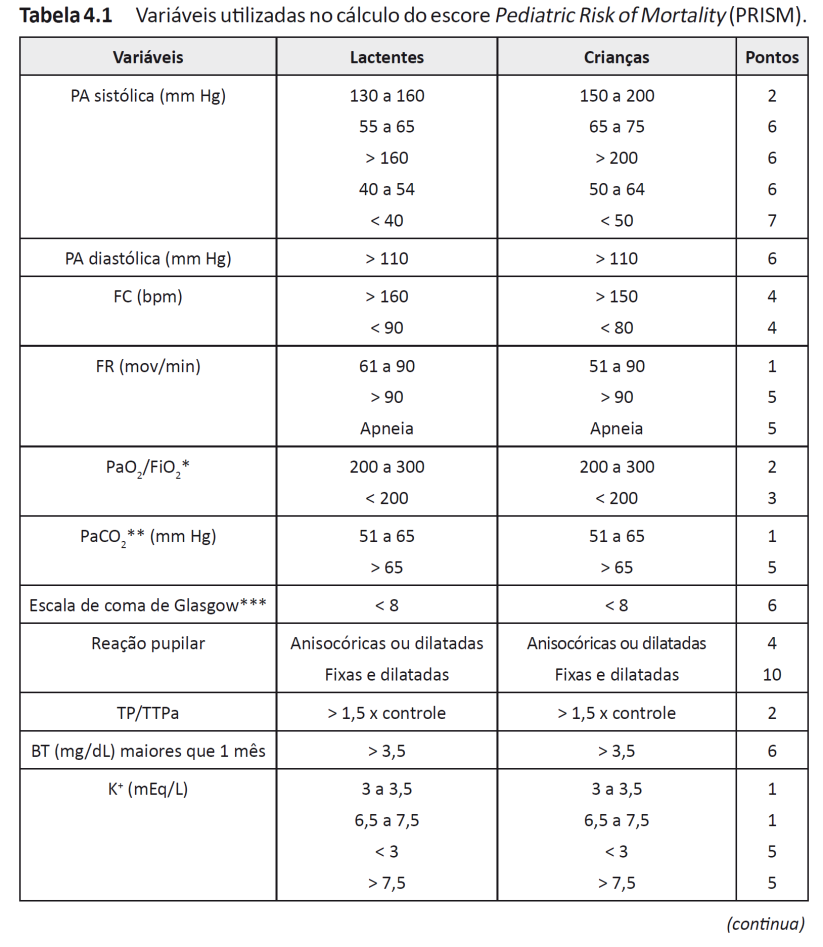 Adicione aqui o Texto
Rotinas em terapia intensiva pediátrica –  Ana Paula de C. P. Carlotti / Fabio Carmona
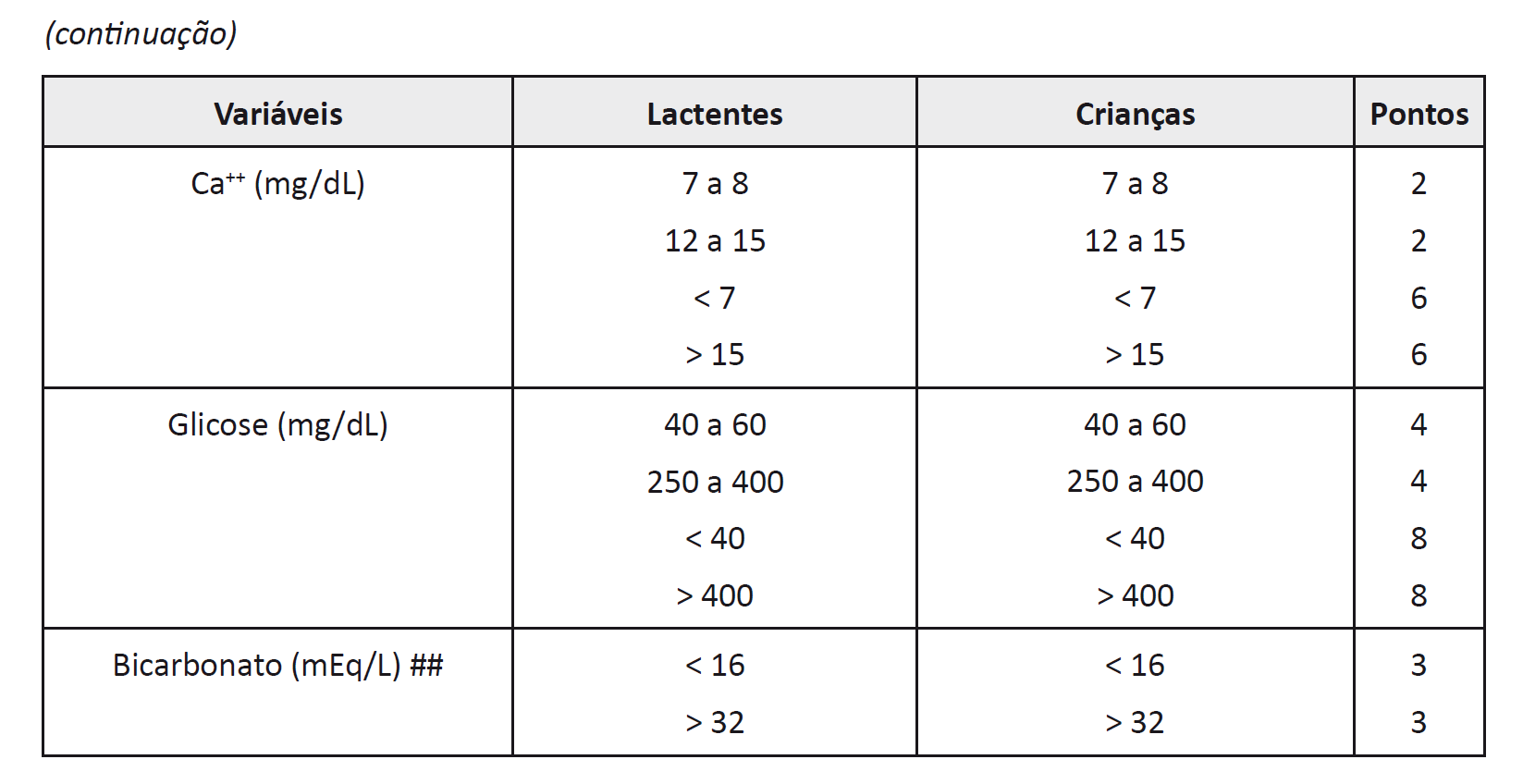 Adicione aqui o Texto
Rotinas em terapia intensiva pediátrica –  Ana Paula de C. P. Carlotti / Fabio Carmona
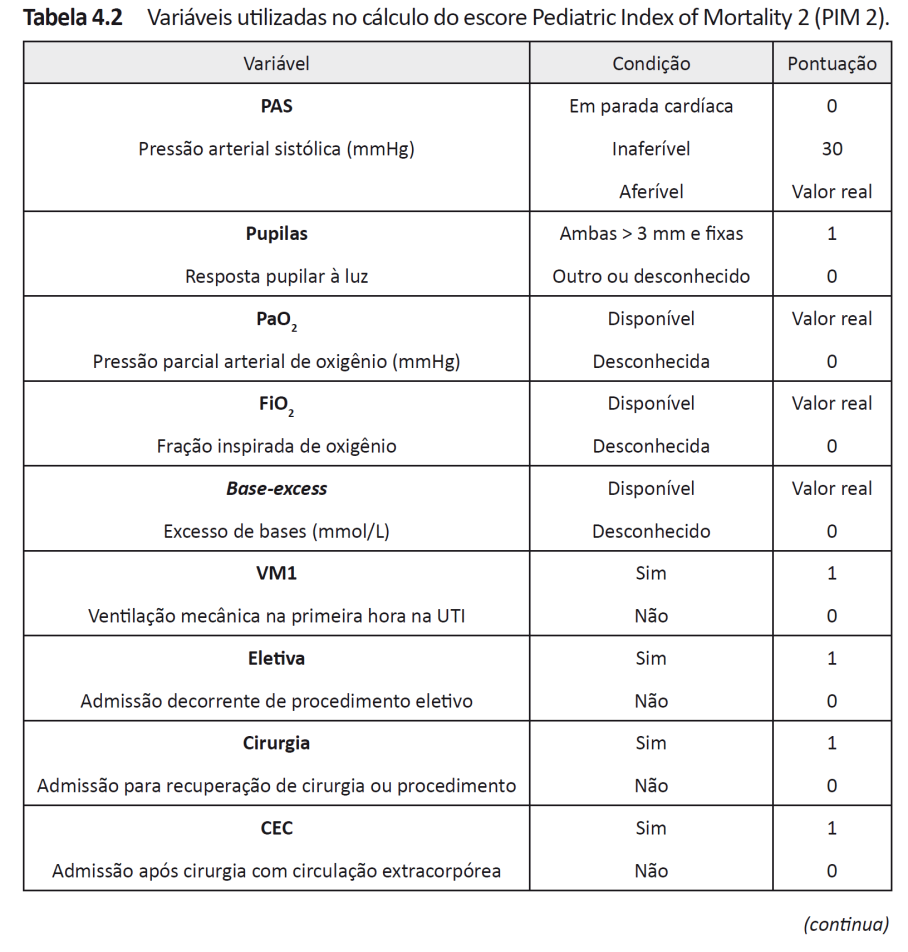 Adicione aqui o Texto
Rotinas em terapia intensiva pediátrica –  Ana Paula de C. P. Carlotti / Fabio Carmona
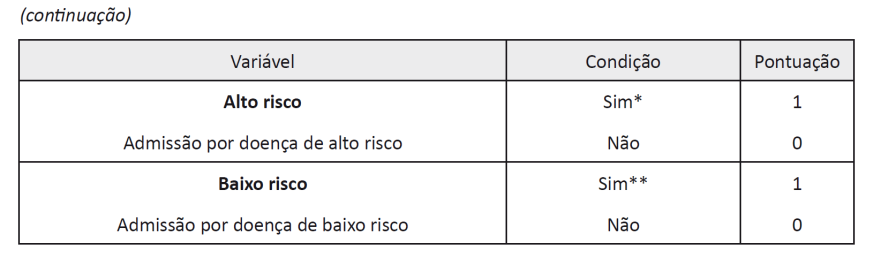 Adicione aqui o Texto
Rotinas em terapia intensiva pediátrica –  Ana Paula de C. P. Carlotti / Fabio Carmona
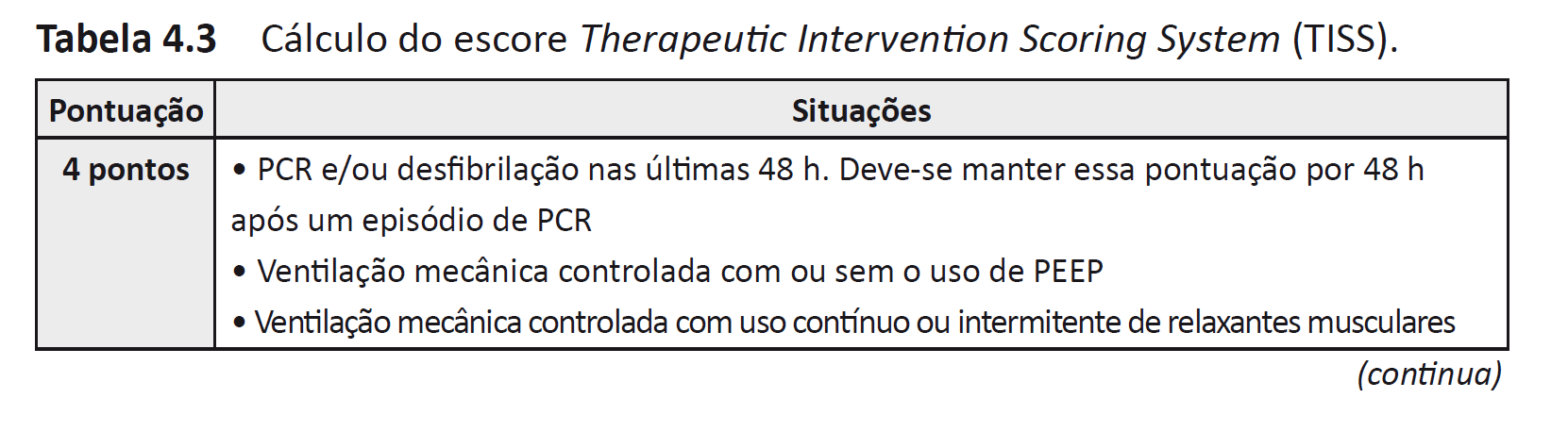 Adicione aqui o Texto
Rotinas em terapia intensiva pediátrica –  Ana Paula de C. P. Carlotti / Fabio Carmona
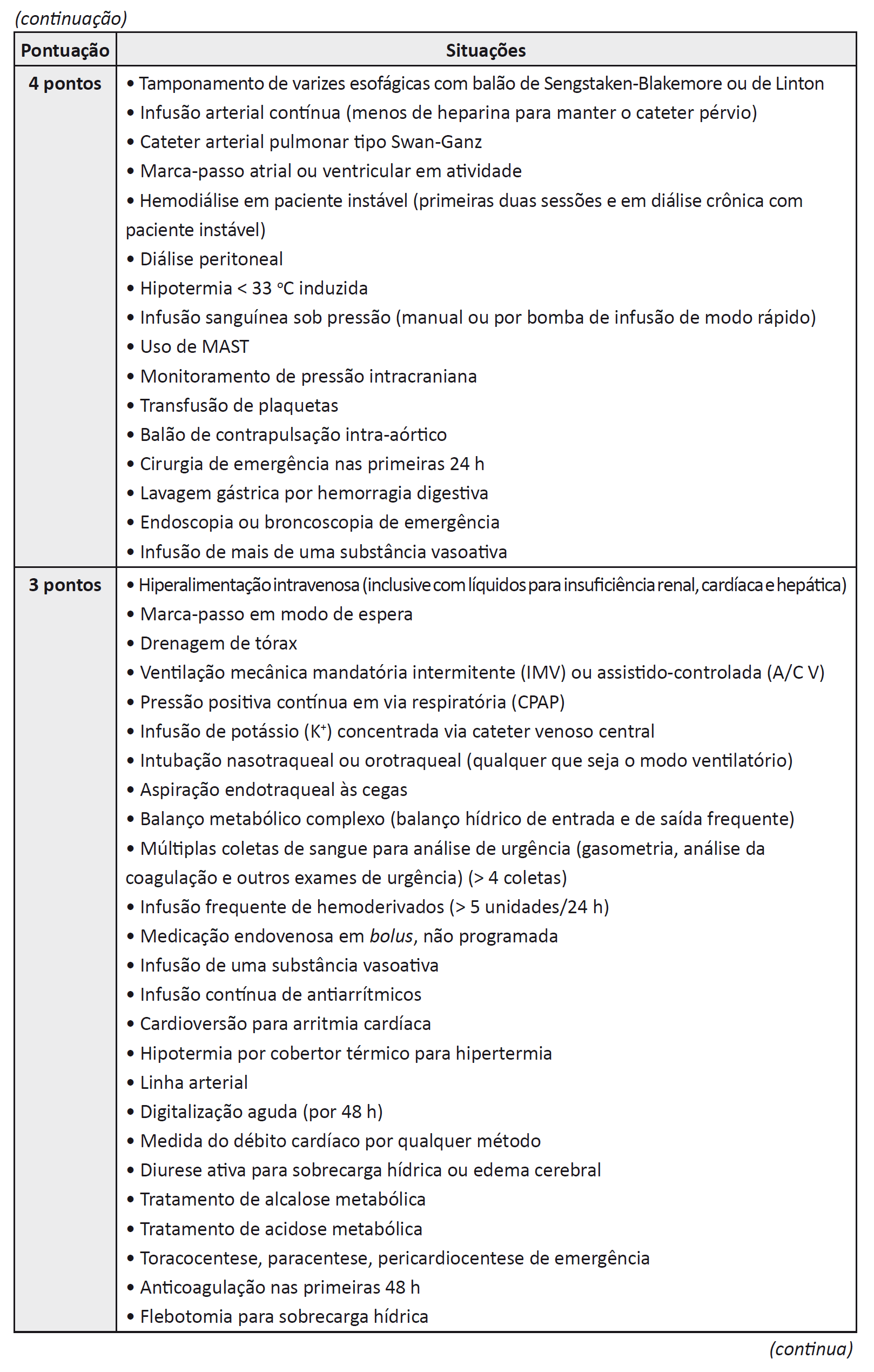 Adicione aqui o Texto
Rotinas em terapia intensiva pediátrica –  Ana Paula de C. P. Carlotti / Fabio Carmona
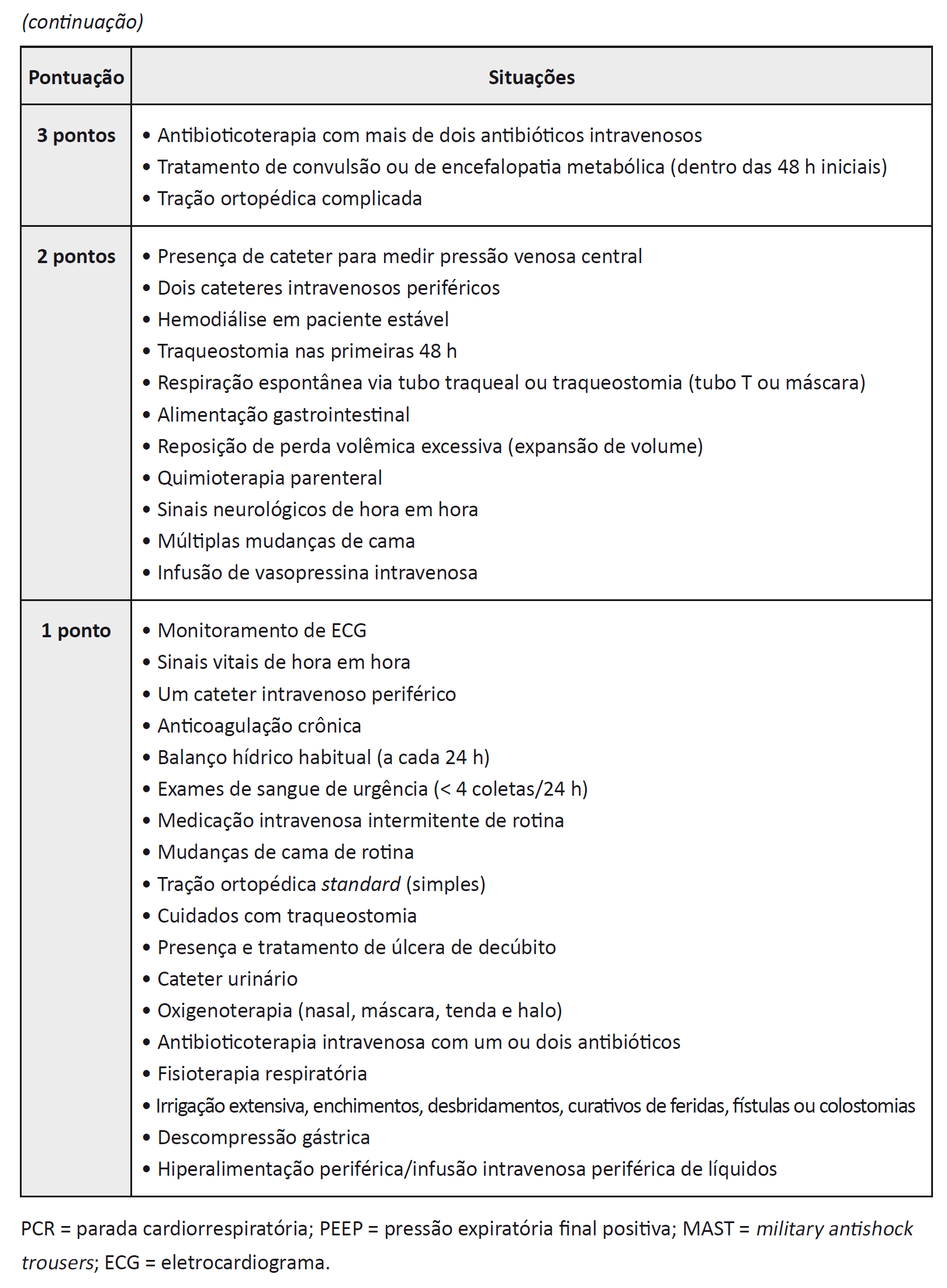 Adicione aqui o Texto
Rotinas em terapia intensiva pediátrica –  Ana Paula de C. P. Carlotti / Fabio Carmona
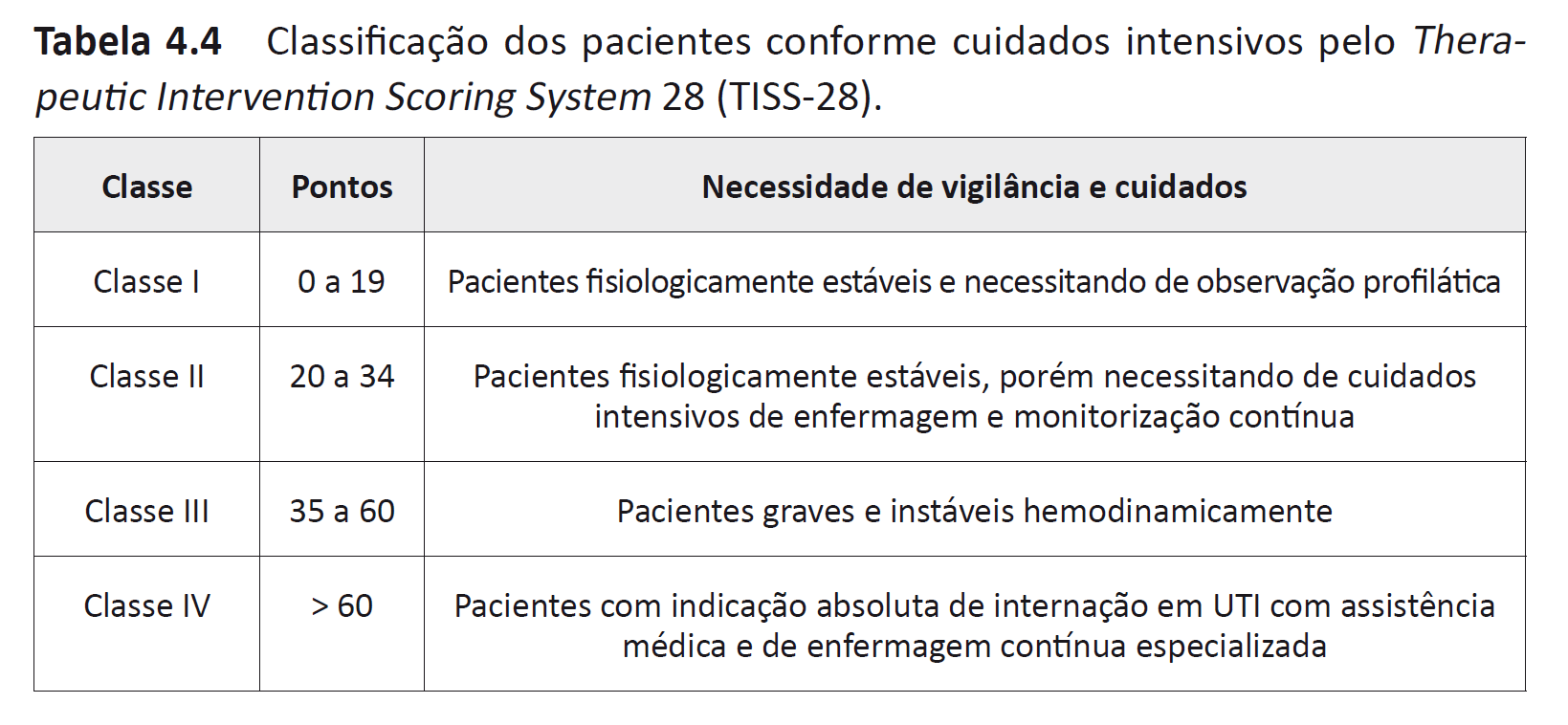 Adicione aqui o Texto
Rotinas em terapia intensiva pediátrica –  Ana Paula de C. P. Carlotti / Fabio Carmona
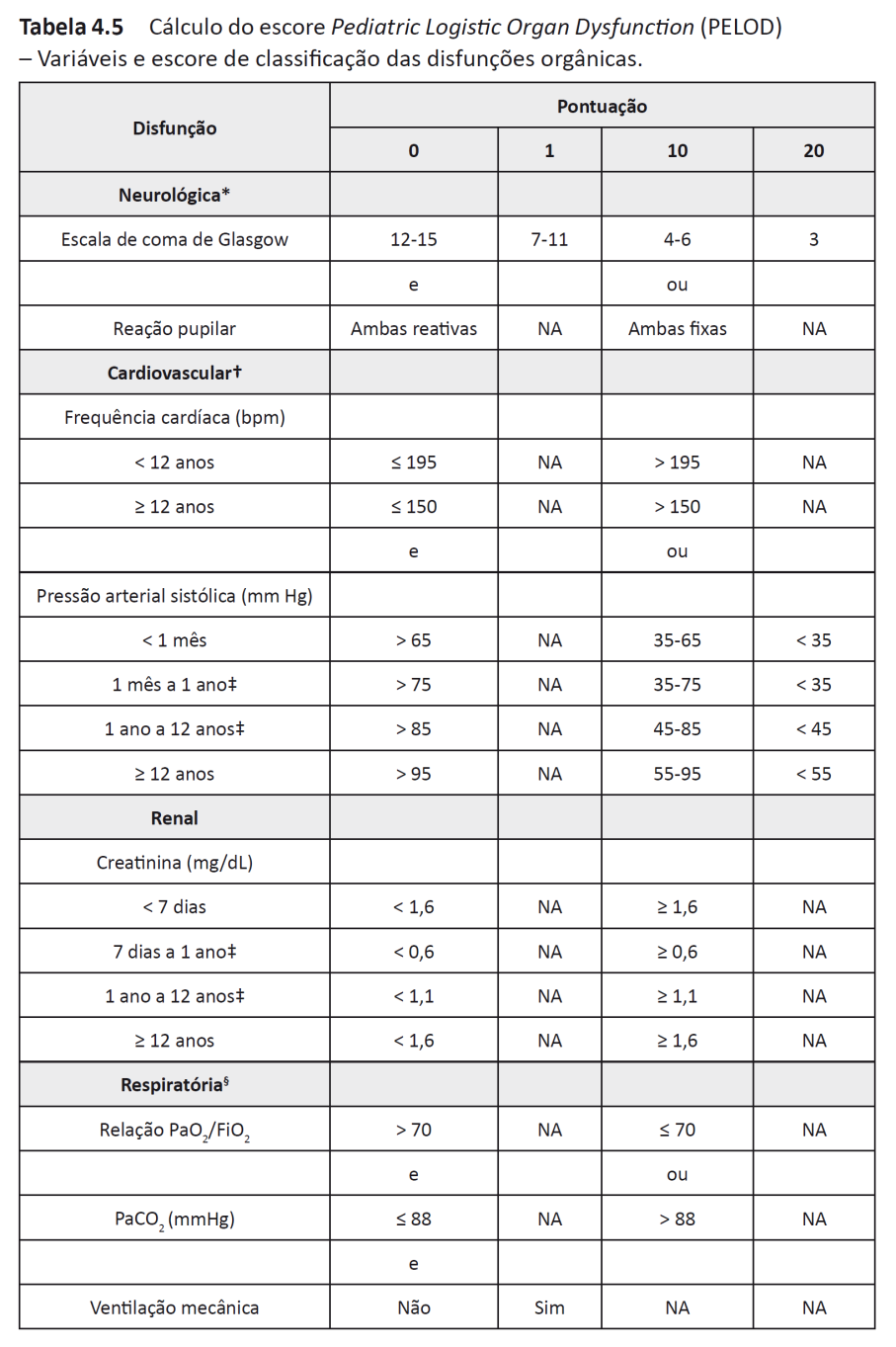 Adicione aqui o Texto
Rotinas em terapia intensiva pediátrica –  Ana Paula de C. P. Carlotti / Fabio Carmona
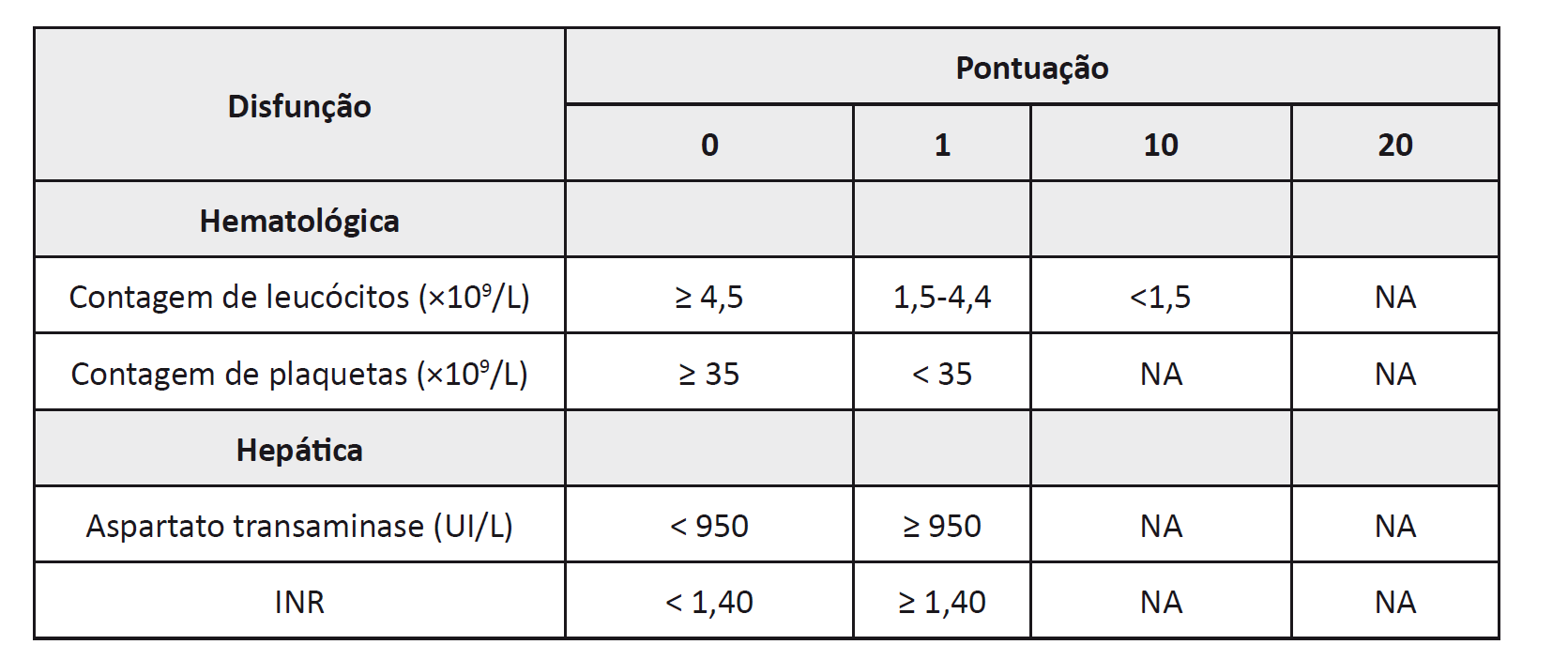 Adicione aqui o Texto
Rotinas em terapia intensiva pediátrica –  Ana Paula de C. P. Carlotti / Fabio Carmona
Rotinas em
terapia intensiva pediátrica
Capítulo 5
Distúrbios do ritmo cardíaco
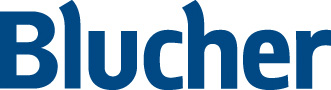 Rotinas em terapia intensiva pediátrica –  Ana Paula de C. P. Carlotti / Fabio Carmona
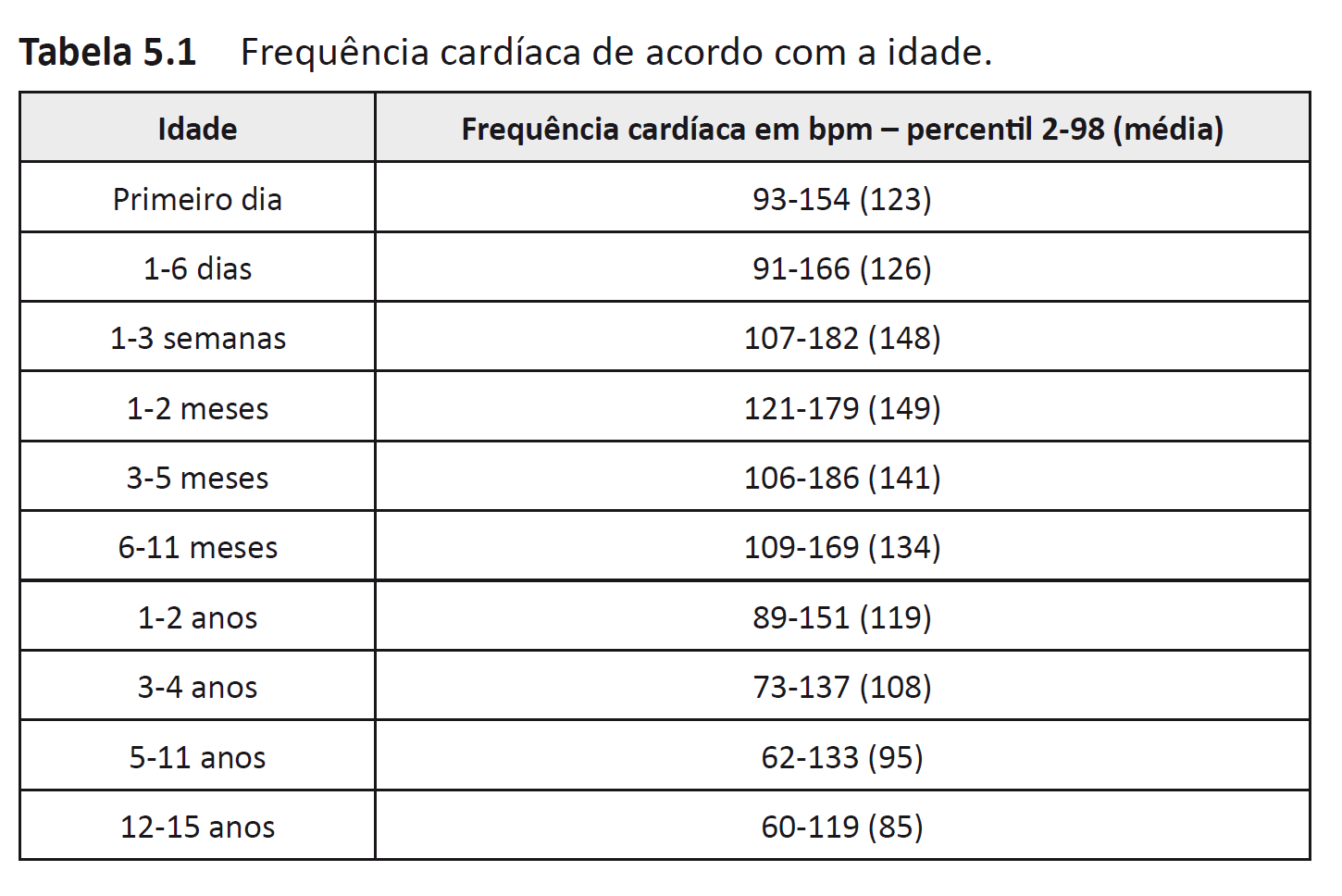 Adicione aqui o Texto
Rotinas em terapia intensiva pediátrica –  Ana Paula de C. P. Carlotti / Fabio Carmona
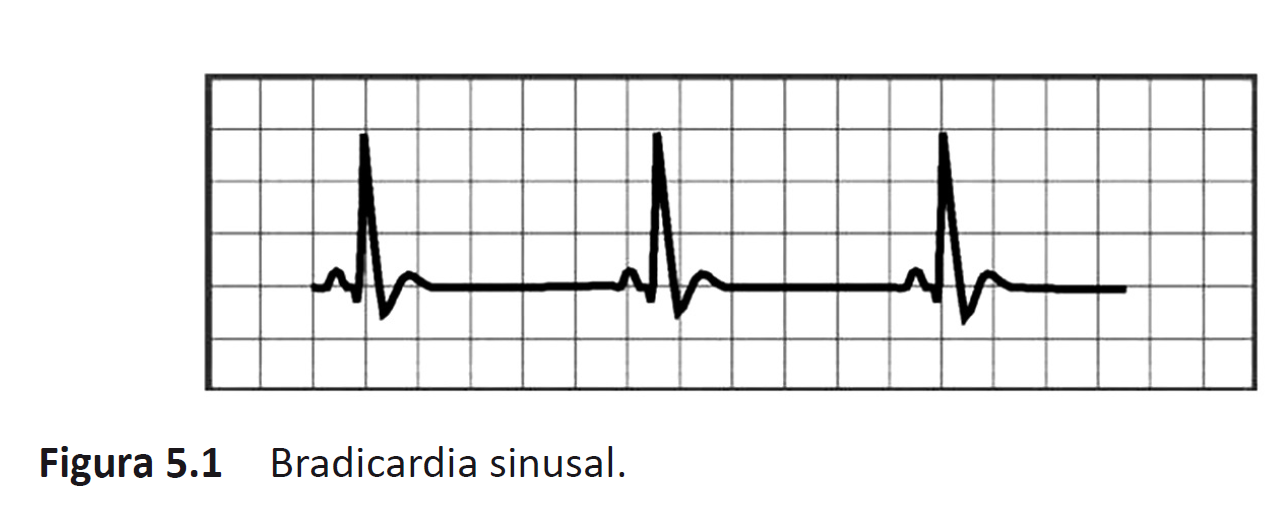 Adicione aqui o Texto
Rotinas em terapia intensiva pediátrica –  Ana Paula de C. P. Carlotti / Fabio Carmona
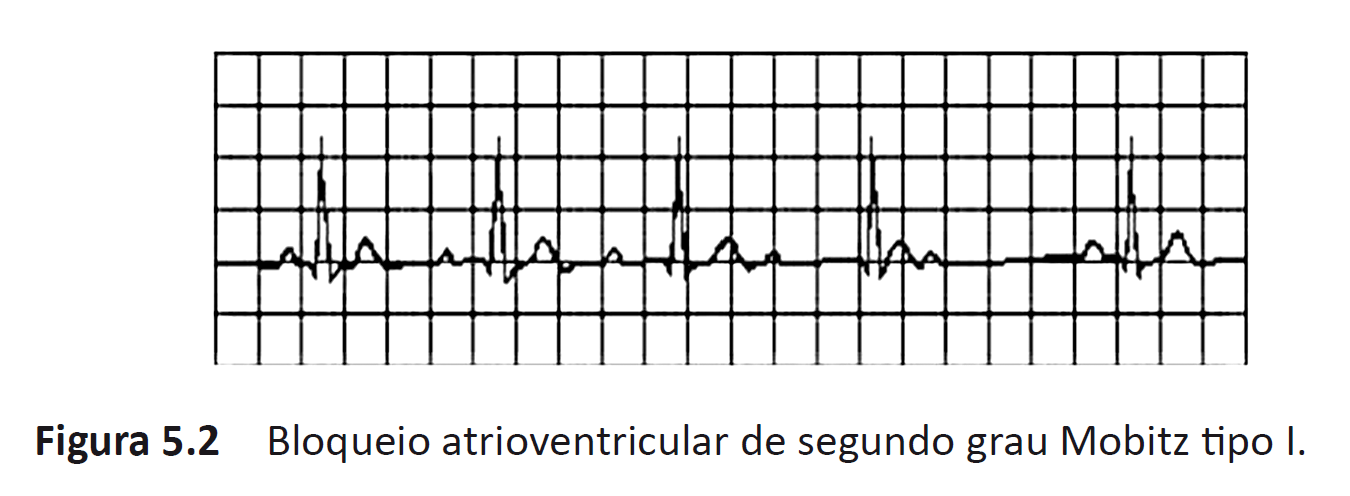 Adicione aqui o Texto
Rotinas em terapia intensiva pediátrica –  Ana Paula de C. P. Carlotti / Fabio Carmona
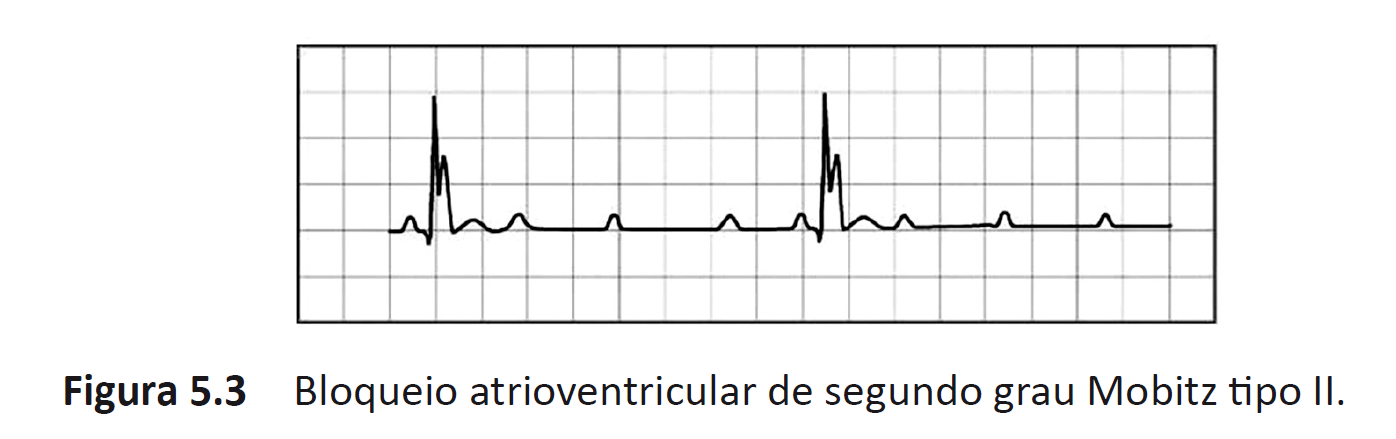 Adicione aqui o Texto
Rotinas em terapia intensiva pediátrica –  Ana Paula de C. P. Carlotti / Fabio Carmona
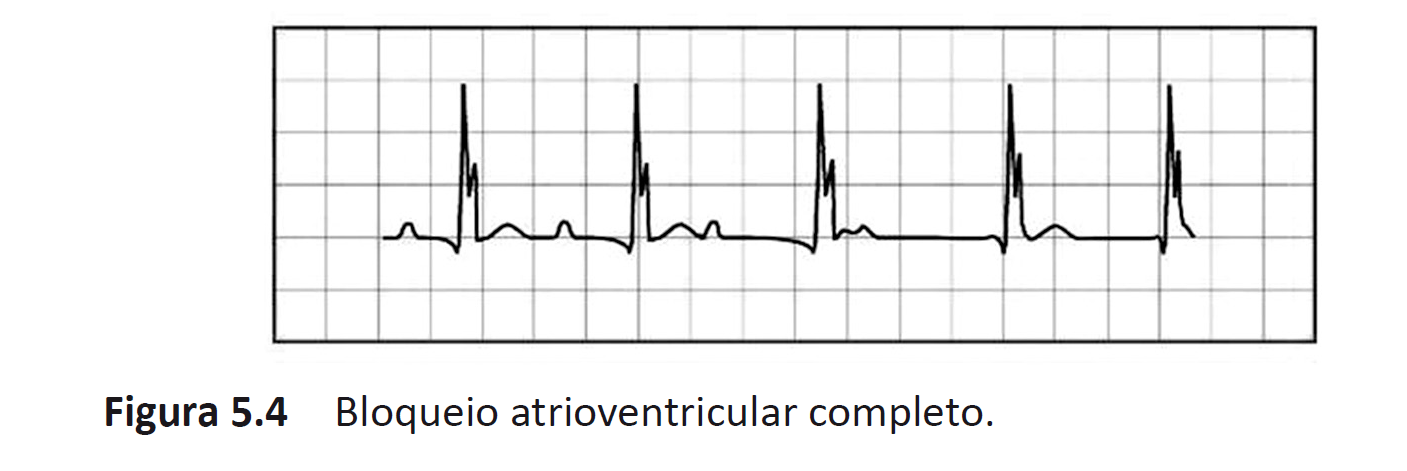 Adicione aqui o Texto
Rotinas em terapia intensiva pediátrica –  Ana Paula de C. P. Carlotti / Fabio Carmona
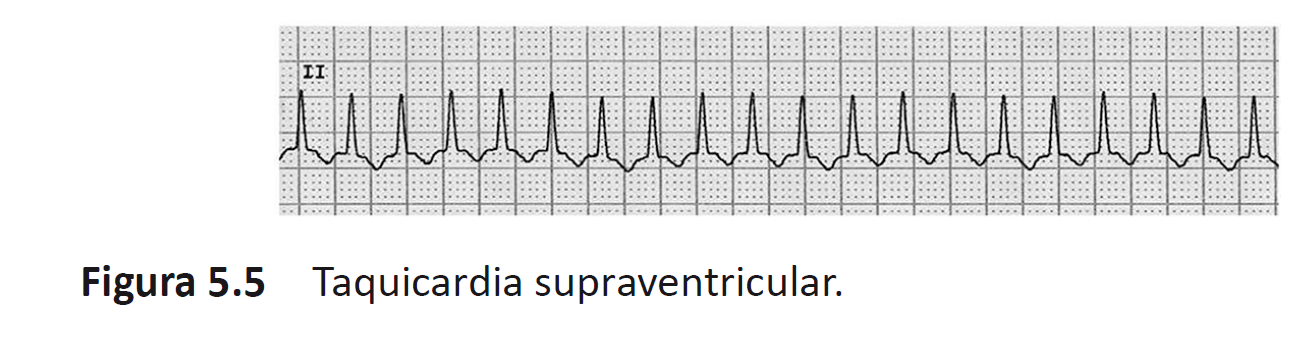 Adicione aqui o Texto
Rotinas em terapia intensiva pediátrica –  Ana Paula de C. P. Carlotti / Fabio Carmona
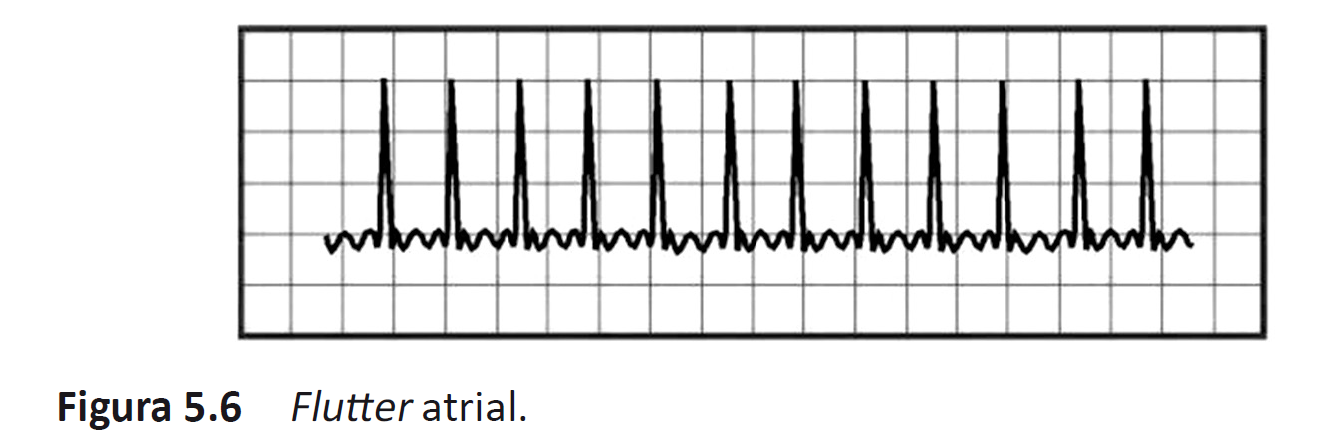 Adicione aqui o Texto
Rotinas em terapia intensiva pediátrica –  Ana Paula de C. P. Carlotti / Fabio Carmona
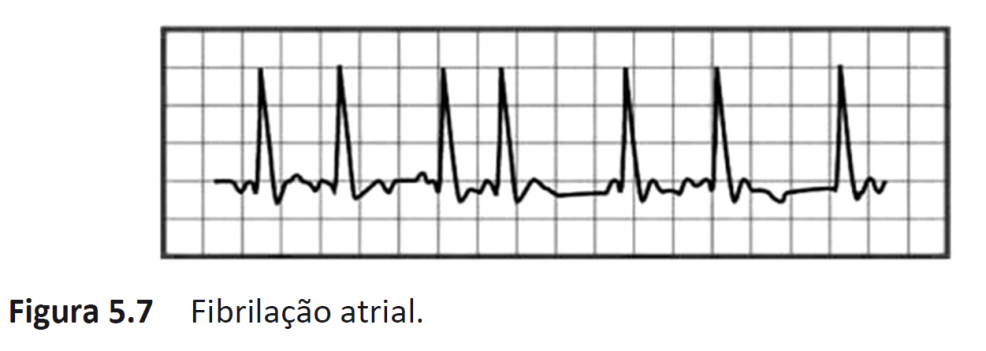 Adicione aqui o Texto
Rotinas em terapia intensiva pediátrica –  Ana Paula de C. P. Carlotti / Fabio Carmona
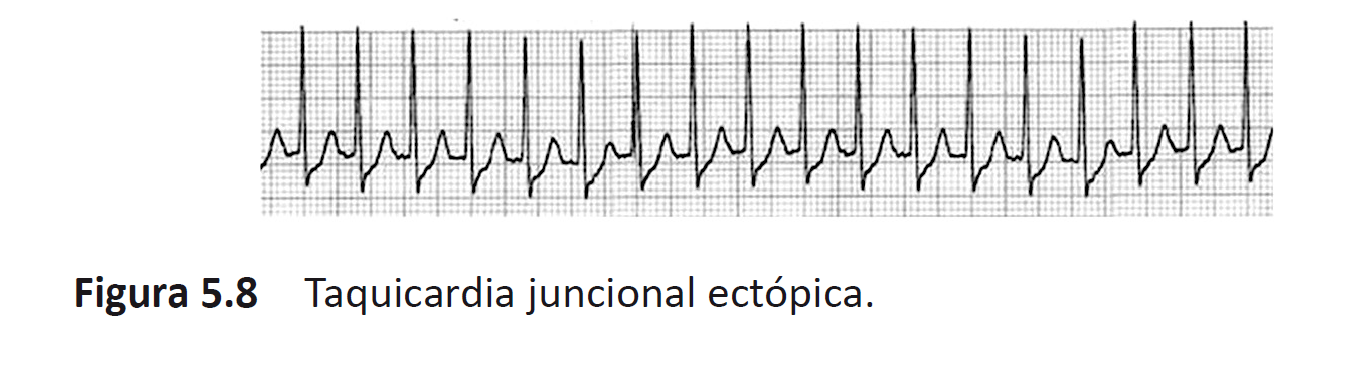 Adicione aqui o Texto
Rotinas em terapia intensiva pediátrica –  Ana Paula de C. P. Carlotti / Fabio Carmona
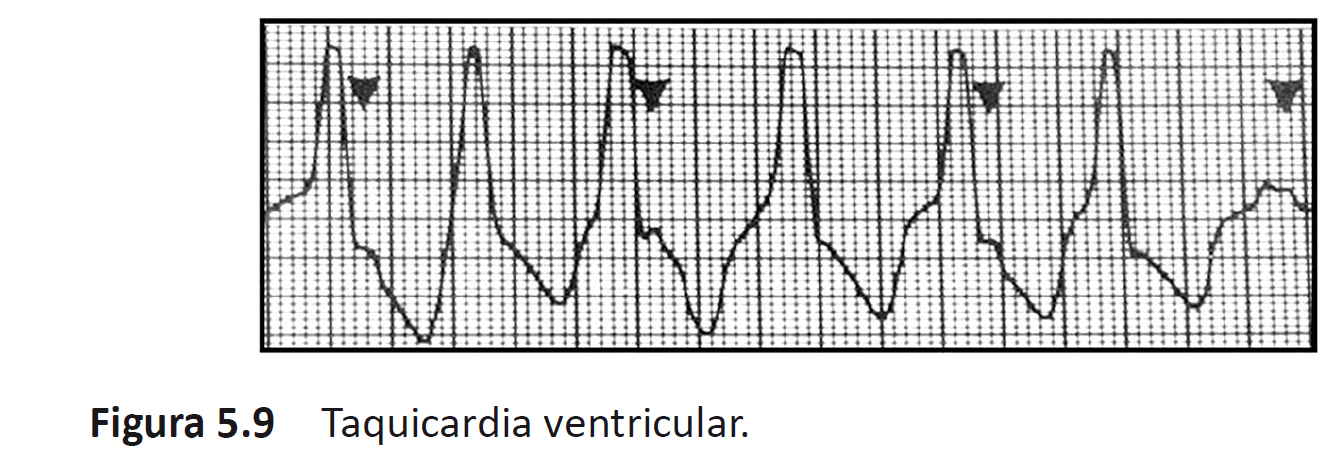 Adicione aqui o Texto
Rotinas em terapia intensiva pediátrica –  Ana Paula de C. P. Carlotti / Fabio Carmona
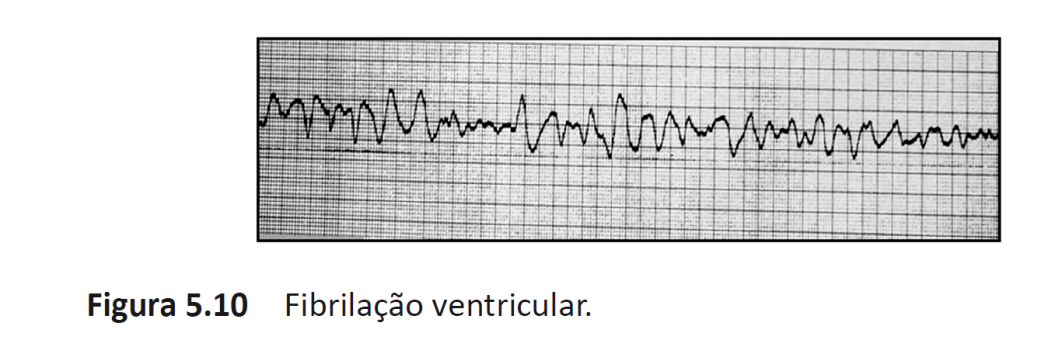 Adicione aqui o Texto
Rotinas em terapia intensiva pediátrica –  Ana Paula de C. P. Carlotti / Fabio Carmona
Rotinas em
terapia intensiva pediátrica
Capítulo 6
Uso de marca-passo em
pós-operatório de cirurgia
cardíaca na criança
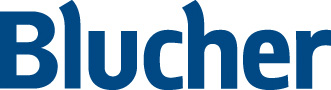 Rotinas em terapia intensiva pediátrica –  Ana Paula de C. P. Carlotti / Fabio Carmona
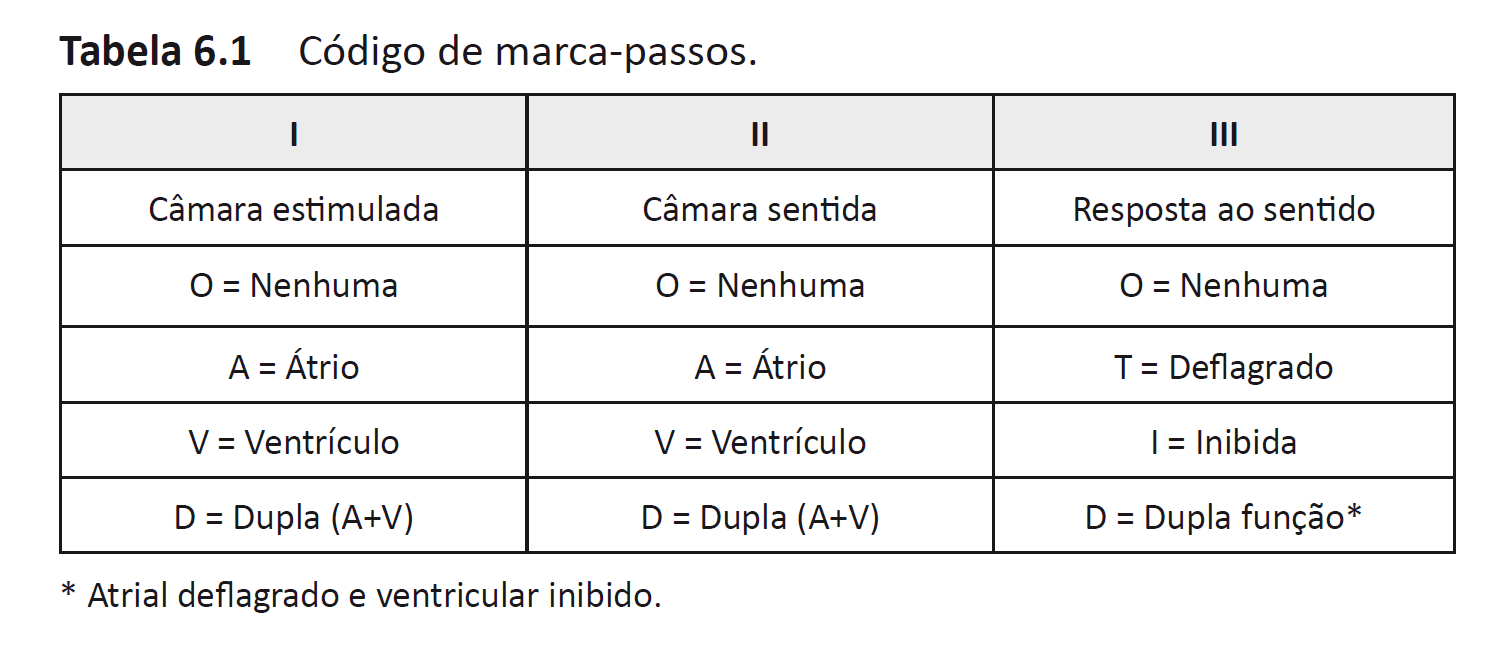 Adicione aqui o Texto
Rotinas em terapia intensiva pediátrica –  Ana Paula de C. P. Carlotti / Fabio Carmona
Rotinas em
terapia intensiva pediátrica
Capítulo 7
Hipertensão arterial e crise 
hipertensiva em crianças e adolescentes
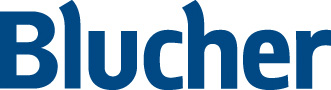 Rotinas em terapia intensiva pediátrica –  Ana Paula de C. P. Carlotti / Fabio Carmona
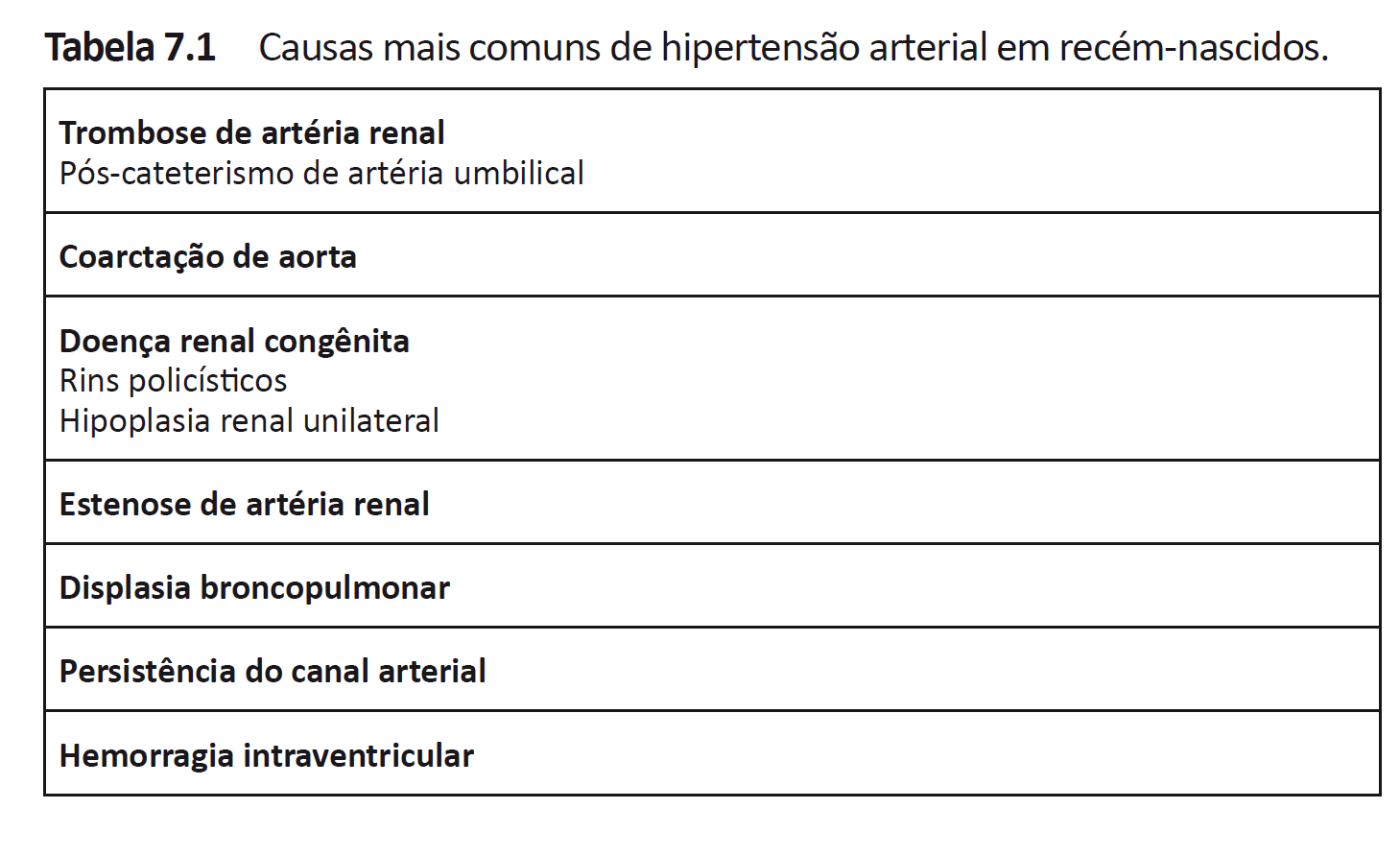 Adicione aqui o Texto
Rotinas em terapia intensiva pediátrica –  Ana Paula de C. P. Carlotti / Fabio Carmona
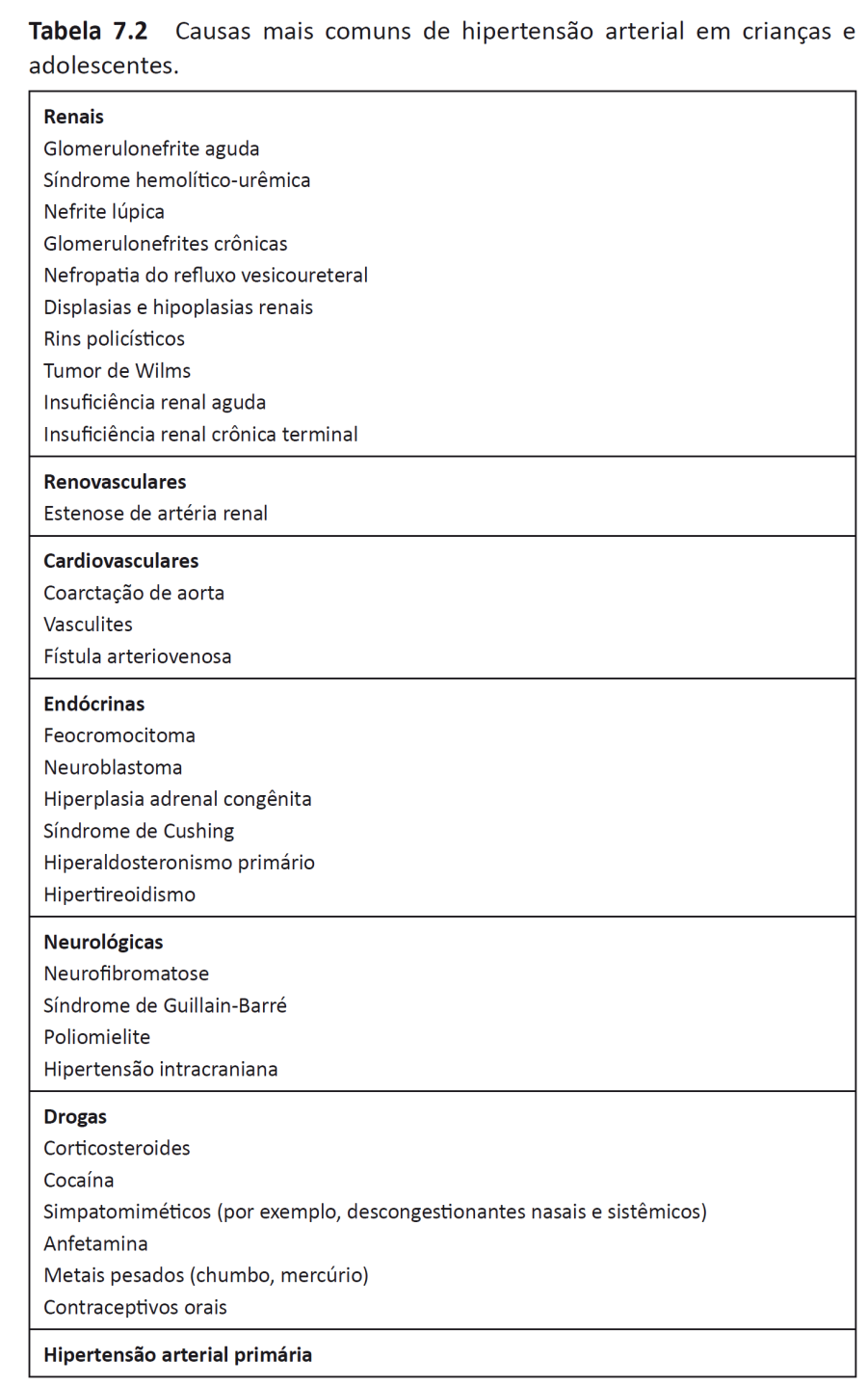 Adicione aqui o Texto
Rotinas em terapia intensiva pediátrica –  Ana Paula de C. P. Carlotti / Fabio Carmona
Adicione aqui o Texto
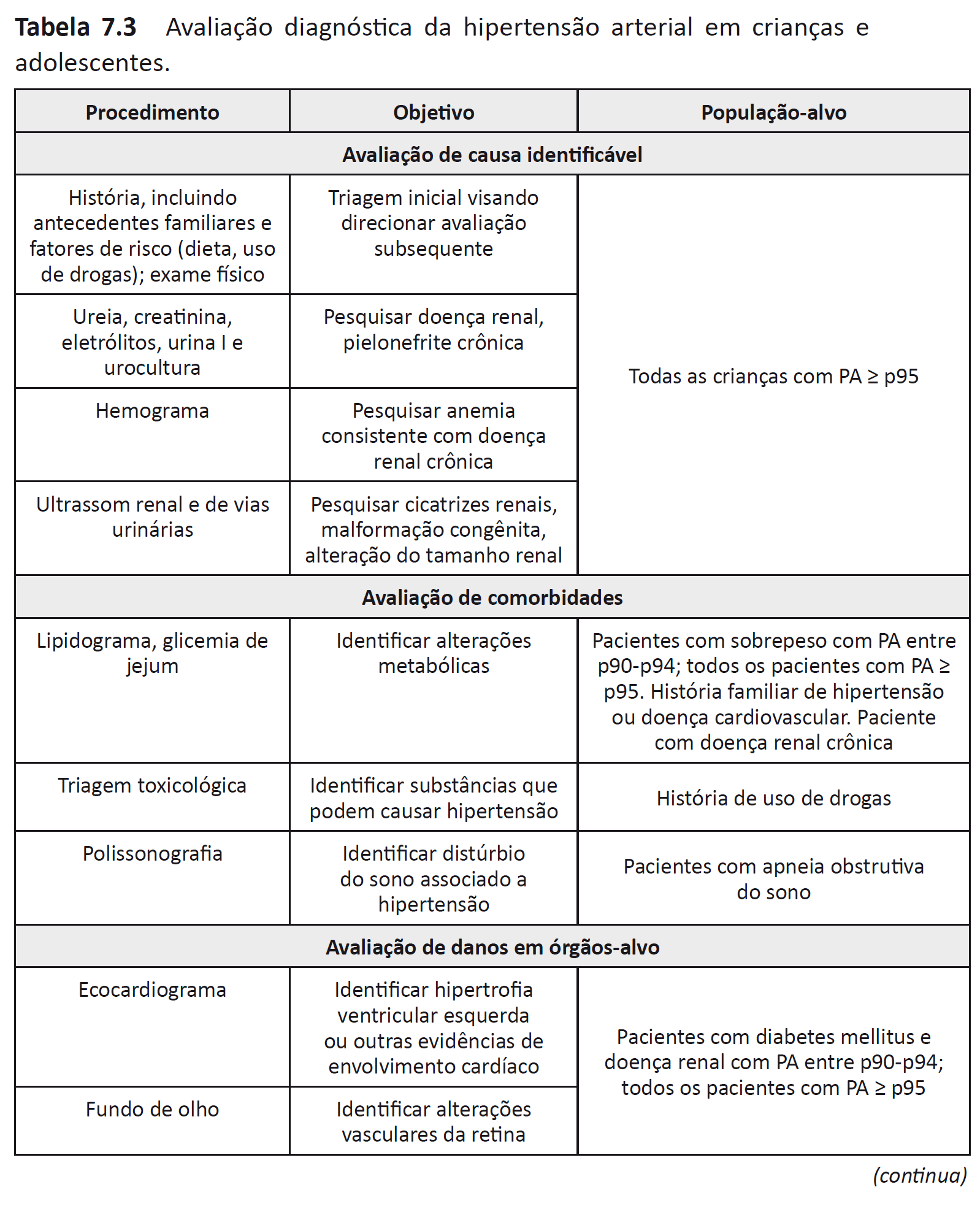 Rotinas em terapia intensiva pediátrica –  Ana Paula de C. P. Carlotti / Fabio Carmona
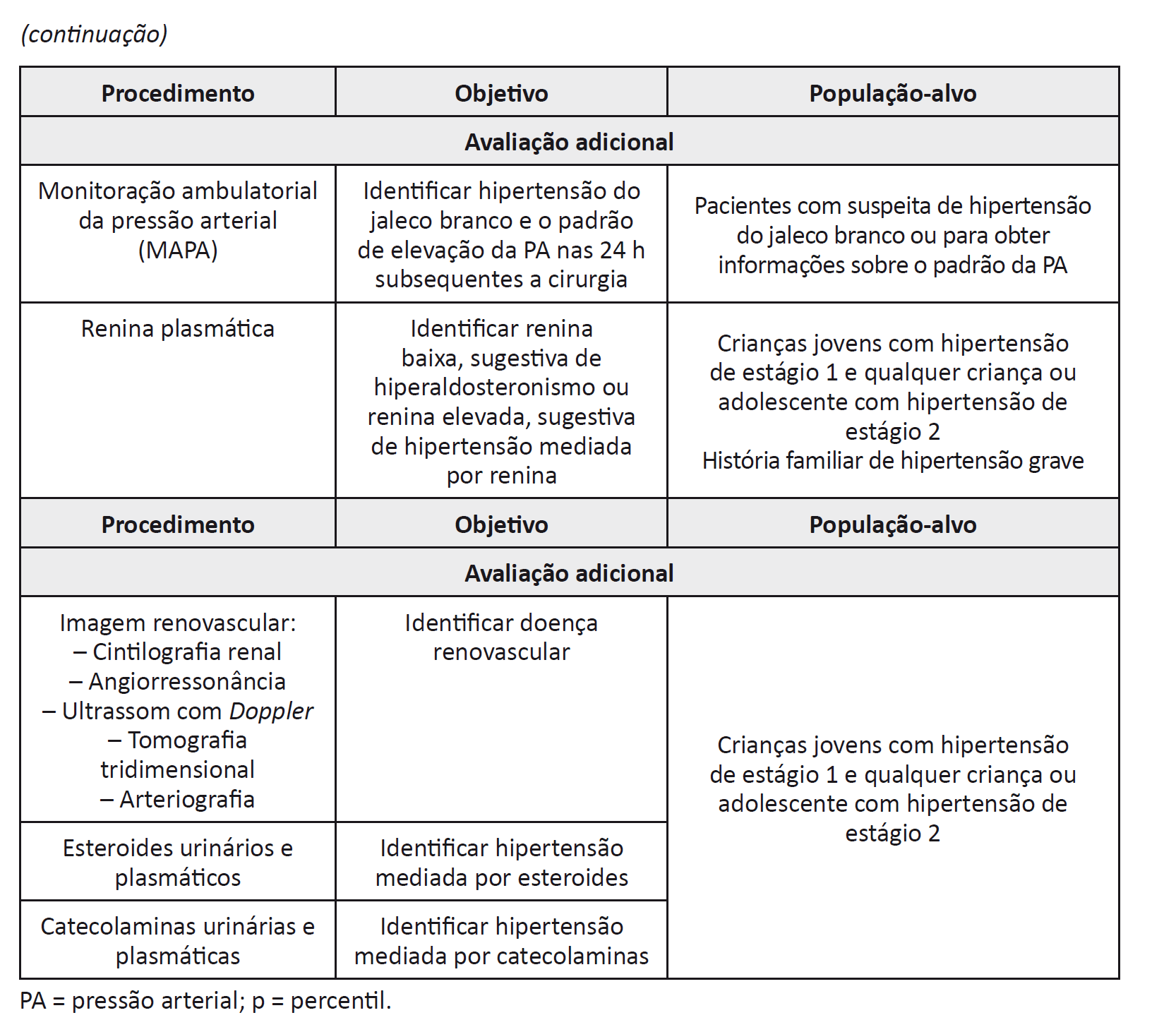 Adicione aqui o Texto
Rotinas em terapia intensiva pediátrica –  Ana Paula de C. P. Carlotti / Fabio Carmona
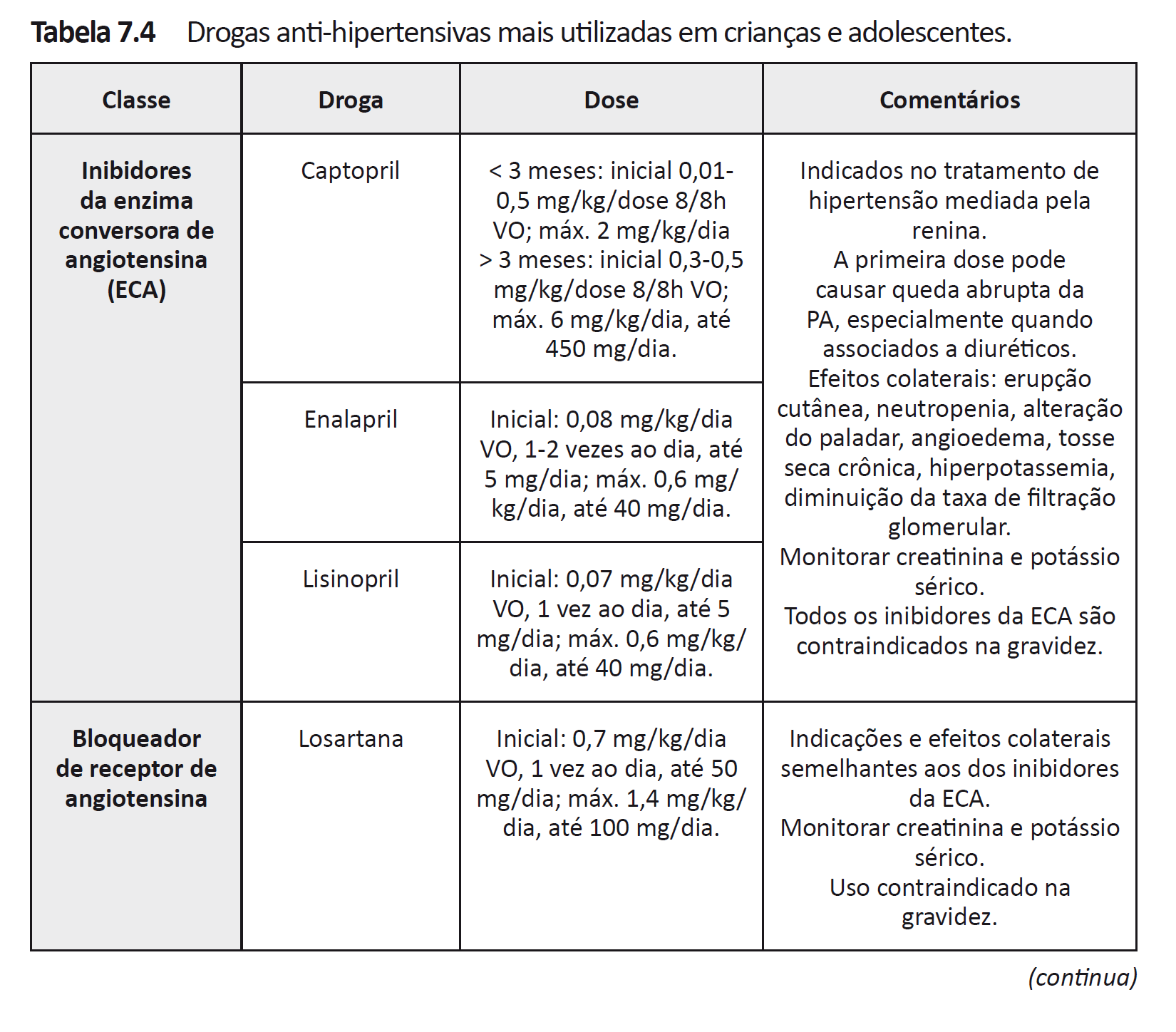 Adicione aqui o Texto
Rotinas em terapia intensiva pediátrica –  Ana Paula de C. P. Carlotti / Fabio Carmona
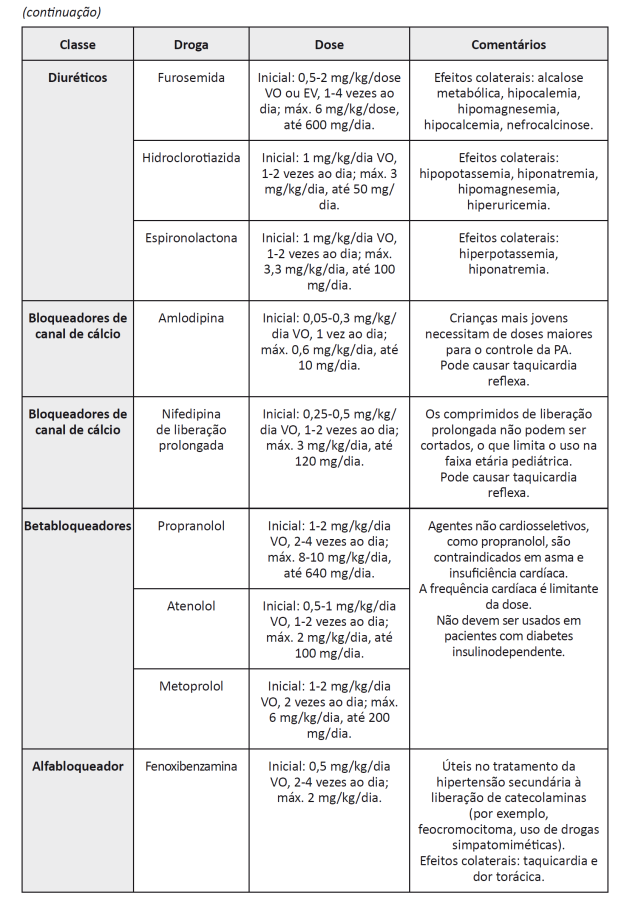 Adicione aqui o Texto
Rotinas em terapia intensiva pediátrica –  Ana Paula de C. P. Carlotti / Fabio Carmona
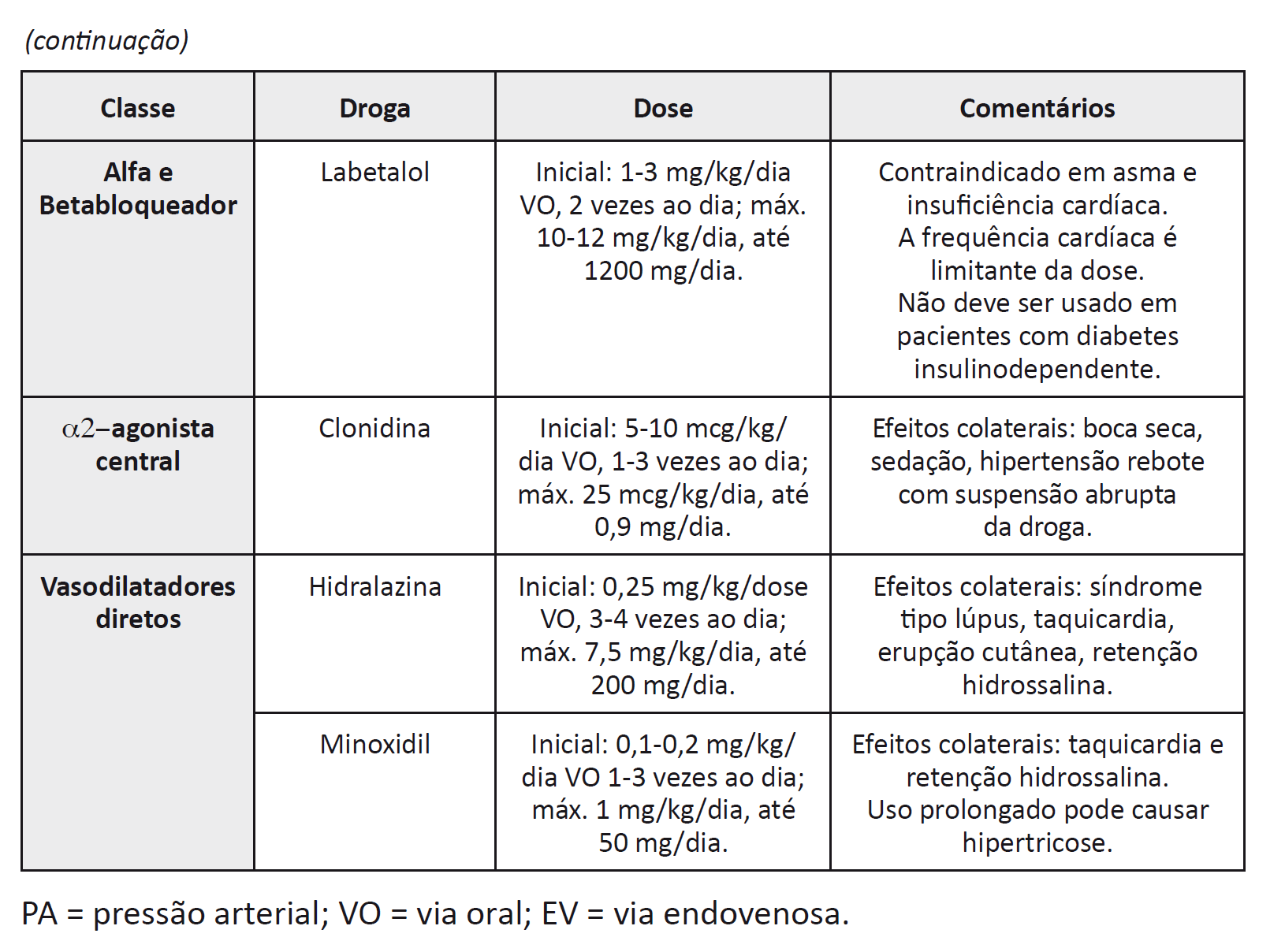 Adicione aqui o Texto
Rotinas em terapia intensiva pediátrica –  Ana Paula de C. P. Carlotti / Fabio Carmona
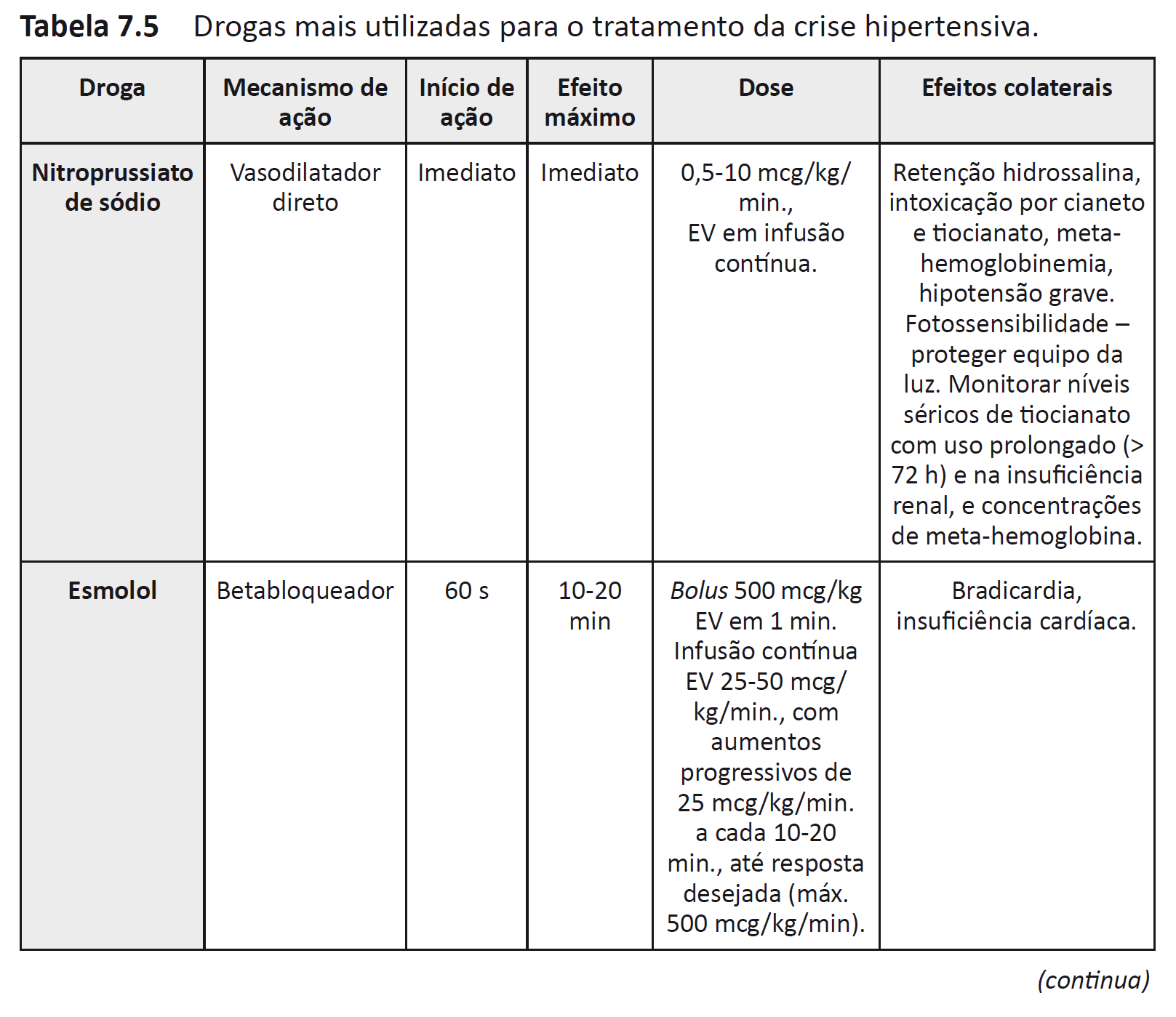 Adicione aqui o Texto
Rotinas em terapia intensiva pediátrica –  Ana Paula de C. P. Carlotti / Fabio Carmona
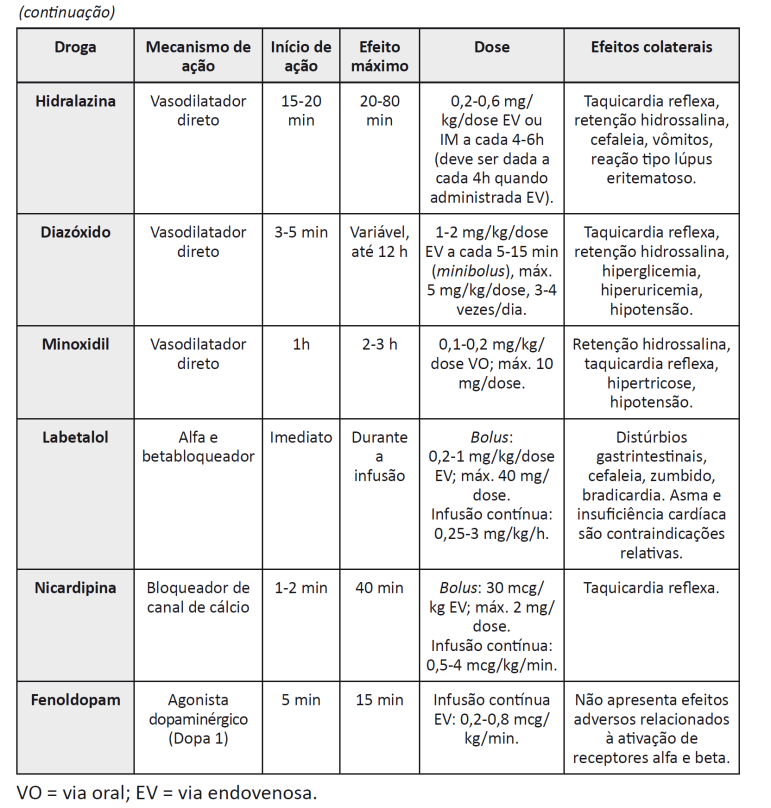 Adicione aqui o Texto
Rotinas em terapia intensiva pediátrica –  Ana Paula de C. P. Carlotti / Fabio Carmona
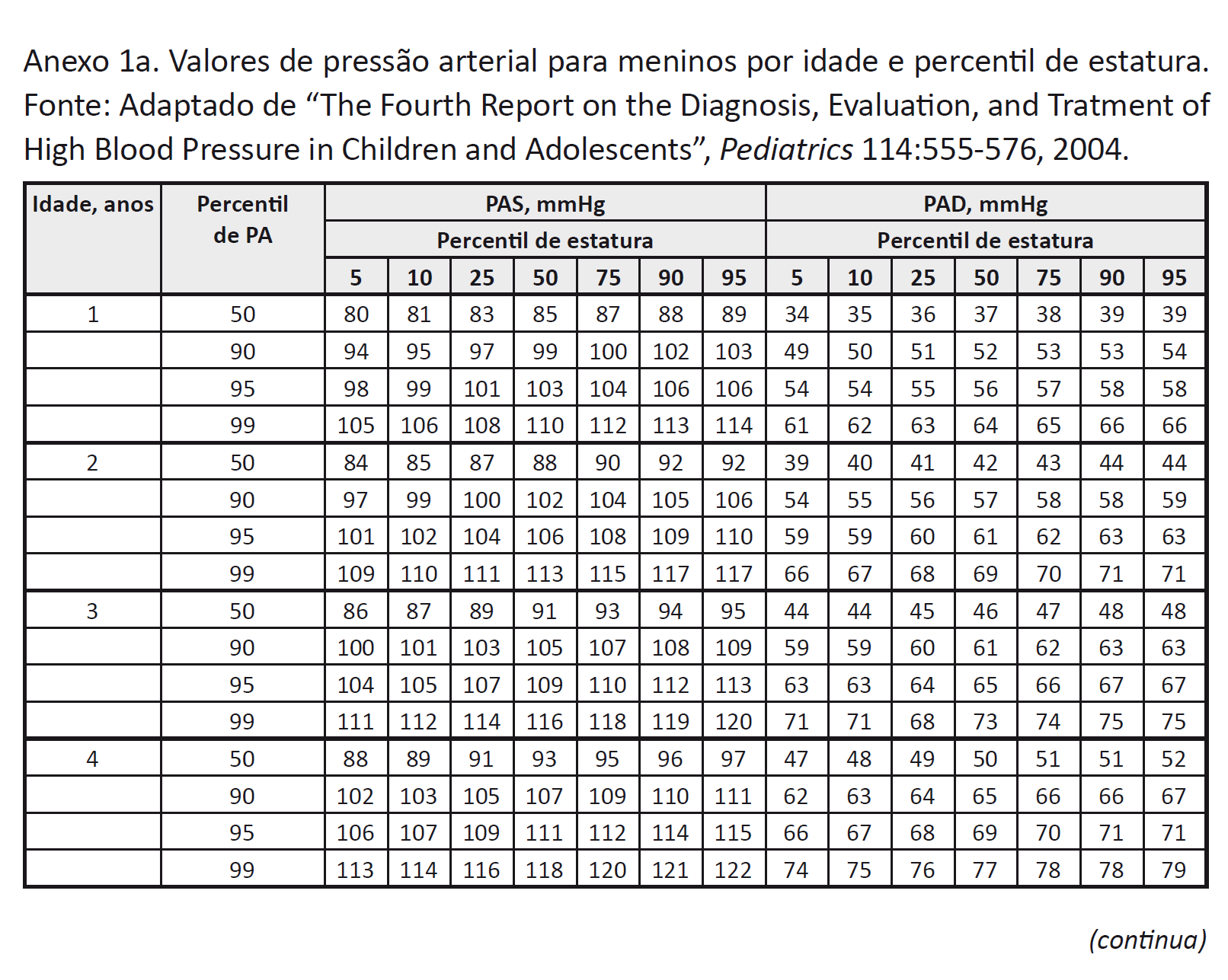 Adicione aqui o Texto
Rotinas em terapia intensiva pediátrica –  Ana Paula de C. P. Carlotti / Fabio Carmona
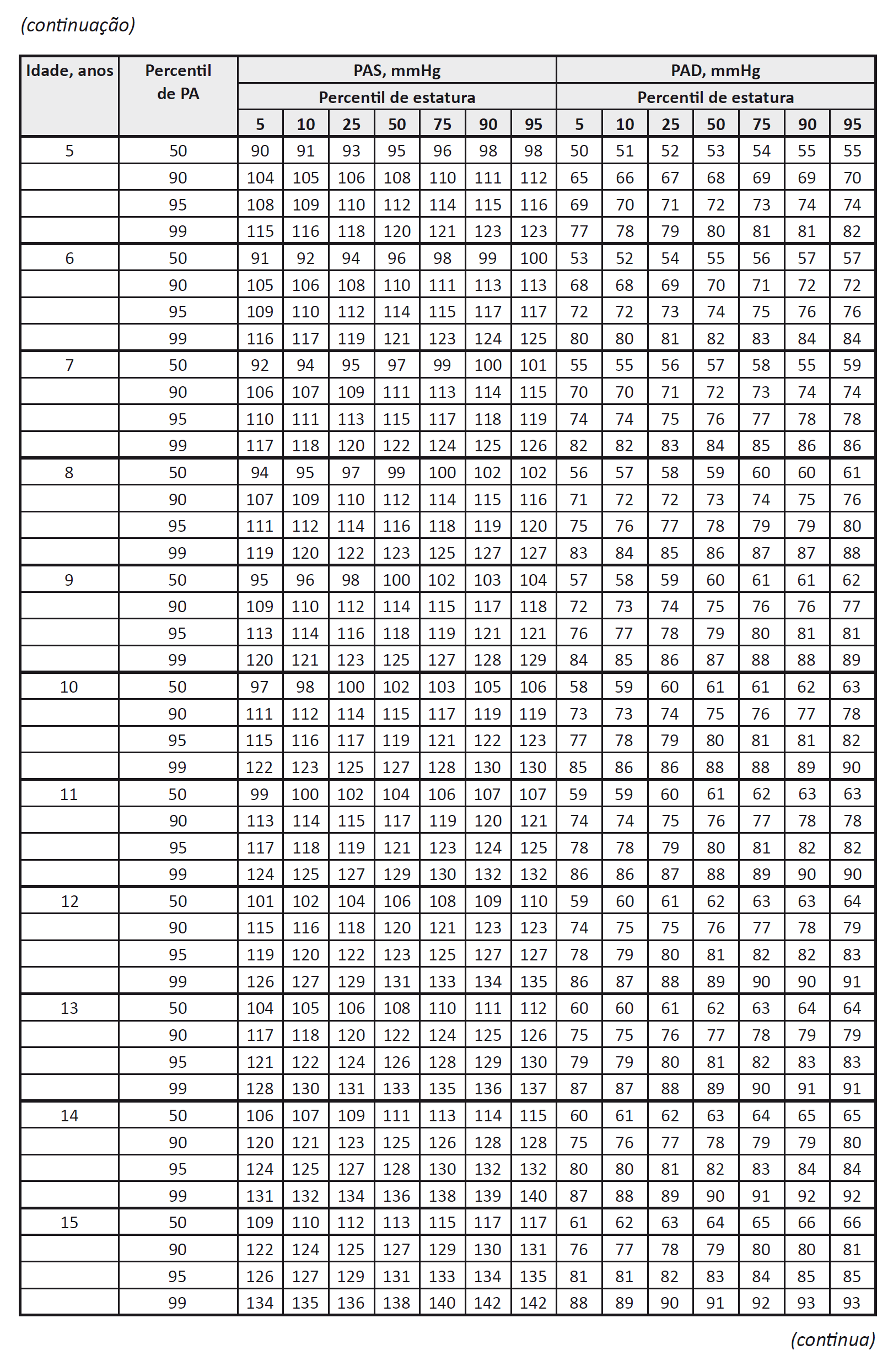 Adicione aqui o Texto
Rotinas em terapia intensiva pediátrica –  Ana Paula de C. P. Carlotti / Fabio Carmona
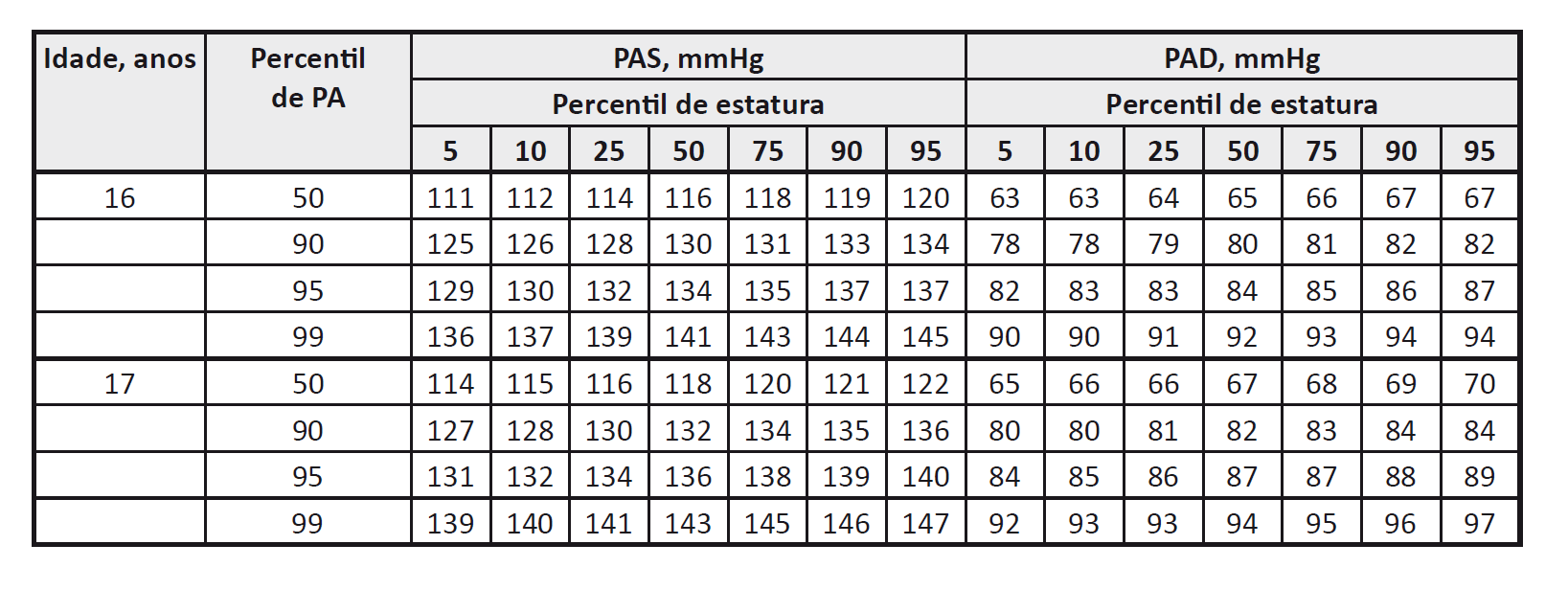 Adicione aqui o Texto
Rotinas em terapia intensiva pediátrica –  Ana Paula de C. P. Carlotti / Fabio Carmona
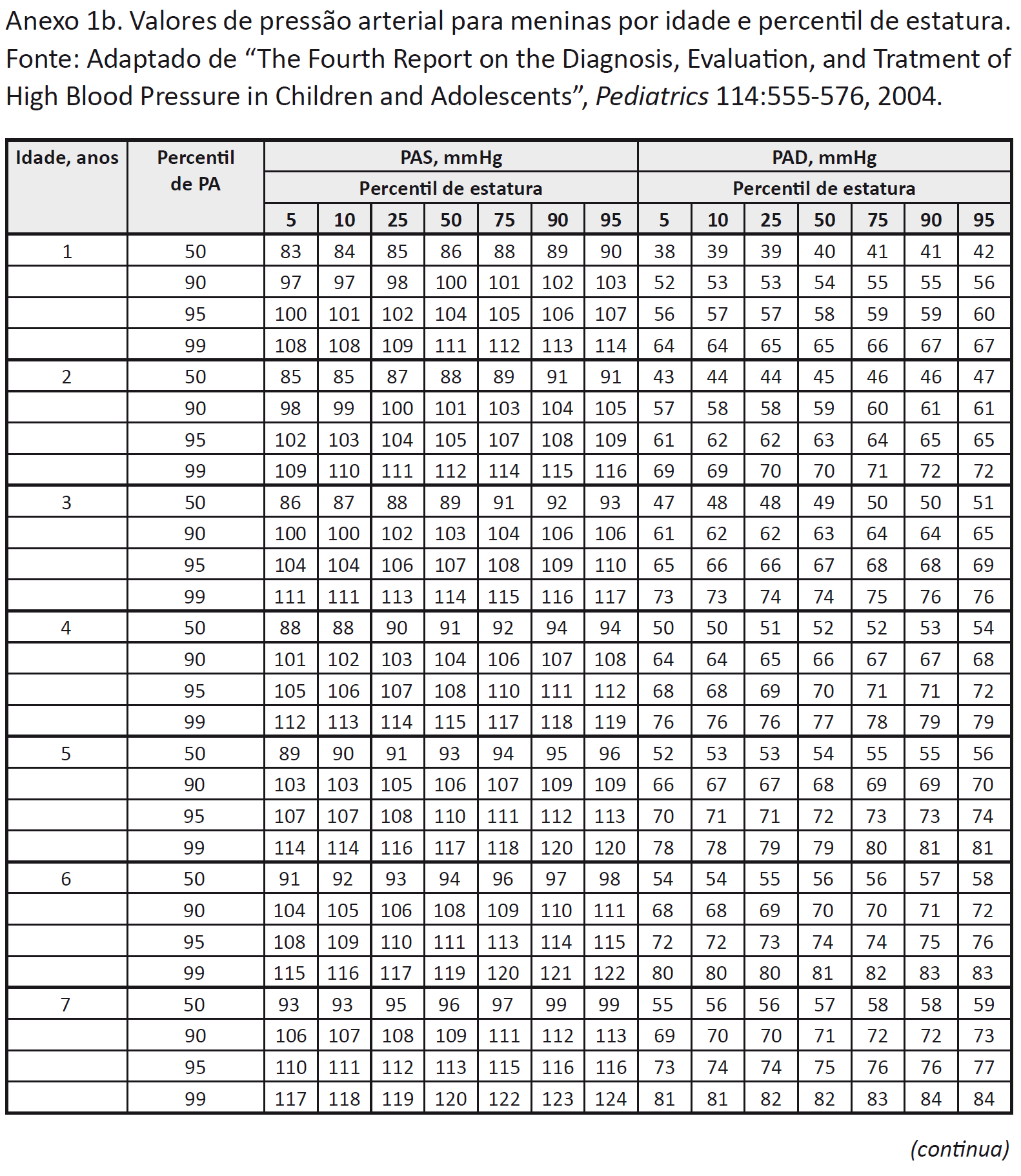 Adicione aqui o Texto
Rotinas em terapia intensiva pediátrica –  Ana Paula de C. P. Carlotti / Fabio Carmona
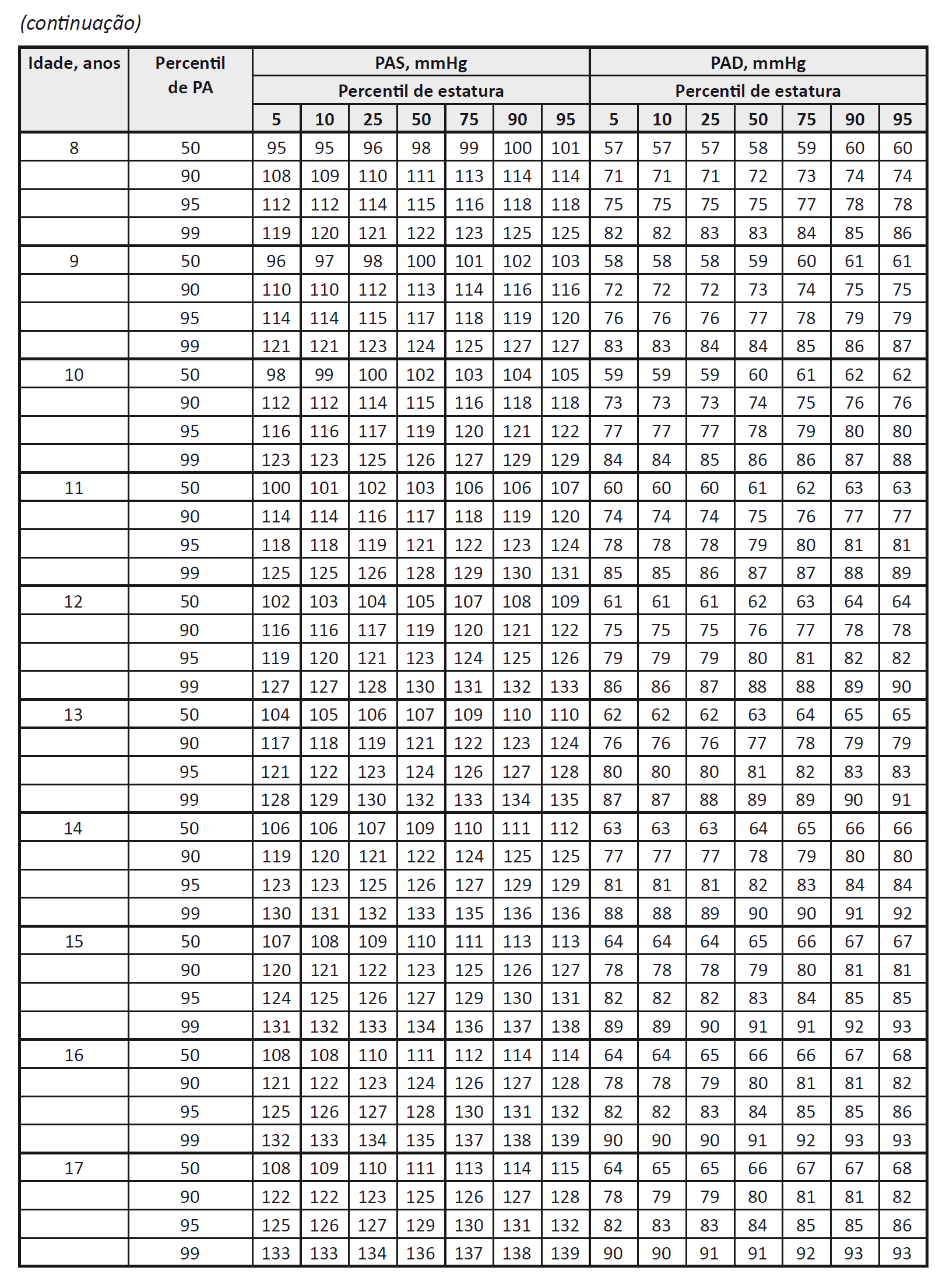 Adicione aqui o Texto
Rotinas em terapia intensiva pediátrica –  Ana Paula de C. P. Carlotti / Fabio Carmona
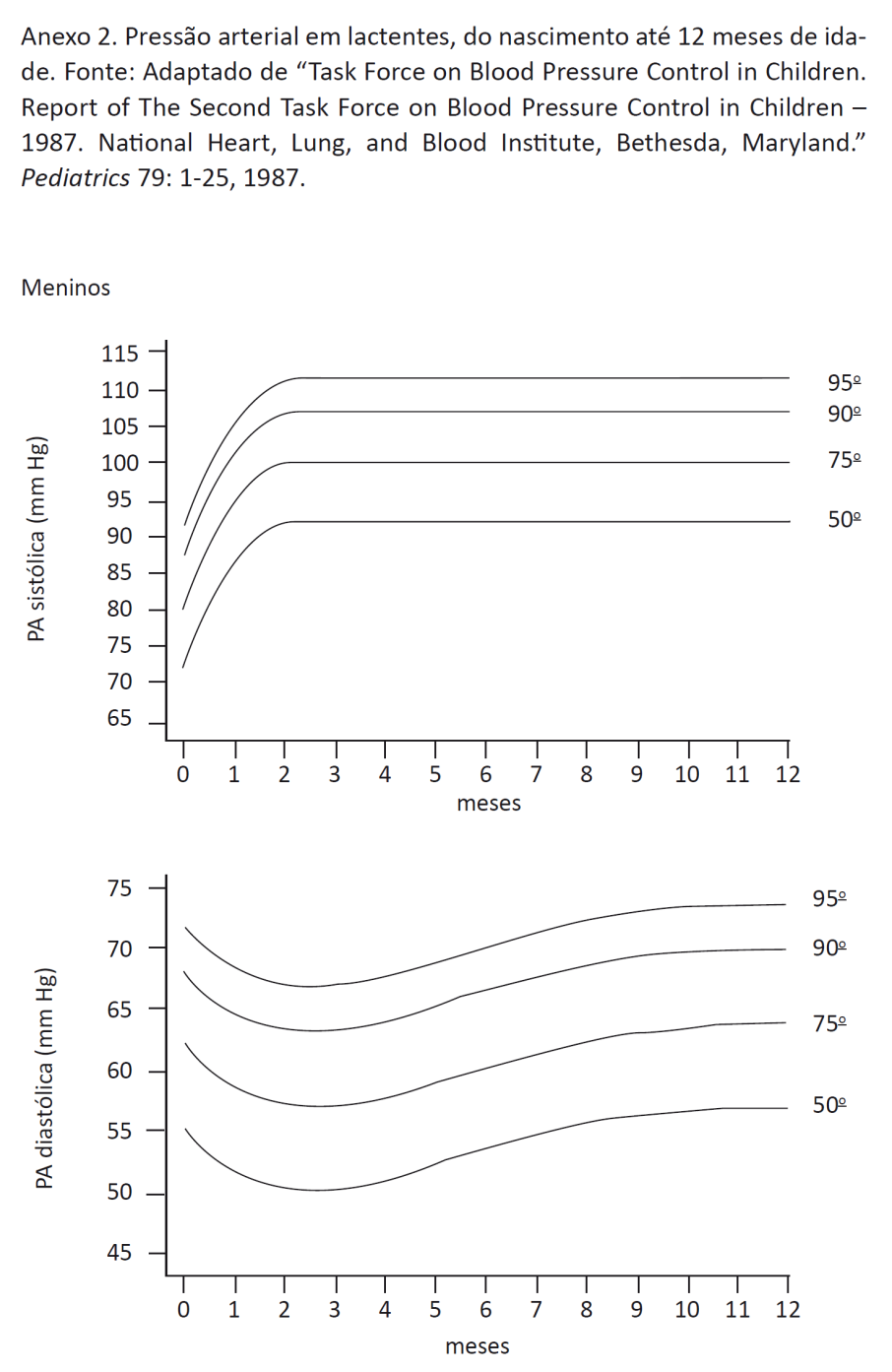 Adicione aqui o Texto
Rotinas em terapia intensiva pediátrica –  Ana Paula de C. P. Carlotti / Fabio Carmona
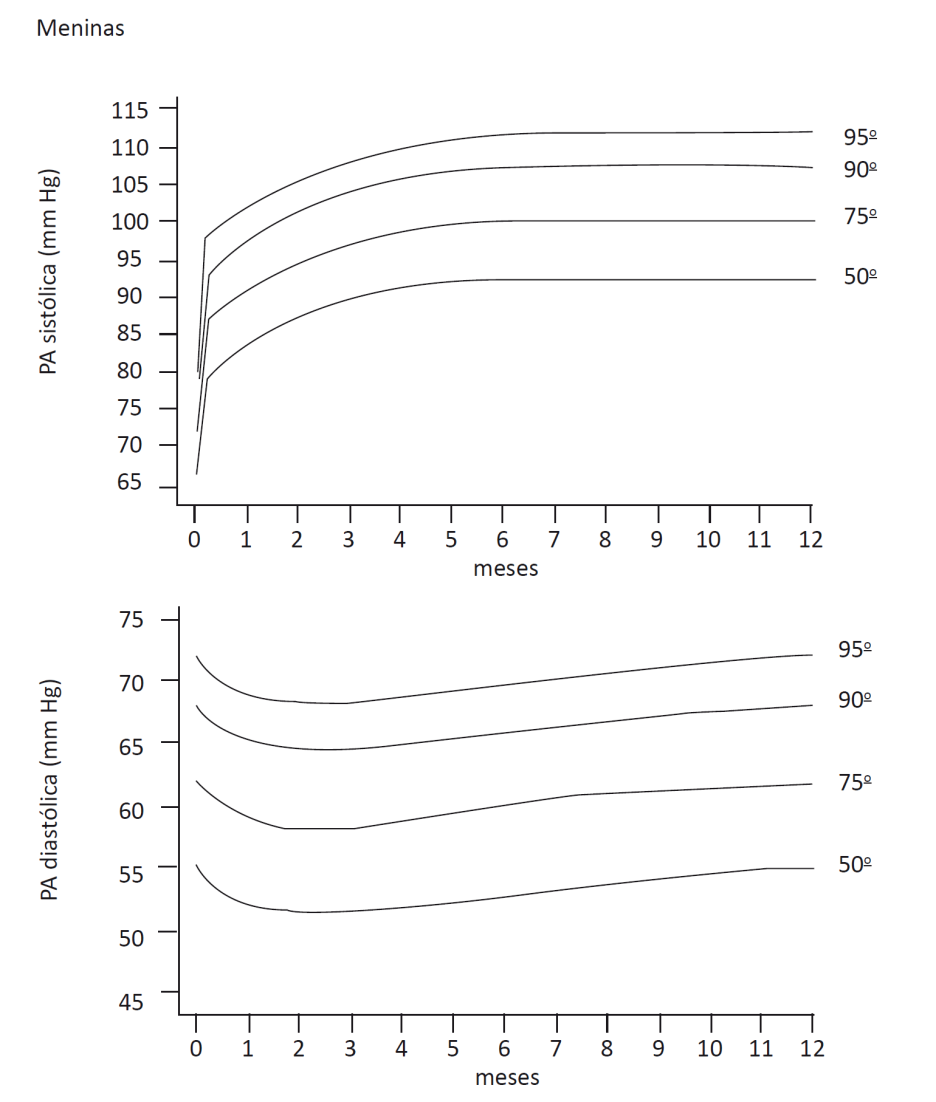 Adicione aqui o Texto
Rotinas em terapia intensiva pediátrica –  Ana Paula de C. P. Carlotti / Fabio Carmona
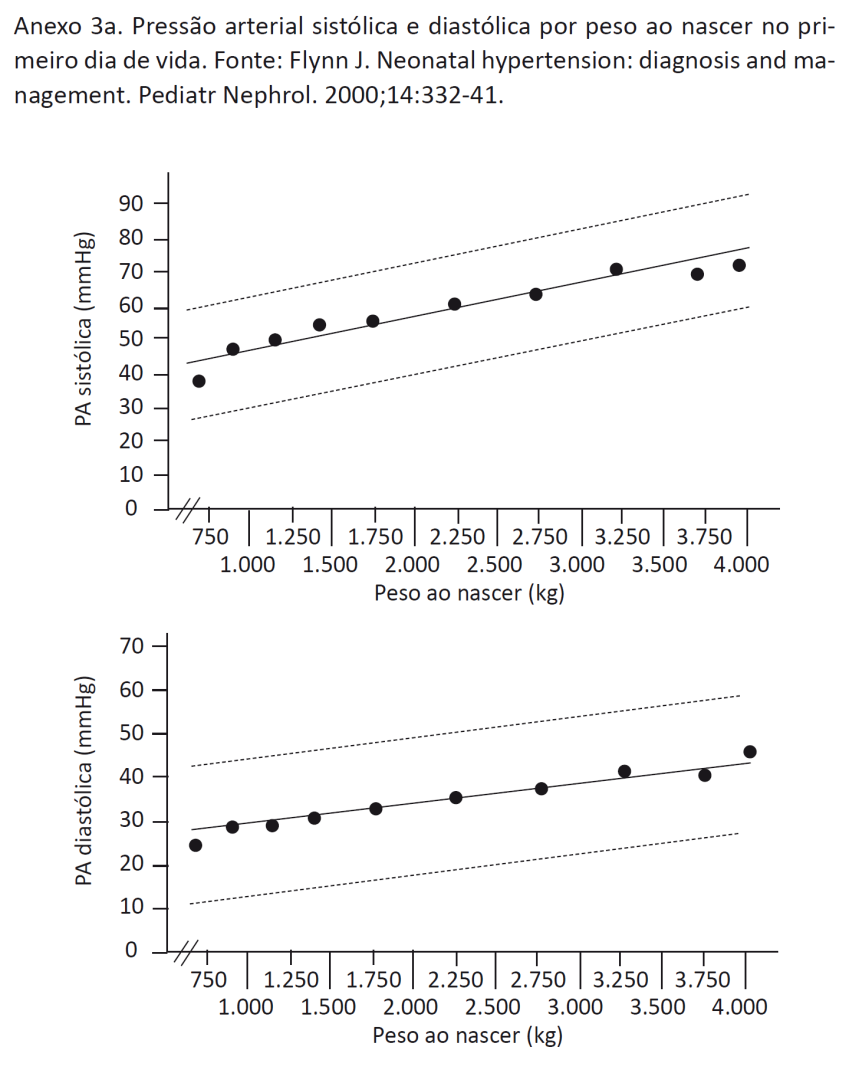 Adicione aqui o Texto
Rotinas em terapia intensiva pediátrica –  Ana Paula de C. P. Carlotti / Fabio Carmona
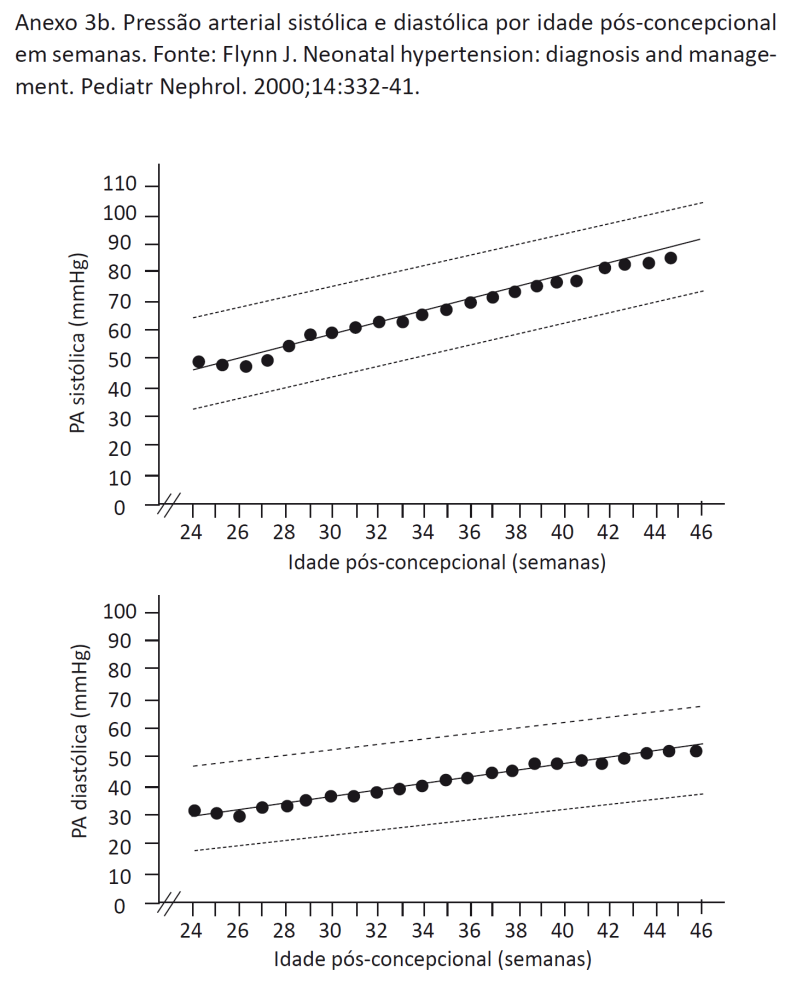 Adicione aqui o Texto
Rotinas em terapia intensiva pediátrica –  Ana Paula de C. P. Carlotti / Fabio Carmona
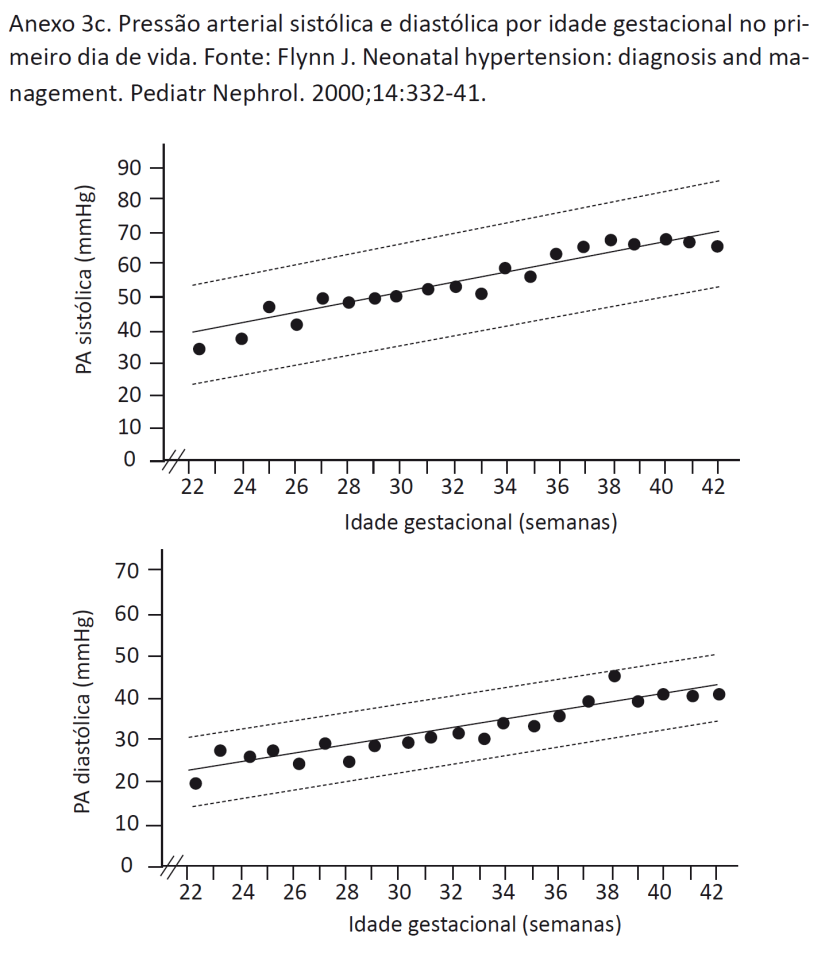 Adicione aqui o Texto
Rotinas em terapia intensiva pediátrica –  Ana Paula de C. P. Carlotti / Fabio Carmona
Rotinas em
terapia intensiva pediátrica
Capítulo 8
Pós-operatório de
cirurgia cardíaca
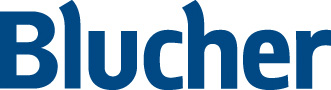 Rotinas em terapia intensiva pediátrica –  Ana Paula de C. P. Carlotti / Fabio Carmona
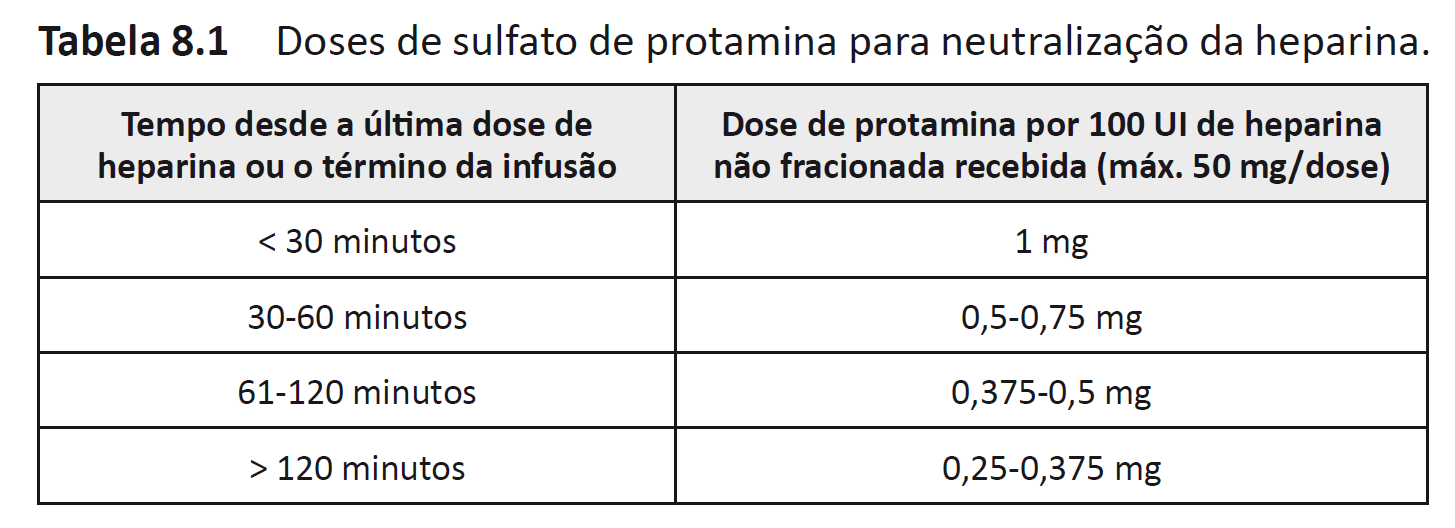 Adicione aqui o Texto
Rotinas em terapia intensiva pediátrica –  Ana Paula de C. P. Carlotti / Fabio Carmona
Rotinas em
terapia intensiva pediátrica
Capítulo 9
Pós-operatório de cirurgia cardíaca:
situações especiais
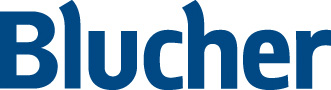 Rotinas em terapia intensiva pediátrica –  Ana Paula de C. P. Carlotti / Fabio Carmona
Rotinas em
terapia intensiva pediátrica
Capítulo 10
Choque em crianças
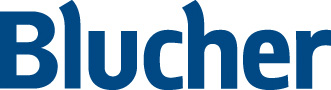 Rotinas em terapia intensiva pediátrica –  Ana Paula de C. P. Carlotti / Fabio Carmona
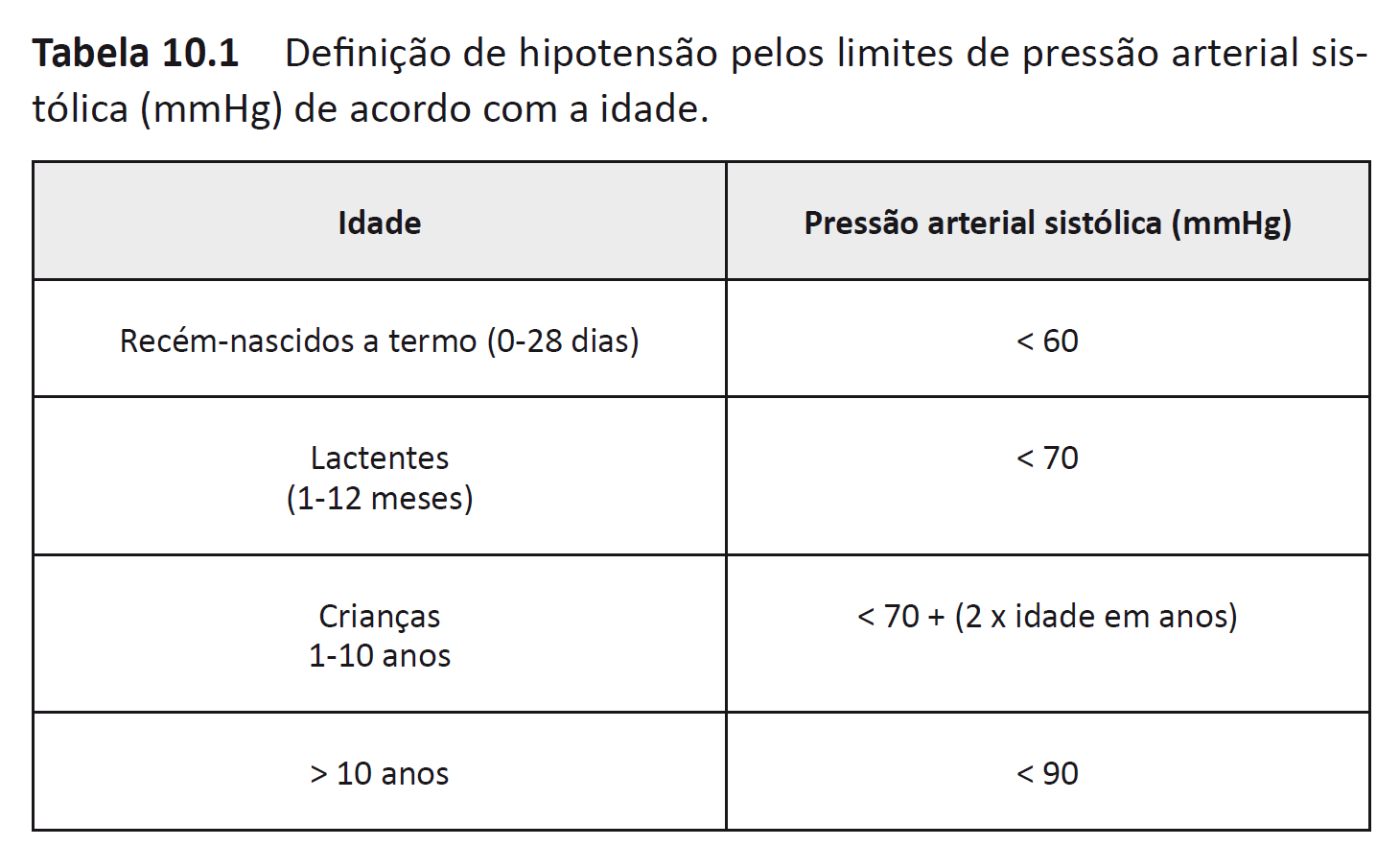 Adicione aqui o Texto
Rotinas em terapia intensiva pediátrica –  Ana Paula de C. P. Carlotti / Fabio Carmona
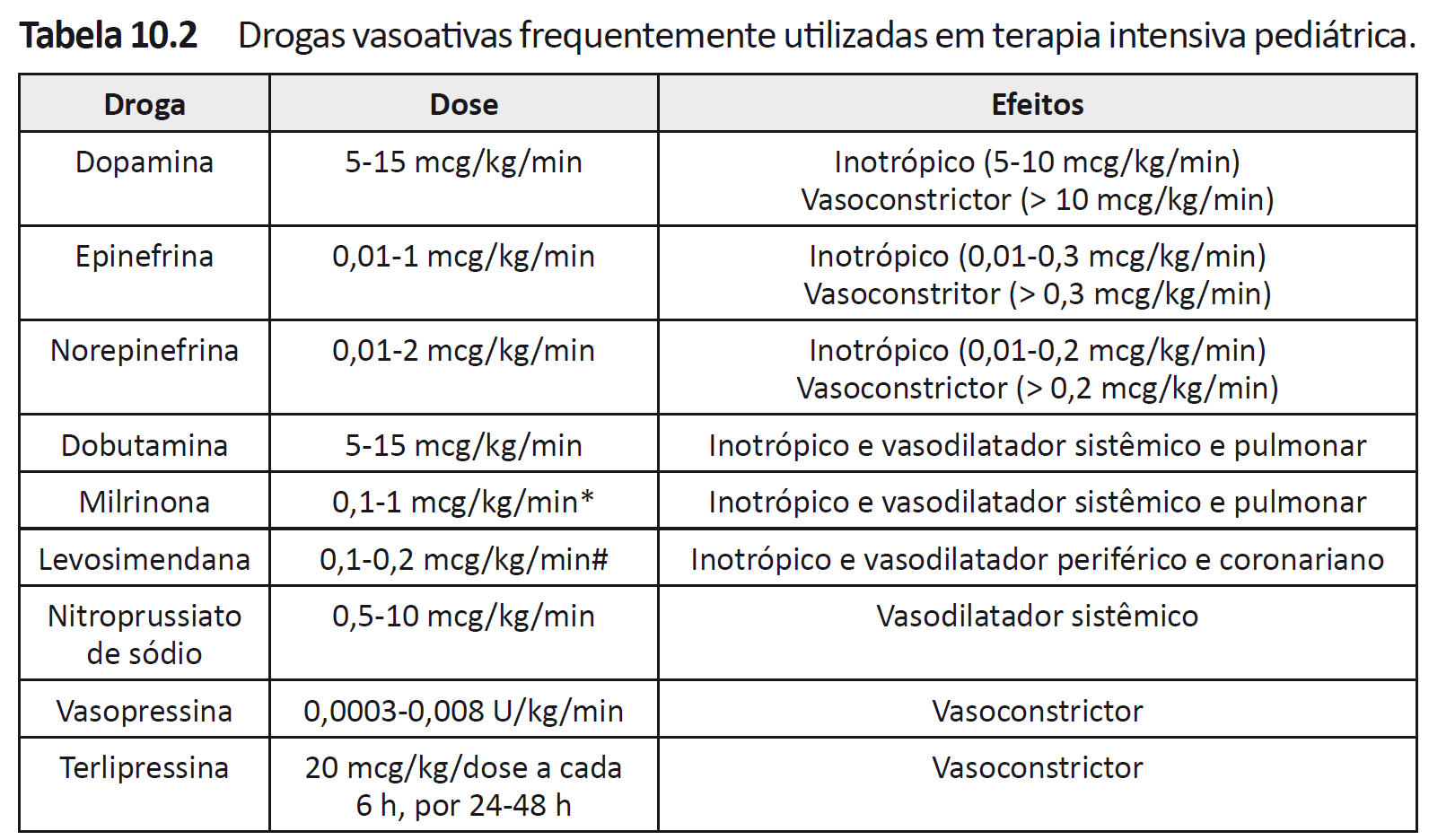 Adicione aqui o Texto
Rotinas em terapia intensiva pediátrica –  Ana Paula de C. P. Carlotti / Fabio Carmona
Rotinas em
terapia intensiva pediátrica
Capítulo 11
Cetoacidose diabética
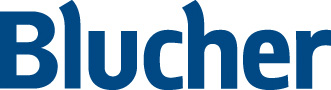 Rotinas em terapia intensiva pediátrica –  Ana Paula de C. P. Carlotti / Fabio Carmona
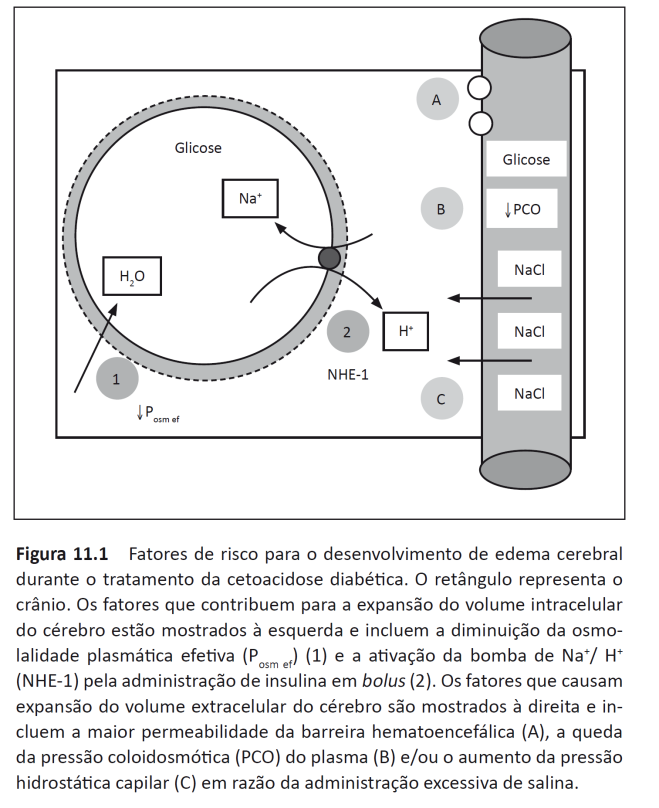 Adicione aqui o Texto
Rotinas em terapia intensiva pediátrica –  Ana Paula de C. P. Carlotti / Fabio Carmona
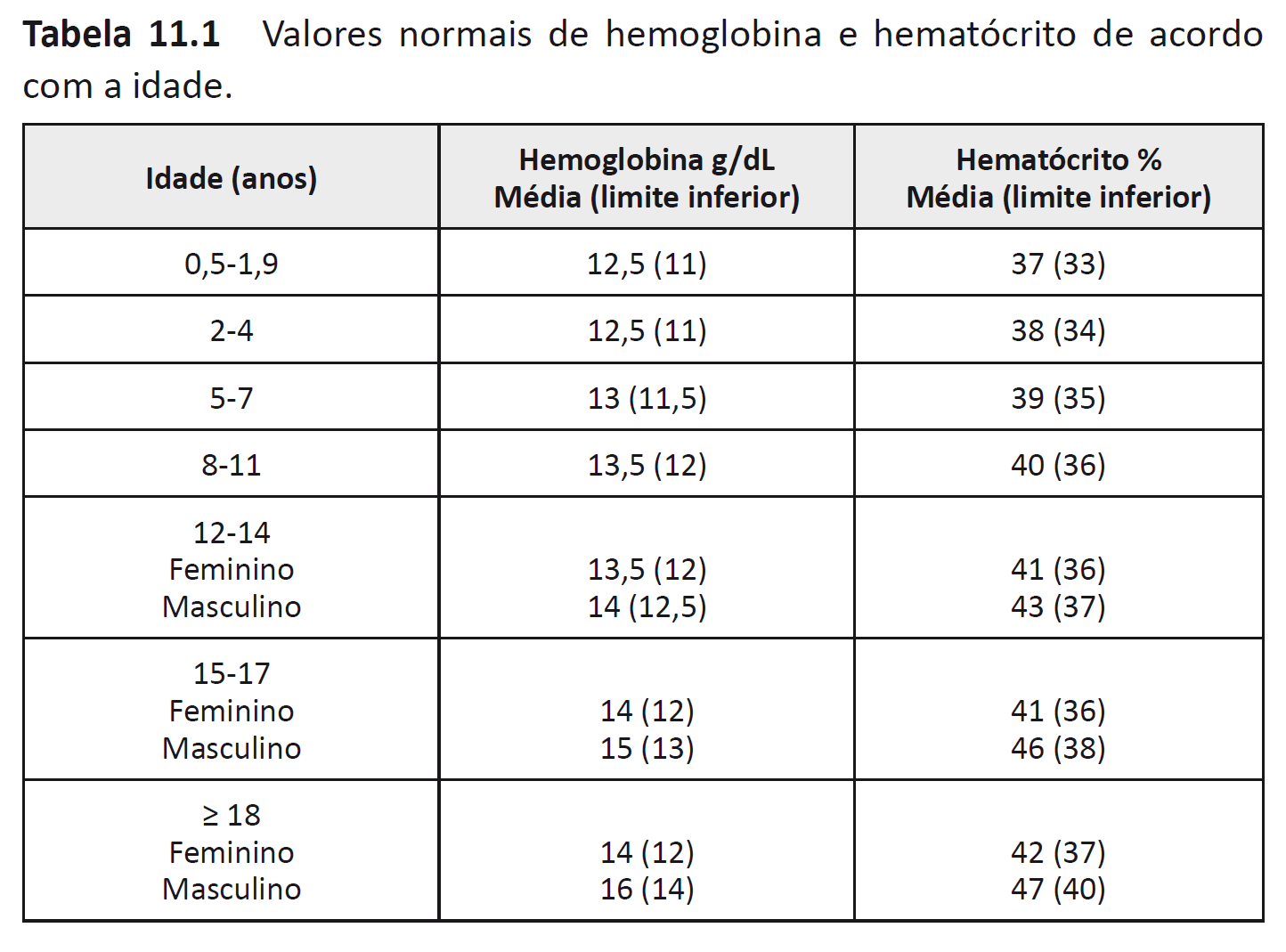 Adicione aqui o Texto
Rotinas em terapia intensiva pediátrica –  Ana Paula de C. P. Carlotti / Fabio Carmona
Rotinas em
terapia intensiva pediátrica
Capítulo 12
Coagulação intravascular
disseminada
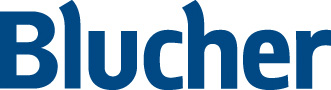 Rotinas em terapia intensiva pediátrica –  Ana Paula de C. P. Carlotti / Fabio Carmona
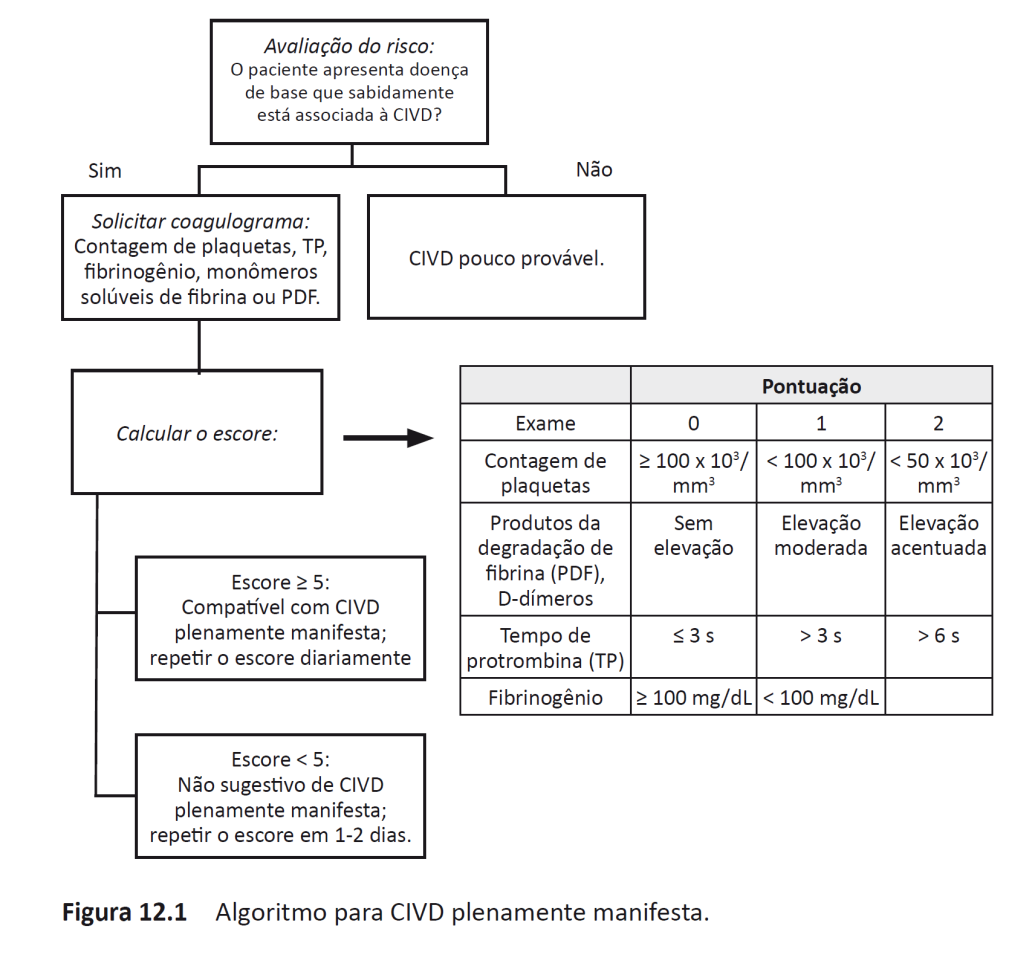 Adicione aqui o Texto
Rotinas em terapia intensiva pediátrica –  Ana Paula de C. P. Carlotti / Fabio Carmona
Rotinas em
terapia intensiva pediátrica
Capítulo 13
Hemorragia digestiva
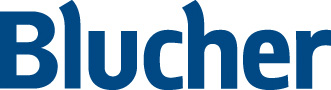 Rotinas em terapia intensiva pediátrica –  Ana Paula de C. P. Carlotti / Fabio Carmona
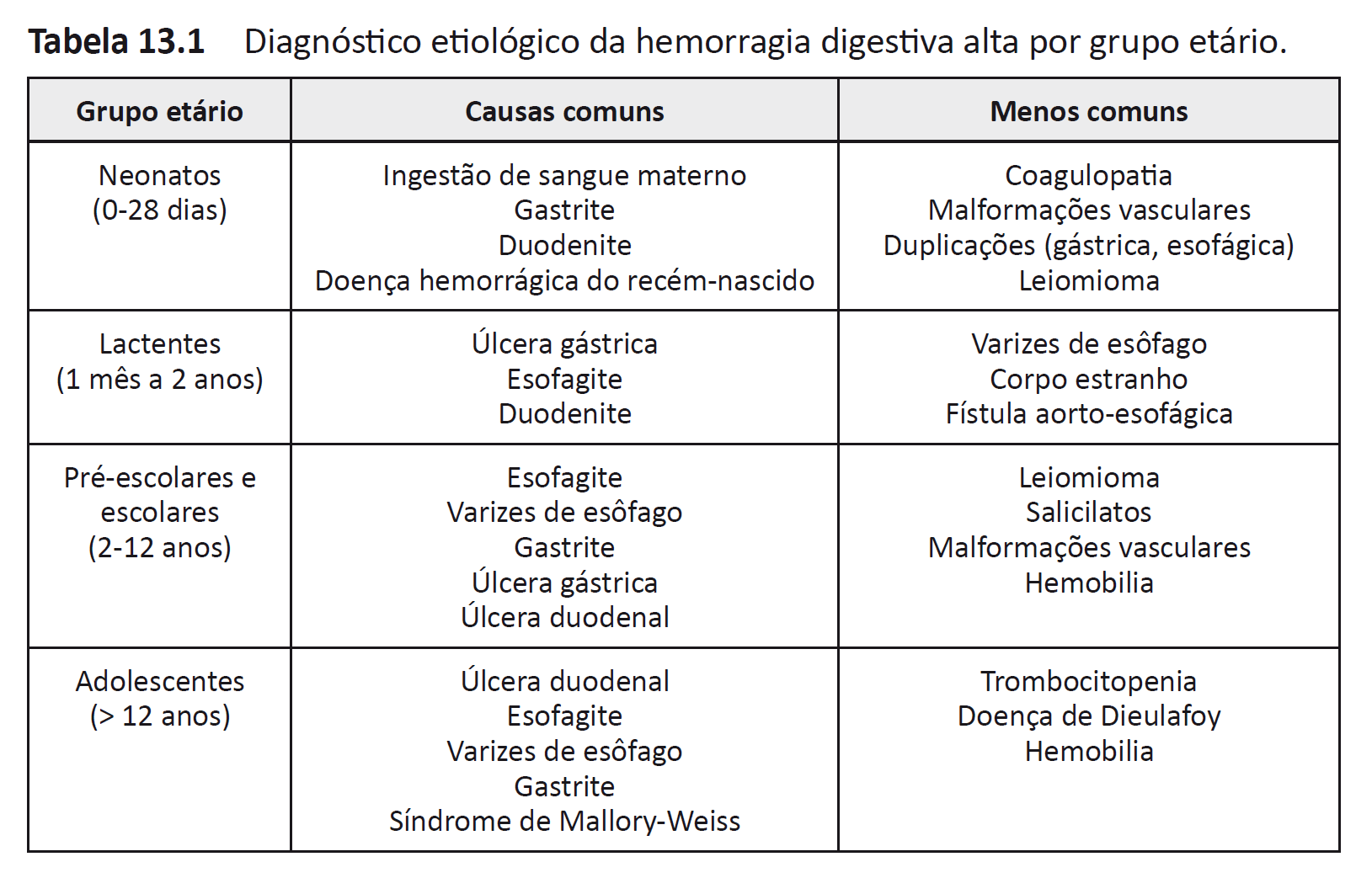 Adicione aqui o Texto
Rotinas em terapia intensiva pediátrica –  Ana Paula de C. P. Carlotti / Fabio Carmona
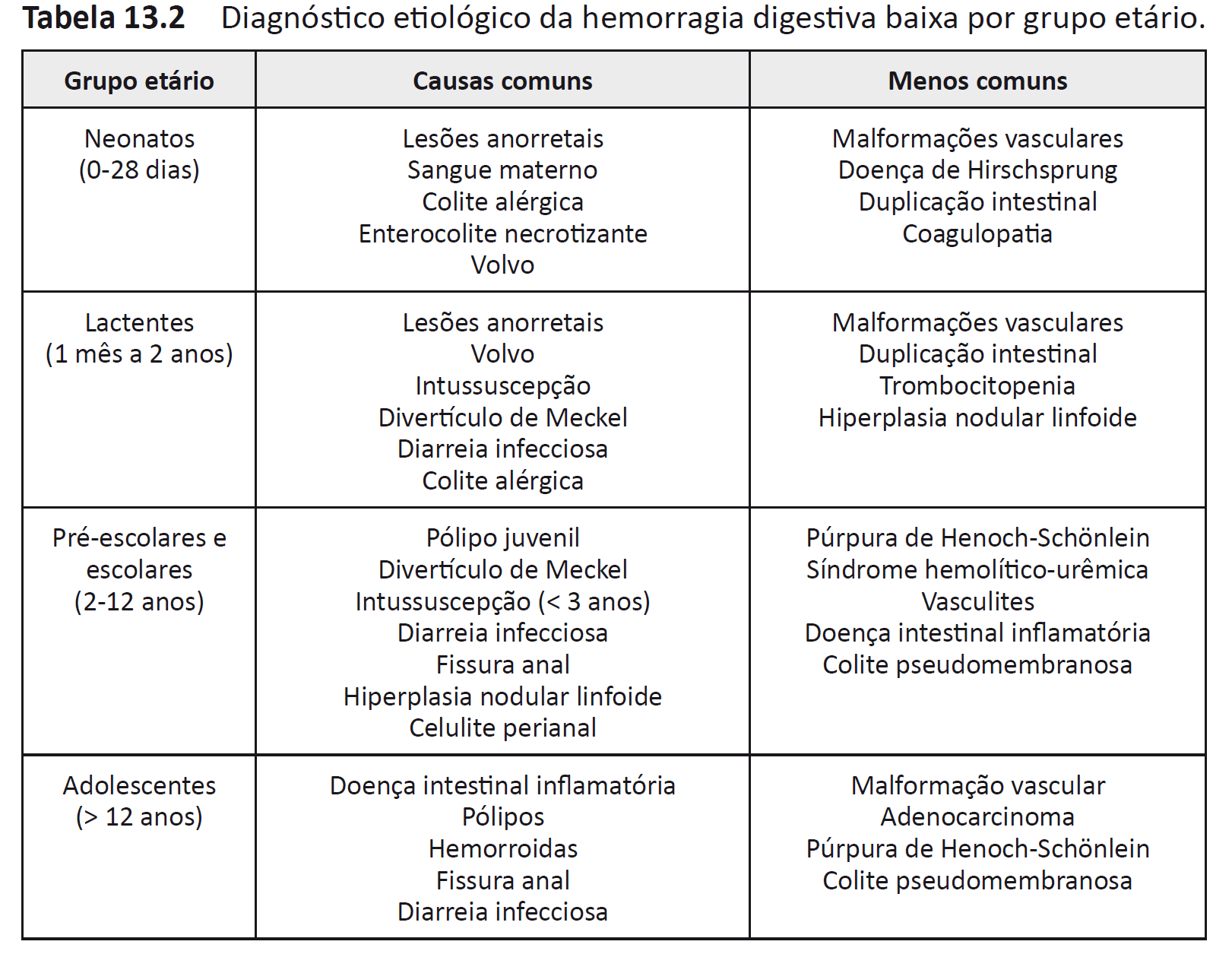 Adicione aqui o Texto
Rotinas em terapia intensiva pediátrica –  Ana Paula de C. P. Carlotti / Fabio Carmona
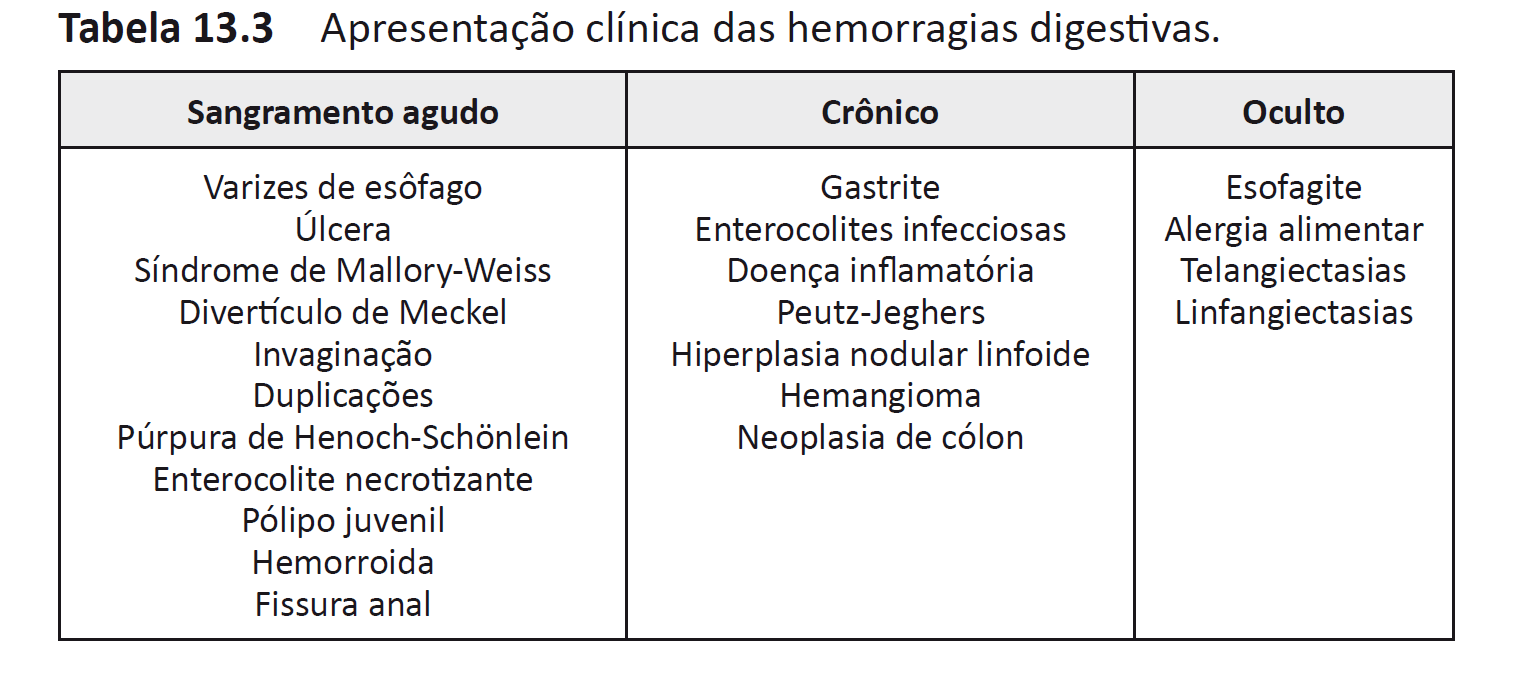 Adicione aqui o Texto
Rotinas em terapia intensiva pediátrica –  Ana Paula de C. P. Carlotti / Fabio Carmona
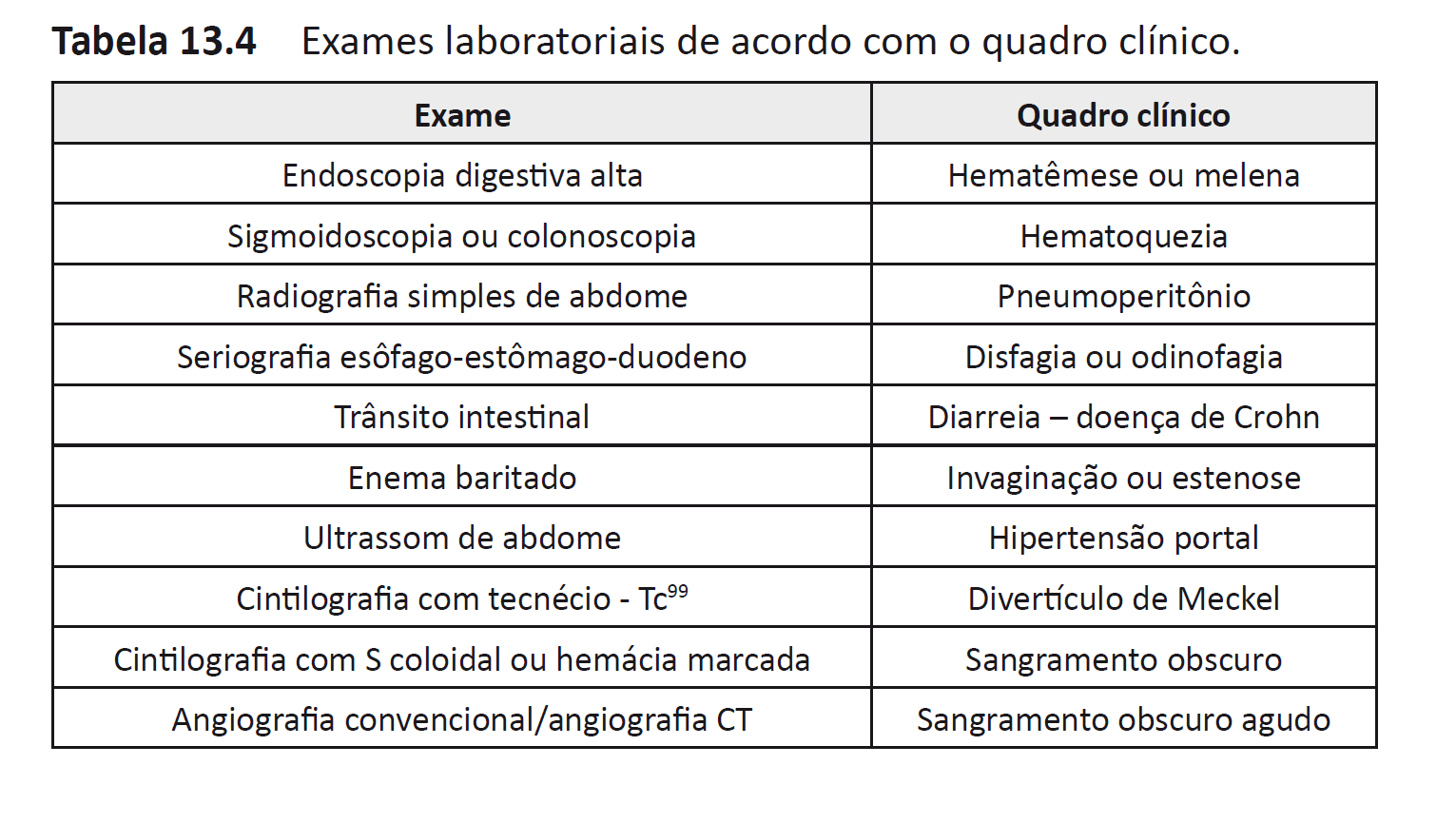 Adicione aqui o Texto
Rotinas em terapia intensiva pediátrica –  Ana Paula de C. P. Carlotti / Fabio Carmona
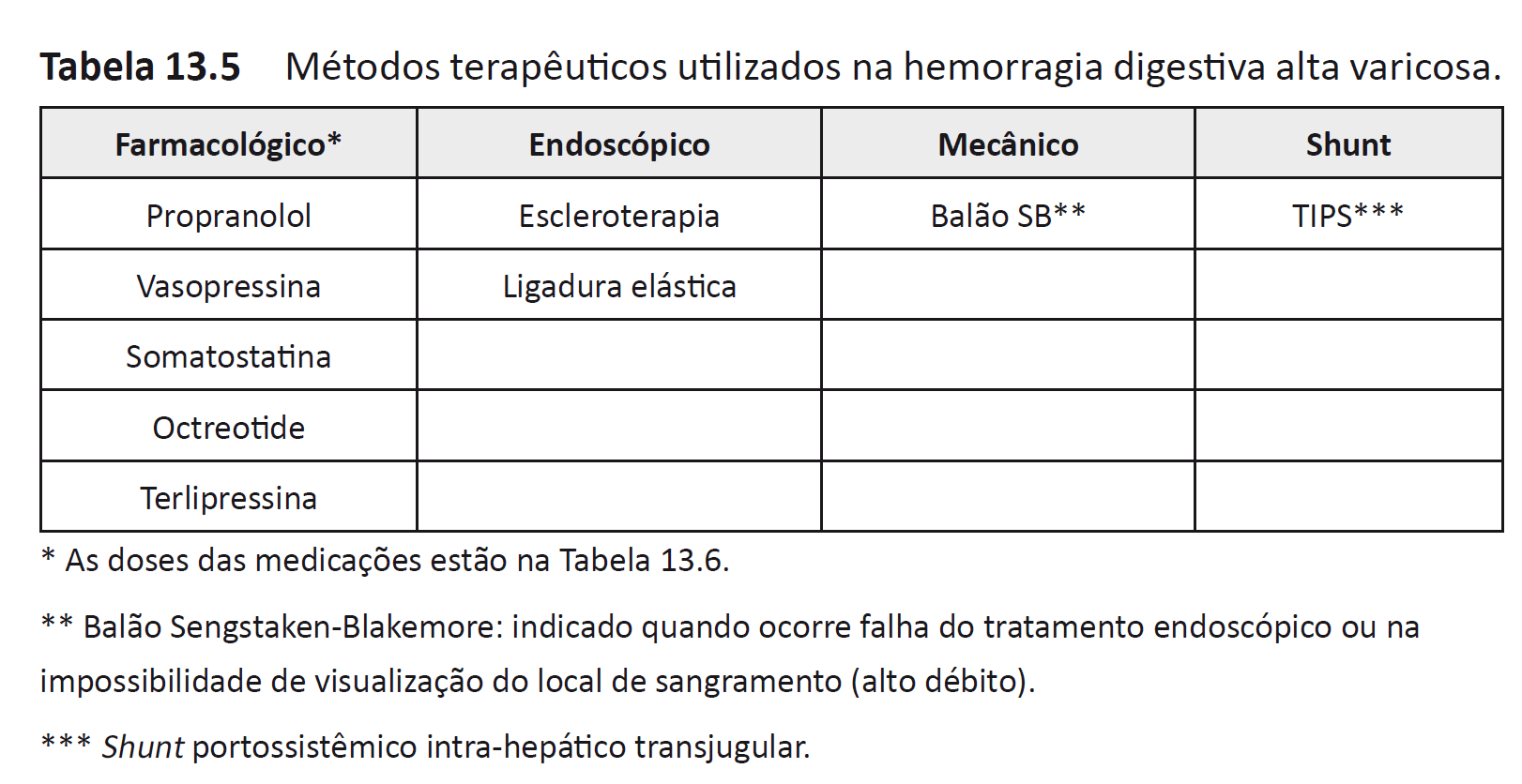 Adicione aqui o Texto
Rotinas em terapia intensiva pediátrica –  Ana Paula de C. P. Carlotti / Fabio Carmona
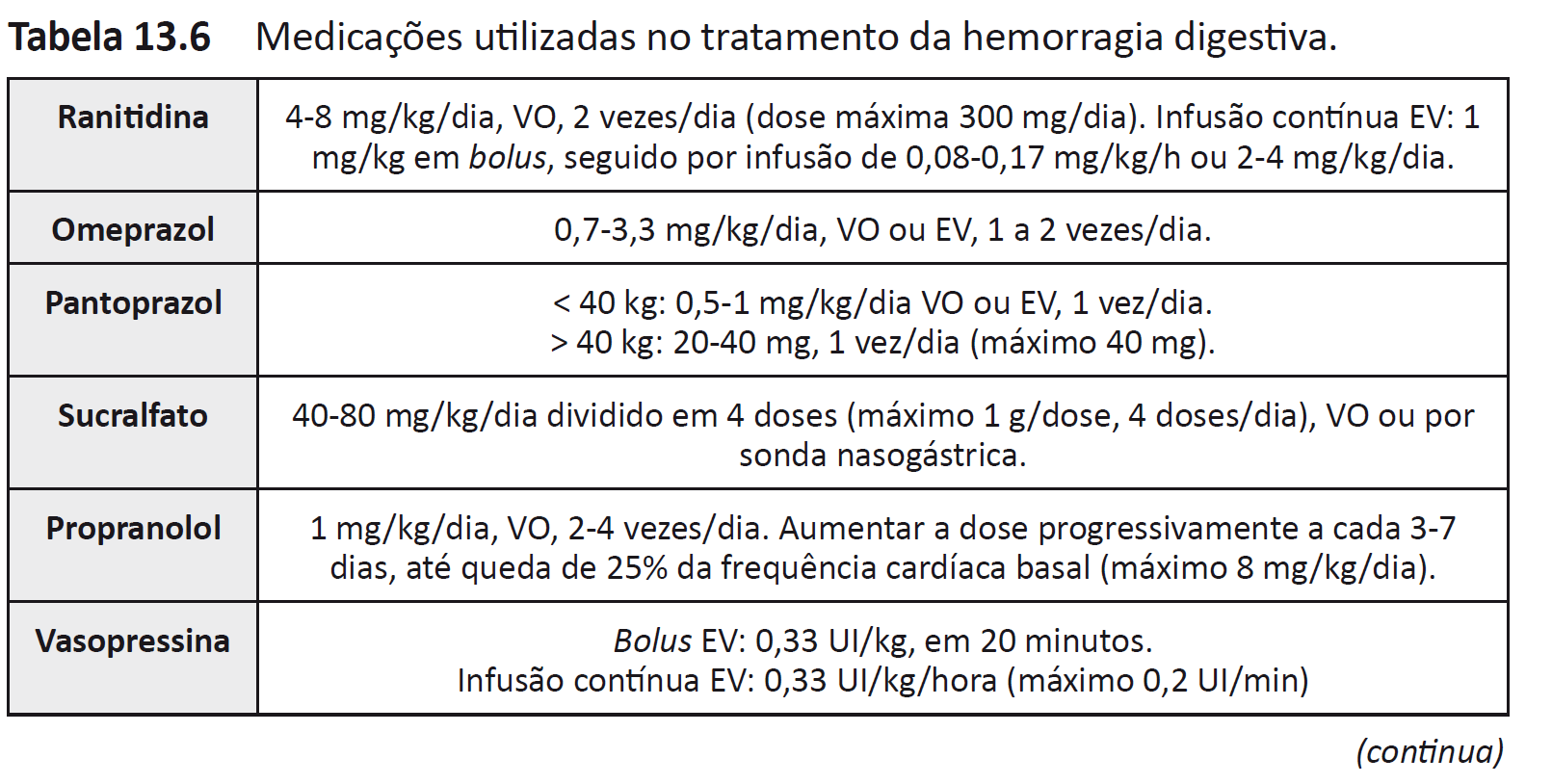 Adicione aqui o Texto
Rotinas em terapia intensiva pediátrica –  Ana Paula de C. P. Carlotti / Fabio Carmona
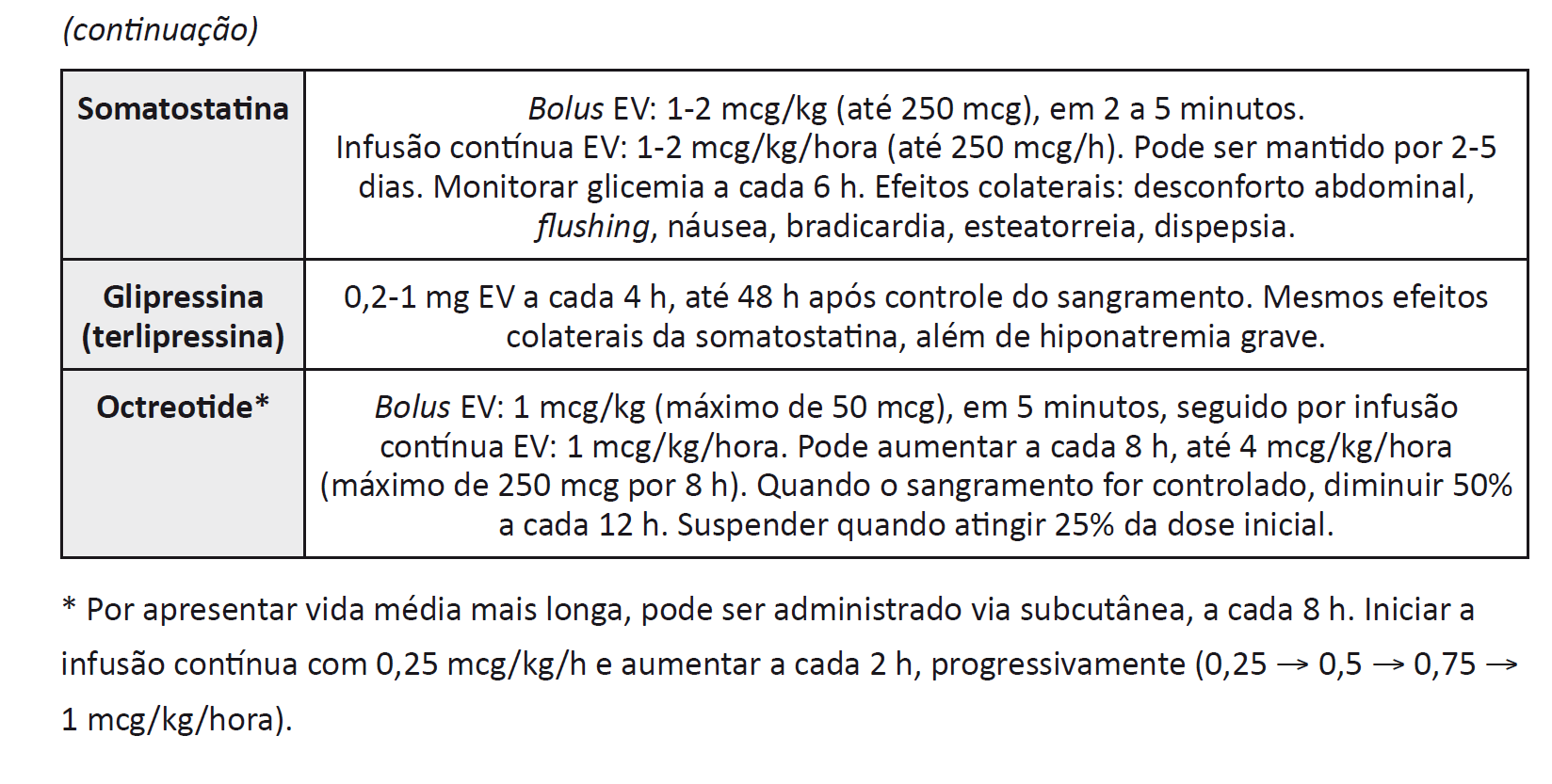 Adicione aqui o Texto
Rotinas em terapia intensiva pediátrica –  Ana Paula de C. P. Carlotti / Fabio Carmona
Rotinas em
terapia intensiva pediátrica
Capítulo 14
Uso de hemocomponentes
e hemoderivados
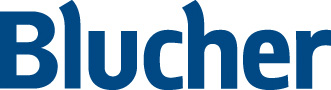 Rotinas em terapia intensiva pediátrica –  Ana Paula de C. P. Carlotti / Fabio Carmona
Rotinas em
terapia intensiva pediátrica
Capítulo 15
Distúrbios
hidroeletrolíticos
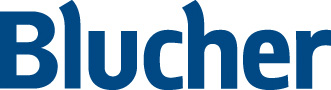 Rotinas em terapia intensiva pediátrica –  Ana Paula de C. P. Carlotti / Fabio Carmona
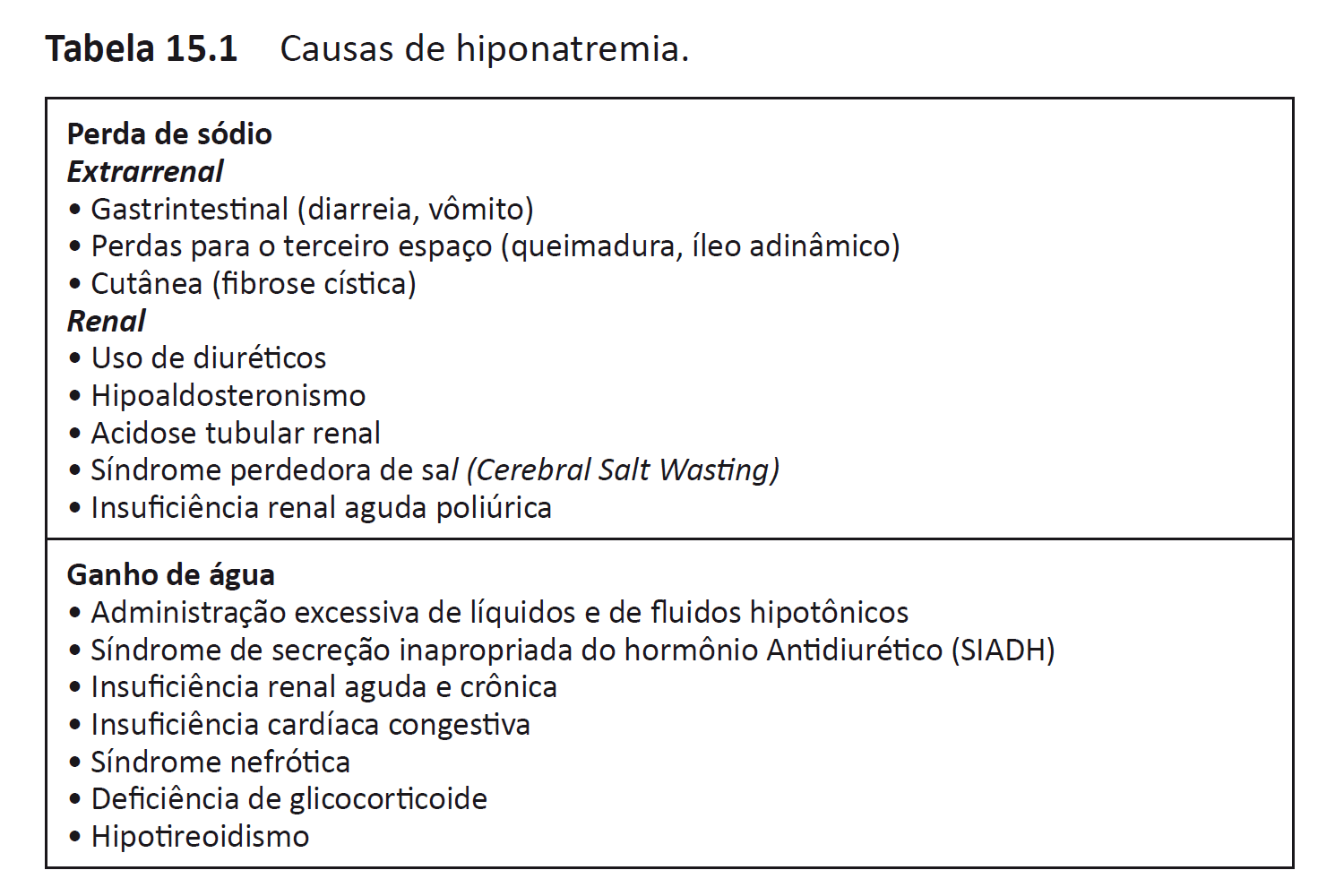 Adicione aqui o Texto
Rotinas em terapia intensiva pediátrica –  Ana Paula de C. P. Carlotti / Fabio Carmona
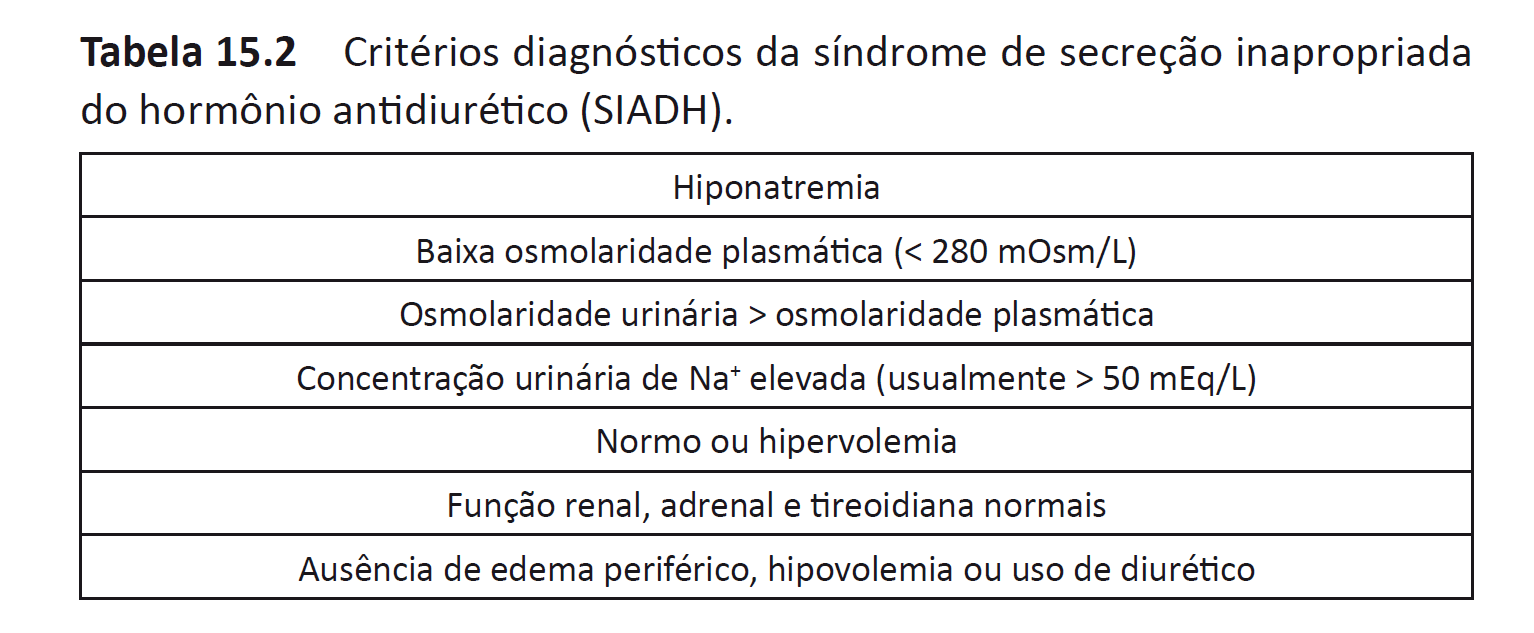 Adicione aqui o Texto
Rotinas em terapia intensiva pediátrica –  Ana Paula de C. P. Carlotti / Fabio Carmona
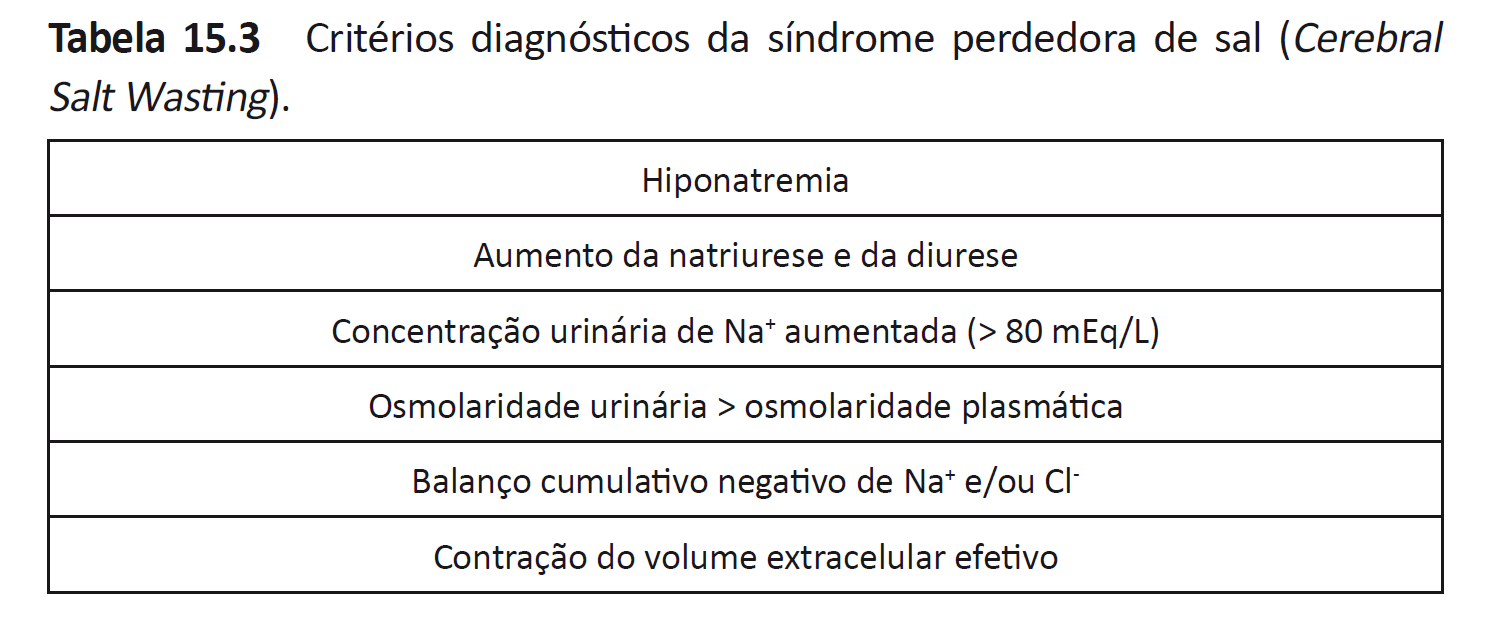 Adicione aqui o Texto
Rotinas em terapia intensiva pediátrica –  Ana Paula de C. P. Carlotti / Fabio Carmona
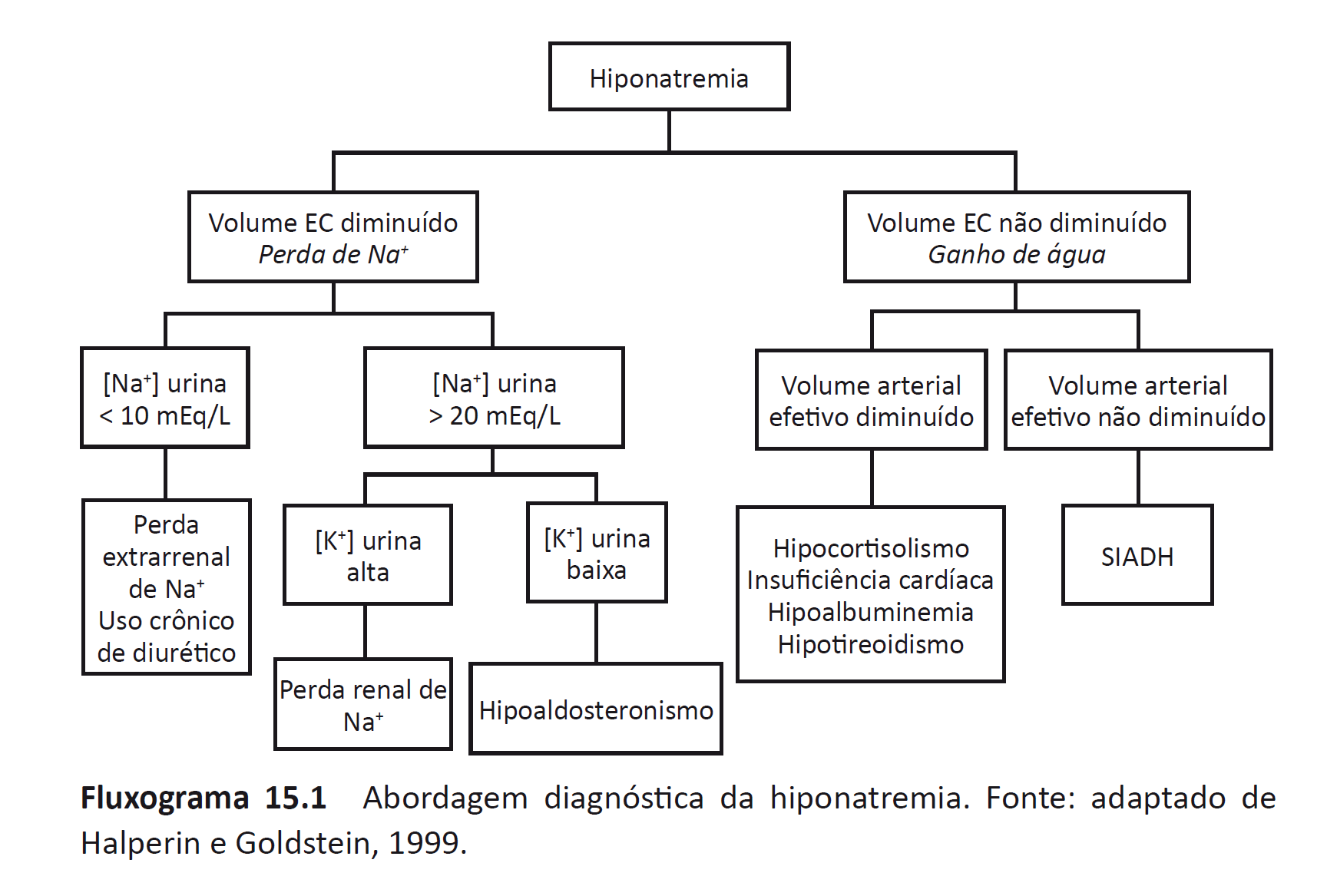 Adicione aqui o Texto
Rotinas em terapia intensiva pediátrica –  Ana Paula de C. P. Carlotti / Fabio Carmona
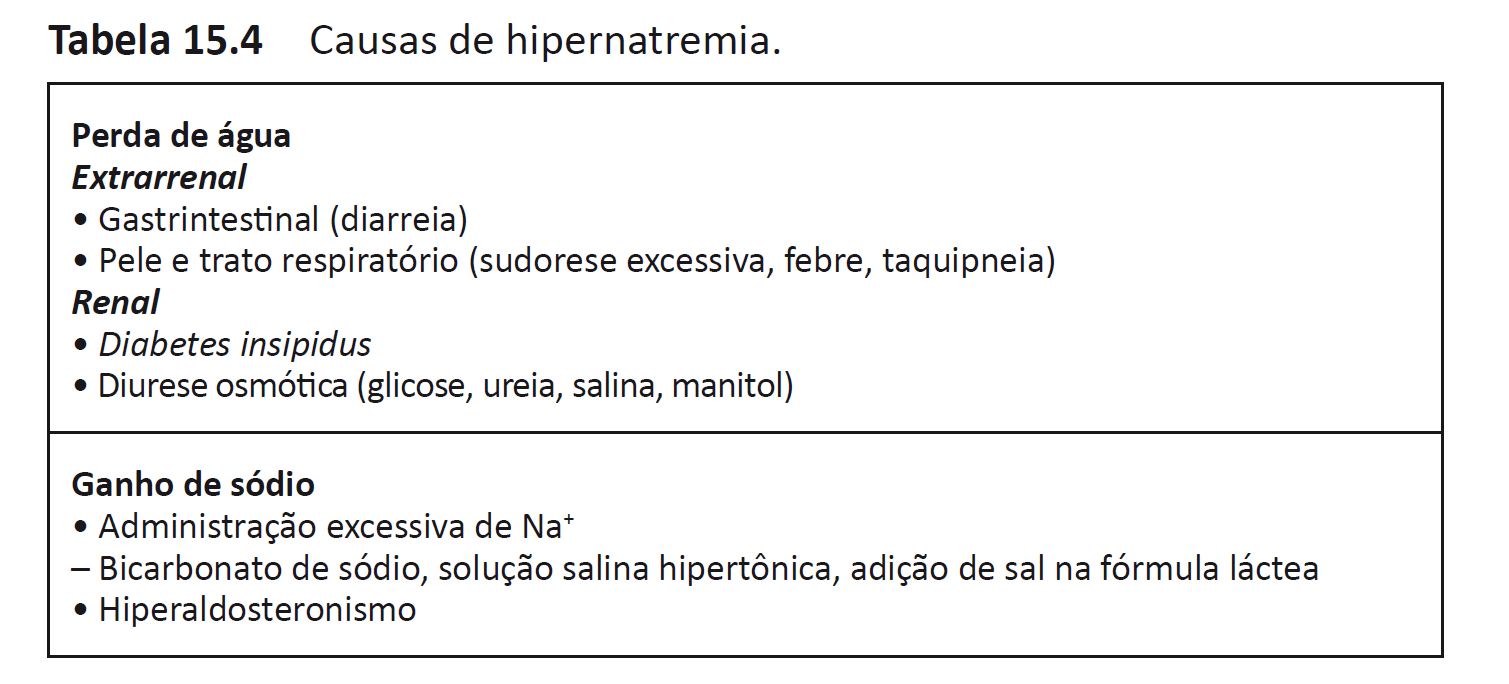 Adicione aqui o Texto
Rotinas em terapia intensiva pediátrica –  Ana Paula de C. P. Carlotti / Fabio Carmona
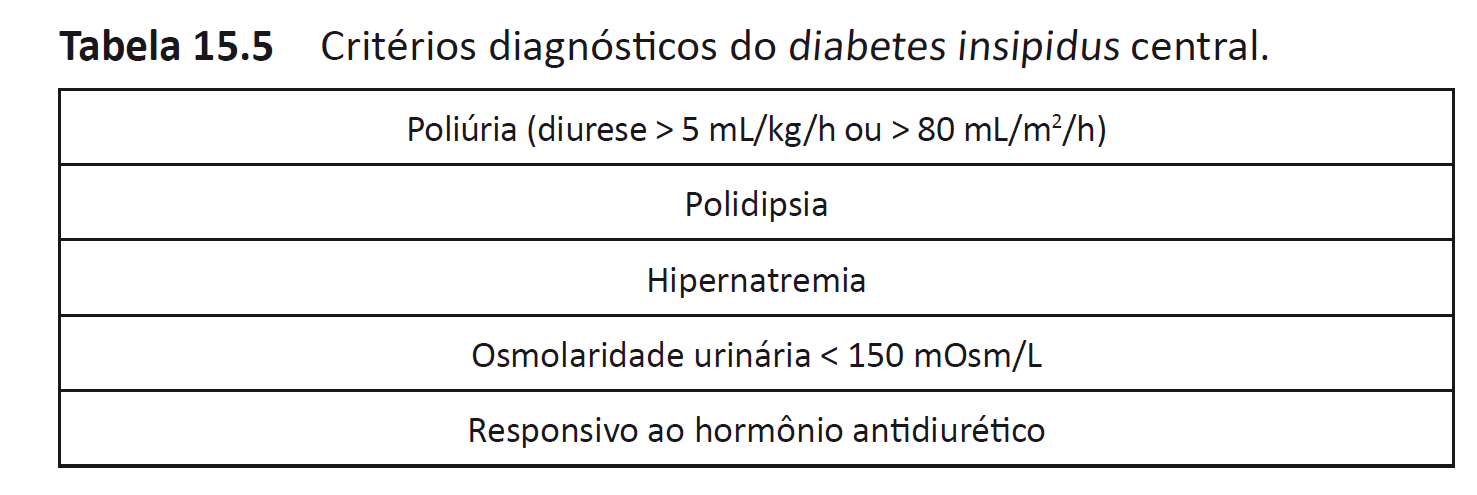 Adicione aqui o Texto
Rotinas em terapia intensiva pediátrica –  Ana Paula de C. P. Carlotti / Fabio Carmona
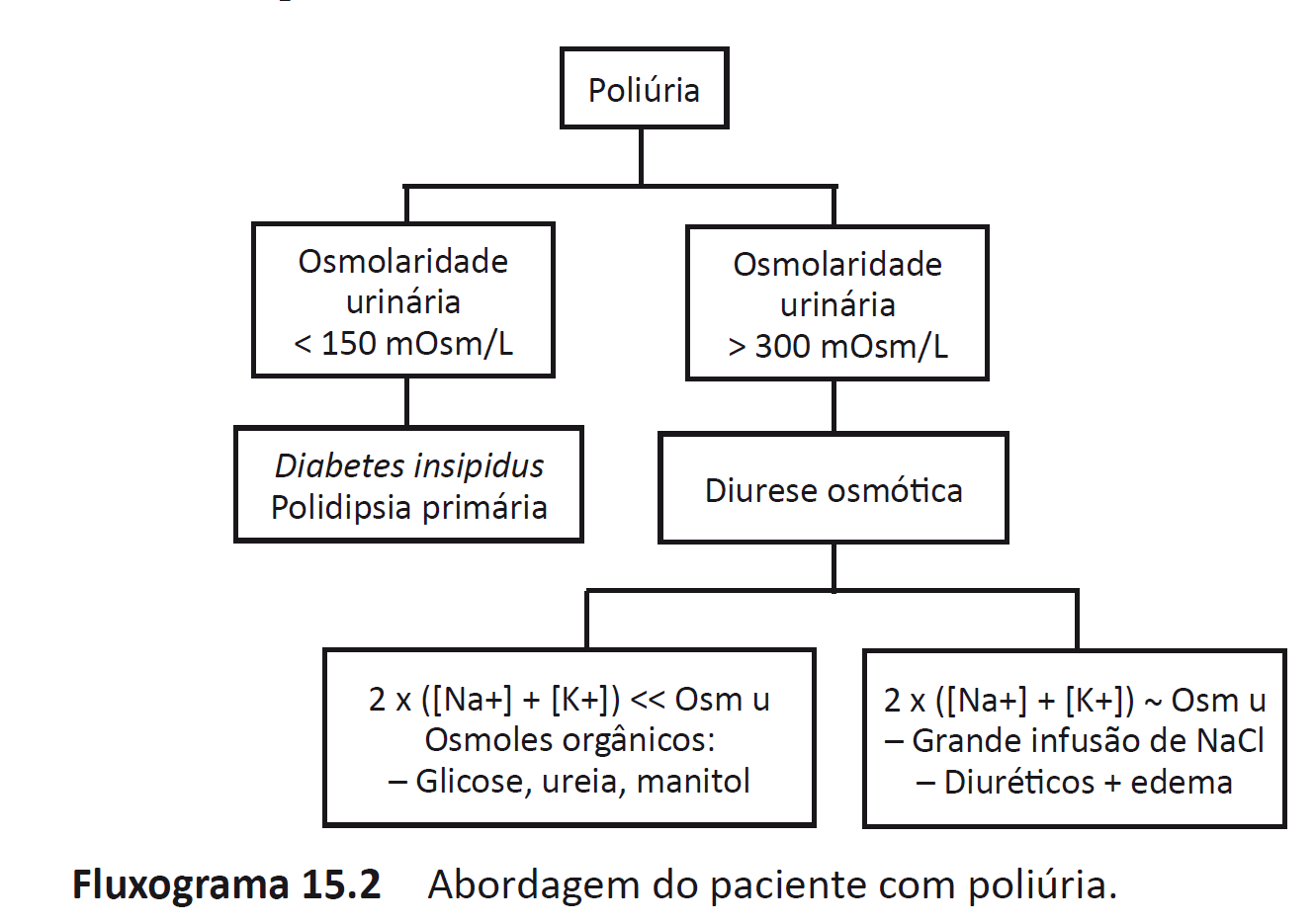 Adicione aqui o Texto
Rotinas em terapia intensiva pediátrica –  Ana Paula de C. P. Carlotti / Fabio Carmona
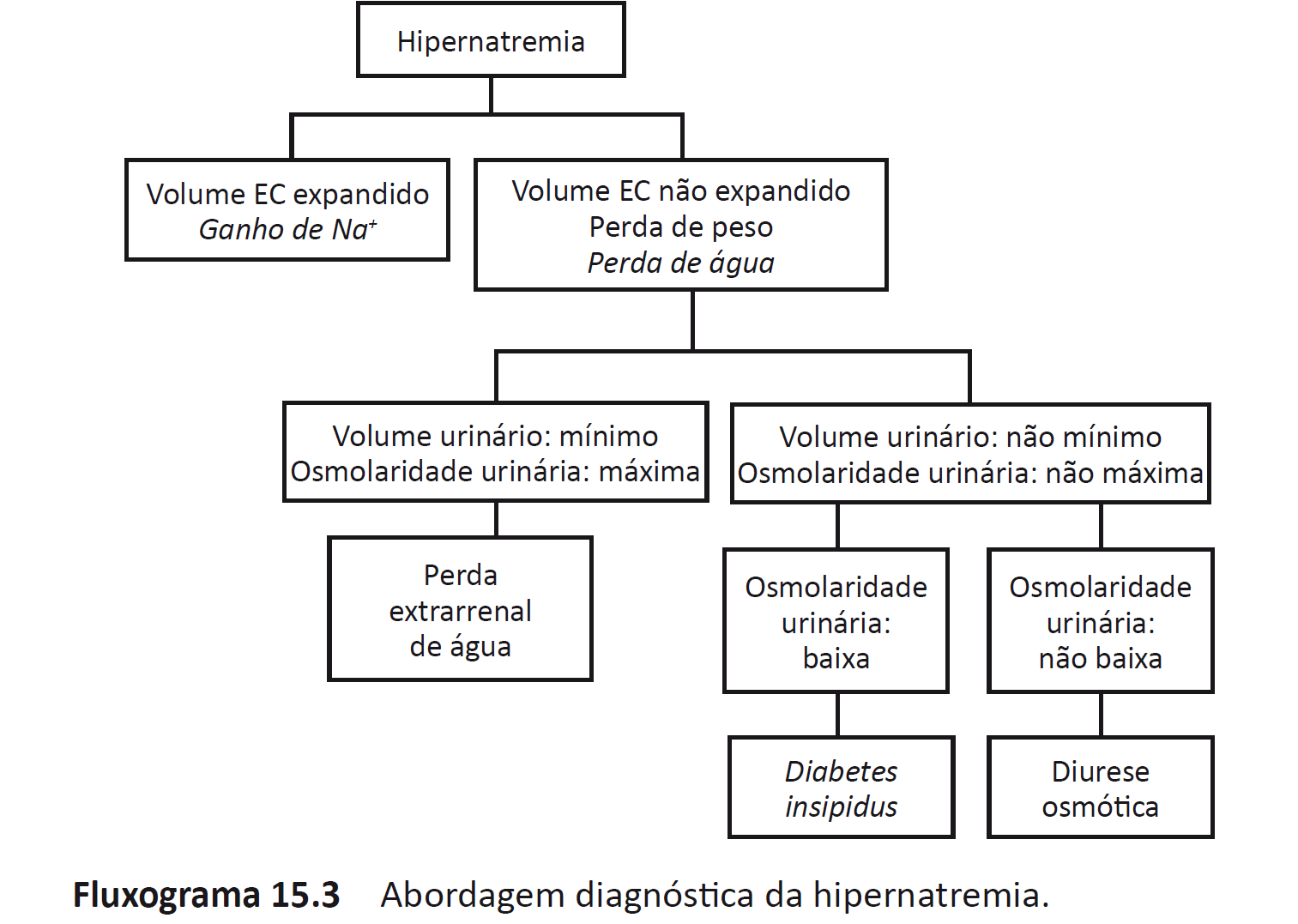 Adicione aqui o Texto
Rotinas em terapia intensiva pediátrica –  Ana Paula de C. P. Carlotti / Fabio Carmona
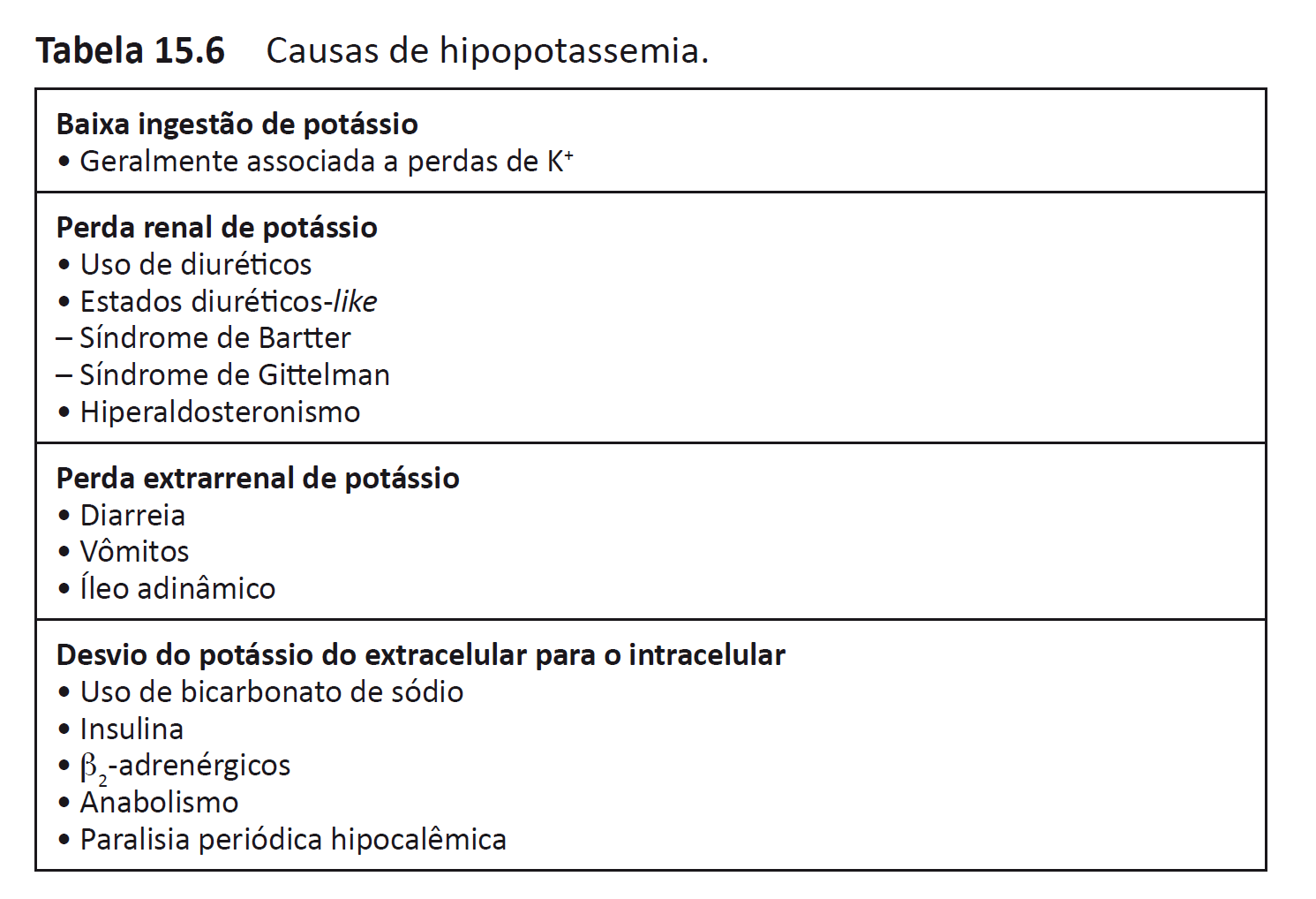 Adicione aqui o Texto
Rotinas em terapia intensiva pediátrica –  Ana Paula de C. P. Carlotti / Fabio Carmona
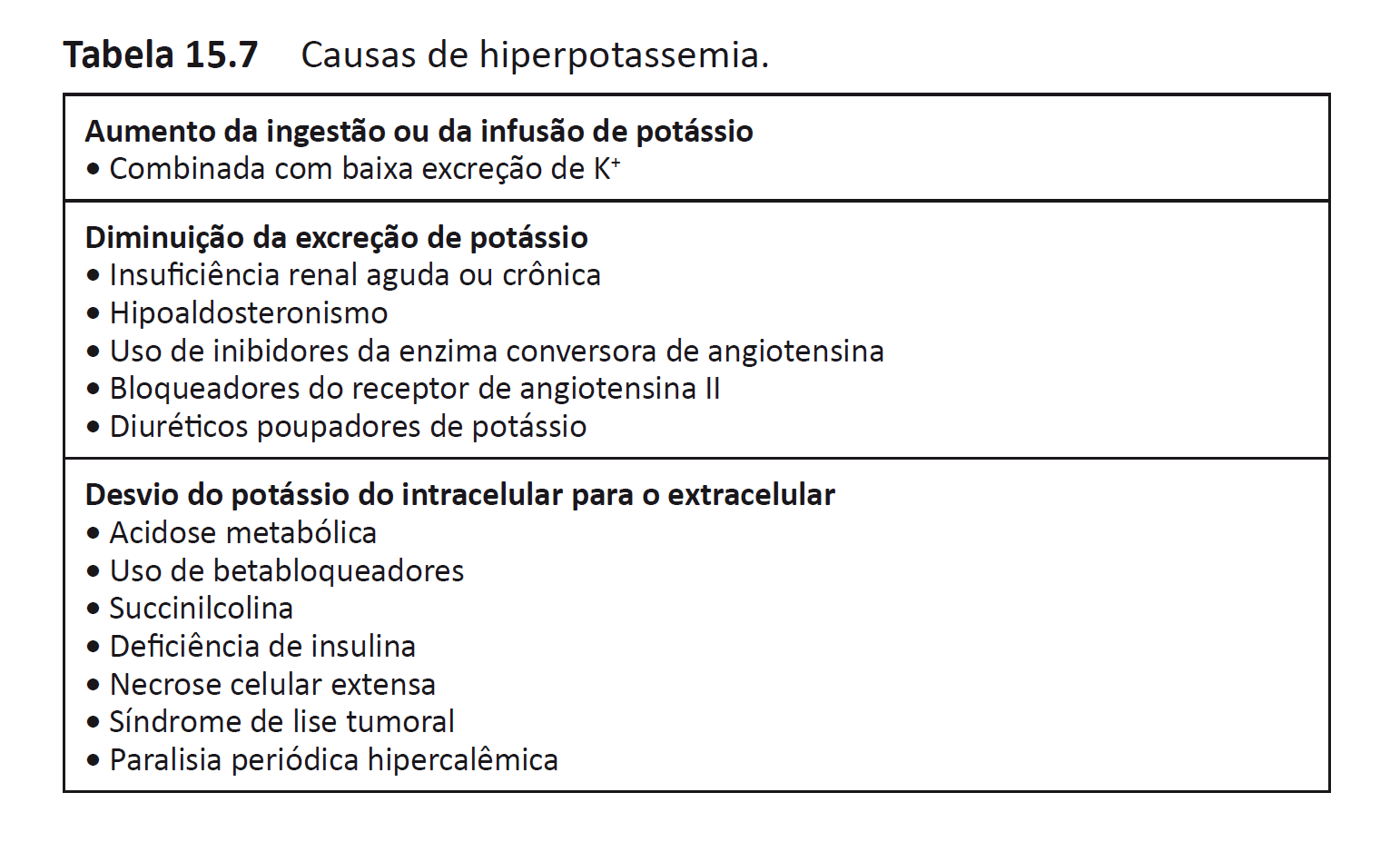 Adicione aqui o Texto
Rotinas em terapia intensiva pediátrica –  Ana Paula de C. P. Carlotti / Fabio Carmona
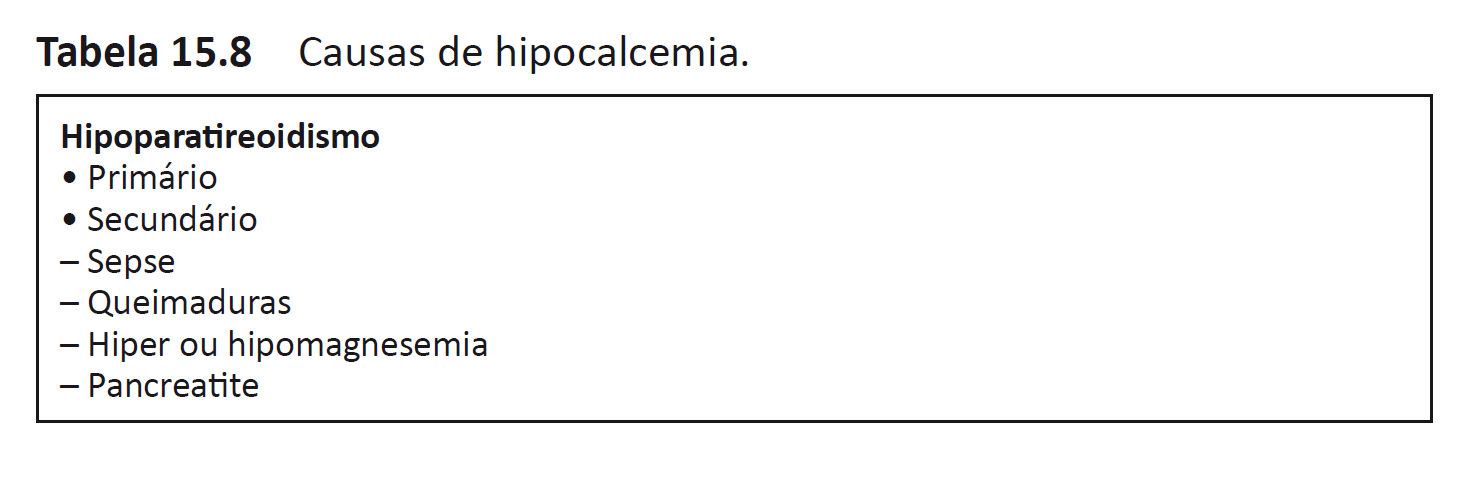 Adicione aqui o Texto
Rotinas em terapia intensiva pediátrica –  Ana Paula de C. P. Carlotti / Fabio Carmona
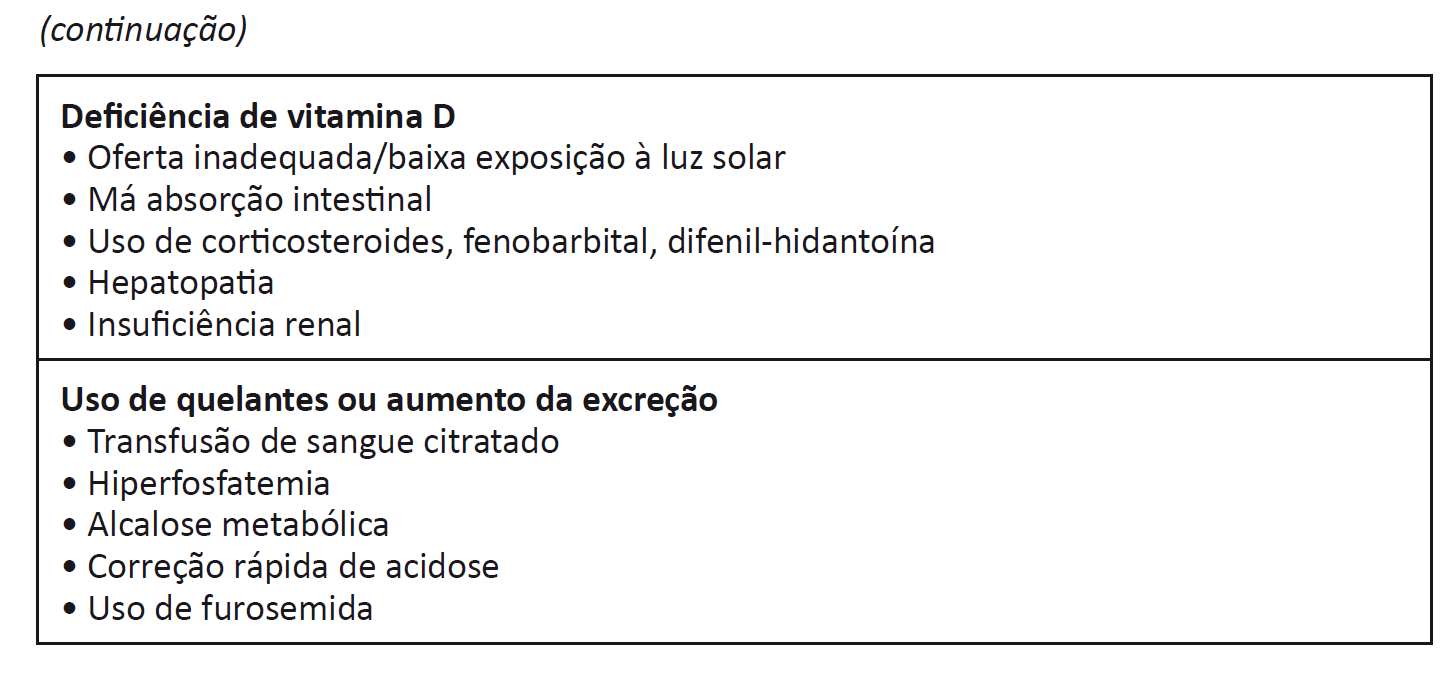 Adicione aqui o Texto
Rotinas em terapia intensiva pediátrica –  Ana Paula de C. P. Carlotti / Fabio Carmona
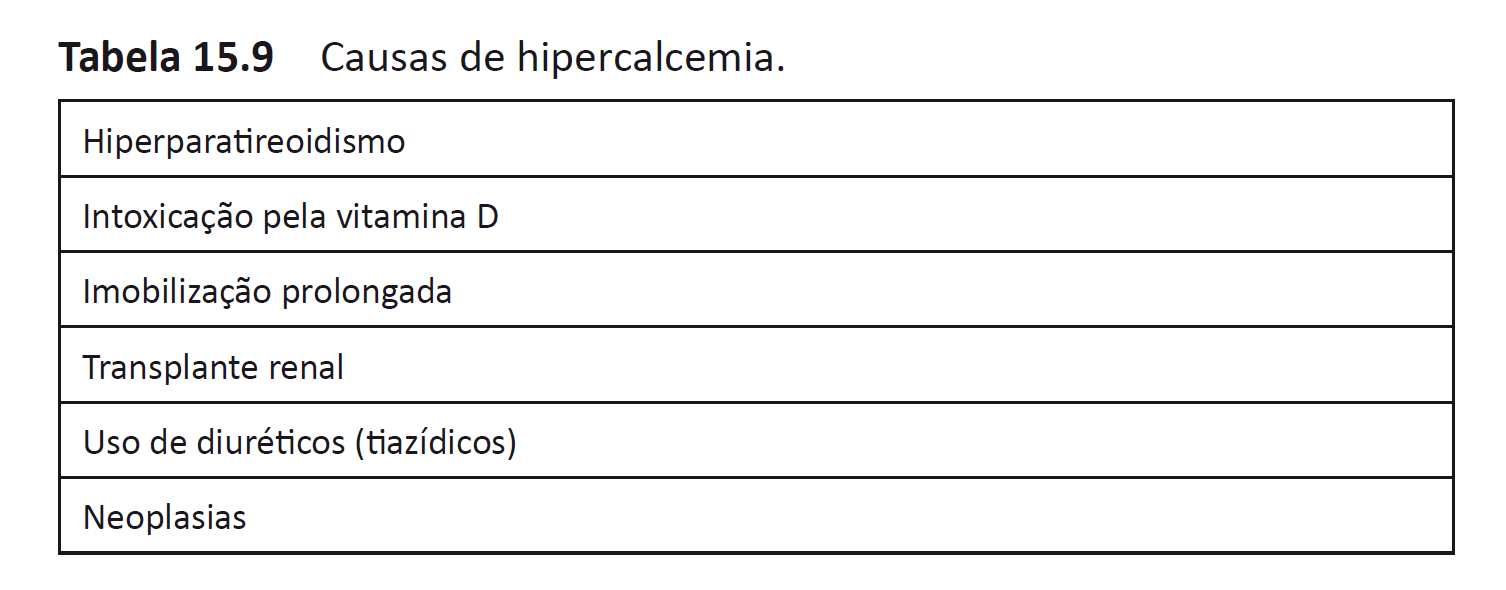 Adicione aqui o Texto
Rotinas em terapia intensiva pediátrica –  Ana Paula de C. P. Carlotti / Fabio Carmona
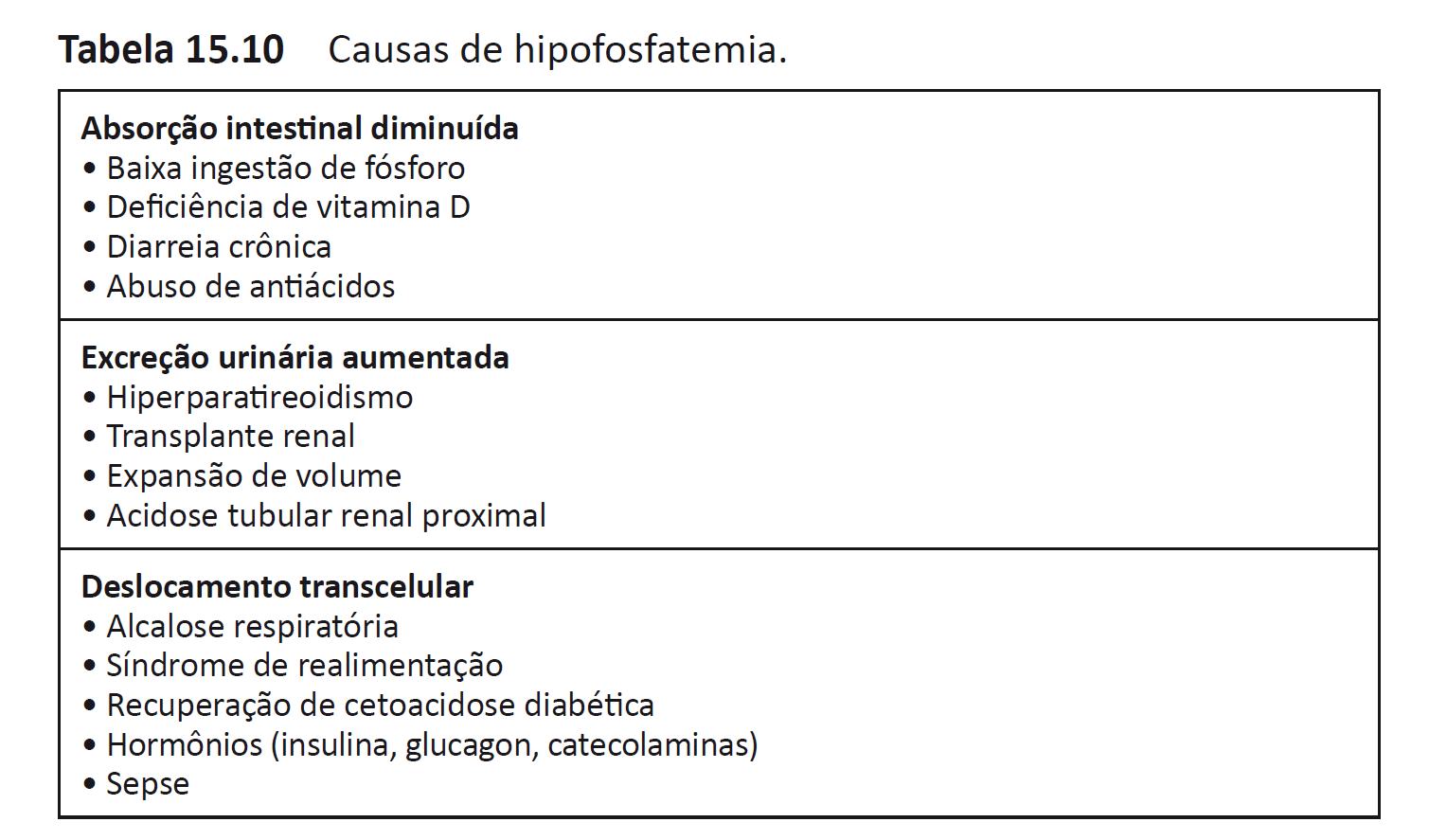 Adicione aqui o Texto
Rotinas em terapia intensiva pediátrica –  Ana Paula de C. P. Carlotti / Fabio Carmona
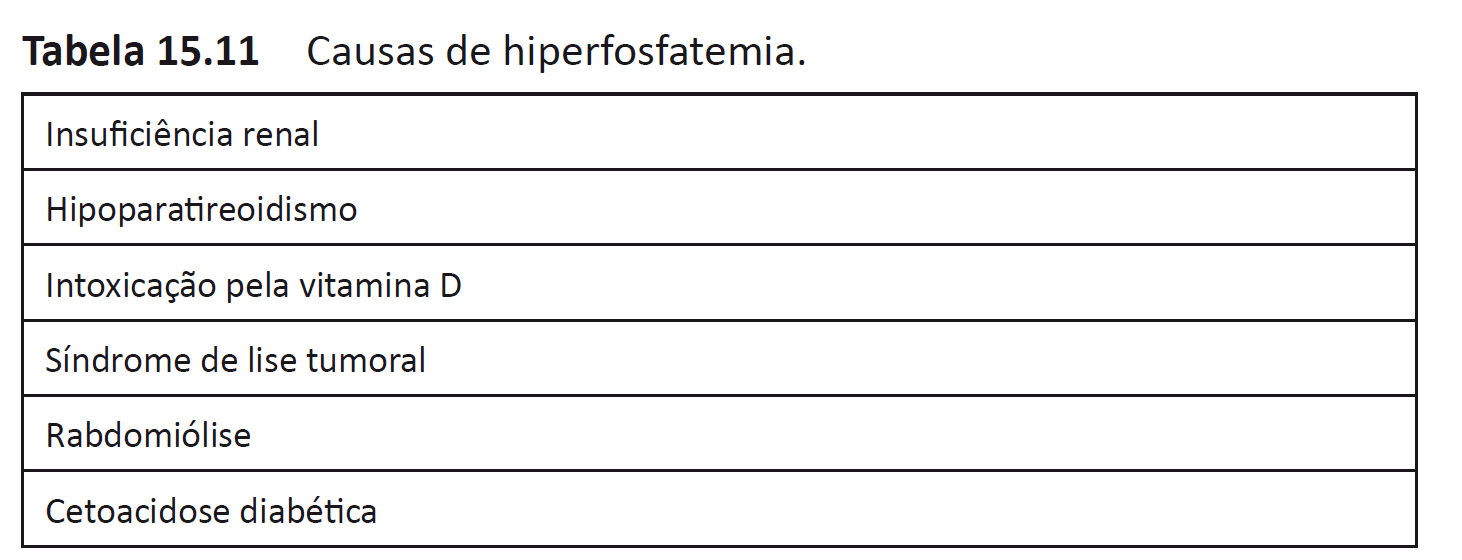 Adicione aqui o Texto
Rotinas em terapia intensiva pediátrica –  Ana Paula de C. P. Carlotti / Fabio Carmona
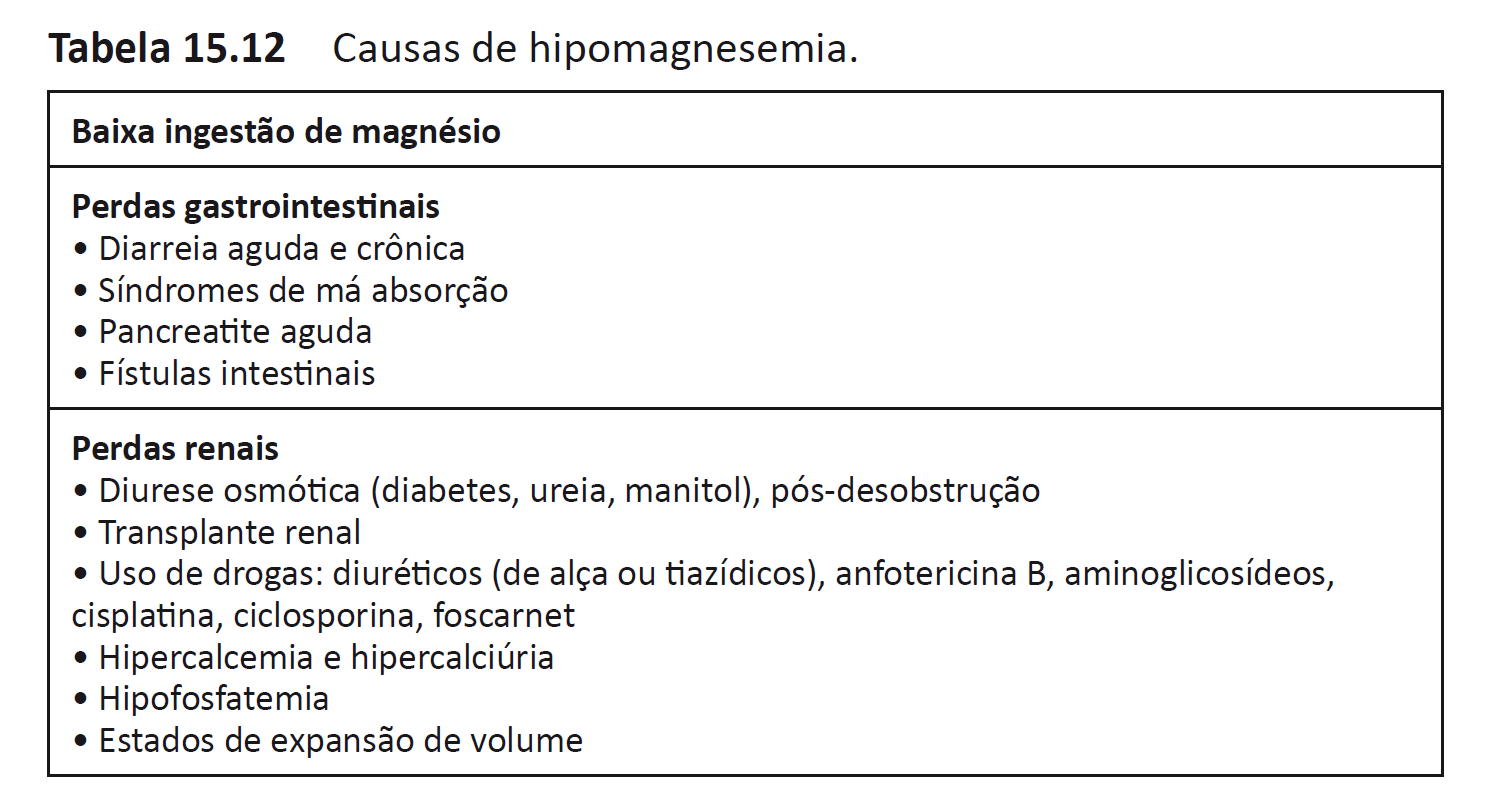 Adicione aqui o Texto
Rotinas em terapia intensiva pediátrica –  Ana Paula de C. P. Carlotti / Fabio Carmona
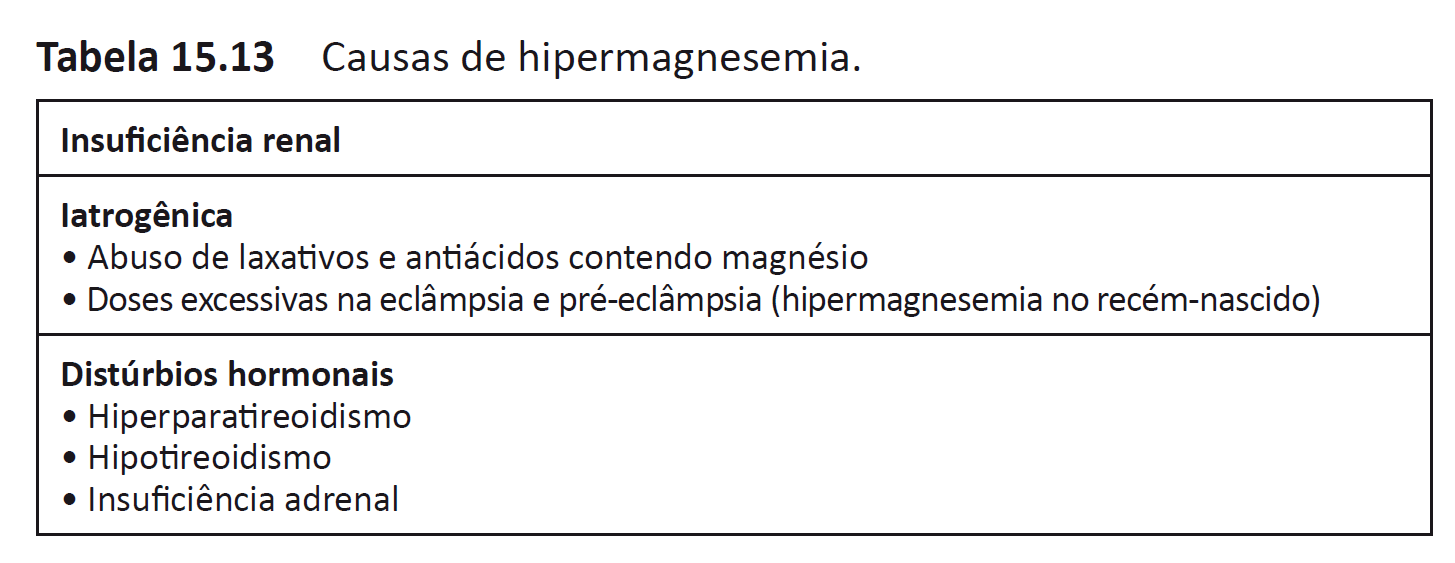 Adicione aqui o Texto
Rotinas em terapia intensiva pediátrica –  Ana Paula de C. P. Carlotti / Fabio Carmona
Rotinas em
terapia intensiva pediátrica
Capítulo 16
Distúrbios do equilíbrio
ácido-base
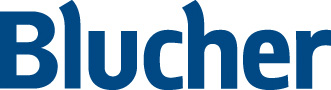 Rotinas em terapia intensiva pediátrica –  Ana Paula de C. P. Carlotti / Fabio Carmona
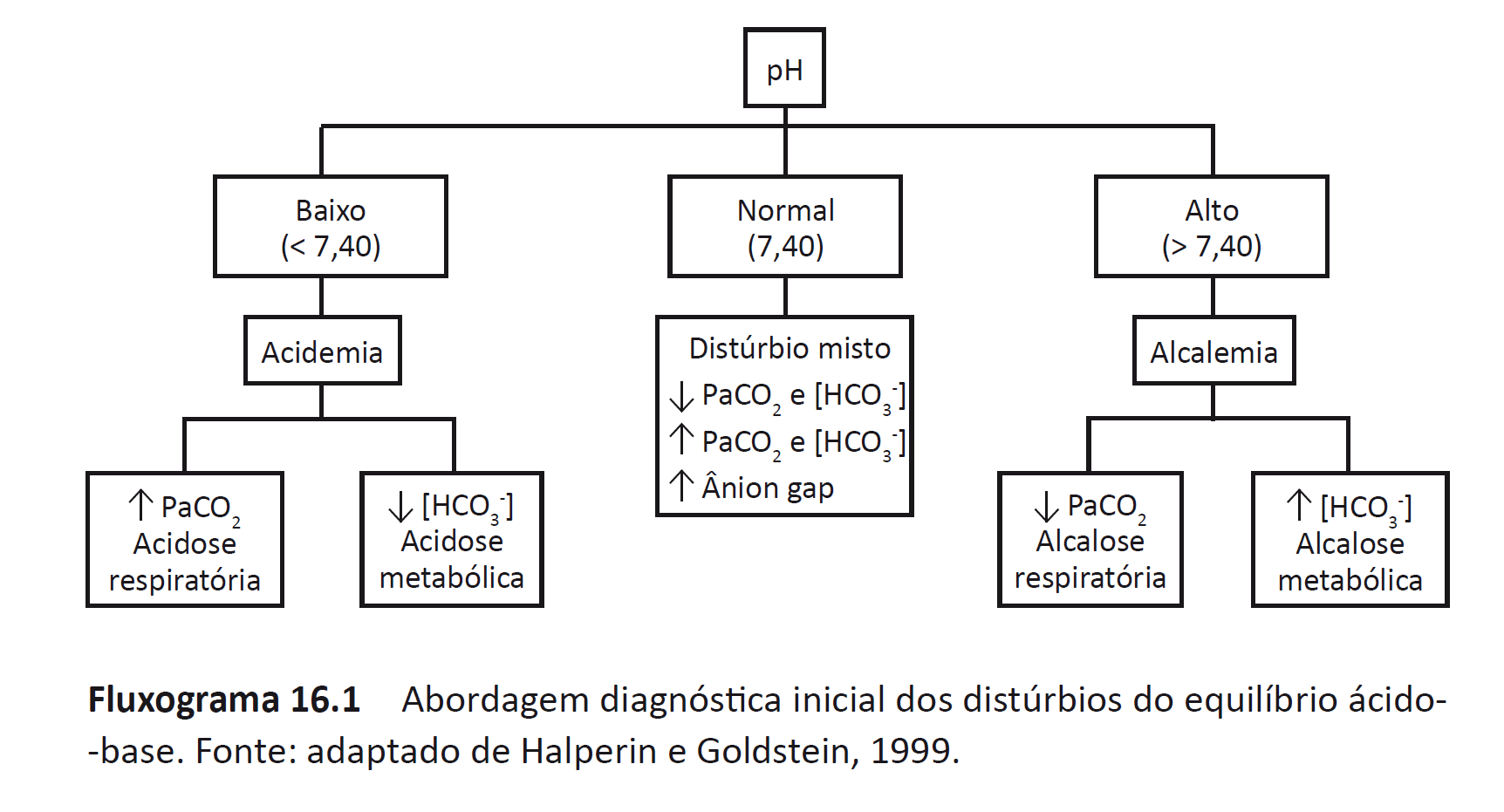 Adicione aqui o Texto
Rotinas em terapia intensiva pediátrica –  Ana Paula de C. P. Carlotti / Fabio Carmona
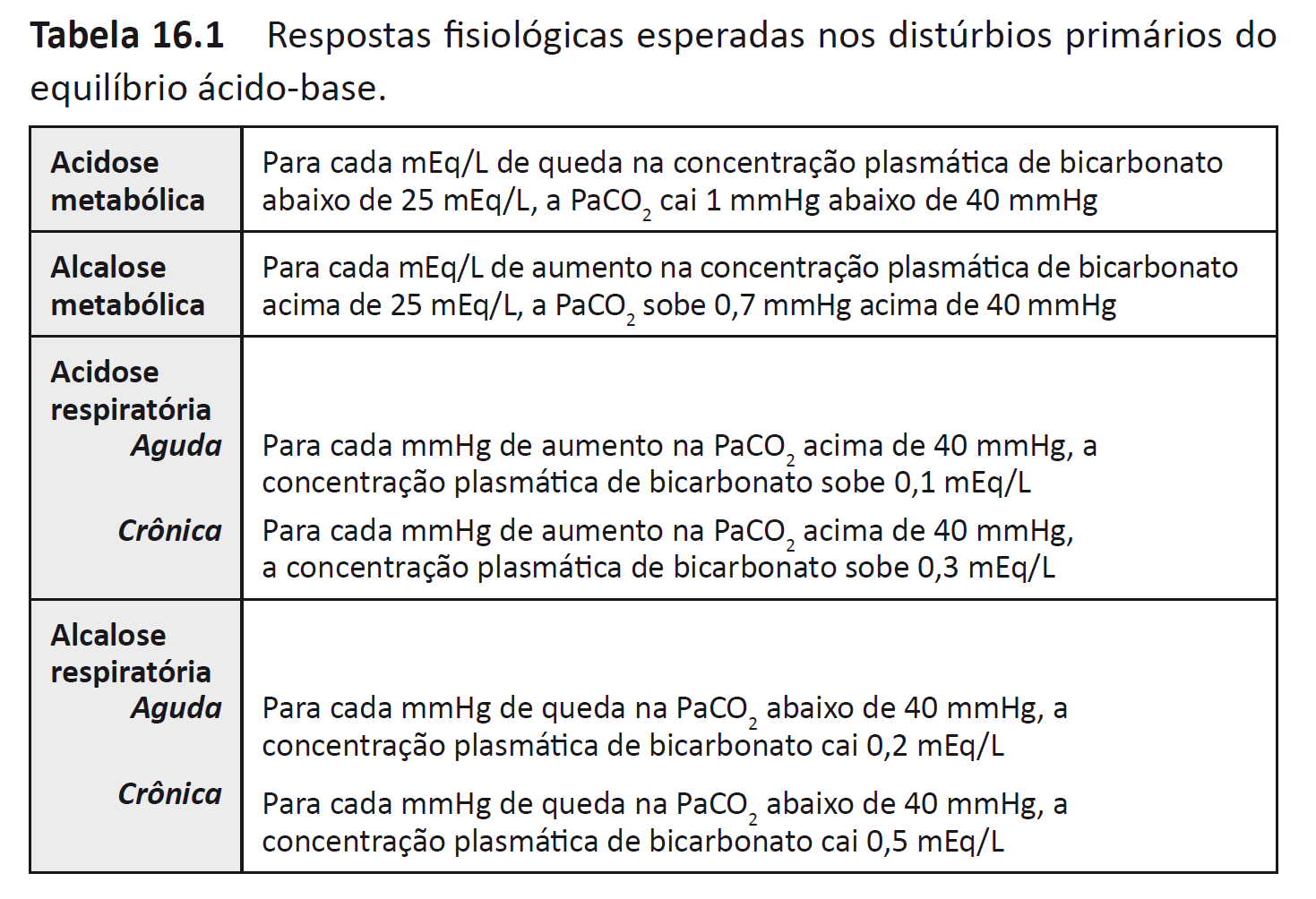 Adicione aqui o Texto
Rotinas em terapia intensiva pediátrica –  Ana Paula de C. P. Carlotti / Fabio Carmona
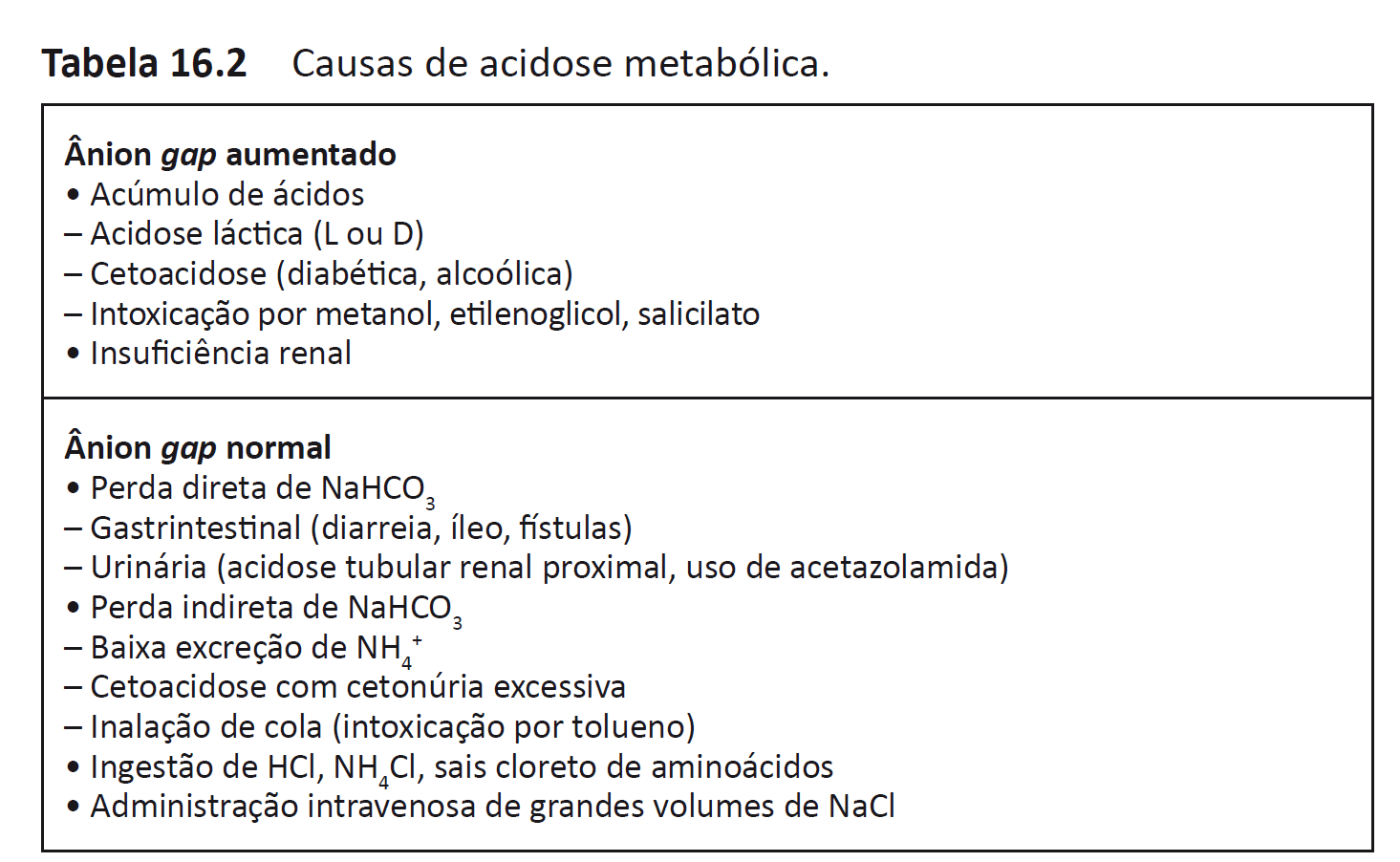 Adicione aqui o Texto
Rotinas em terapia intensiva pediátrica –  Ana Paula de C. P. Carlotti / Fabio Carmona
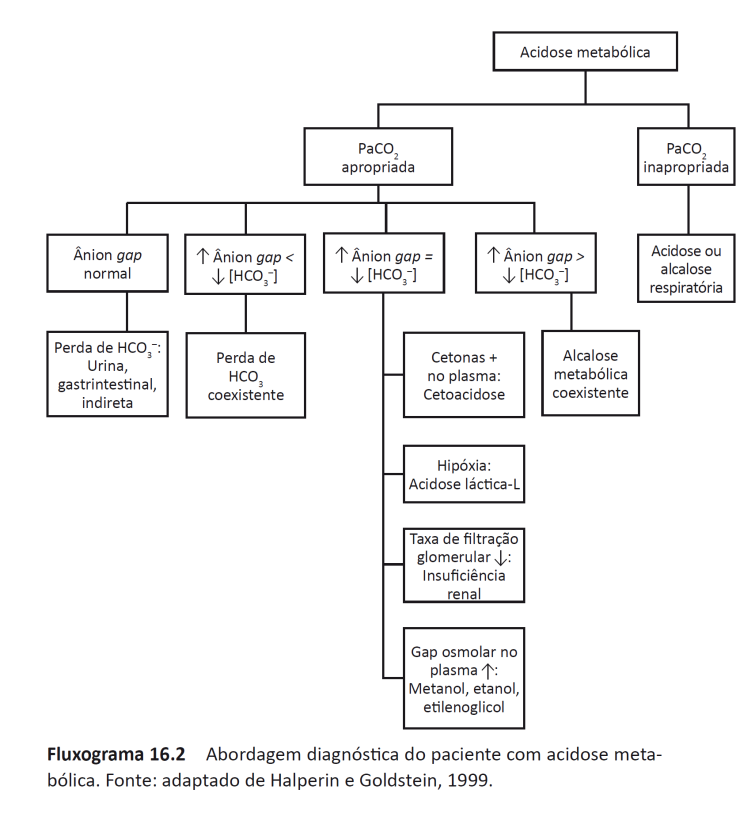 Adicione aqui o Texto
Rotinas em terapia intensiva pediátrica –  Ana Paula de C. P. Carlotti / Fabio Carmona
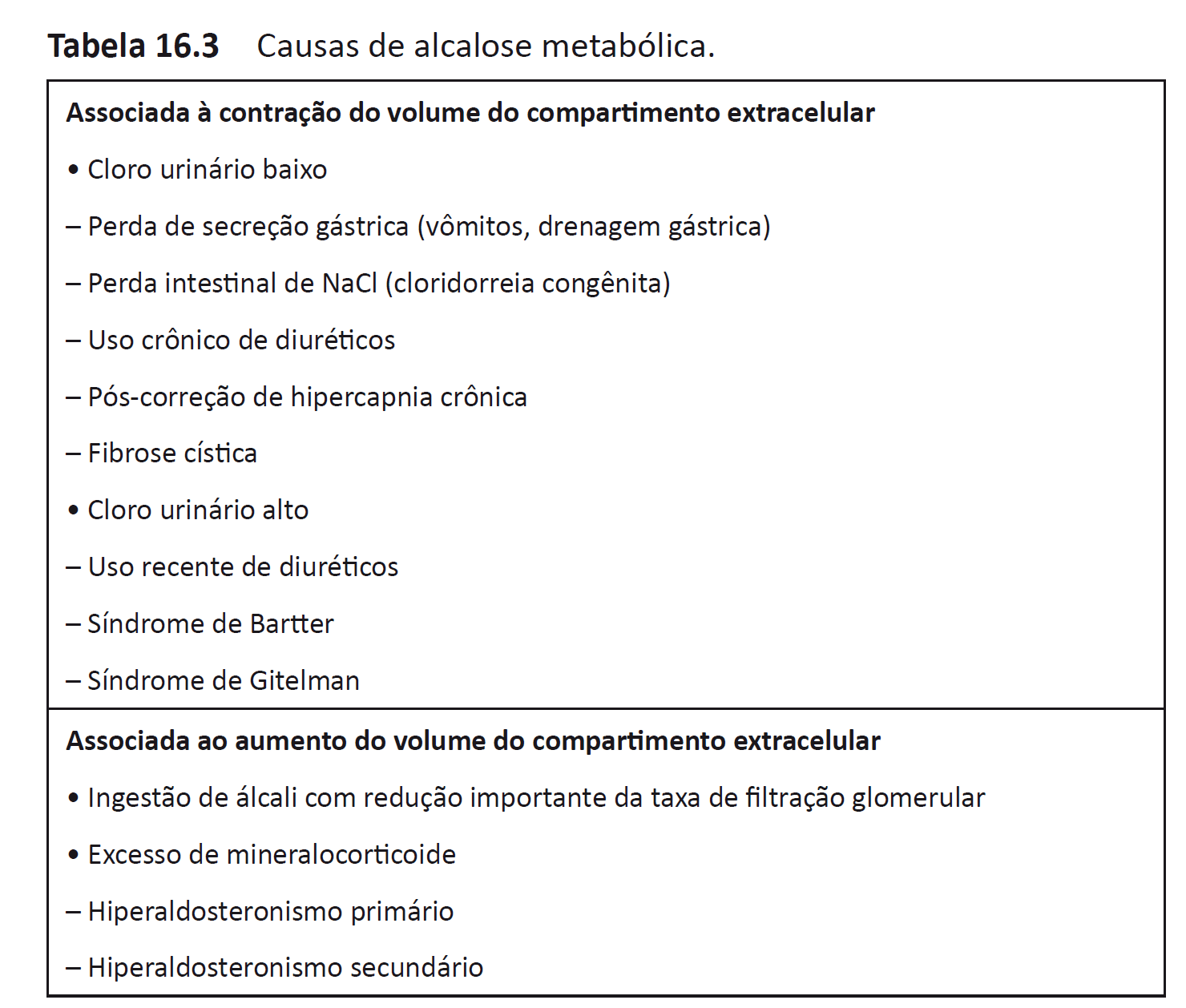 Adicione aqui o Texto
Rotinas em terapia intensiva pediátrica –  Ana Paula de C. P. Carlotti / Fabio Carmona
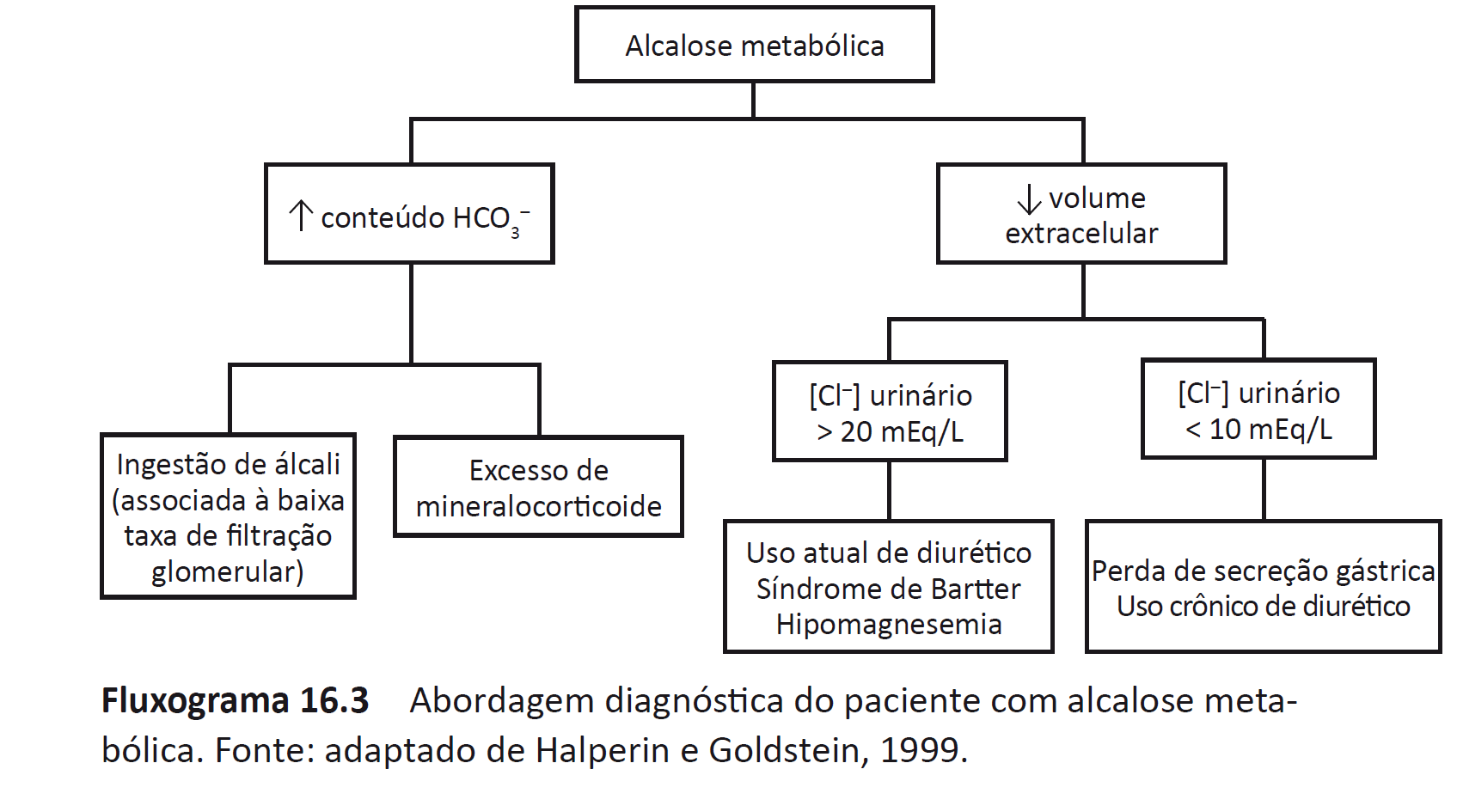 Adicione aqui o Texto
Rotinas em terapia intensiva pediátrica –  Ana Paula de C. P. Carlotti / Fabio Carmona
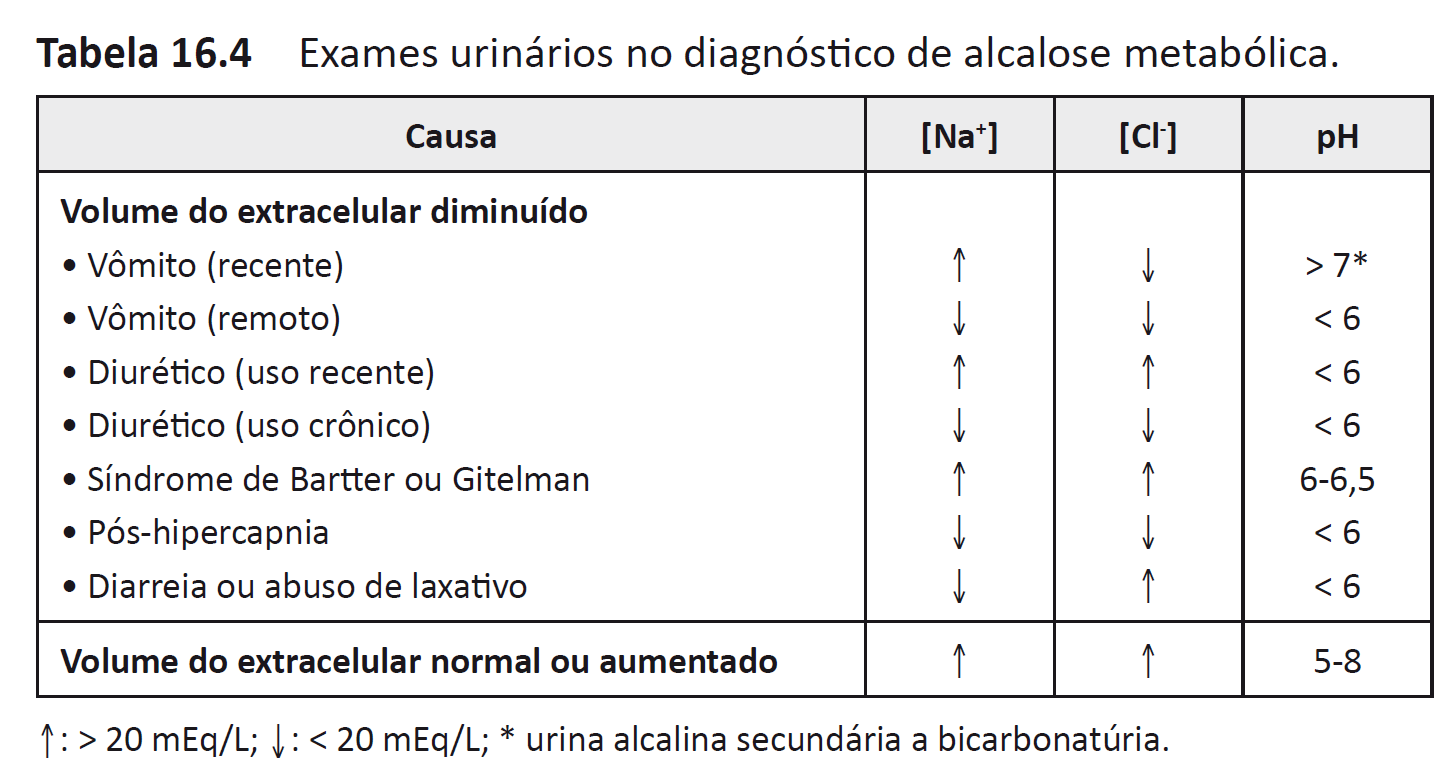 Adicione aqui o Texto
Rotinas em terapia intensiva pediátrica –  Ana Paula de C. P. Carlotti / Fabio Carmona
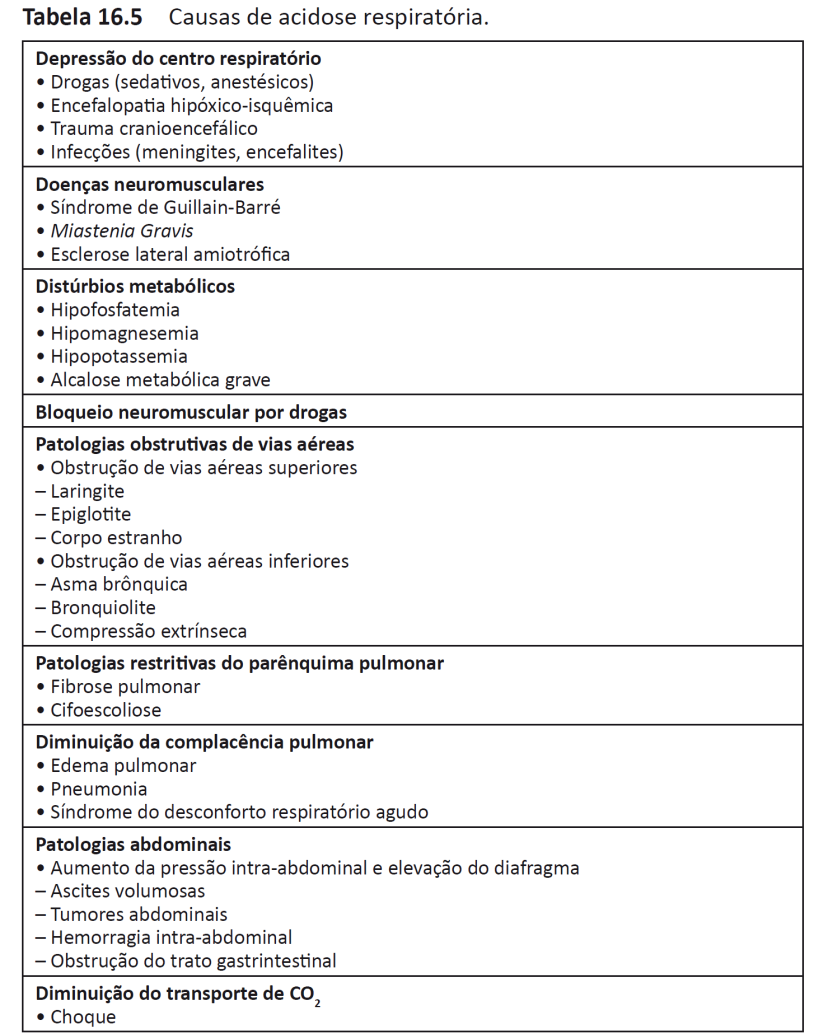 Adicione aqui o Texto
Rotinas em terapia intensiva pediátrica –  Ana Paula de C. P. Carlotti / Fabio Carmona
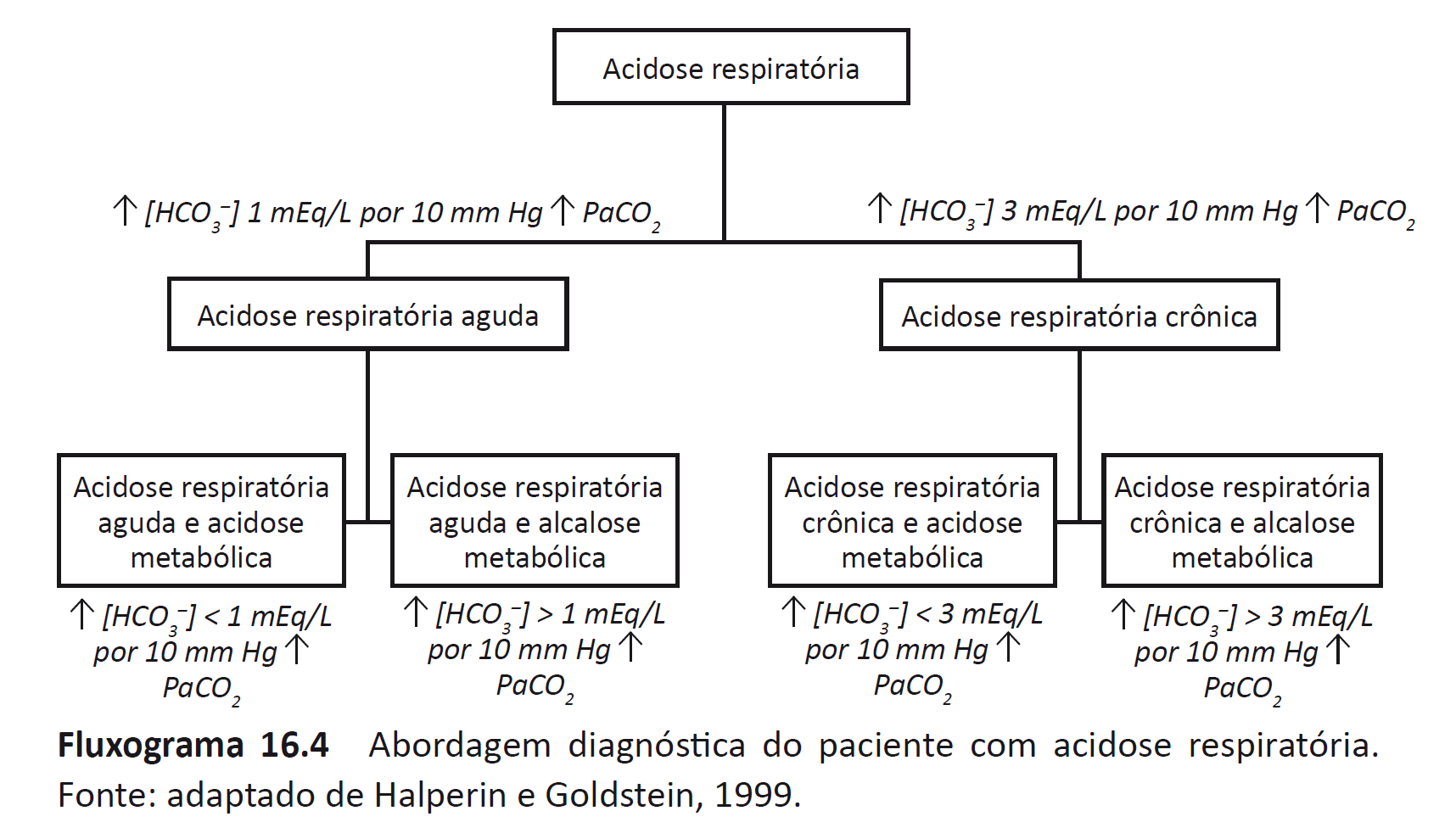 Adicione aqui o Texto
Rotinas em terapia intensiva pediátrica –  Ana Paula de C. P. Carlotti / Fabio Carmona
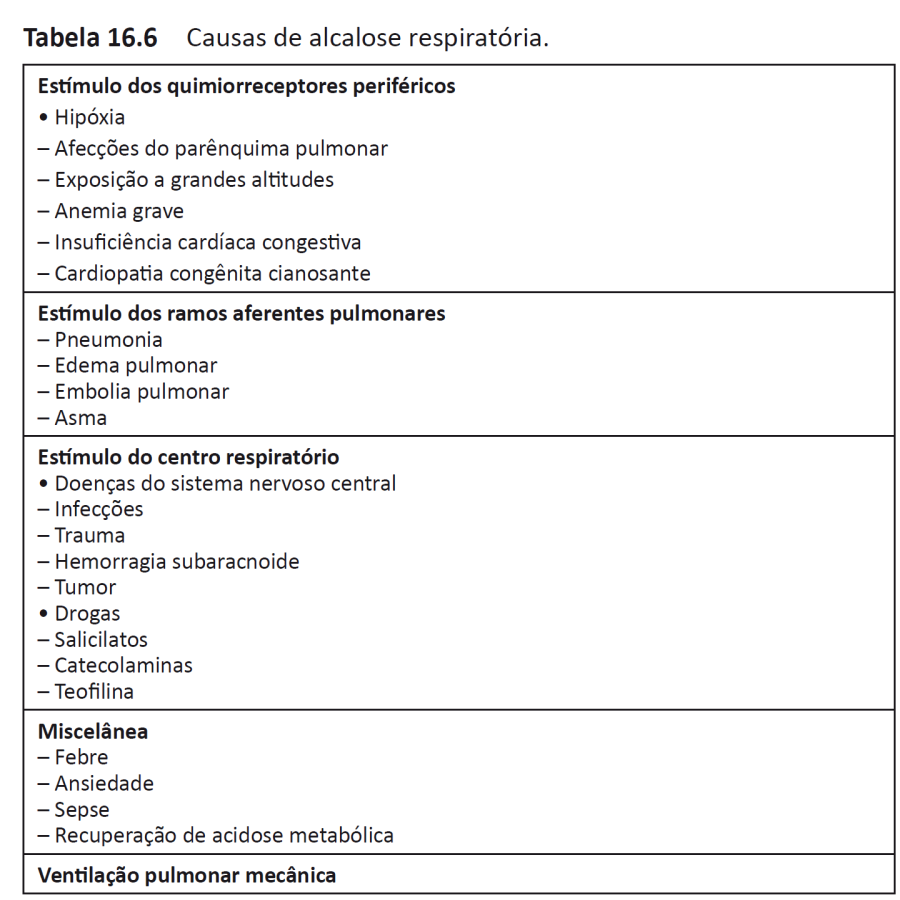 Adicione aqui o Texto
Rotinas em terapia intensiva pediátrica –  Ana Paula de C. P. Carlotti / Fabio Carmona
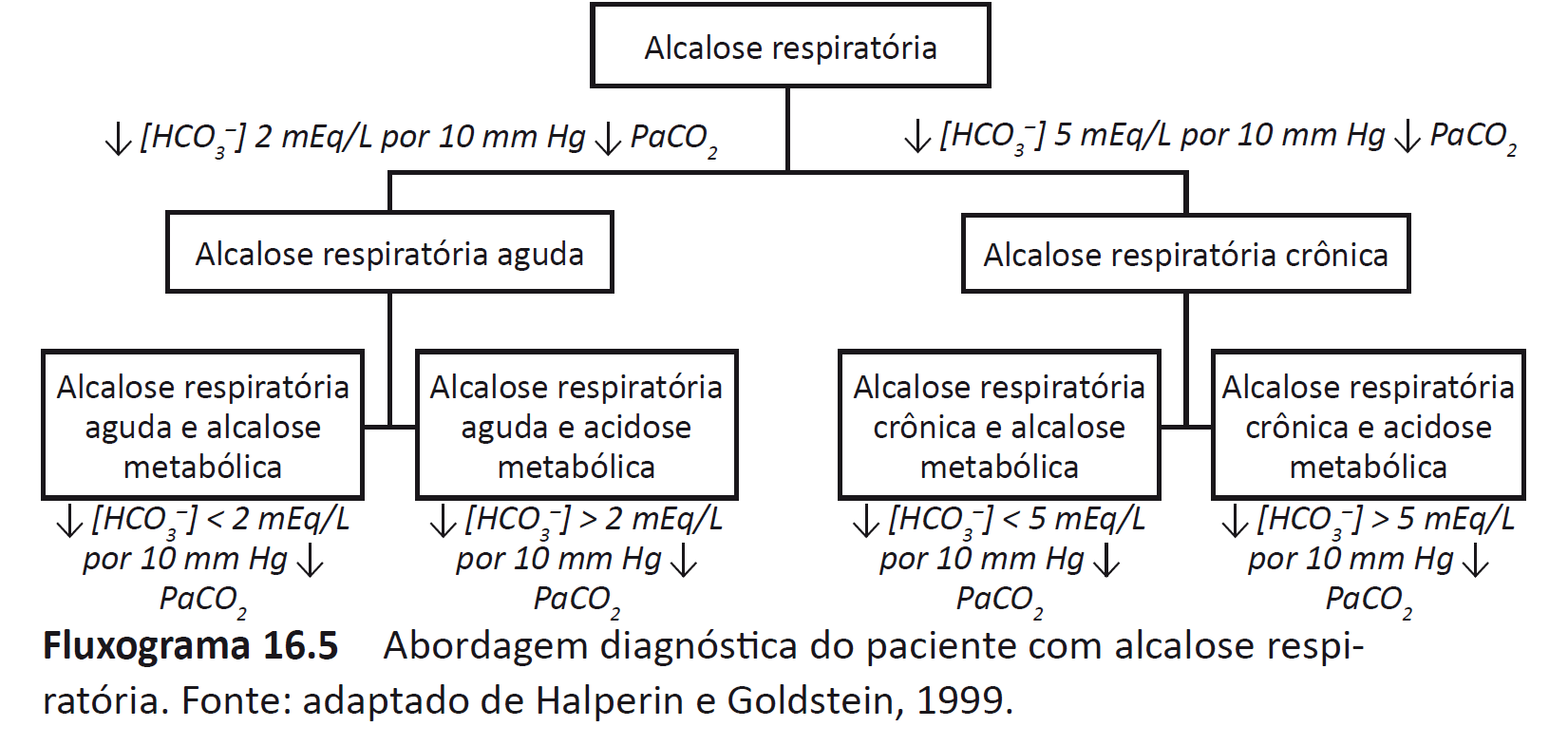 Adicione aqui o Texto
Rotinas em terapia intensiva pediátrica –  Ana Paula de C. P. Carlotti / Fabio Carmona
Rotinas em
terapia intensiva pediátrica
Capítulo 17
Lesão renal aguda
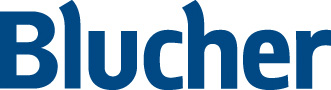 Rotinas em terapia intensiva pediátrica –  Ana Paula de C. P. Carlotti / Fabio Carmona
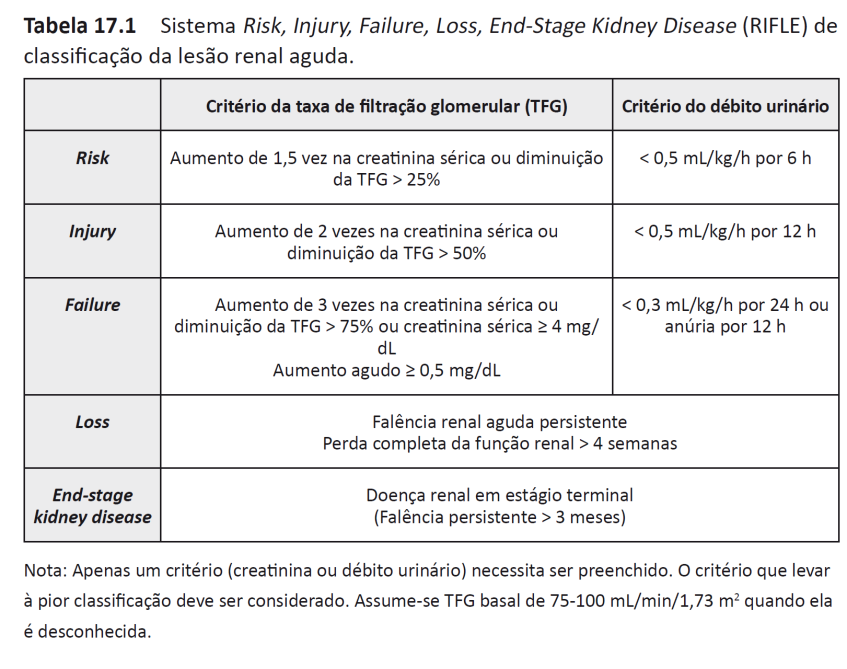 Adicione aqui o Texto
Rotinas em terapia intensiva pediátrica –  Ana Paula de C. P. Carlotti / Fabio Carmona
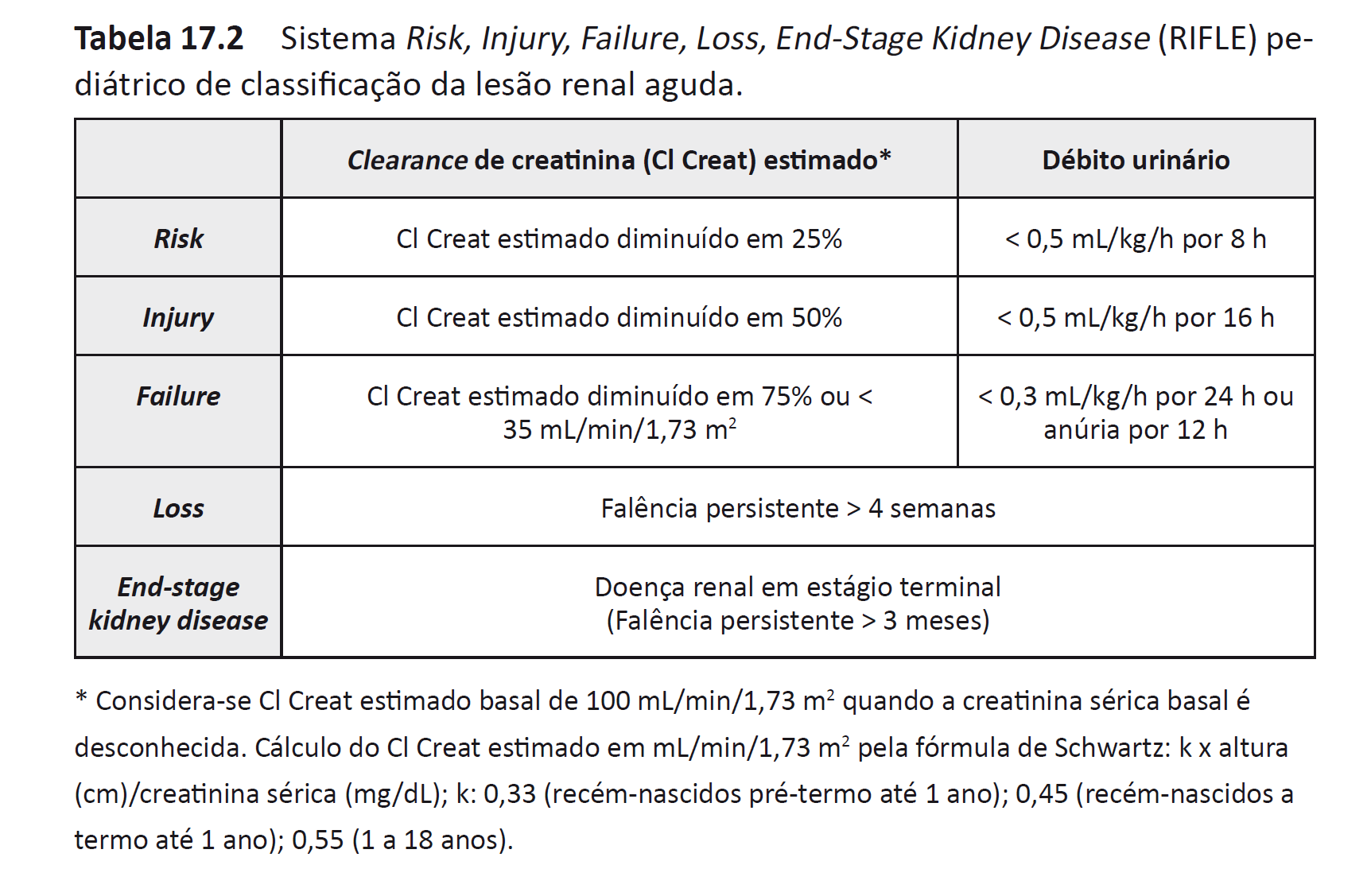 Adicione aqui o Texto
Rotinas em terapia intensiva pediátrica –  Ana Paula de C. P. Carlotti / Fabio Carmona
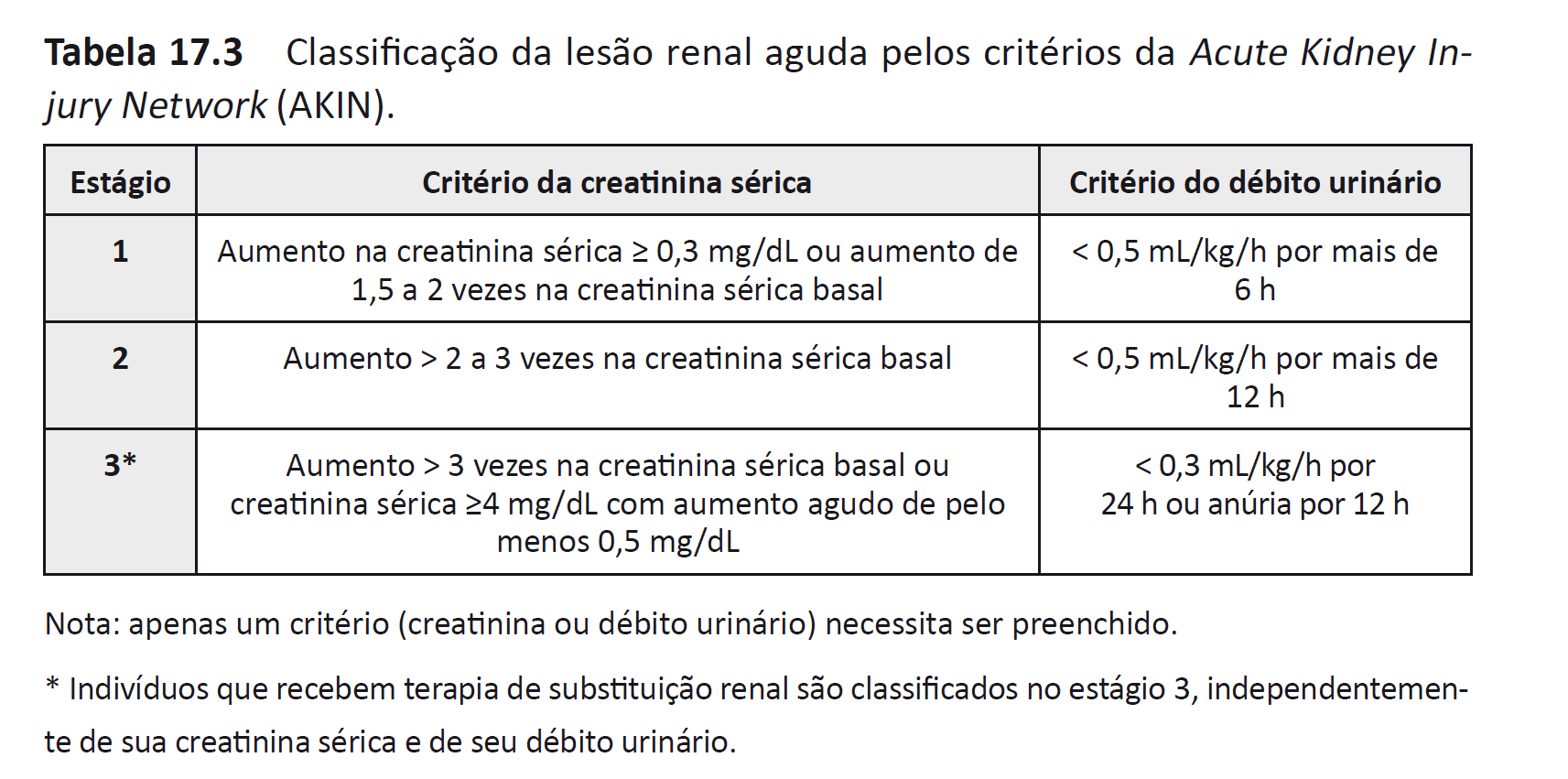 Adicione aqui o Texto
Rotinas em terapia intensiva pediátrica –  Ana Paula de C. P. Carlotti / Fabio Carmona
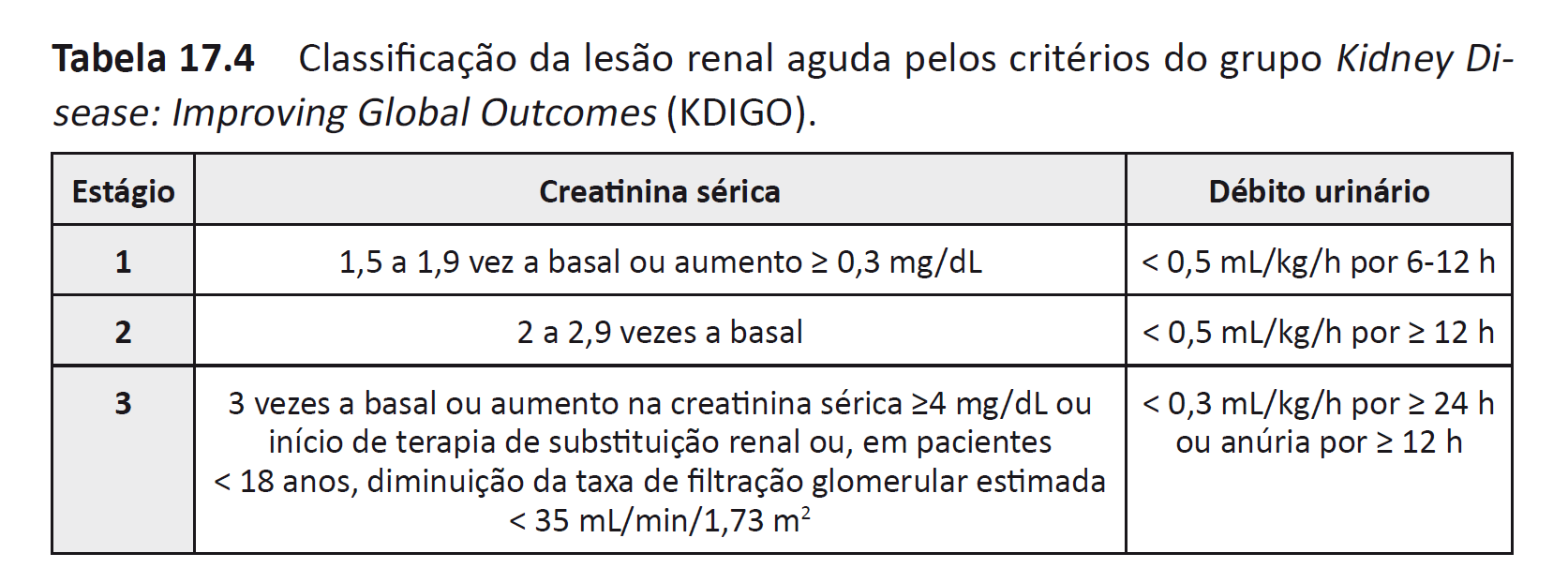 Adicione aqui o Texto
Rotinas em terapia intensiva pediátrica –  Ana Paula de C. P. Carlotti / Fabio Carmona
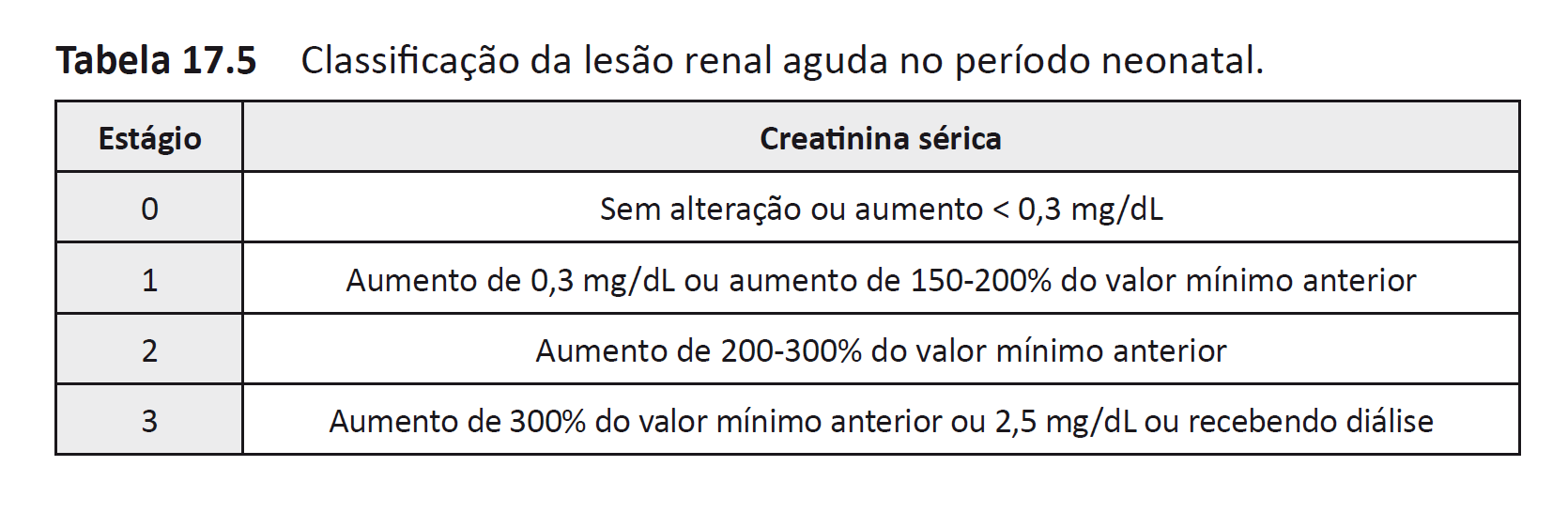 Adicione aqui o Texto
Rotinas em terapia intensiva pediátrica –  Ana Paula de C. P. Carlotti / Fabio Carmona
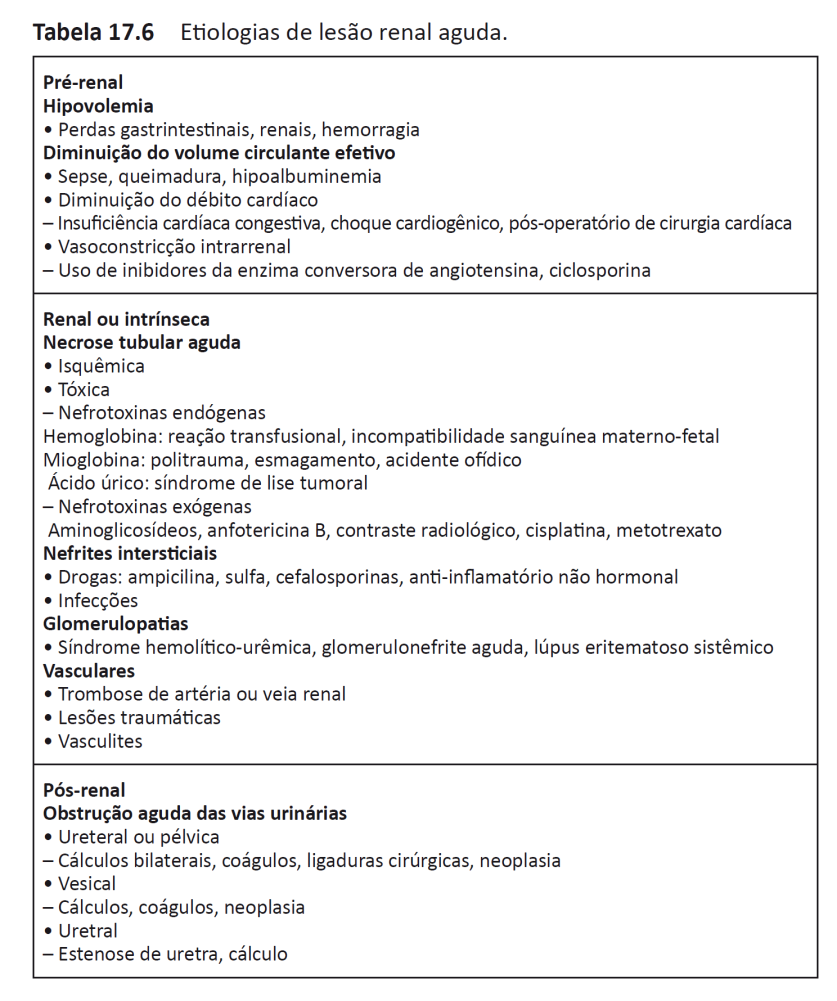 Adicione aqui o Texto
Rotinas em terapia intensiva pediátrica –  Ana Paula de C. P. Carlotti / Fabio Carmona
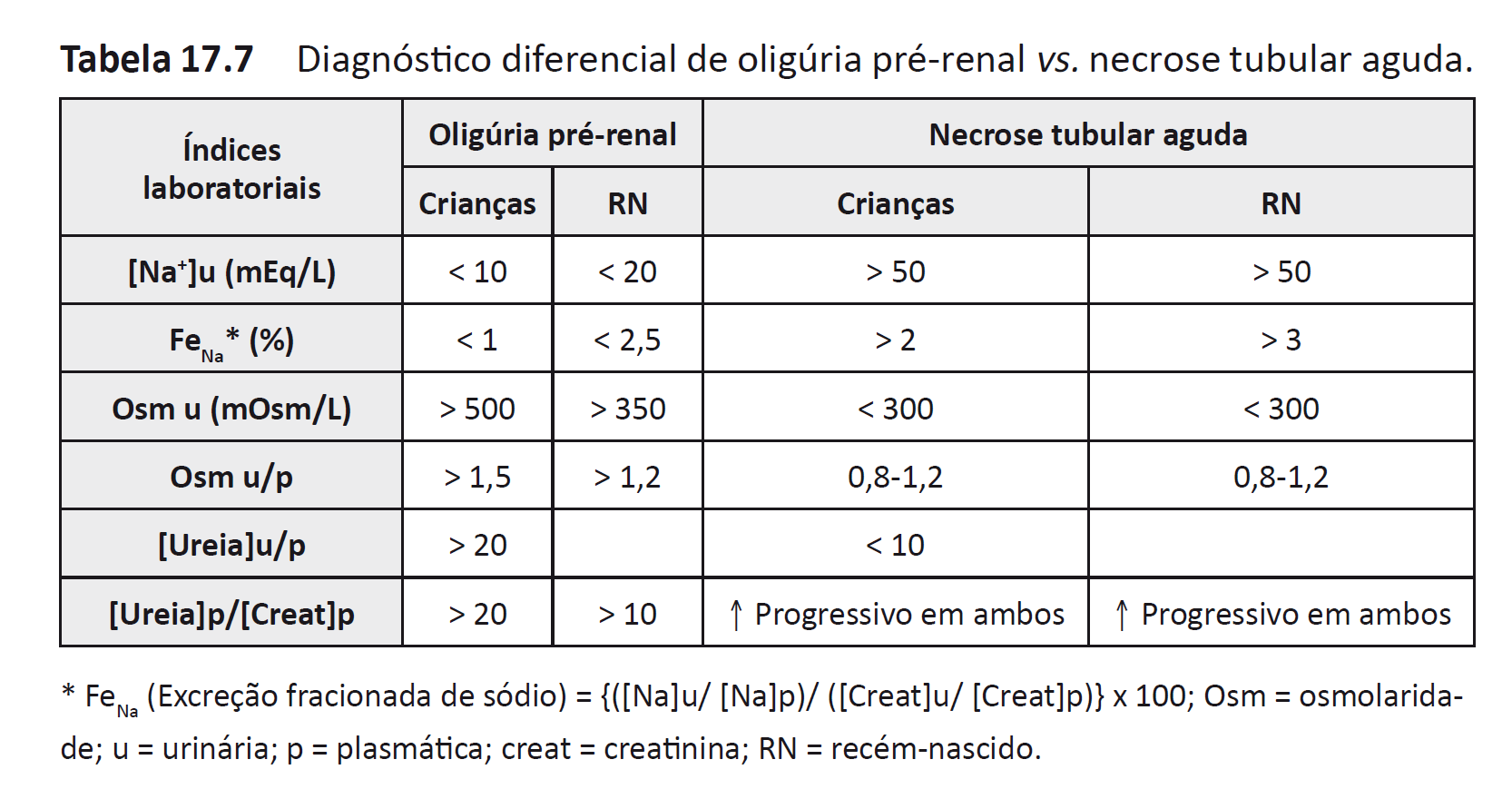 Adicione aqui o Texto
Rotinas em terapia intensiva pediátrica –  Ana Paula de C. P. Carlotti / Fabio Carmona
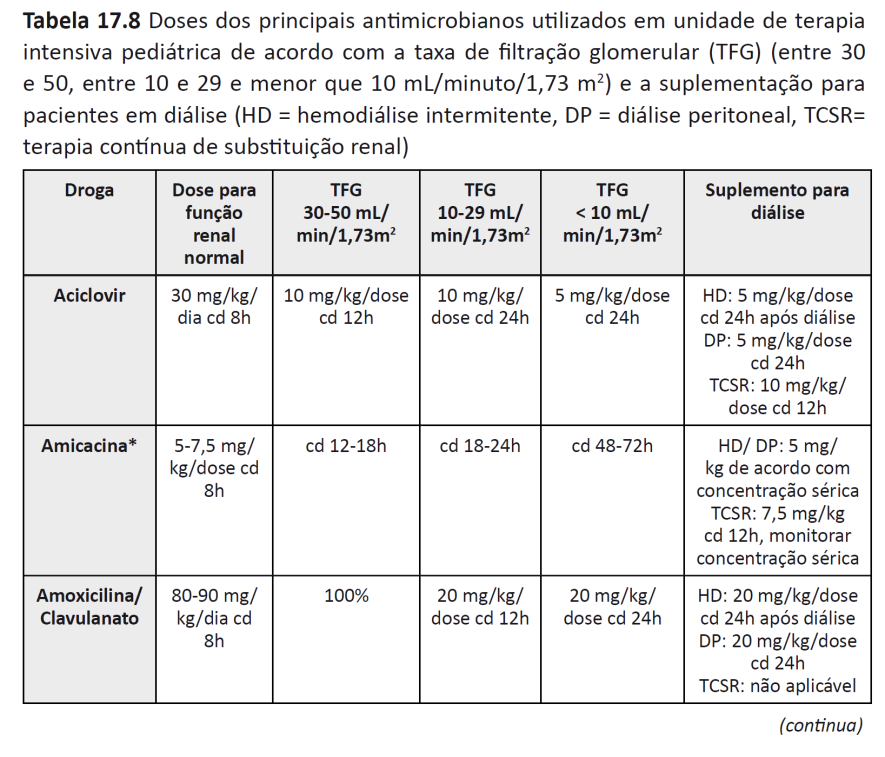 Adicione aqui o Texto
Rotinas em terapia intensiva pediátrica –  Ana Paula de C. P. Carlotti / Fabio Carmona
Adicione aqui o Texto
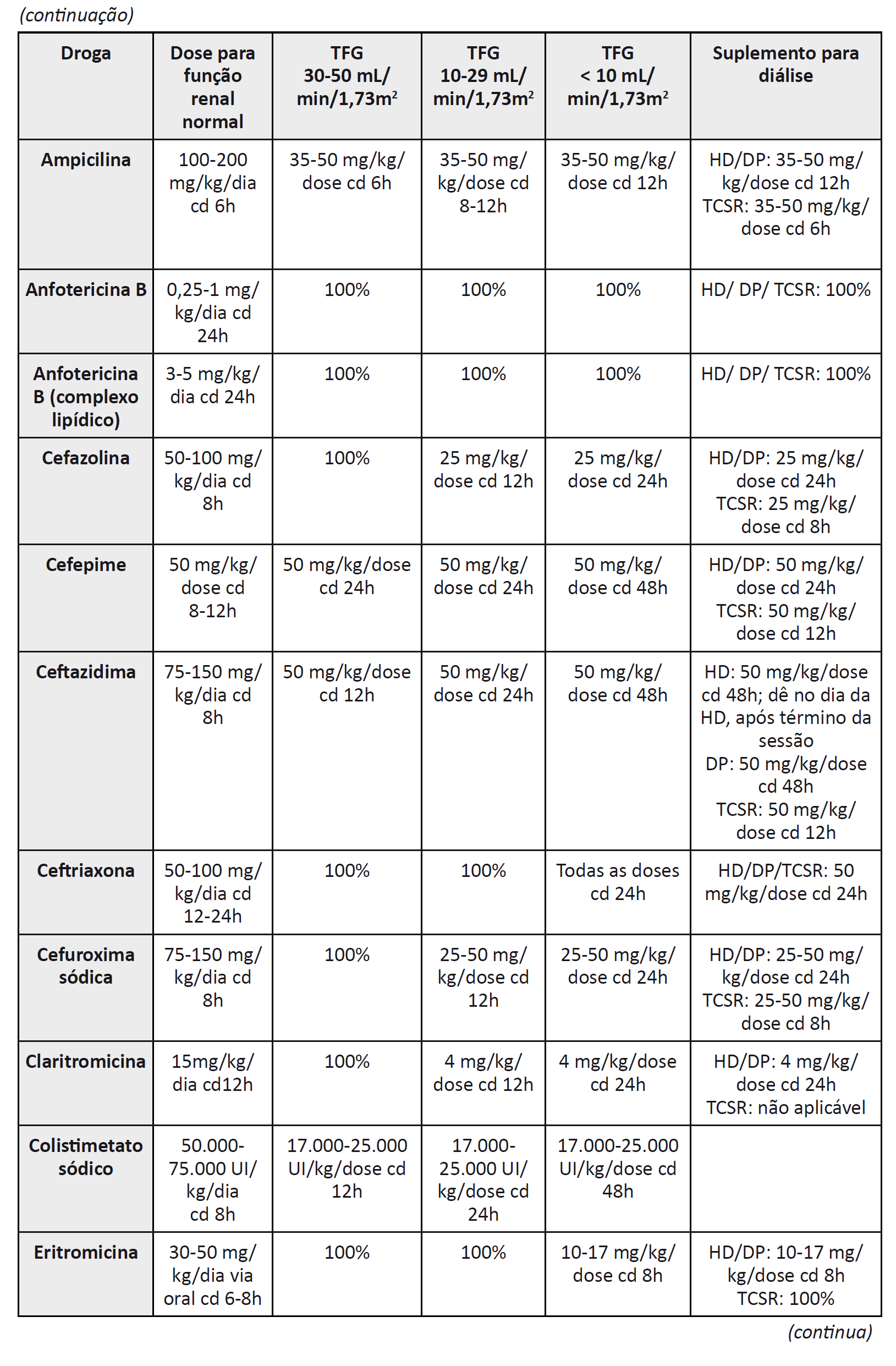 Rotinas em terapia intensiva pediátrica –  Ana Paula de C. P. Carlotti / Fabio Carmona
Adicione aqui o Texto
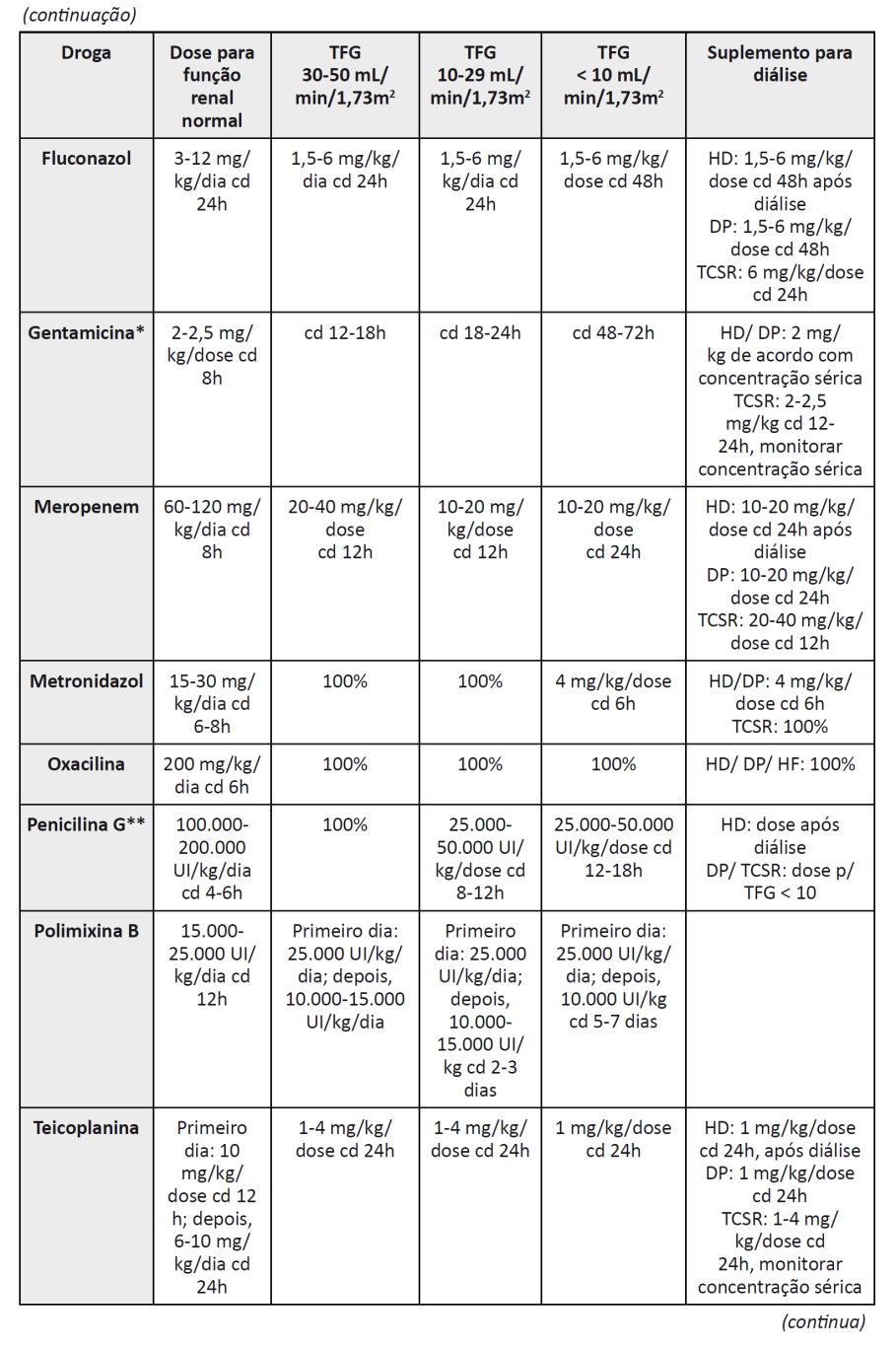 Rotinas em terapia intensiva pediátrica –  Ana Paula de C. P. Carlotti / Fabio Carmona
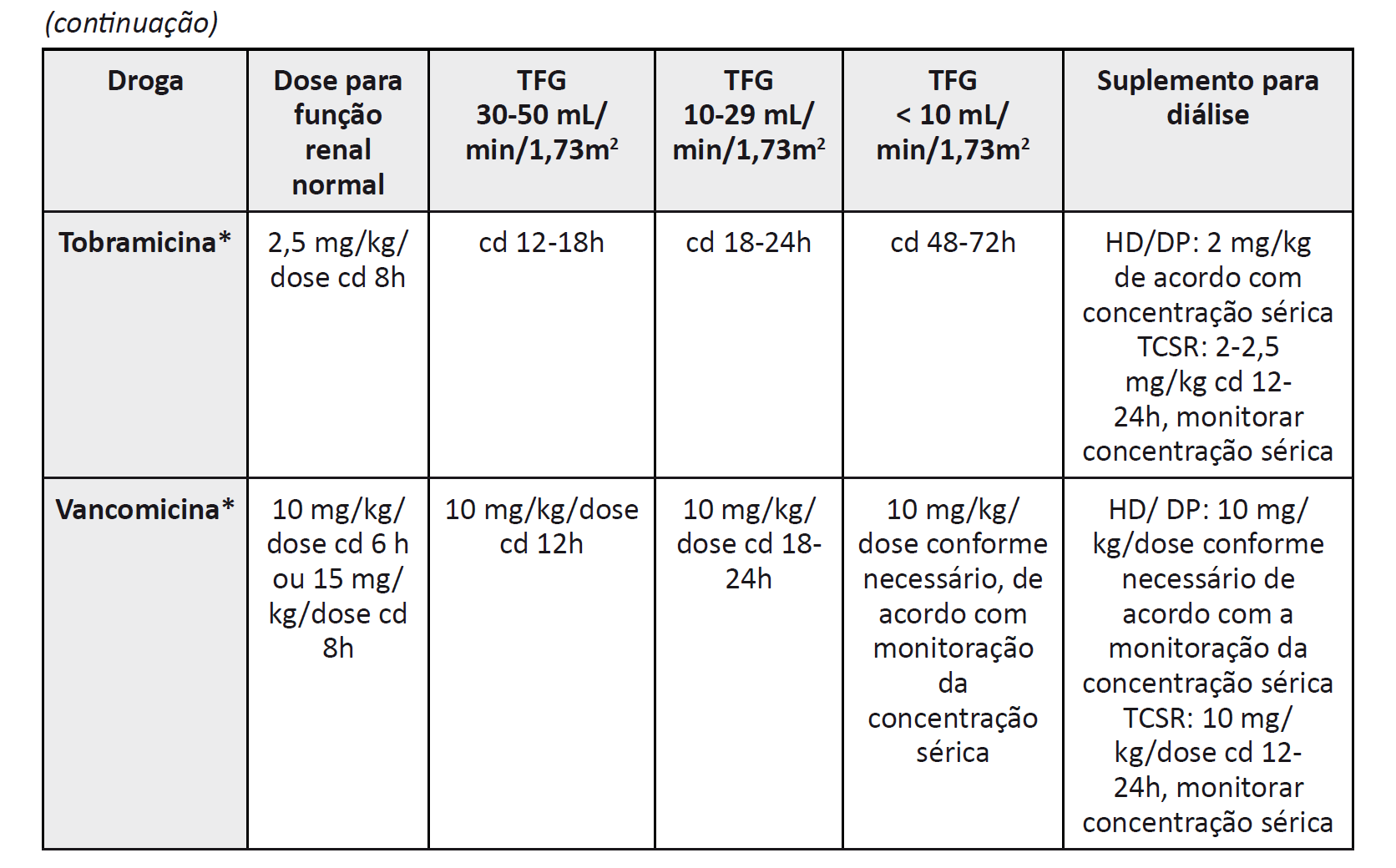 Adicione aqui o Texto
Rotinas em terapia intensiva pediátrica –  Ana Paula de C. P. Carlotti / Fabio Carmona
Rotinas em
terapia intensiva pediátrica
Capítulo 18
Métodos dialíticos
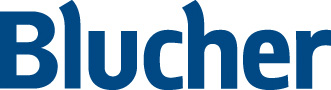 Rotinas em terapia intensiva pediátrica –  Ana Paula de C. P. Carlotti / Fabio Carmona
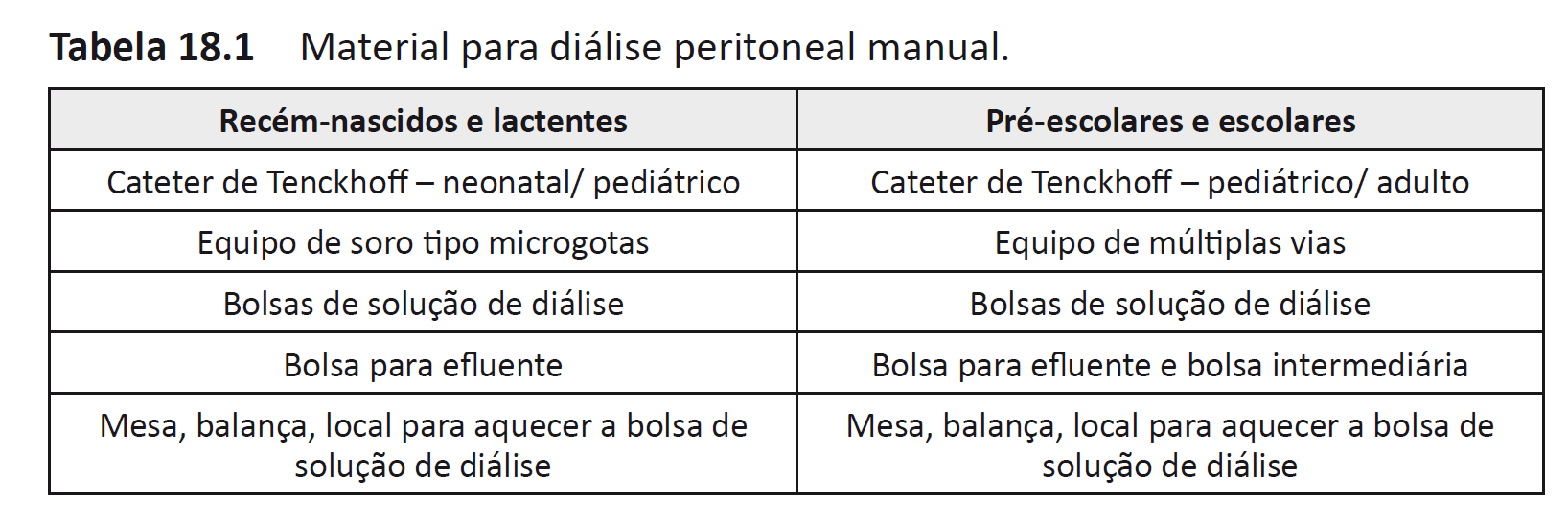 Adicione aqui o Texto
Rotinas em terapia intensiva pediátrica –  Ana Paula de C. P. Carlotti / Fabio Carmona
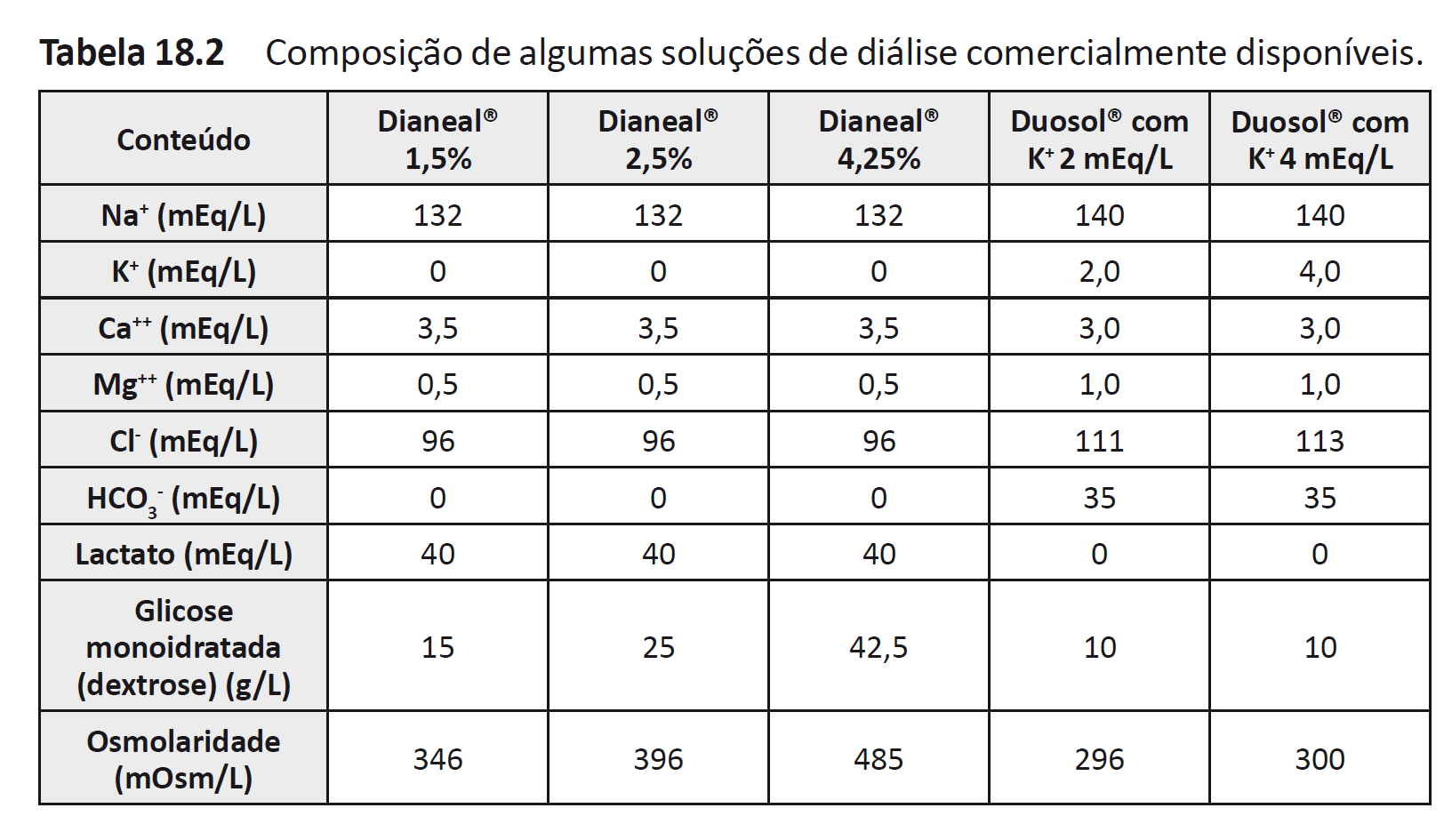 Adicione aqui o Texto
Rotinas em terapia intensiva pediátrica –  Ana Paula de C. P. Carlotti / Fabio Carmona
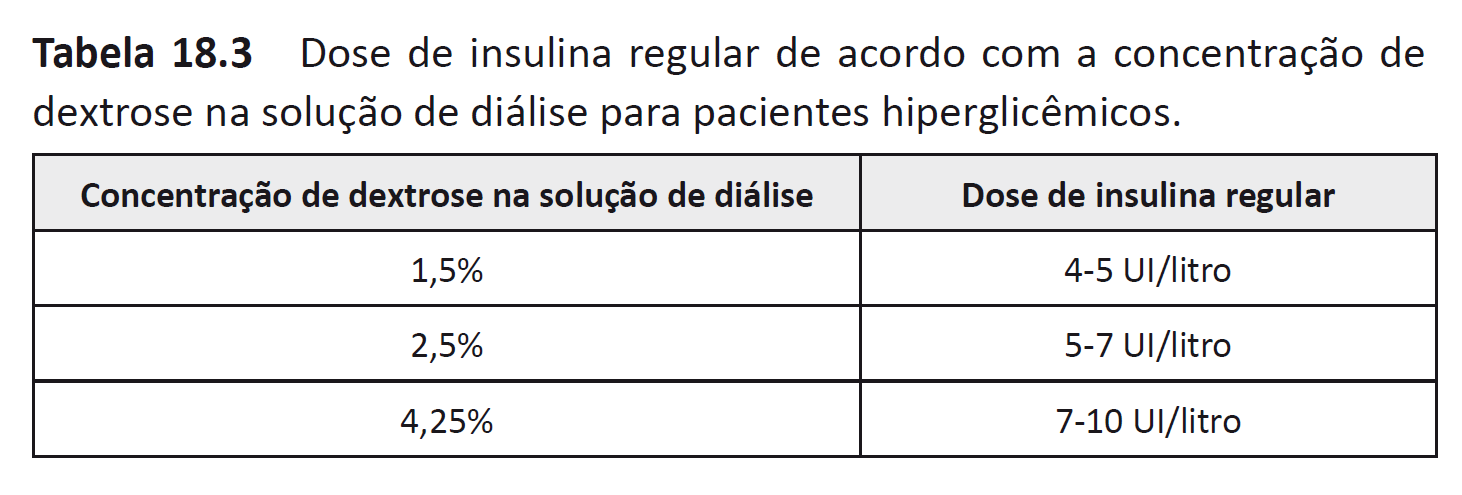 Adicione aqui o Texto
Rotinas em terapia intensiva pediátrica –  Ana Paula de C. P. Carlotti / Fabio Carmona
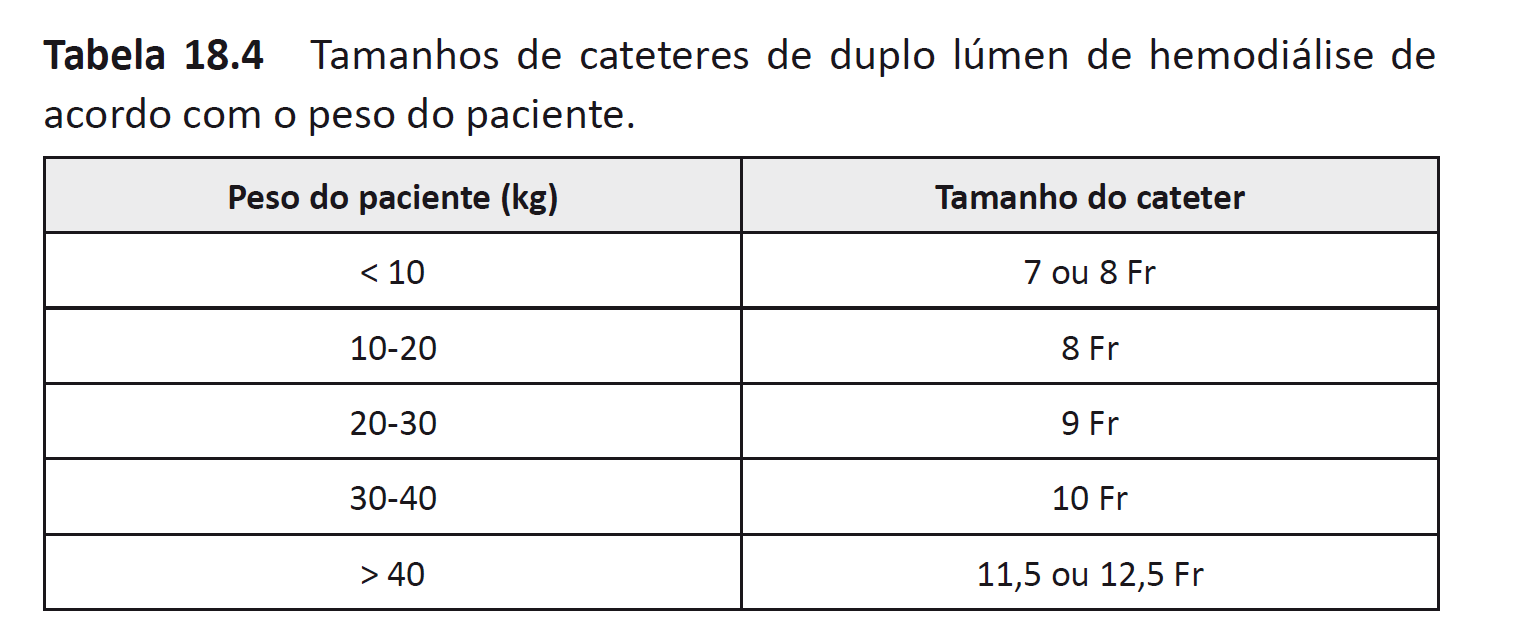 Adicione aqui o Texto
Rotinas em terapia intensiva pediátrica –  Ana Paula de C. P. Carlotti / Fabio Carmona
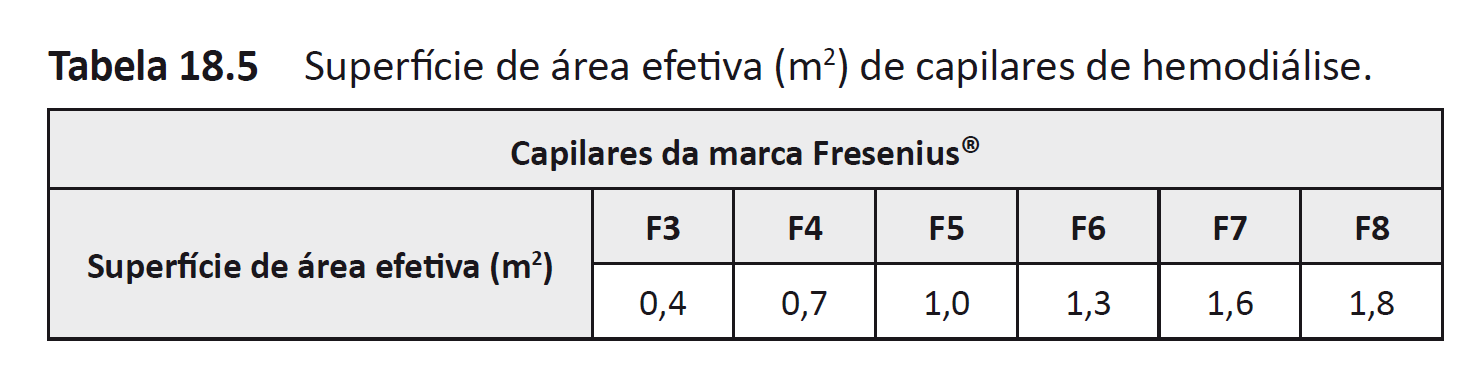 Adicione aqui o Texto
Rotinas em terapia intensiva pediátrica –  Ana Paula de C. P. Carlotti / Fabio Carmona
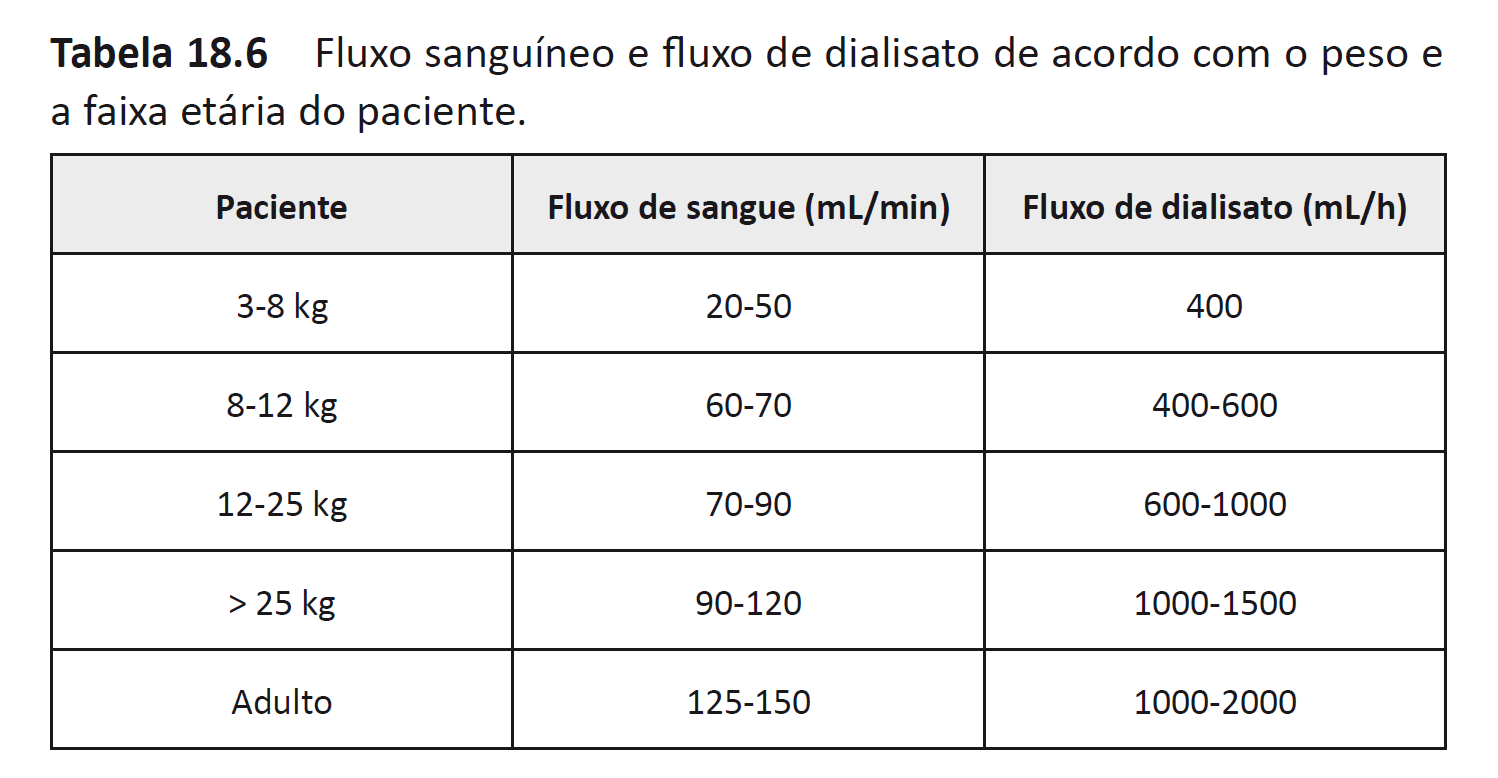 Adicione aqui o Texto
Rotinas em terapia intensiva pediátrica –  Ana Paula de C. P. Carlotti / Fabio Carmona
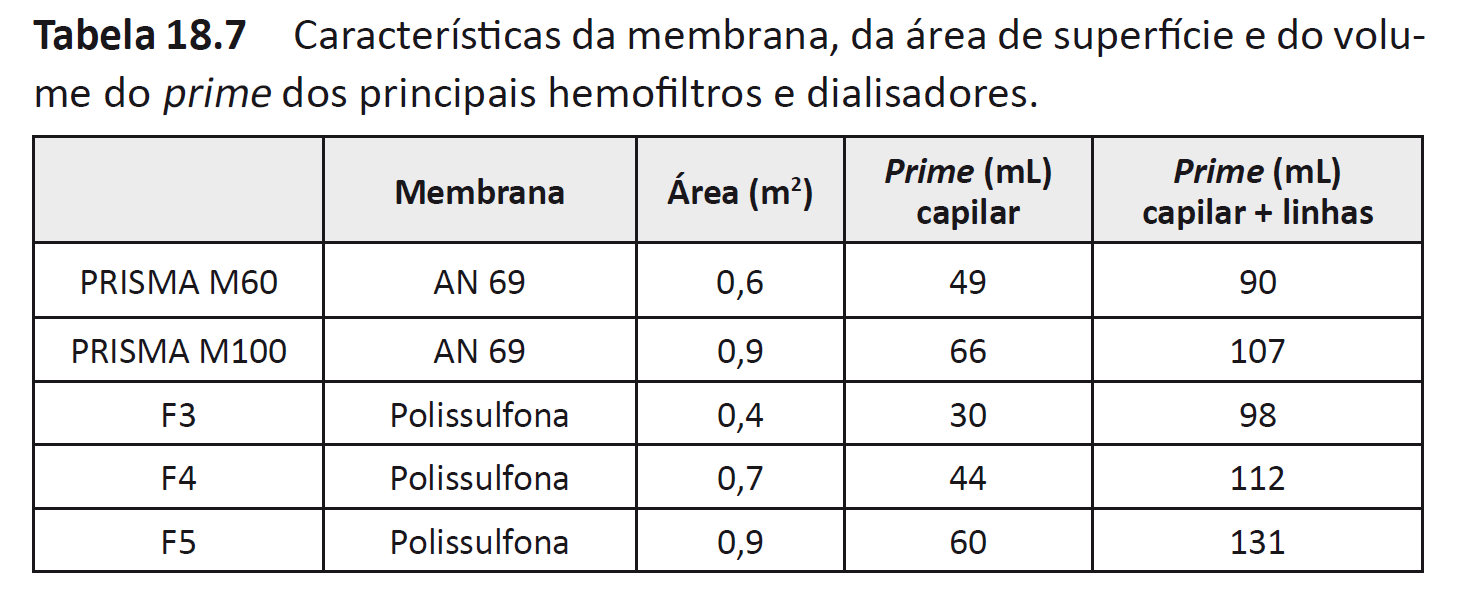 Adicione aqui o Texto
Rotinas em terapia intensiva pediátrica –  Ana Paula de C. P. Carlotti / Fabio Carmona
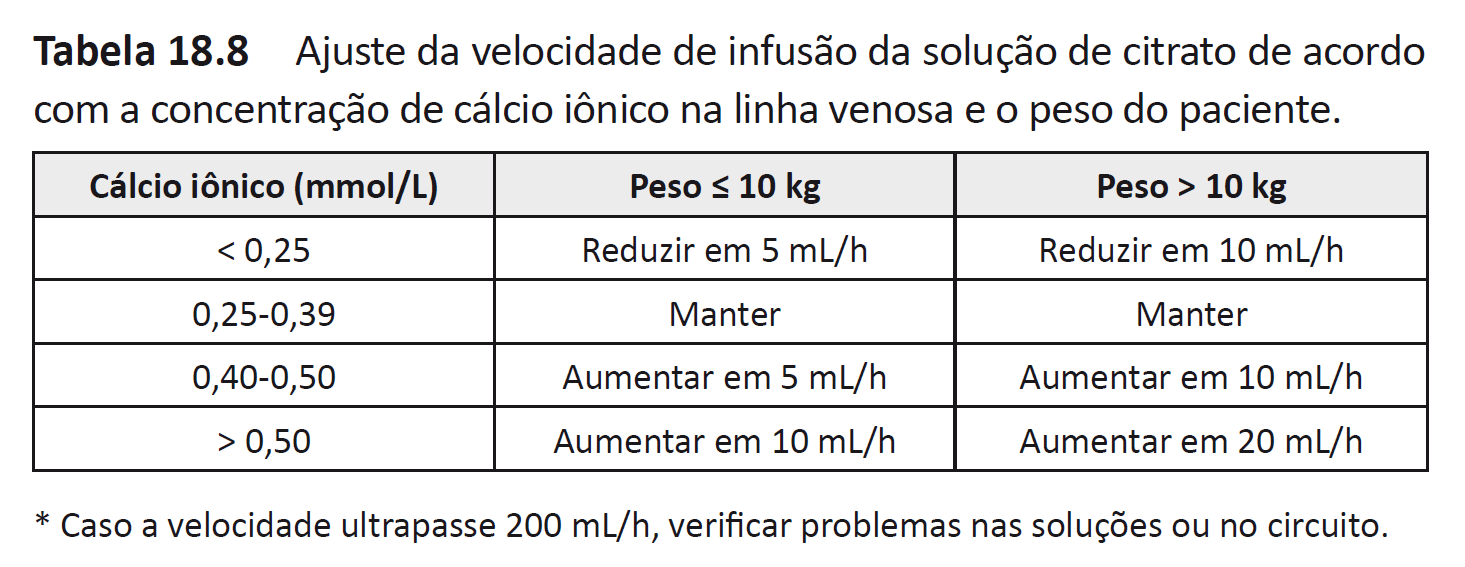 Adicione aqui o Texto
Rotinas em terapia intensiva pediátrica –  Ana Paula de C. P. Carlotti / Fabio Carmona
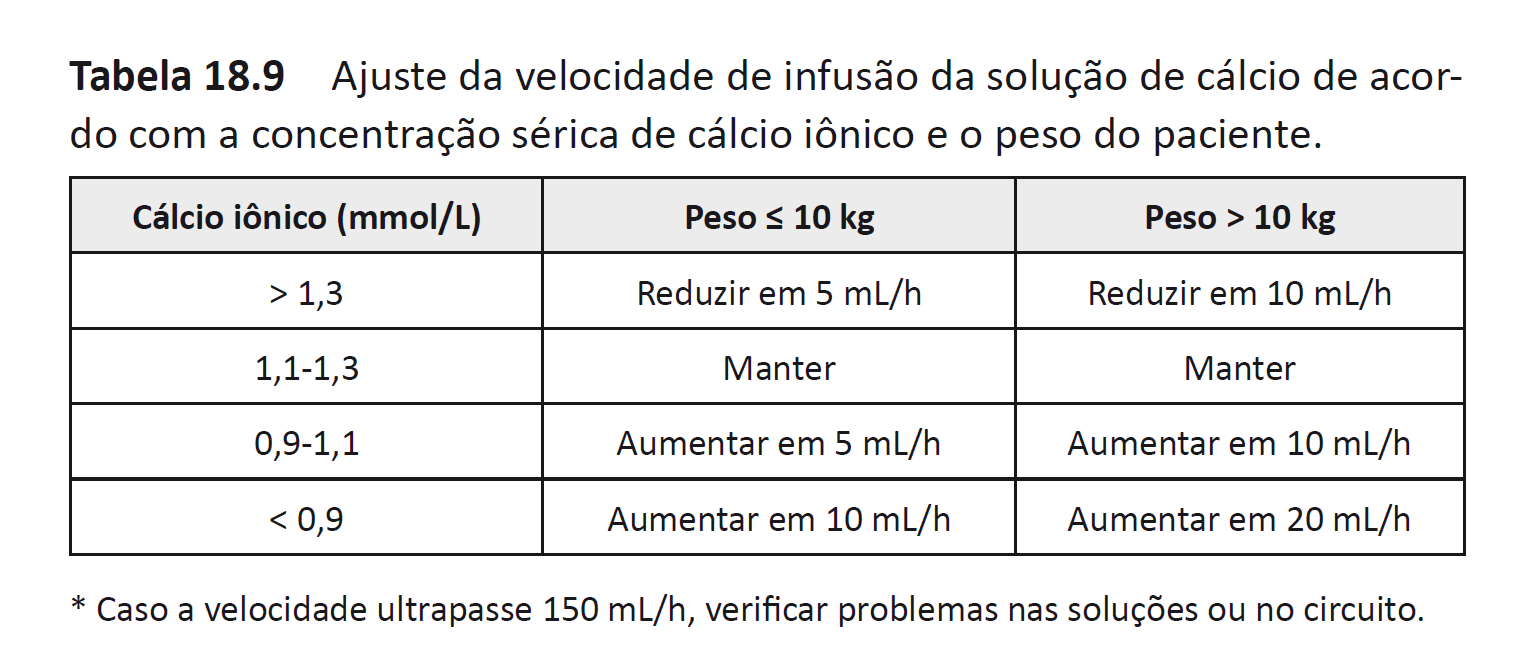 Adicione aqui o Texto
Rotinas em terapia intensiva pediátrica –  Ana Paula de C. P. Carlotti / Fabio Carmona
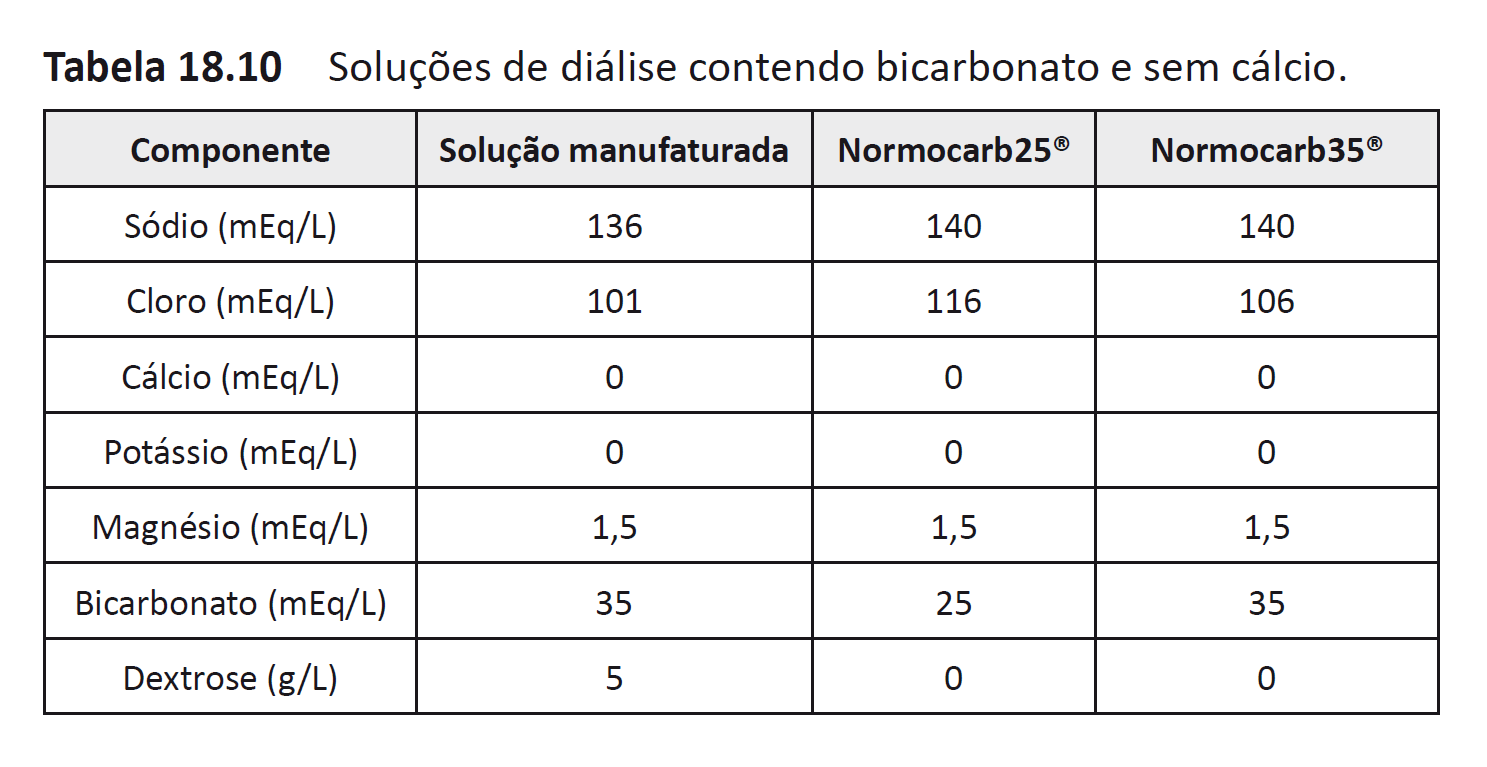 Adicione aqui o Texto
Rotinas em terapia intensiva pediátrica –  Ana Paula de C. P. Carlotti / Fabio Carmona
Rotinas em
terapia intensiva pediátrica
Capítulo 19
Síndrome de lise tumoral
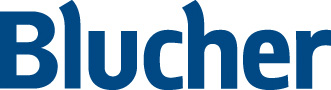 Rotinas em terapia intensiva pediátrica –  Ana Paula de C. P. Carlotti / Fabio Carmona
Rotinas em
terapia intensiva pediátrica
Capítulo 20
Insuficiência
hepática aguda
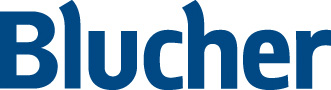 Rotinas em terapia intensiva pediátrica –  Ana Paula de C. P. Carlotti / Fabio Carmona
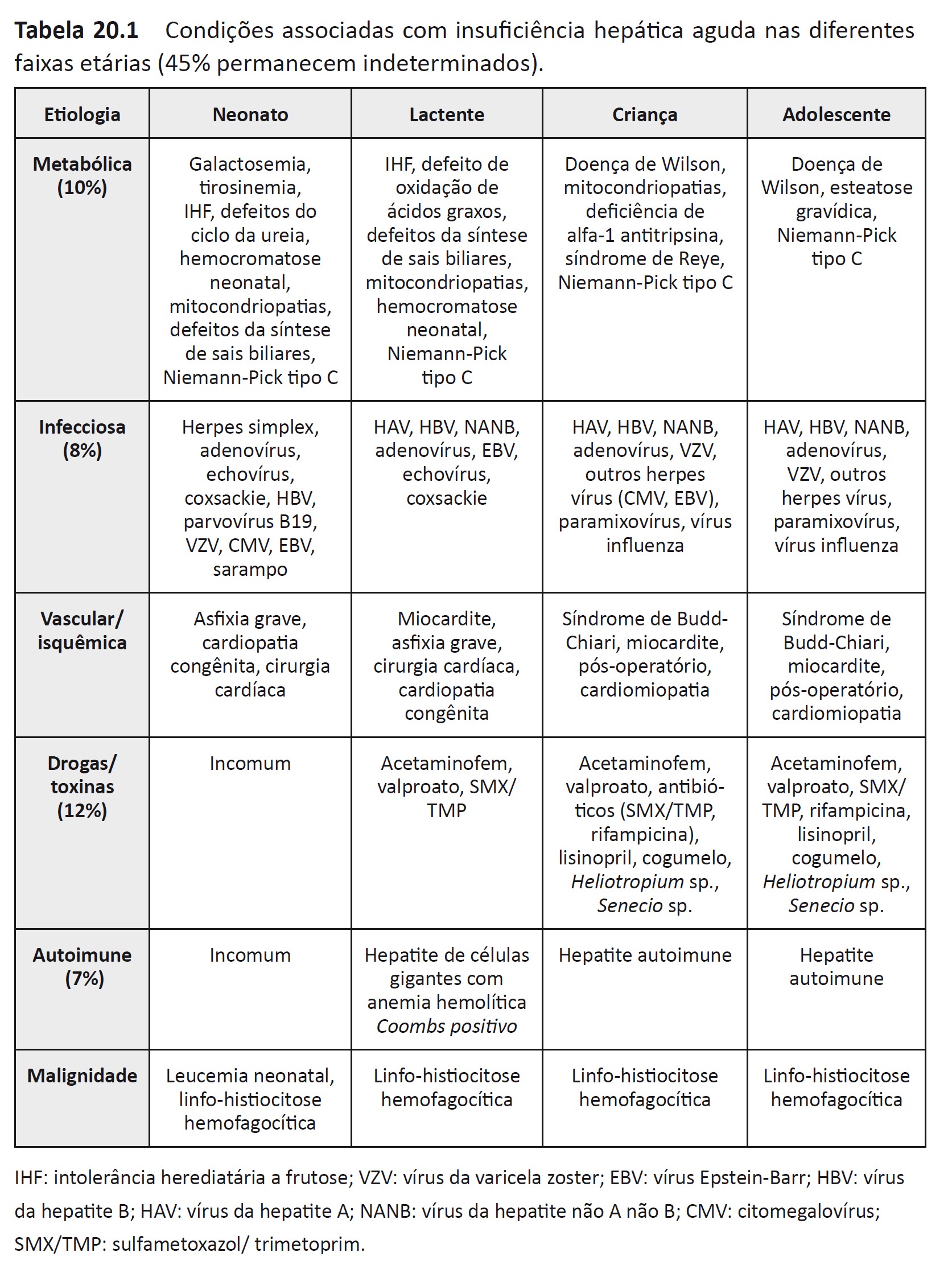 Adicione aqui o Texto
Rotinas em terapia intensiva pediátrica –  Ana Paula de C. P. Carlotti / Fabio Carmona
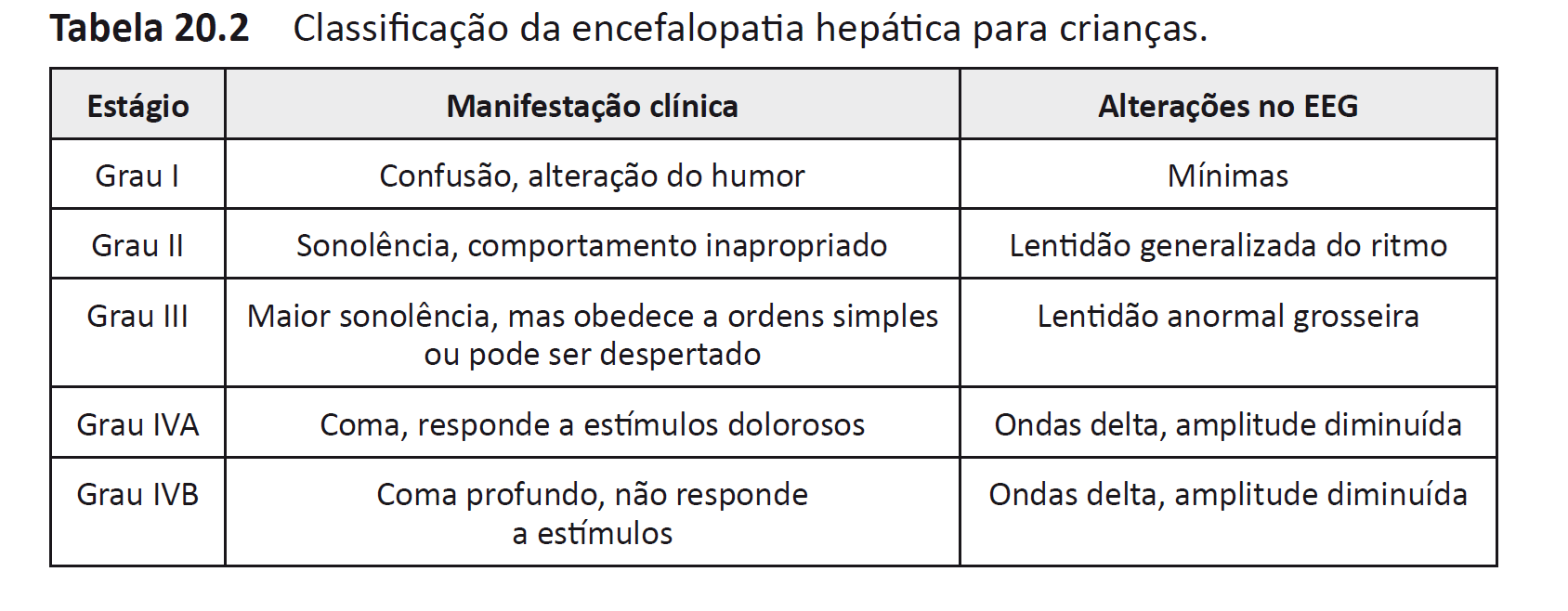 Adicione aqui o Texto
Rotinas em terapia intensiva pediátrica –  Ana Paula de C. P. Carlotti / Fabio Carmona
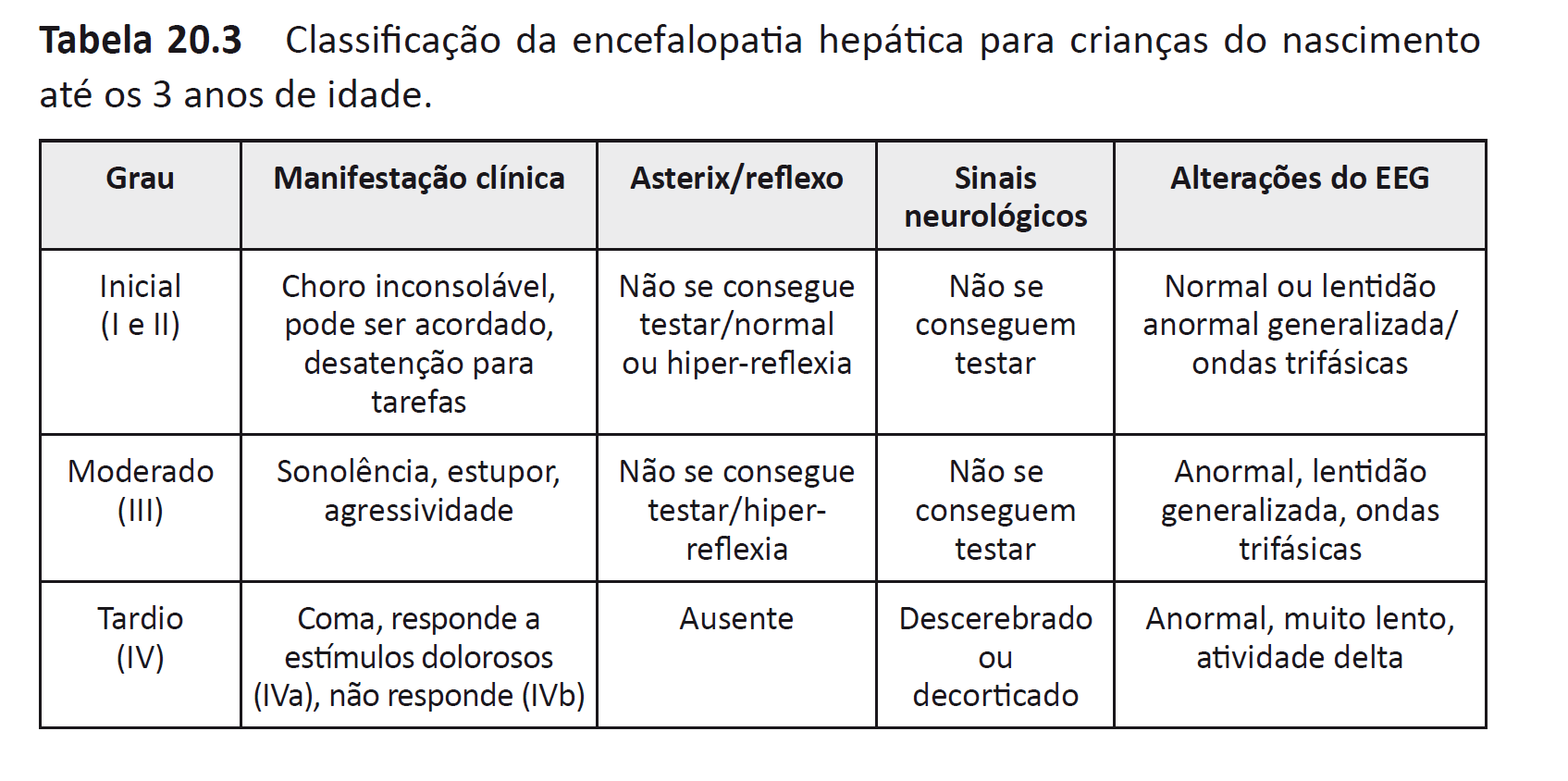 Adicione aqui o Texto
Rotinas em terapia intensiva pediátrica –  Ana Paula de C. P. Carlotti / Fabio Carmona
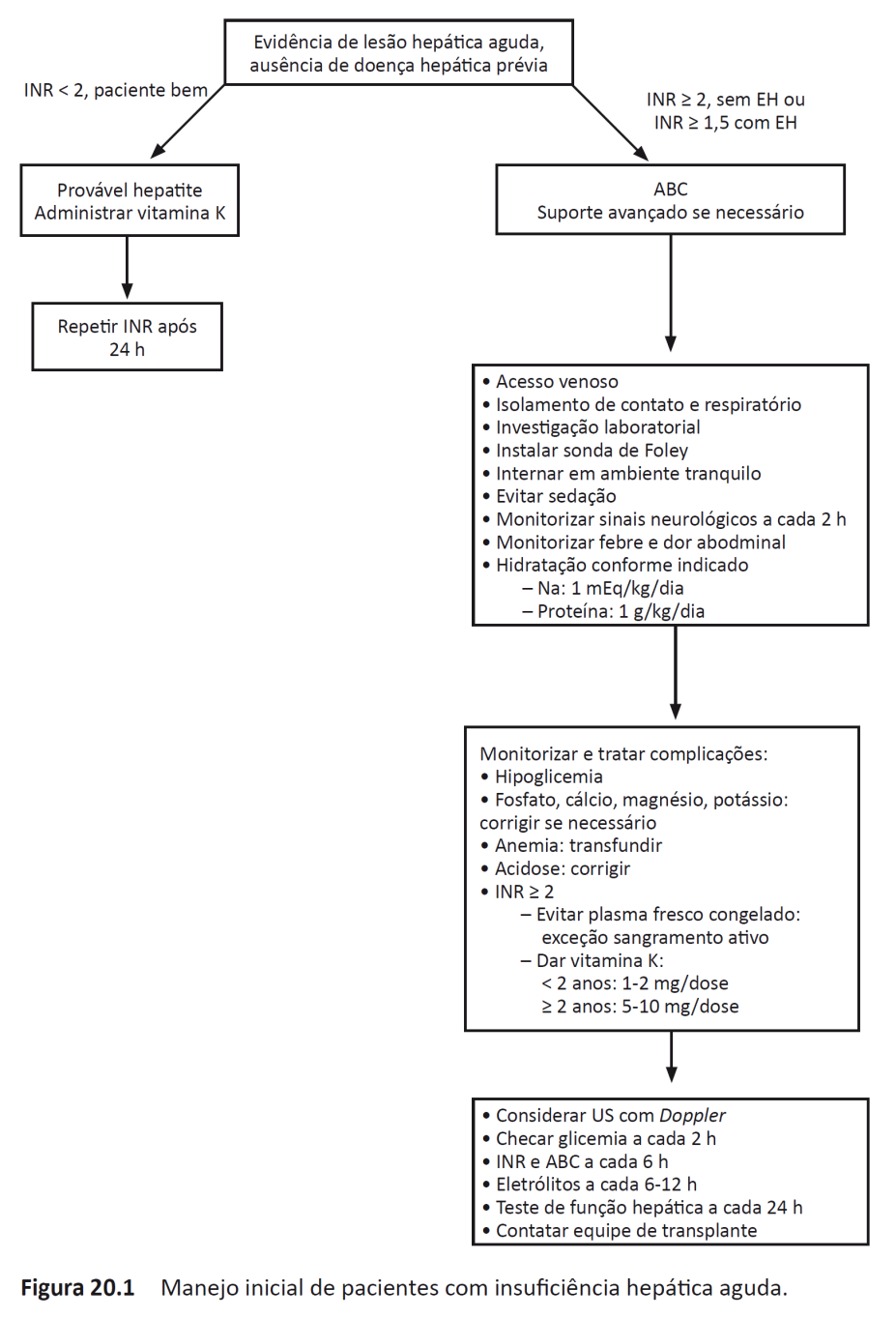 Adicione aqui o Texto
Rotinas em terapia intensiva pediátrica –  Ana Paula de C. P. Carlotti / Fabio Carmona
Rotinas em
terapia intensiva pediátrica
Capítulo 21
Enterocolite necrosante
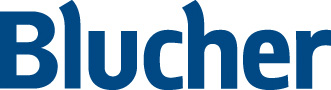 Rotinas em terapia intensiva pediátrica –  Ana Paula de C. P. Carlotti / Fabio Carmona
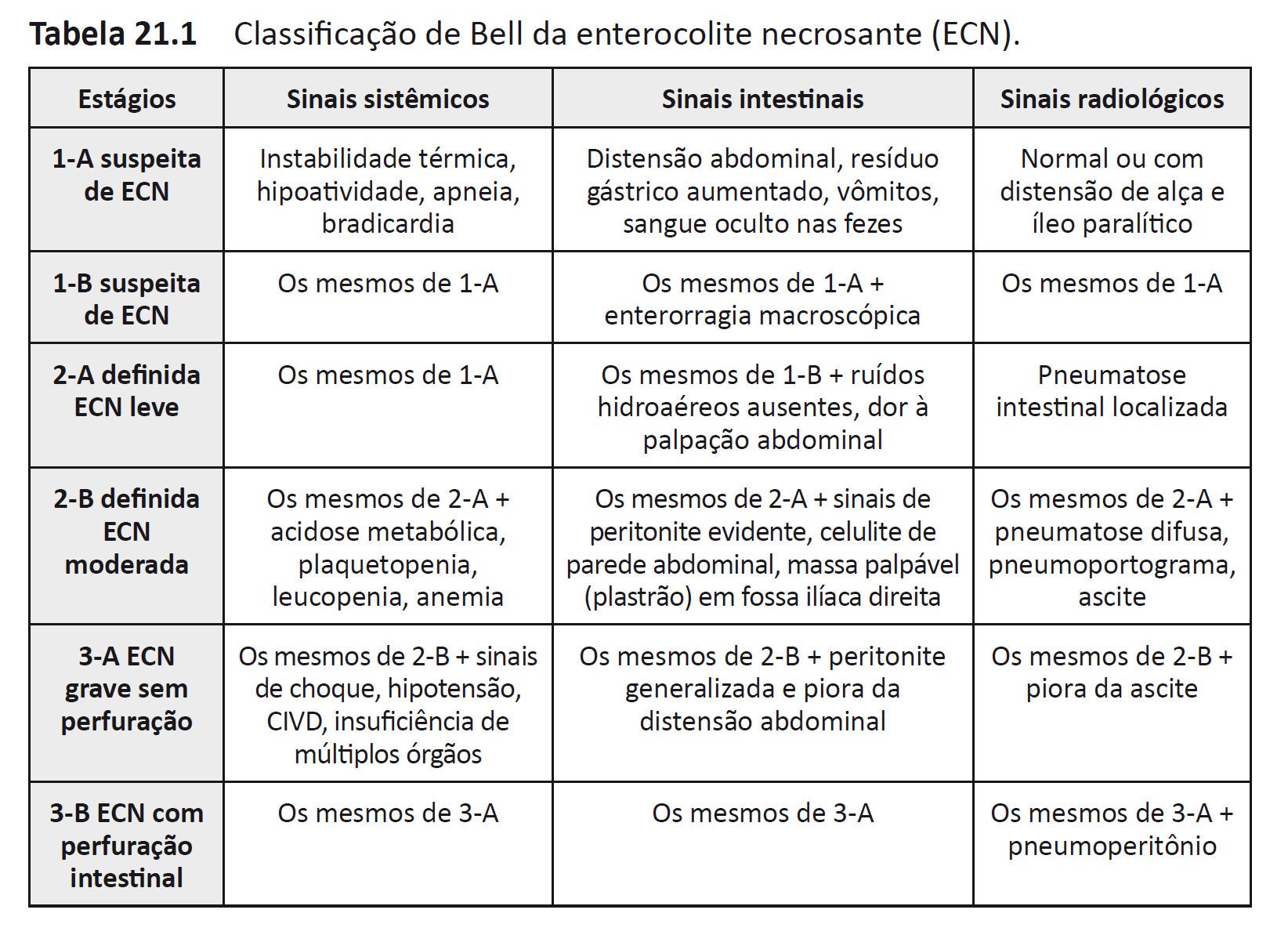 Adicione aqui o Texto
Rotinas em terapia intensiva pediátrica –  Ana Paula de C. P. Carlotti / Fabio Carmona
Rotinas em
terapia intensiva pediátrica
Capítulo 22
Infecções hospitalares em unidade de terapia intensiva pediátrica
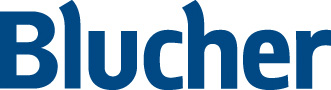 Rotinas em terapia intensiva pediátrica –  Ana Paula de C. P. Carlotti / Fabio Carmona
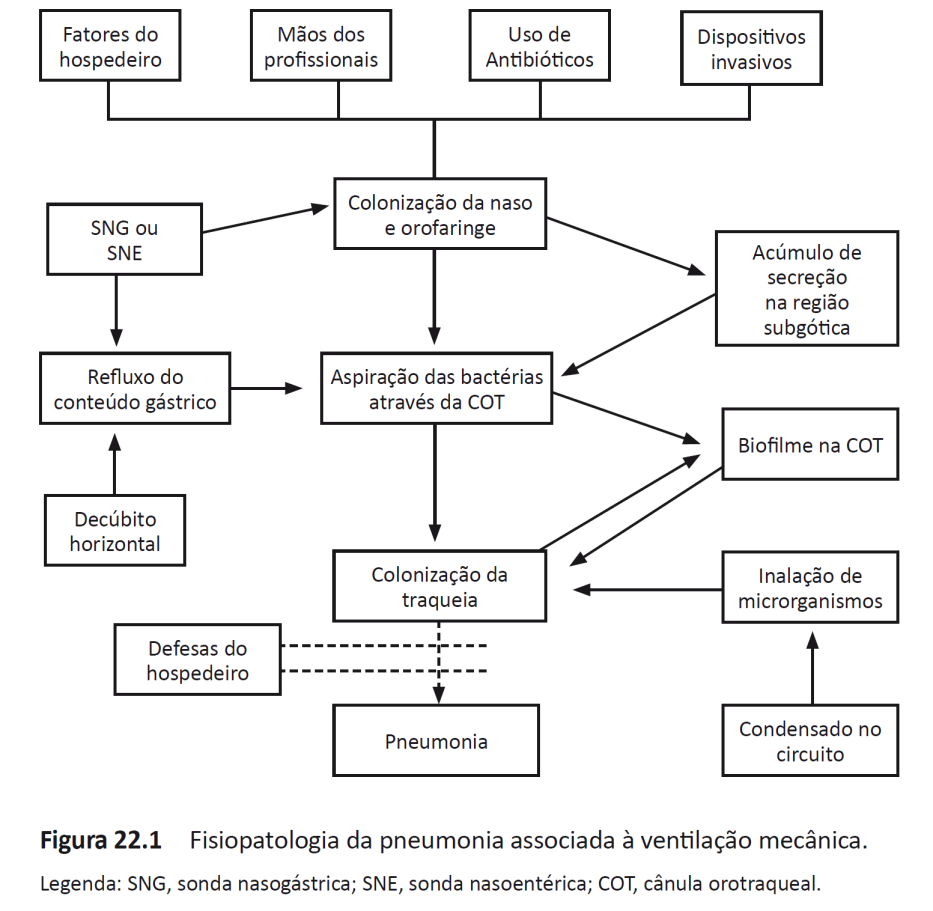 Adicione aqui o Texto
Rotinas em terapia intensiva pediátrica –  Ana Paula de C. P. Carlotti / Fabio Carmona
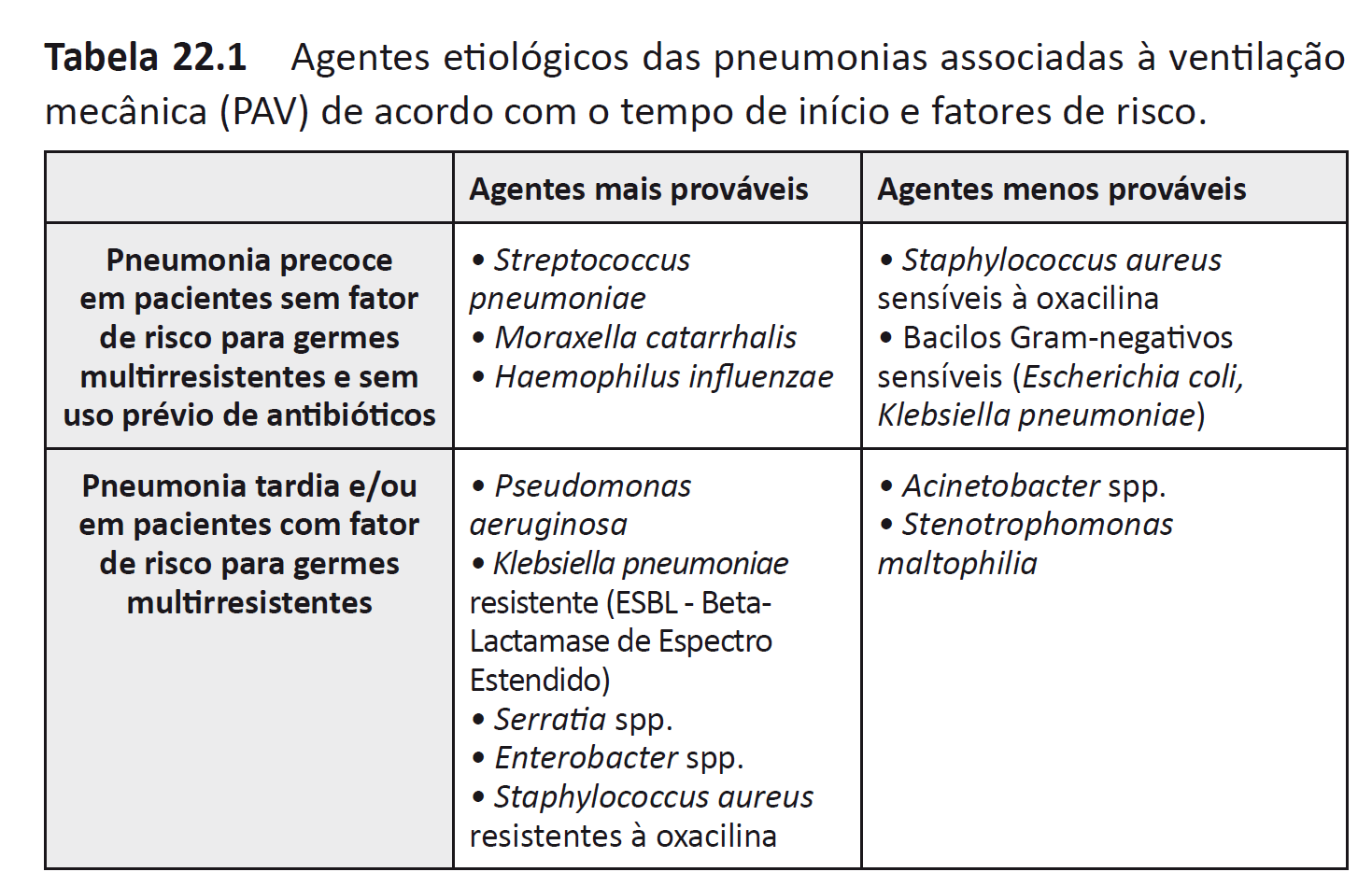 Adicione aqui o Texto
Rotinas em terapia intensiva pediátrica –  Ana Paula de C. P. Carlotti / Fabio Carmona
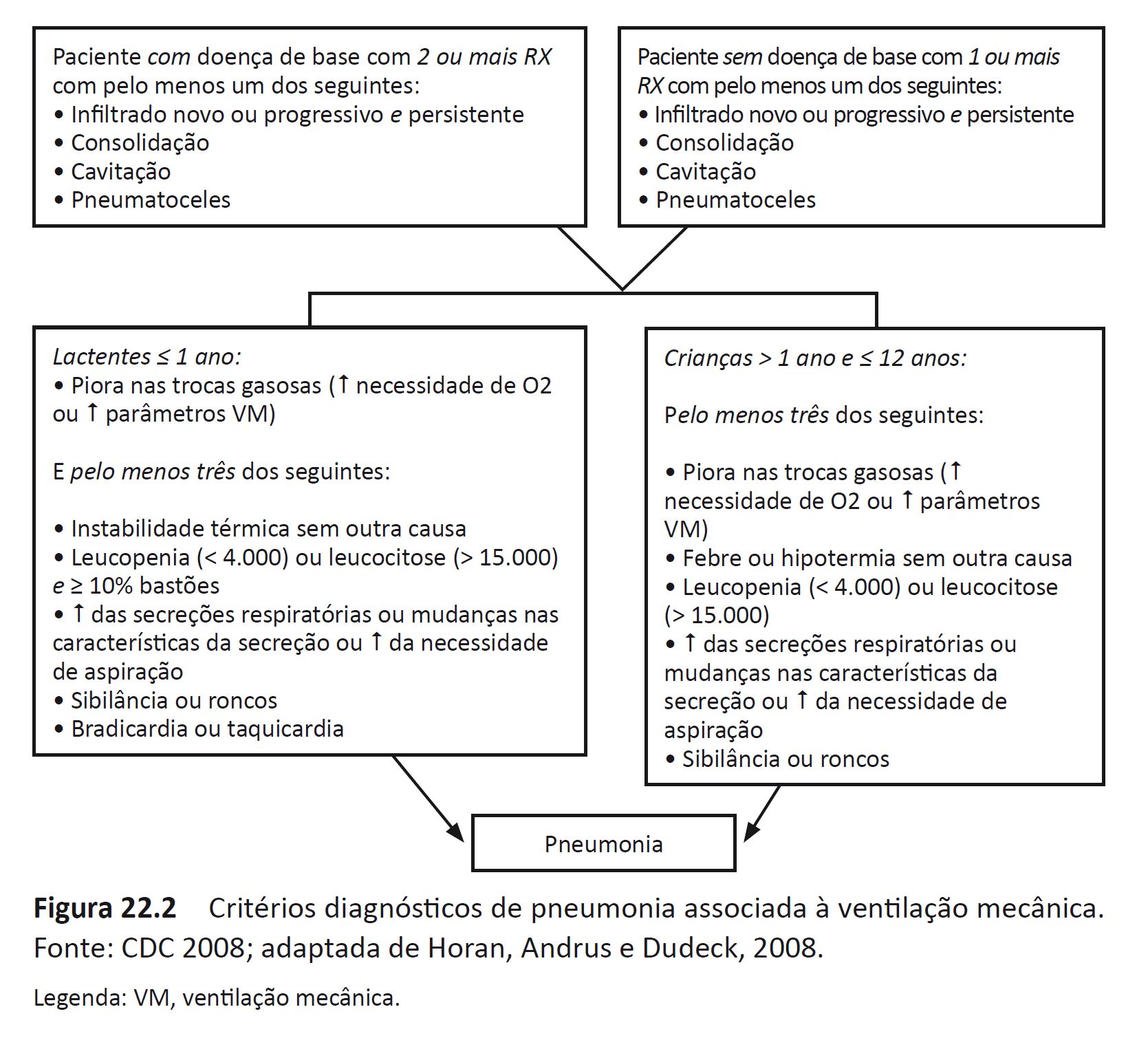 Adicione aqui o Texto
Rotinas em terapia intensiva pediátrica –  Ana Paula de C. P. Carlotti / Fabio Carmona
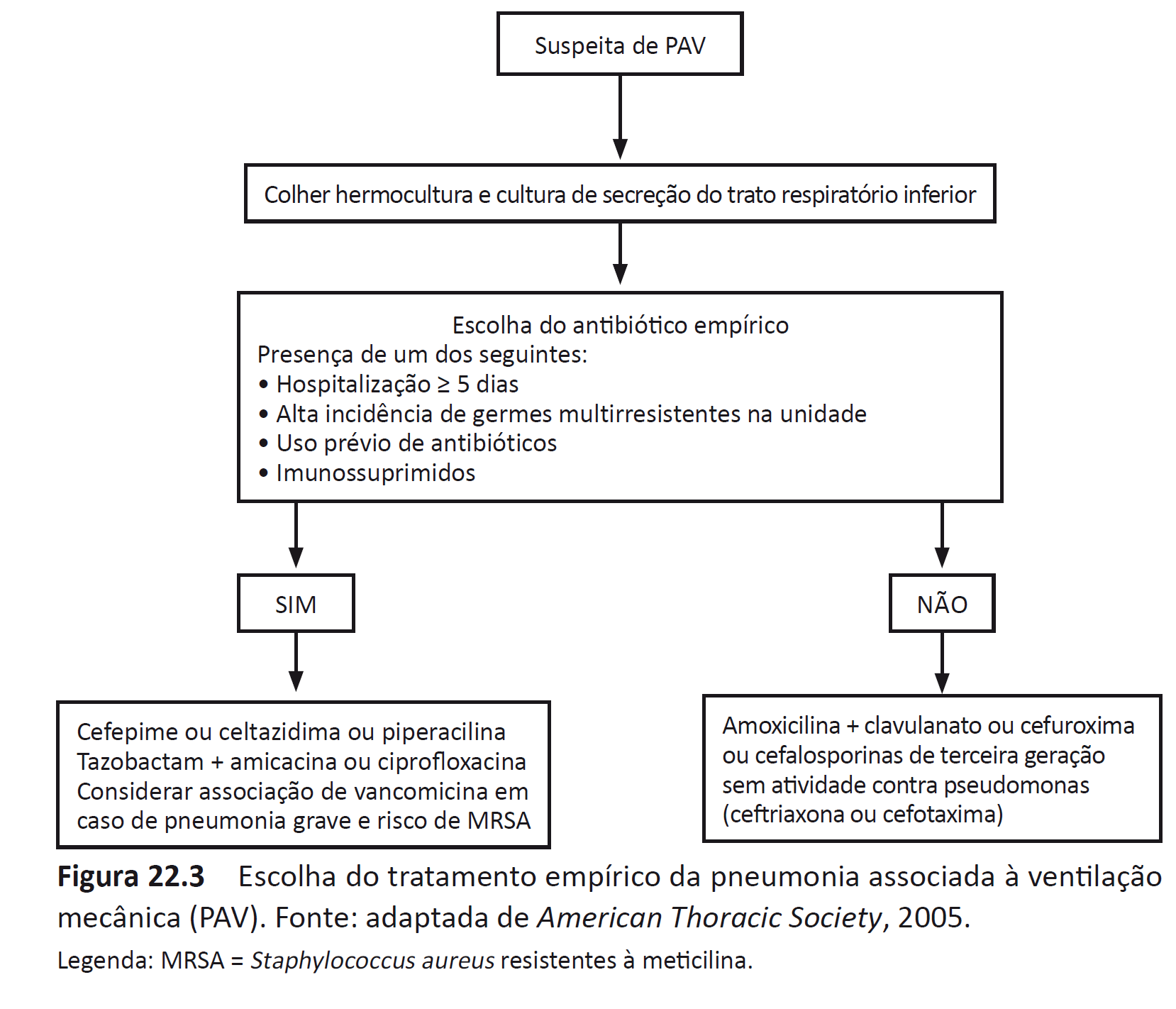 Adicione aqui o Texto
Rotinas em terapia intensiva pediátrica –  Ana Paula de C. P. Carlotti / Fabio Carmona
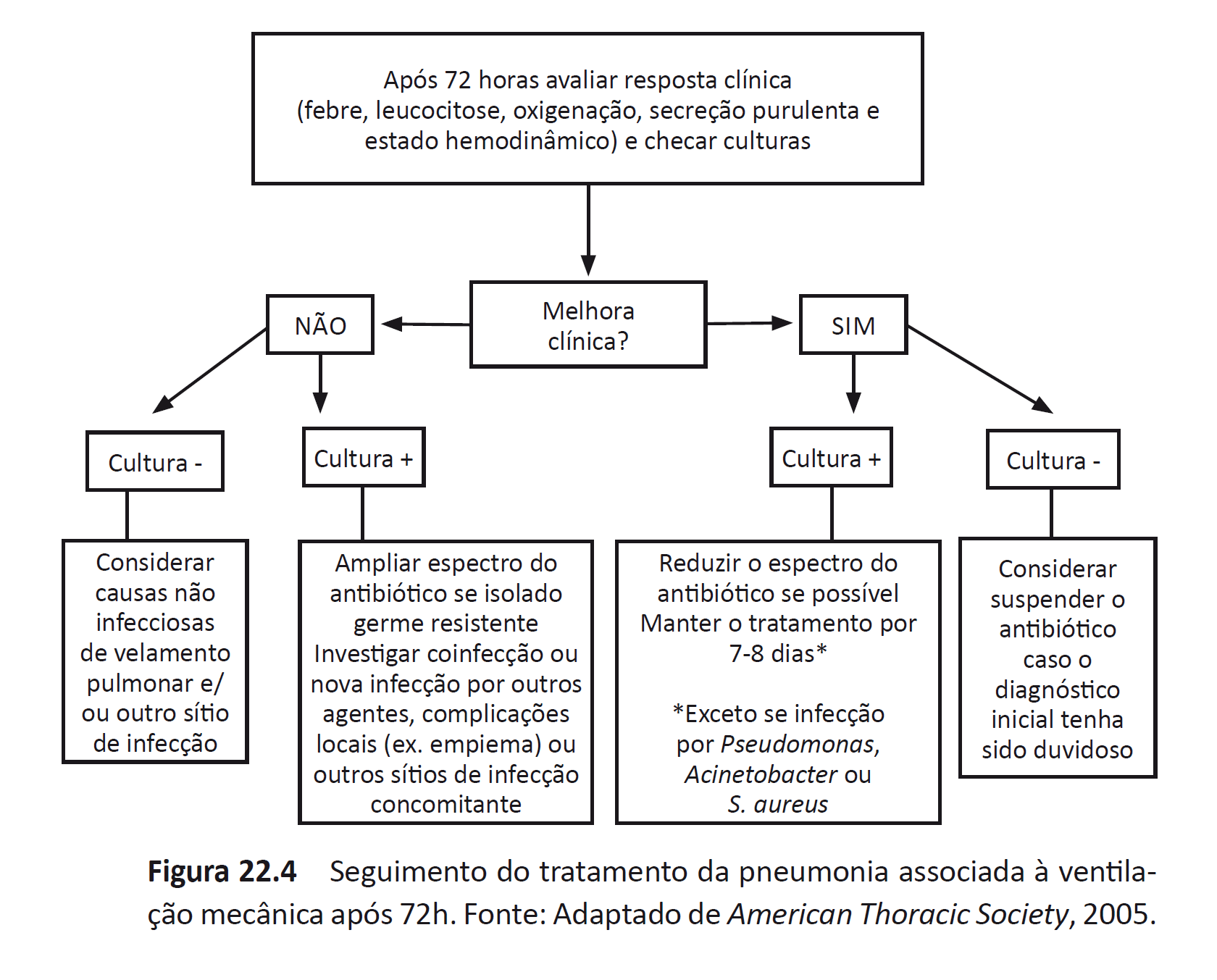 Adicione aqui o Texto
Rotinas em terapia intensiva pediátrica –  Ana Paula de C. P. Carlotti / Fabio Carmona
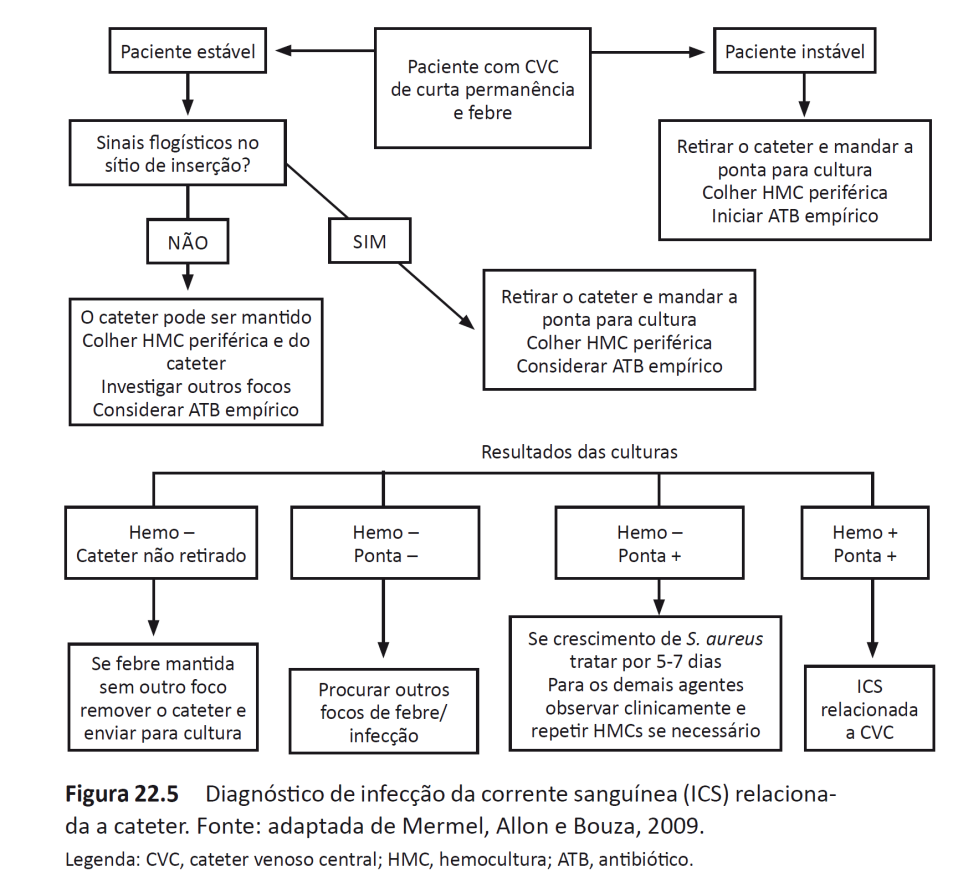 Adicione aqui o Texto
Rotinas em terapia intensiva pediátrica –  Ana Paula de C. P. Carlotti / Fabio Carmona
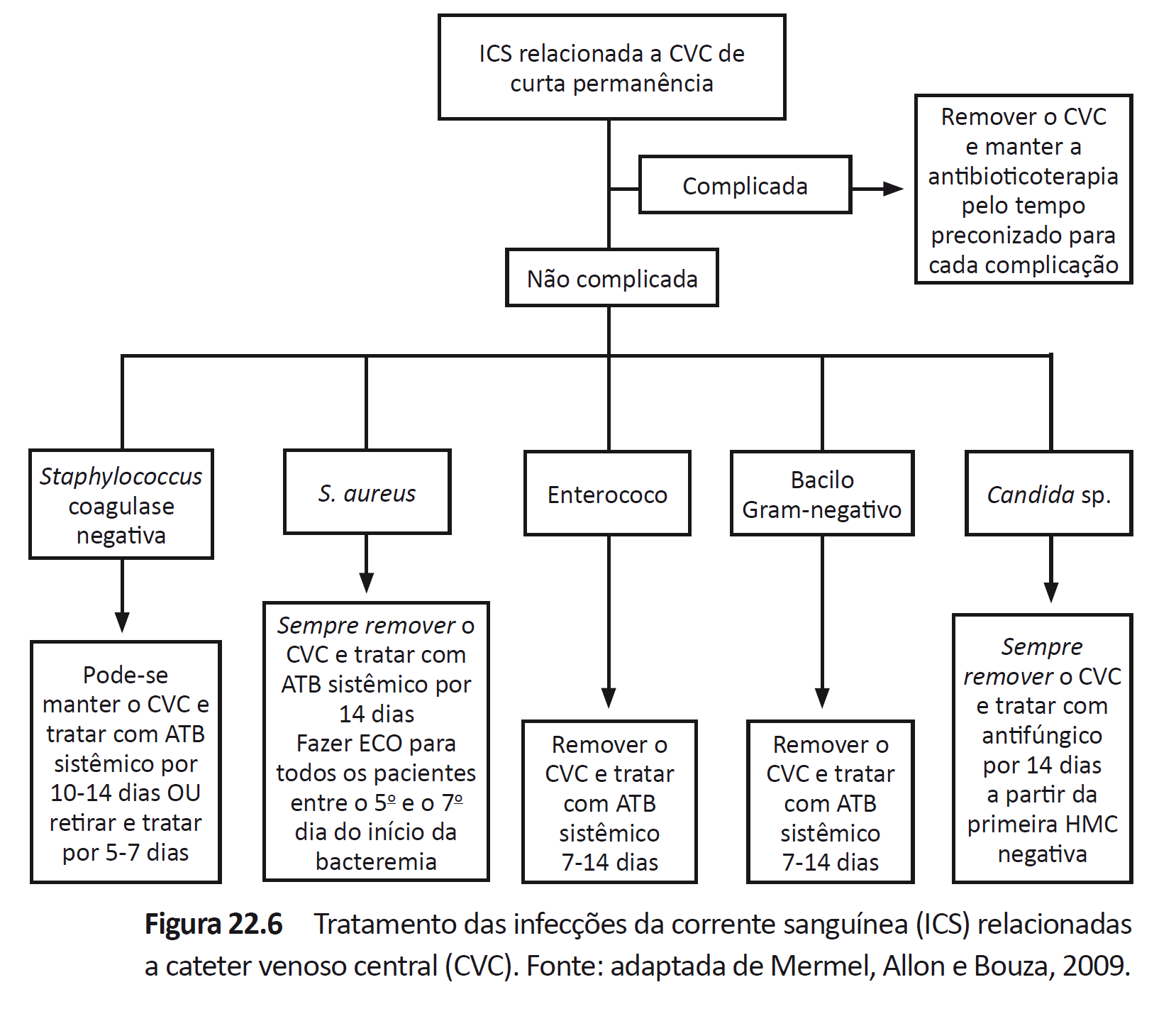 Adicione aqui o Texto
Rotinas em terapia intensiva pediátrica –  Ana Paula de C. P. Carlotti / Fabio Carmona
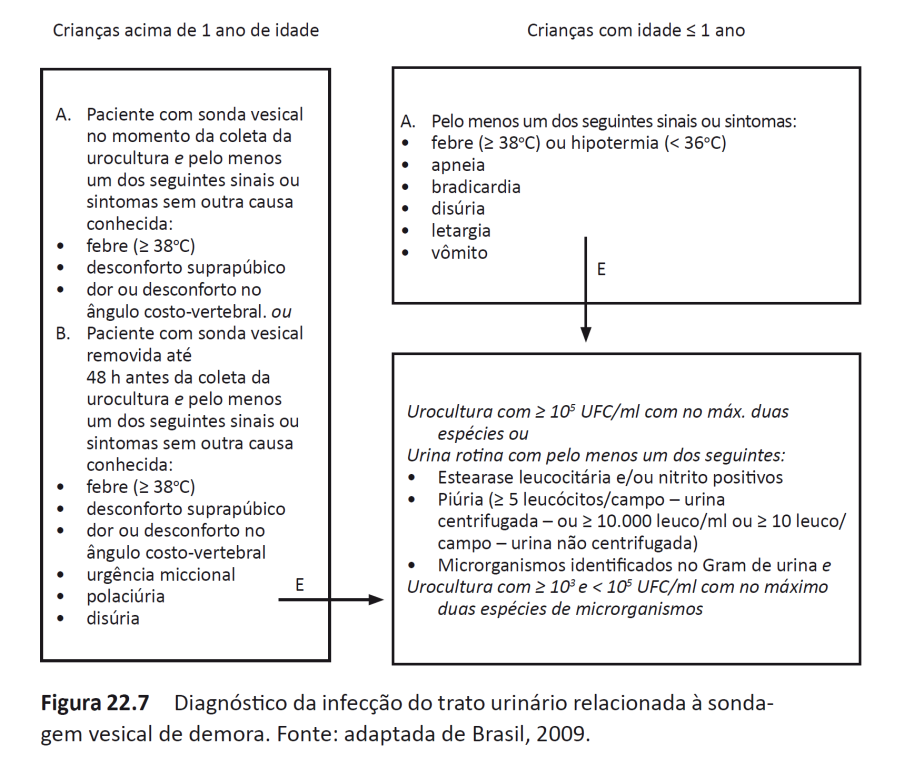 Adicione aqui o Texto
Rotinas em terapia intensiva pediátrica –  Ana Paula de C. P. Carlotti / Fabio Carmona
Rotinas em
terapia intensiva pediátrica
Capítulo 23
Terapia nutricional da criança gravemente enferma
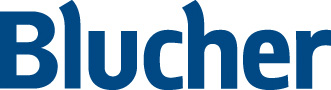 Rotinas em terapia intensiva pediátrica –  Ana Paula de C. P. Carlotti / Fabio Carmona
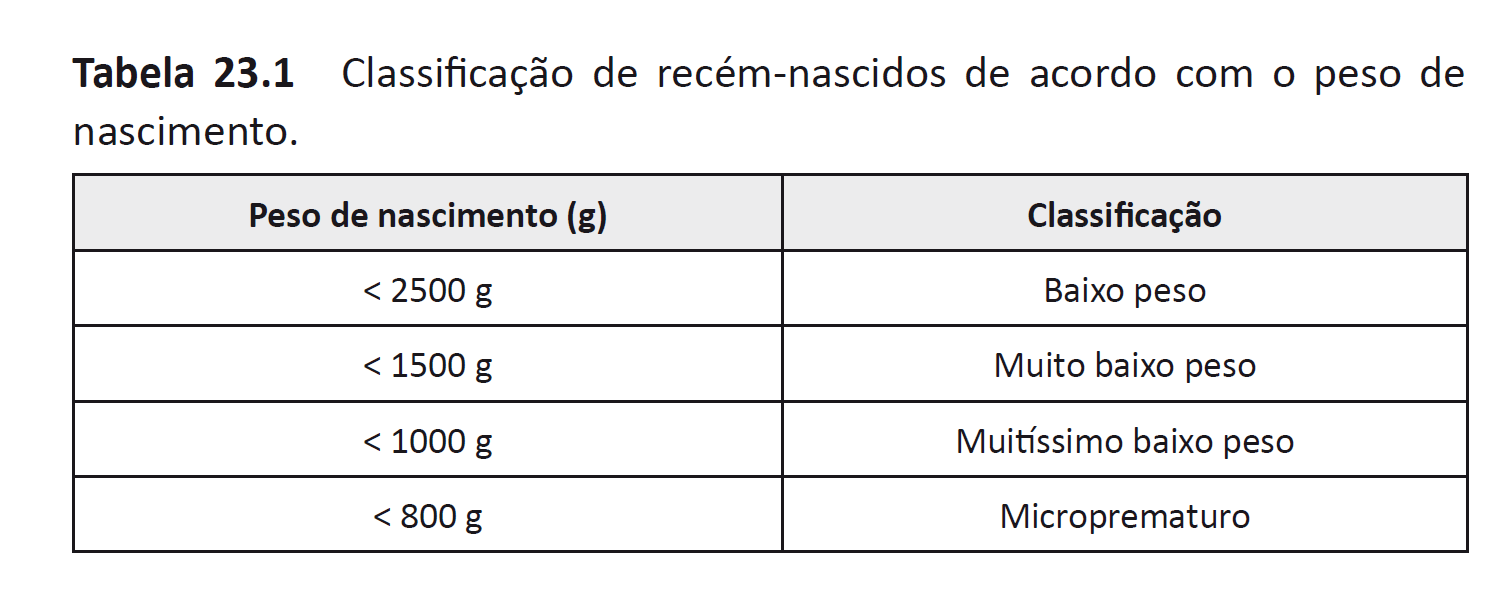 Adicione aqui o Texto
Rotinas em terapia intensiva pediátrica –  Ana Paula de C. P. Carlotti / Fabio Carmona
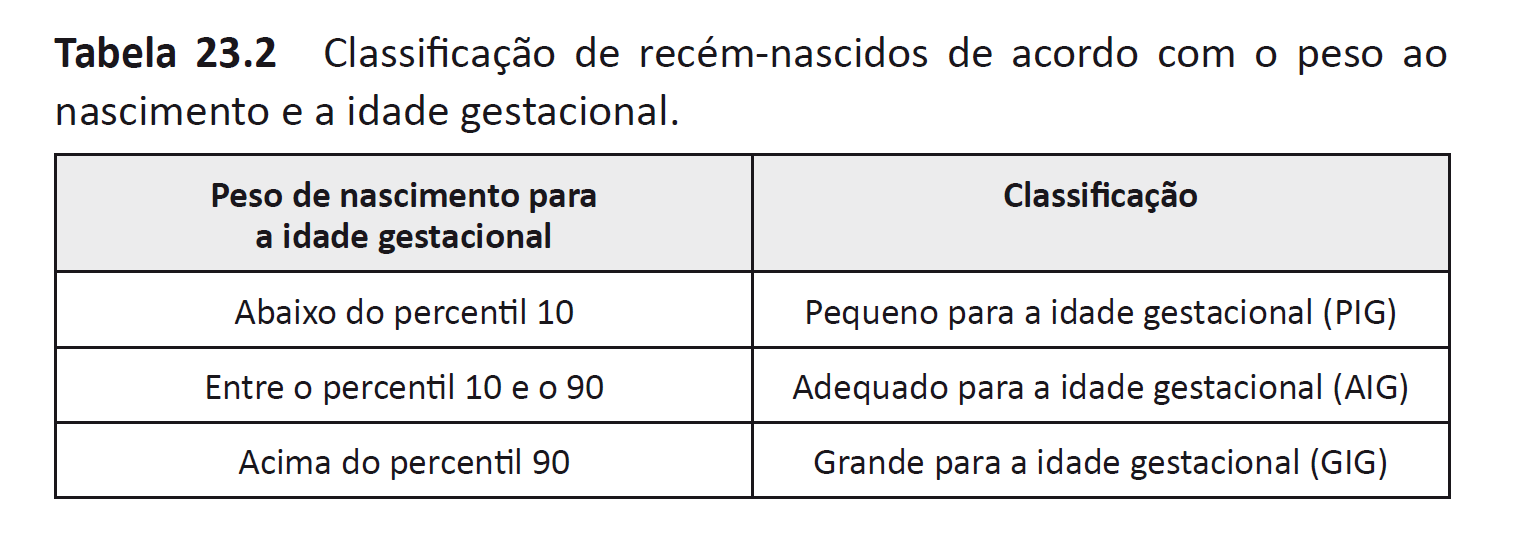 Adicione aqui o Texto
Rotinas em terapia intensiva pediátrica –  Ana Paula de C. P. Carlotti / Fabio Carmona
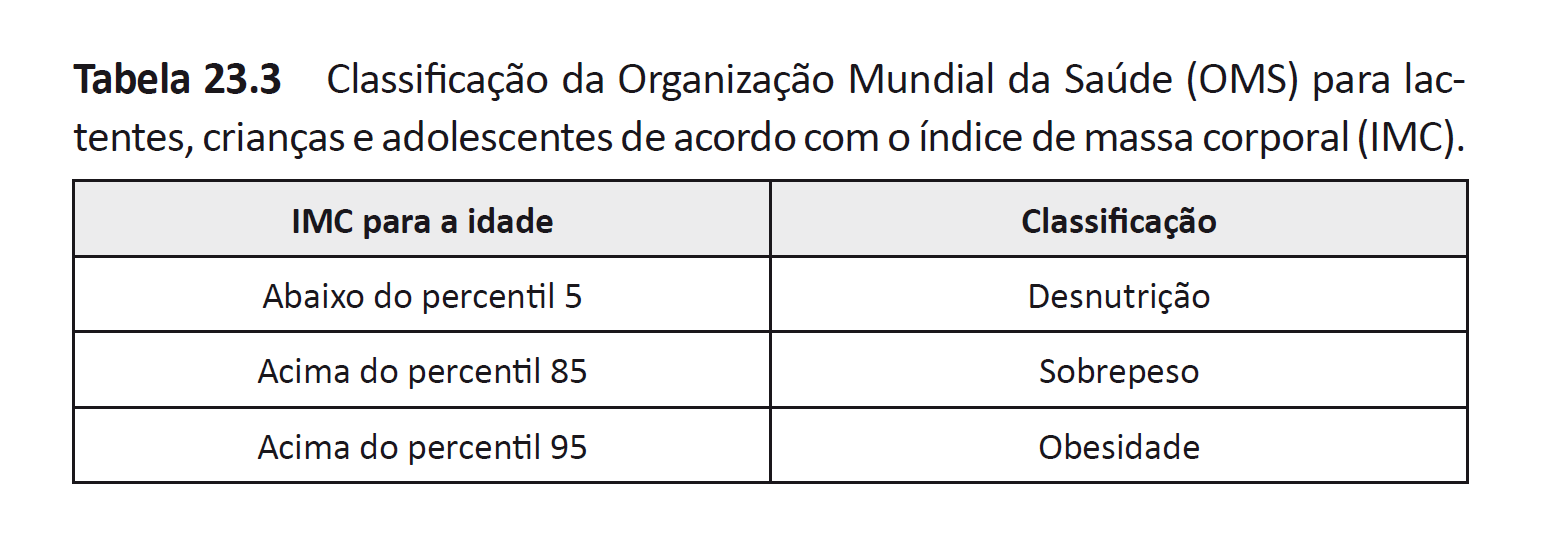 Adicione aqui o Texto
Rotinas em terapia intensiva pediátrica –  Ana Paula de C. P. Carlotti / Fabio Carmona
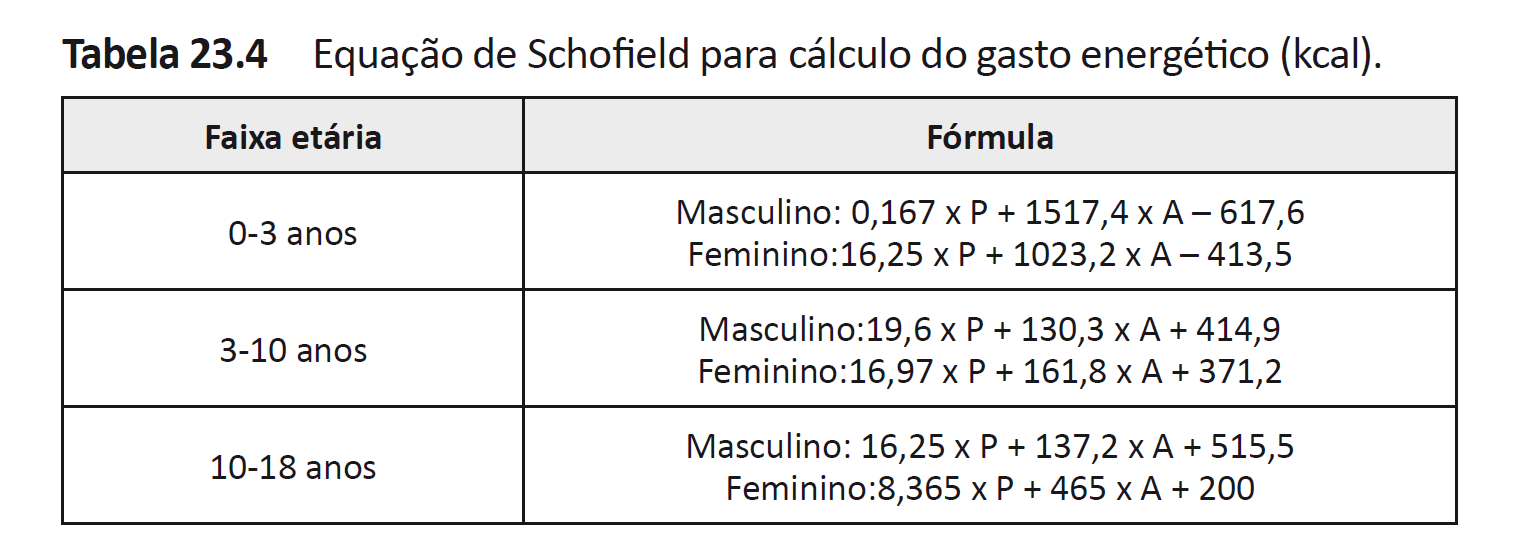 Adicione aqui o Texto
Rotinas em terapia intensiva pediátrica –  Ana Paula de C. P. Carlotti / Fabio Carmona
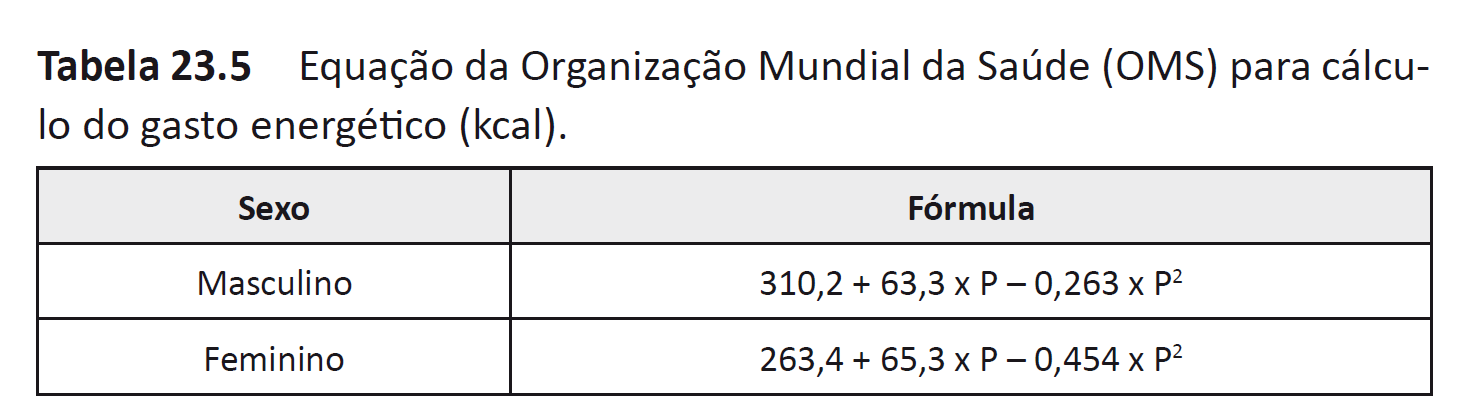 Adicione aqui o Texto
Rotinas em terapia intensiva pediátrica –  Ana Paula de C. P. Carlotti / Fabio Carmona
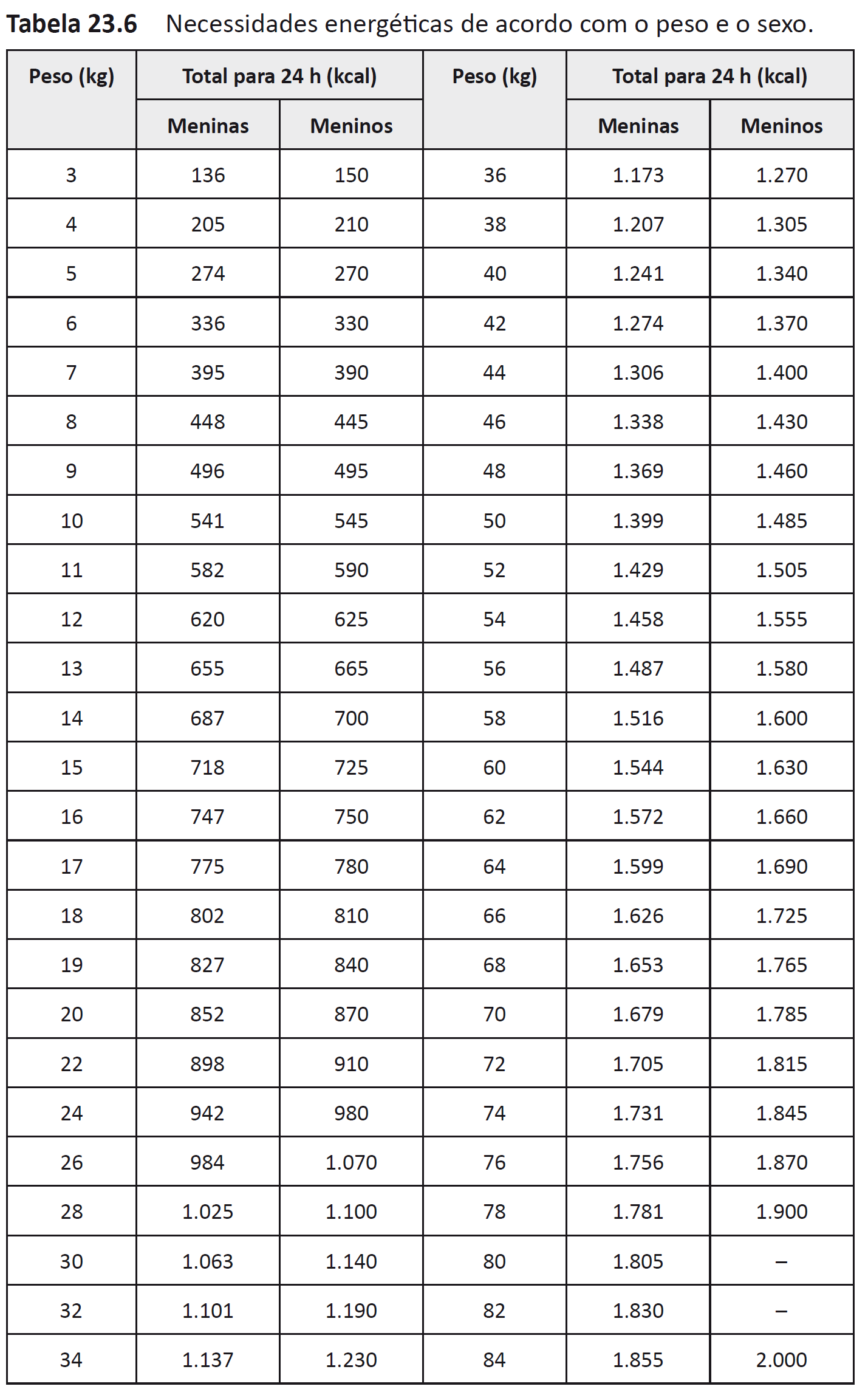 Adicione aqui o Texto
Rotinas em terapia intensiva pediátrica –  Ana Paula de C. P. Carlotti / Fabio Carmona
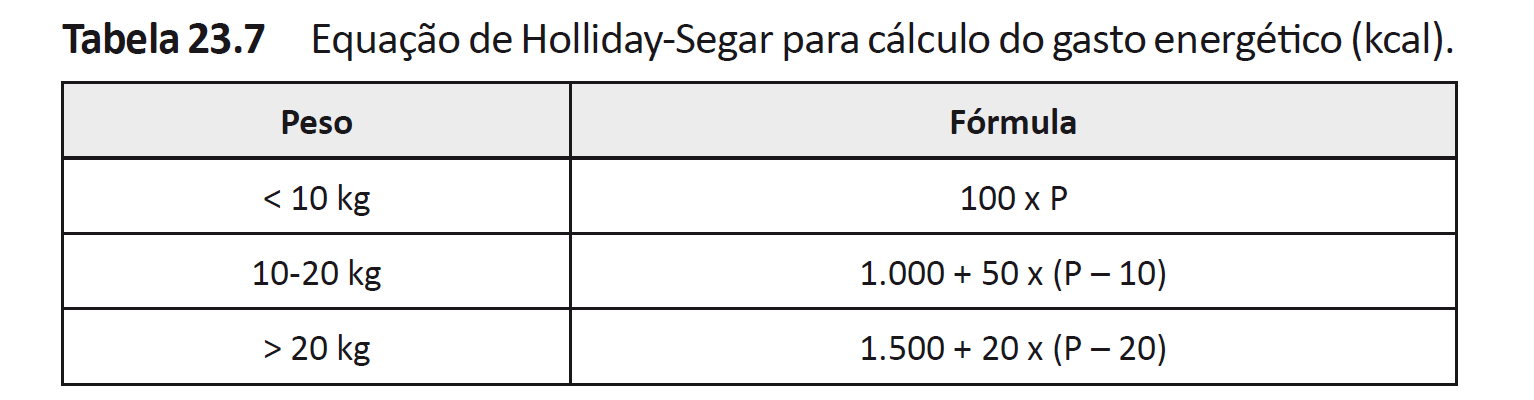 Adicione aqui o Texto
Rotinas em terapia intensiva pediátrica –  Ana Paula de C. P. Carlotti / Fabio Carmona
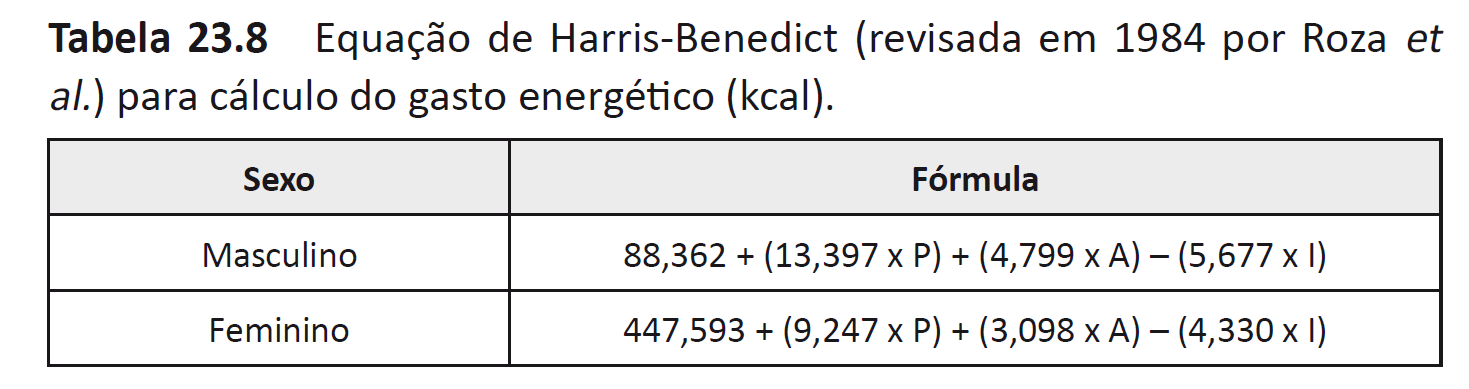 Adicione aqui o Texto
Rotinas em terapia intensiva pediátrica –  Ana Paula de C. P. Carlotti / Fabio Carmona
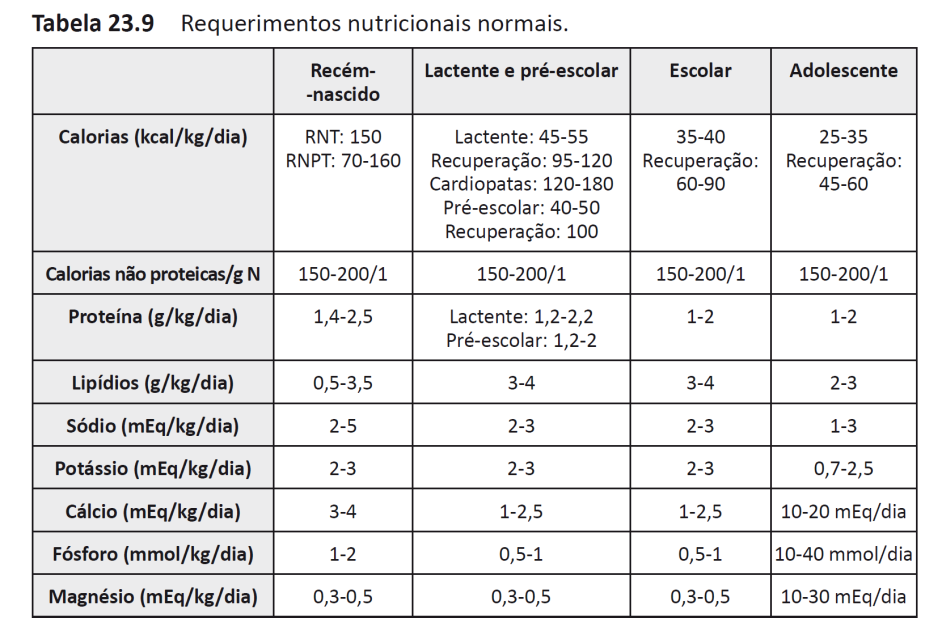 Adicione aqui o Texto
Rotinas em terapia intensiva pediátrica –  Ana Paula de C. P. Carlotti / Fabio Carmona
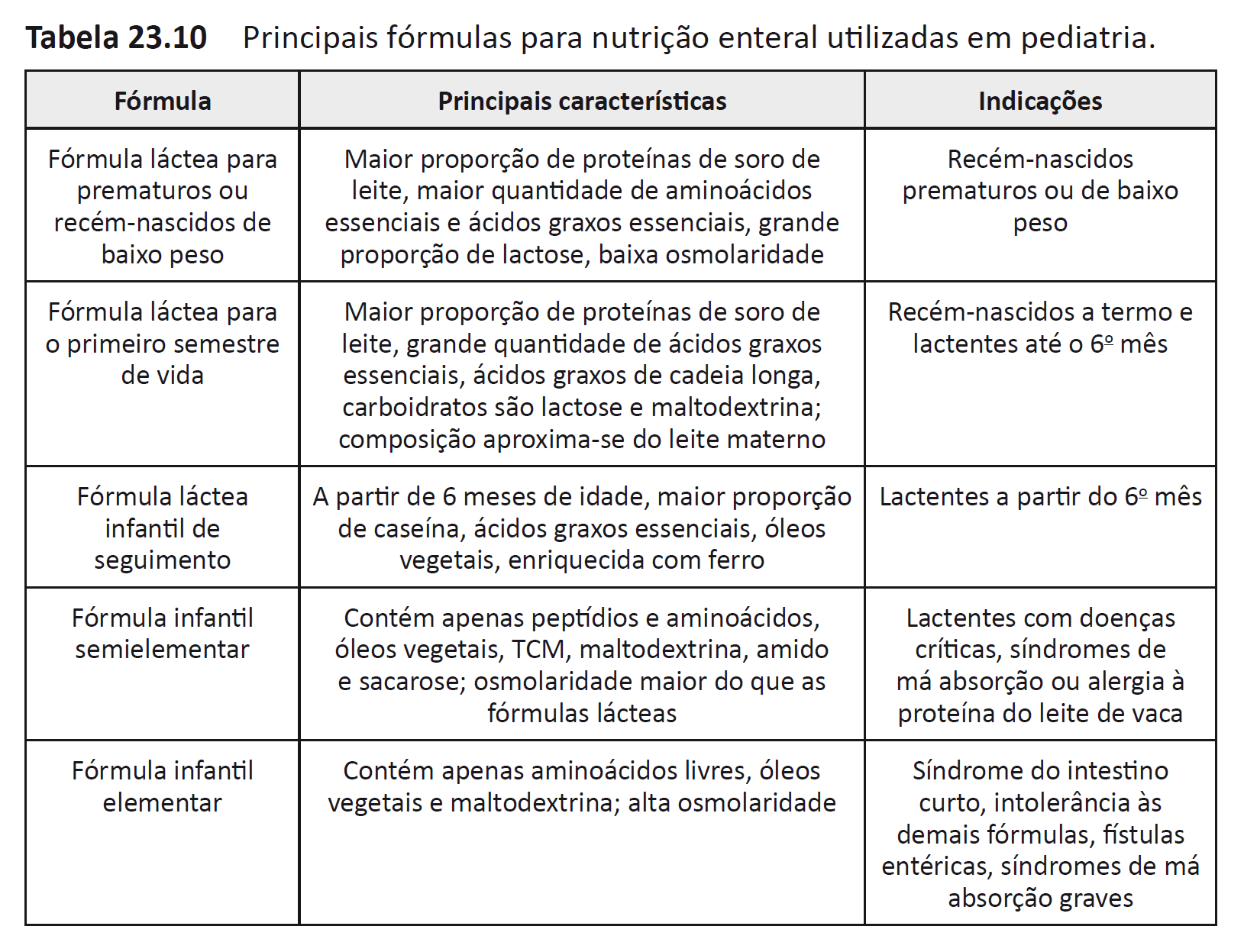 Adicione aqui o Texto
Rotinas em terapia intensiva pediátrica –  Ana Paula de C. P. Carlotti / Fabio Carmona
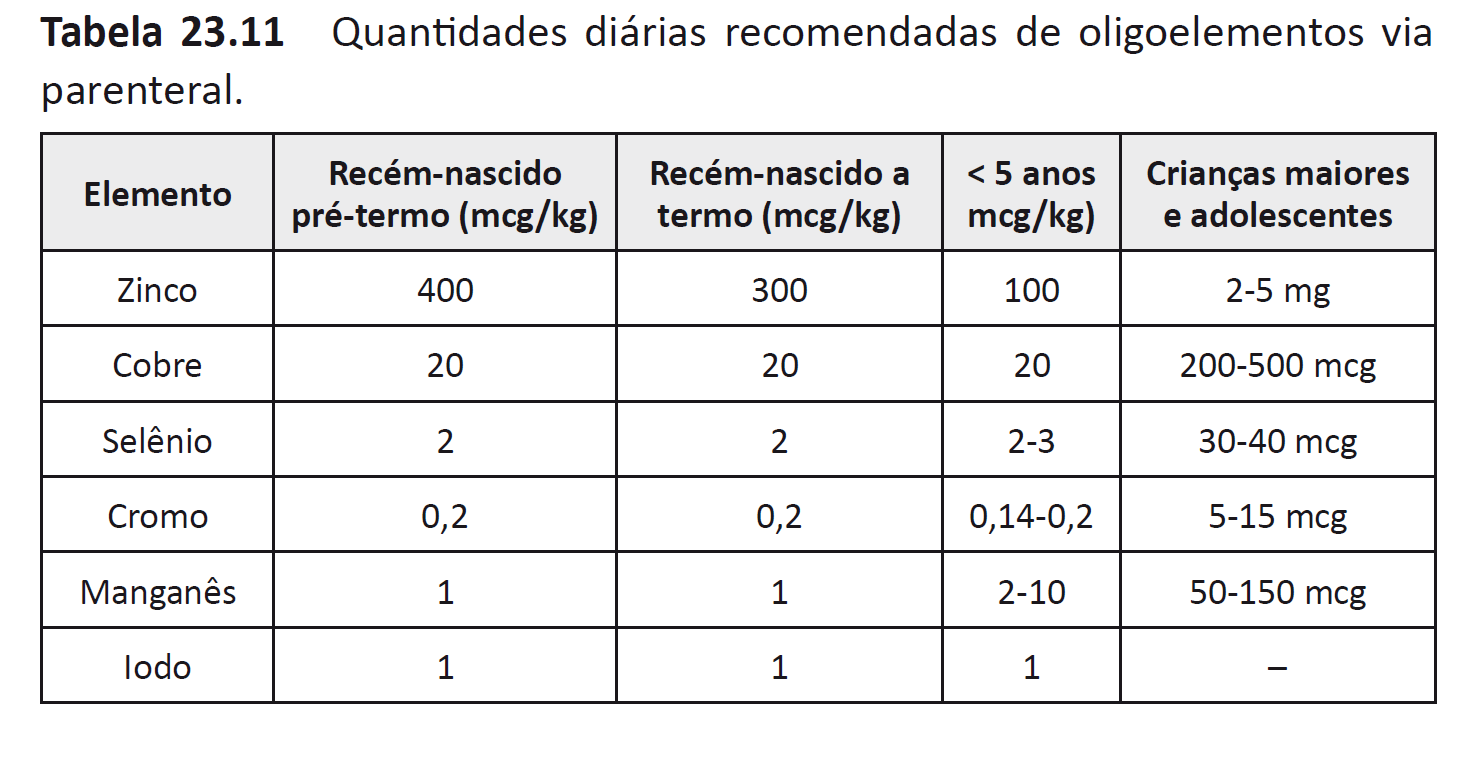 Adicione aqui o Texto
Rotinas em terapia intensiva pediátrica –  Ana Paula de C. P. Carlotti / Fabio Carmona
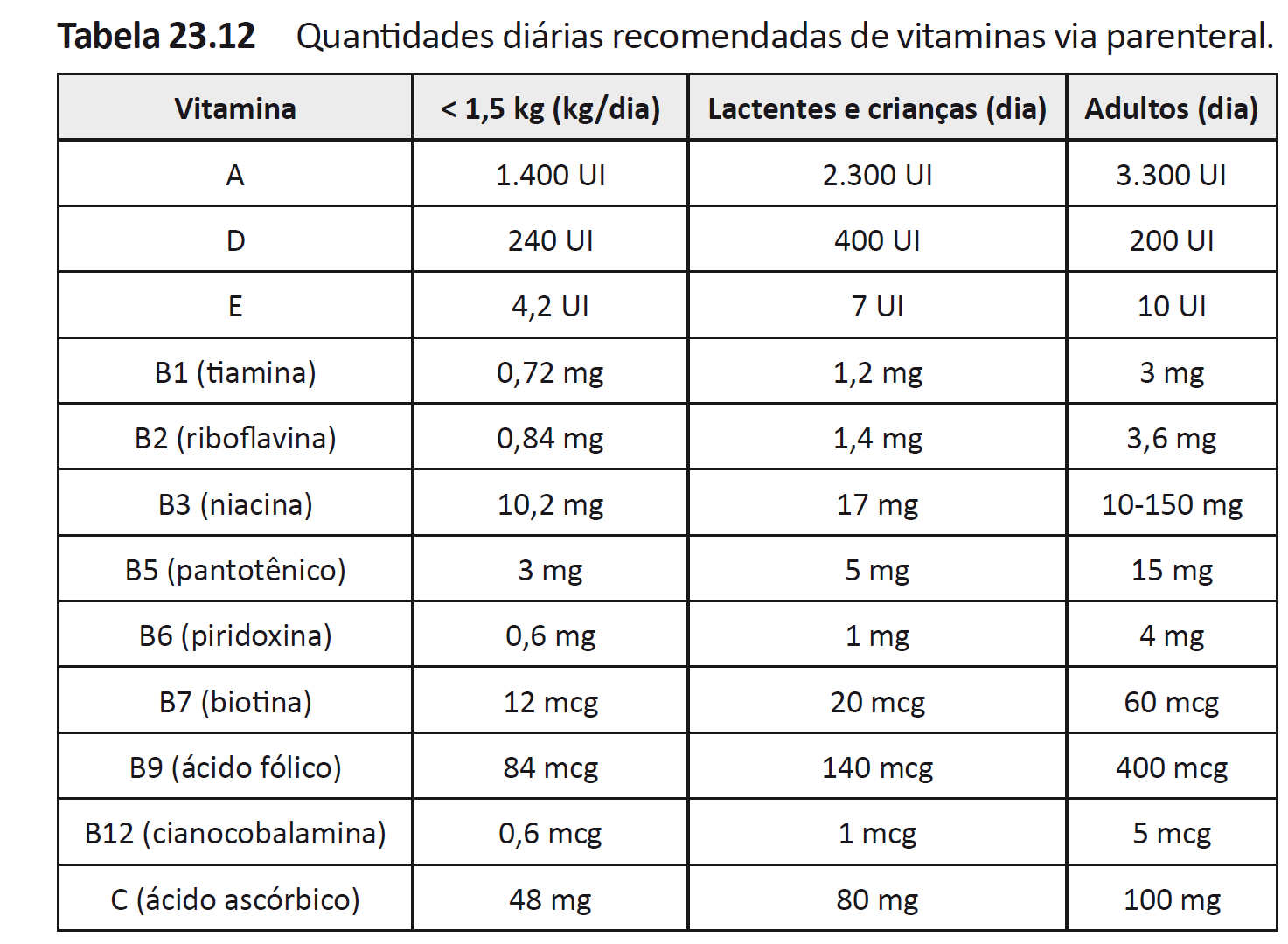 Adicione aqui o Texto
Rotinas em terapia intensiva pediátrica –  Ana Paula de C. P. Carlotti / Fabio Carmona
Rotinas em
terapia intensiva pediátrica
Capítulo 24
Insuficiência
respiratória aguda
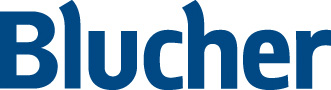 Rotinas em terapia intensiva pediátrica –  Ana Paula de C. P. Carlotti / Fabio Carmona
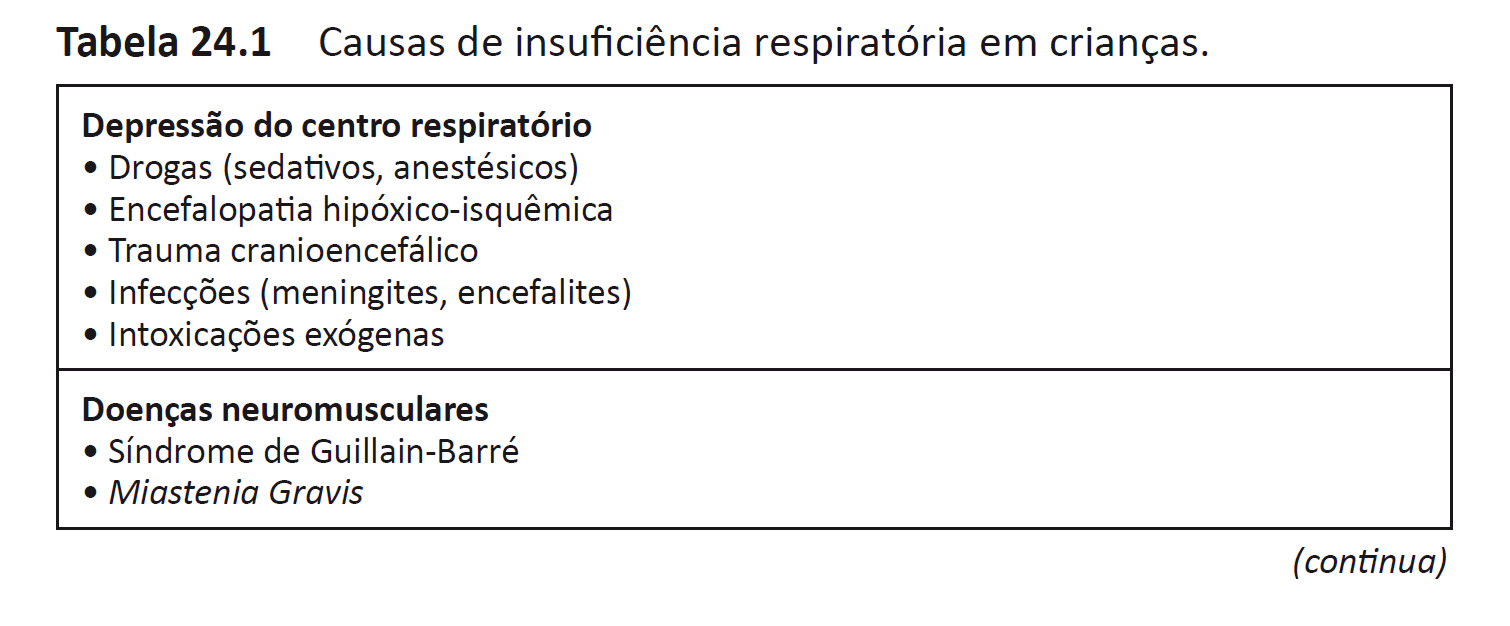 Adicione aqui o Texto
Rotinas em terapia intensiva pediátrica –  Ana Paula de C. P. Carlotti / Fabio Carmona
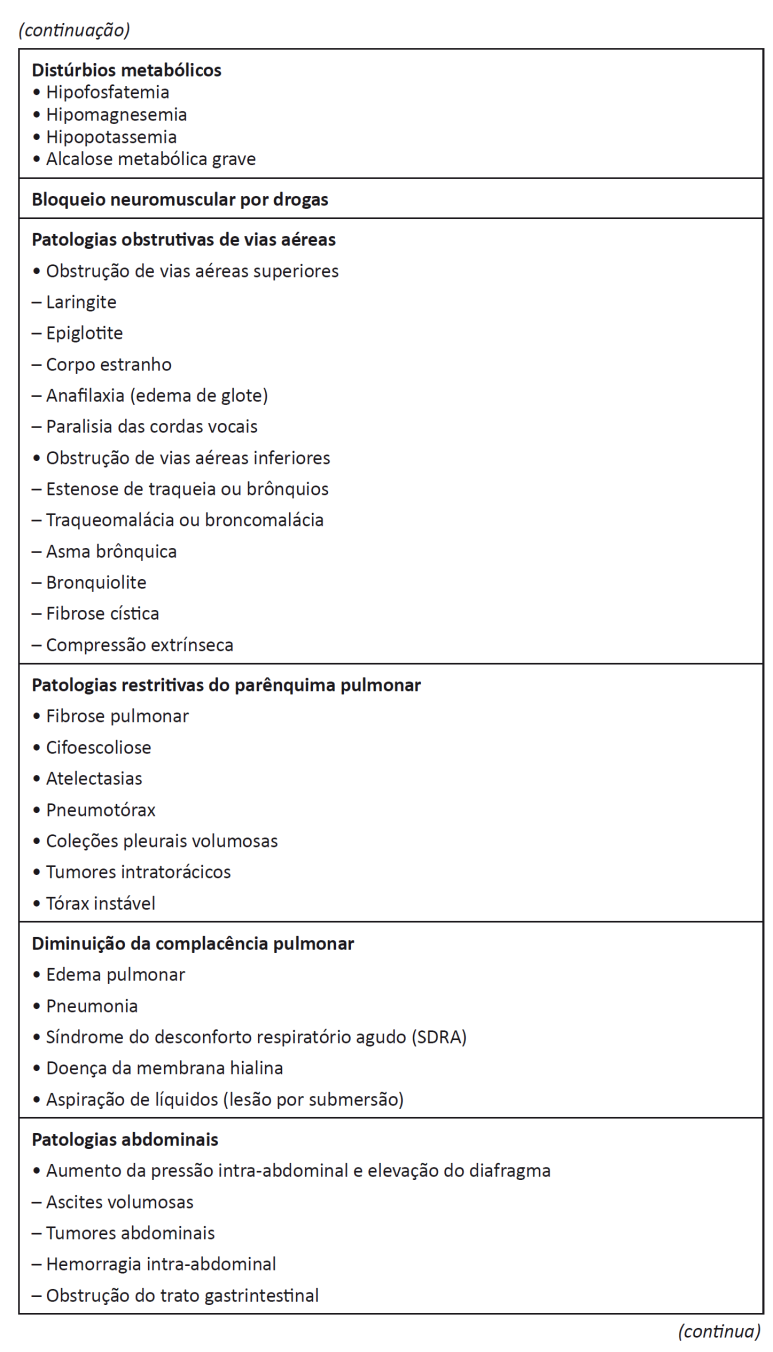 Adicione aqui o Texto
Rotinas em terapia intensiva pediátrica –  Ana Paula de C. P. Carlotti / Fabio Carmona
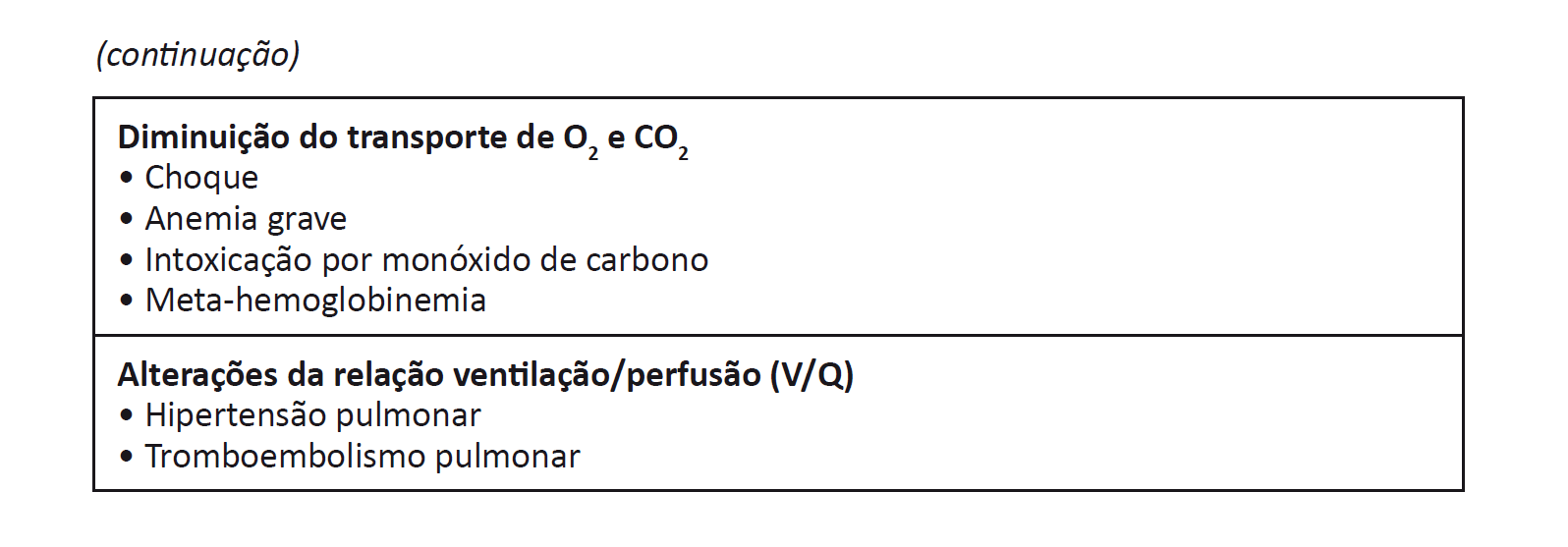 Adicione aqui o Texto
Rotinas em terapia intensiva pediátrica –  Ana Paula de C. P. Carlotti / Fabio Carmona
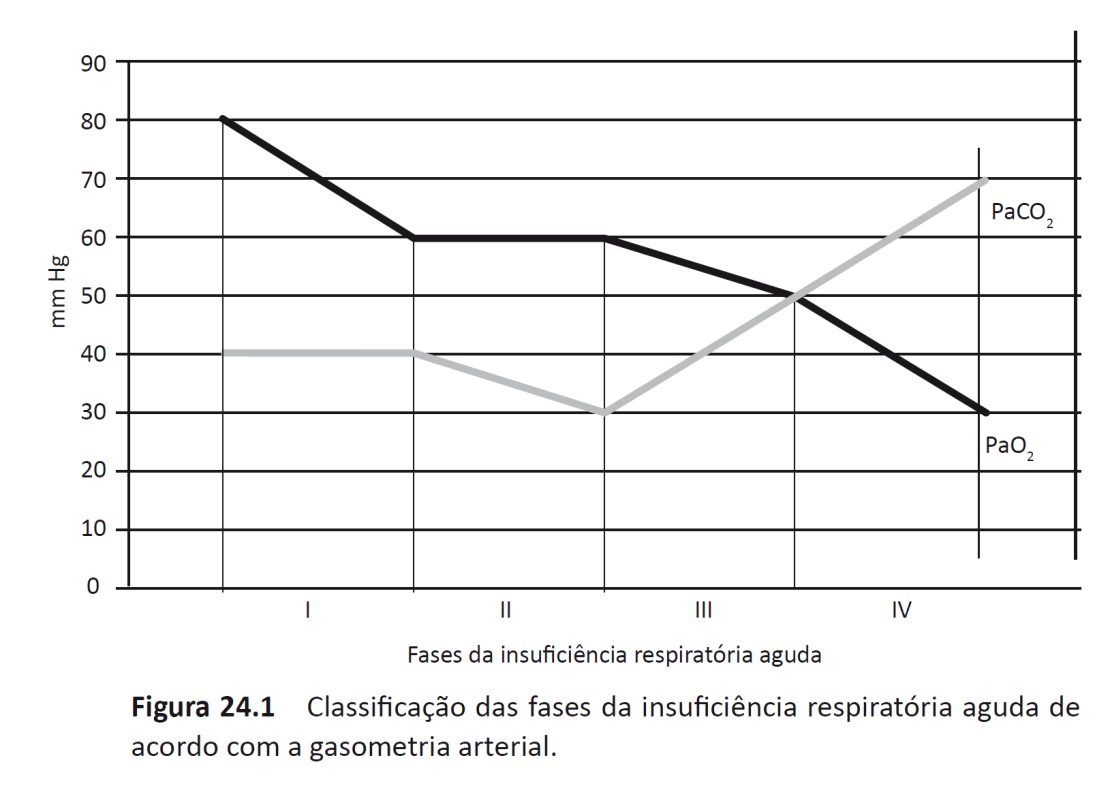 Adicione aqui o Texto
Rotinas em terapia intensiva pediátrica –  Ana Paula de C. P. Carlotti / Fabio Carmona
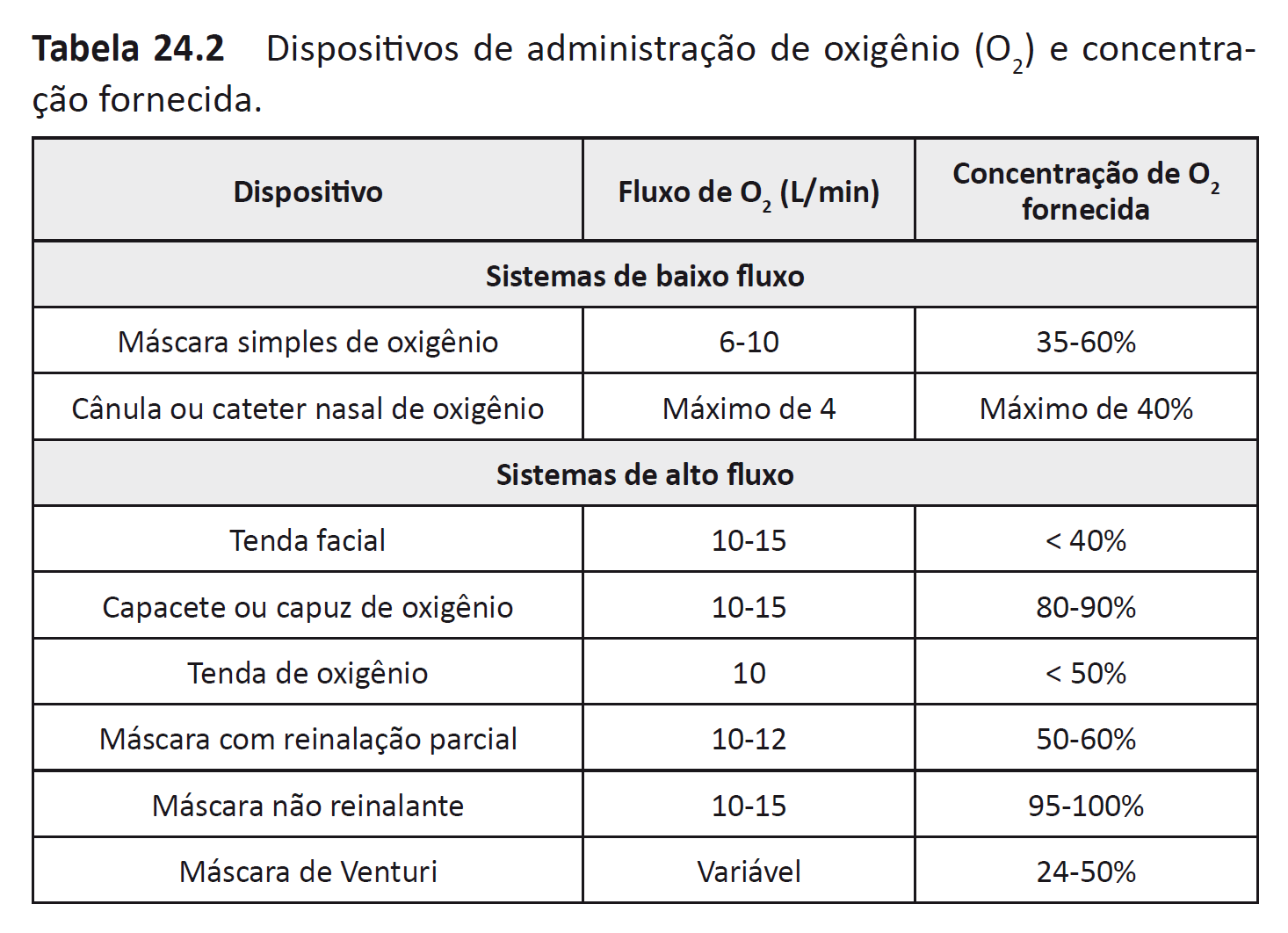 Adicione aqui o Texto
Rotinas em terapia intensiva pediátrica –  Ana Paula de C. P. Carlotti / Fabio Carmona
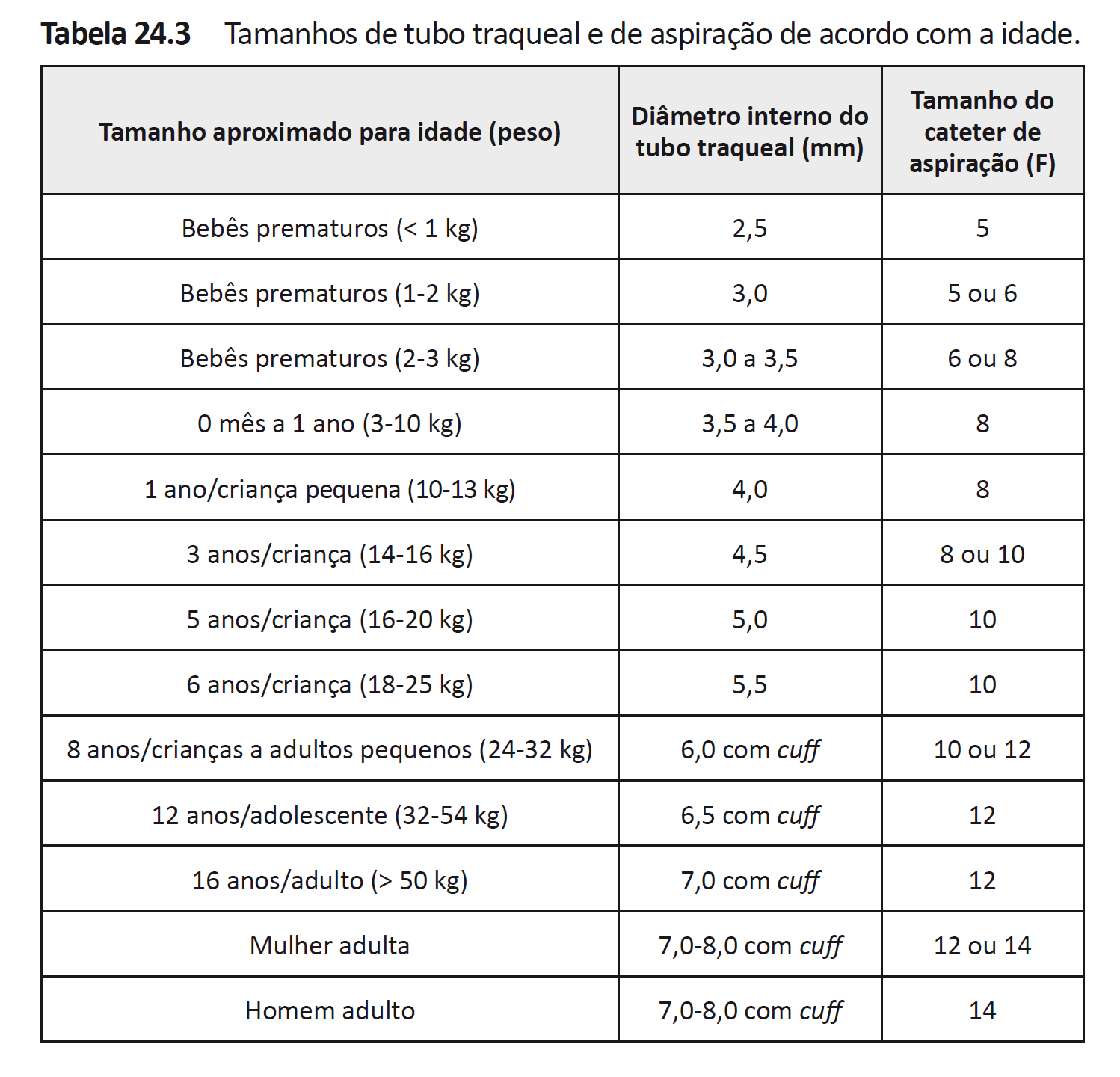 Adicione aqui o Texto
Rotinas em terapia intensiva pediátrica –  Ana Paula de C. P. Carlotti / Fabio Carmona
Rotinas em
terapia intensiva pediátrica
Capítulo 25
Asma aguda grave
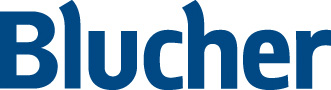 Rotinas em terapia intensiva pediátrica –  Ana Paula de C. P. Carlotti / Fabio Carmona
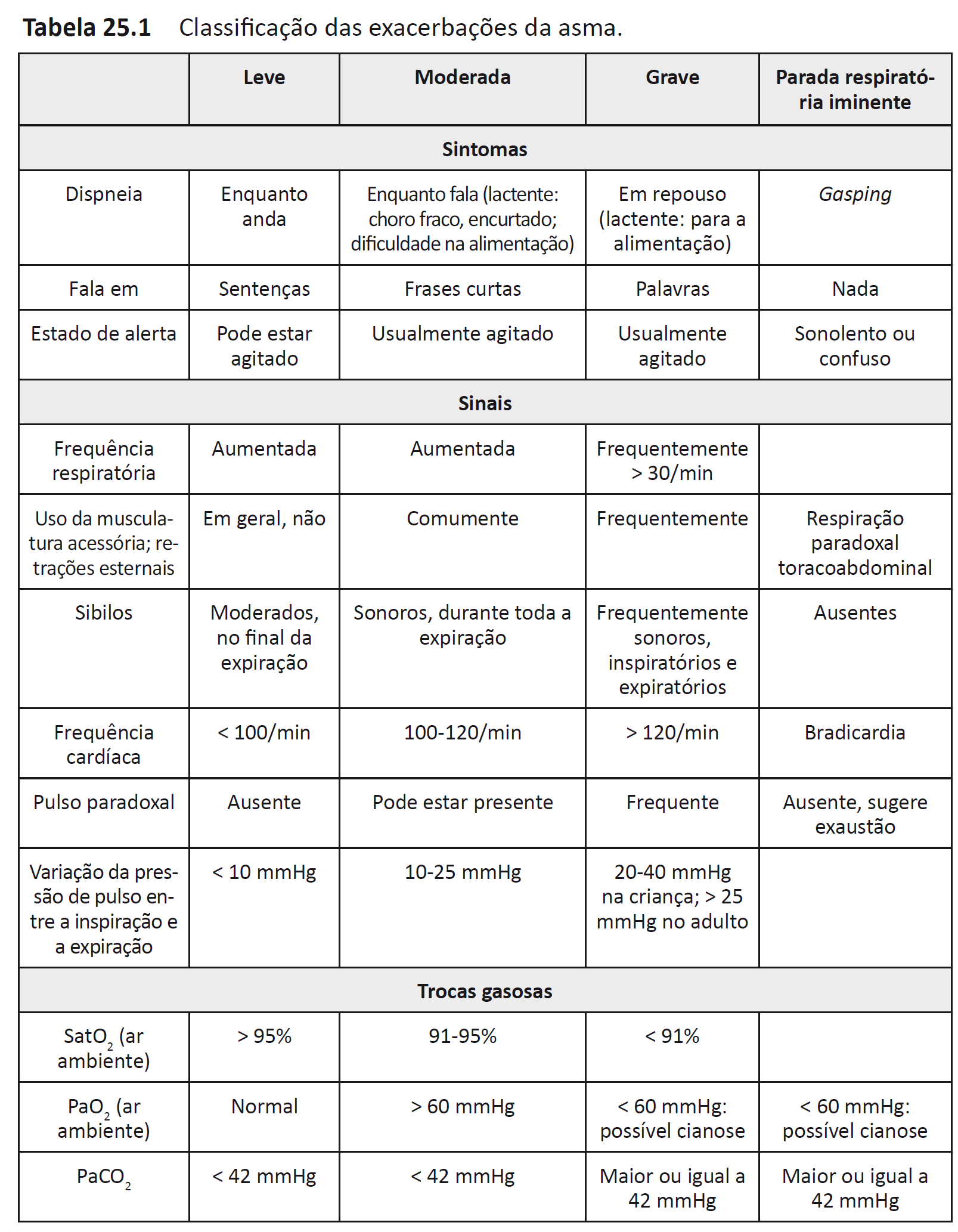 Adicione aqui o Texto
Rotinas em terapia intensiva pediátrica –  Ana Paula de C. P. Carlotti / Fabio Carmona
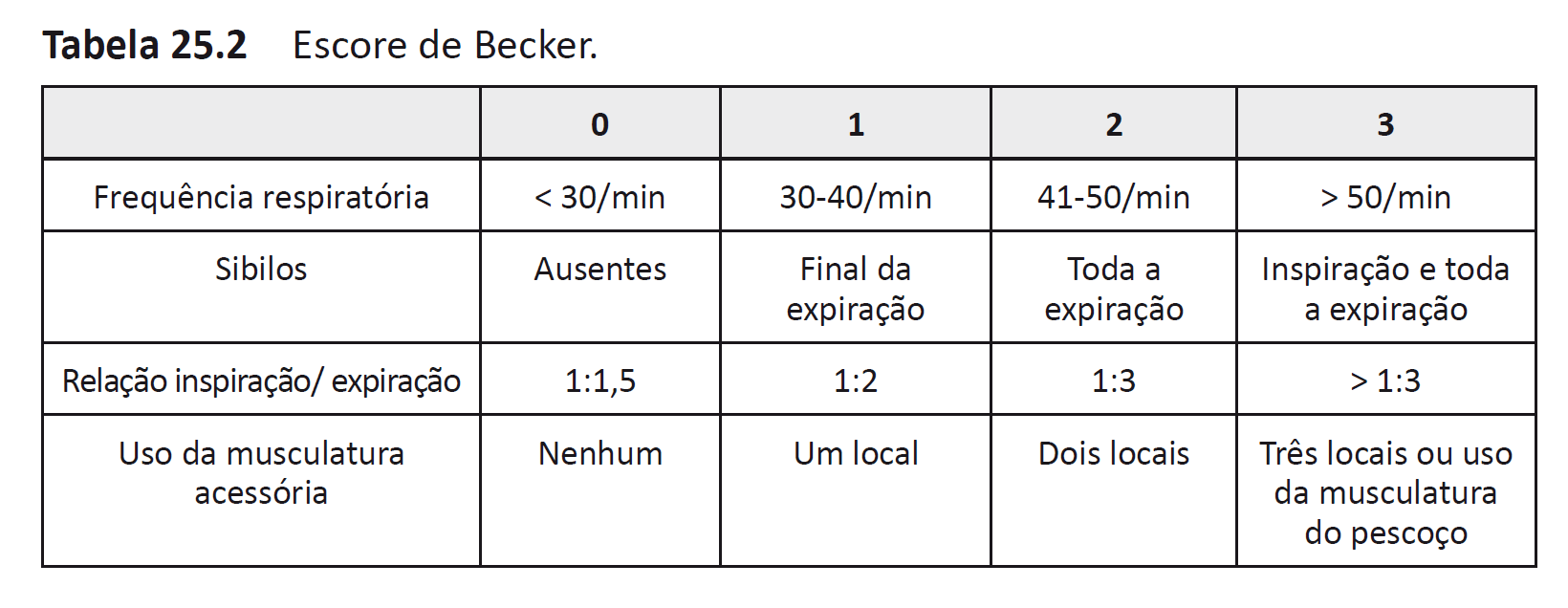 Adicione aqui o Texto
Rotinas em terapia intensiva pediátrica –  Ana Paula de C. P. Carlotti / Fabio Carmona
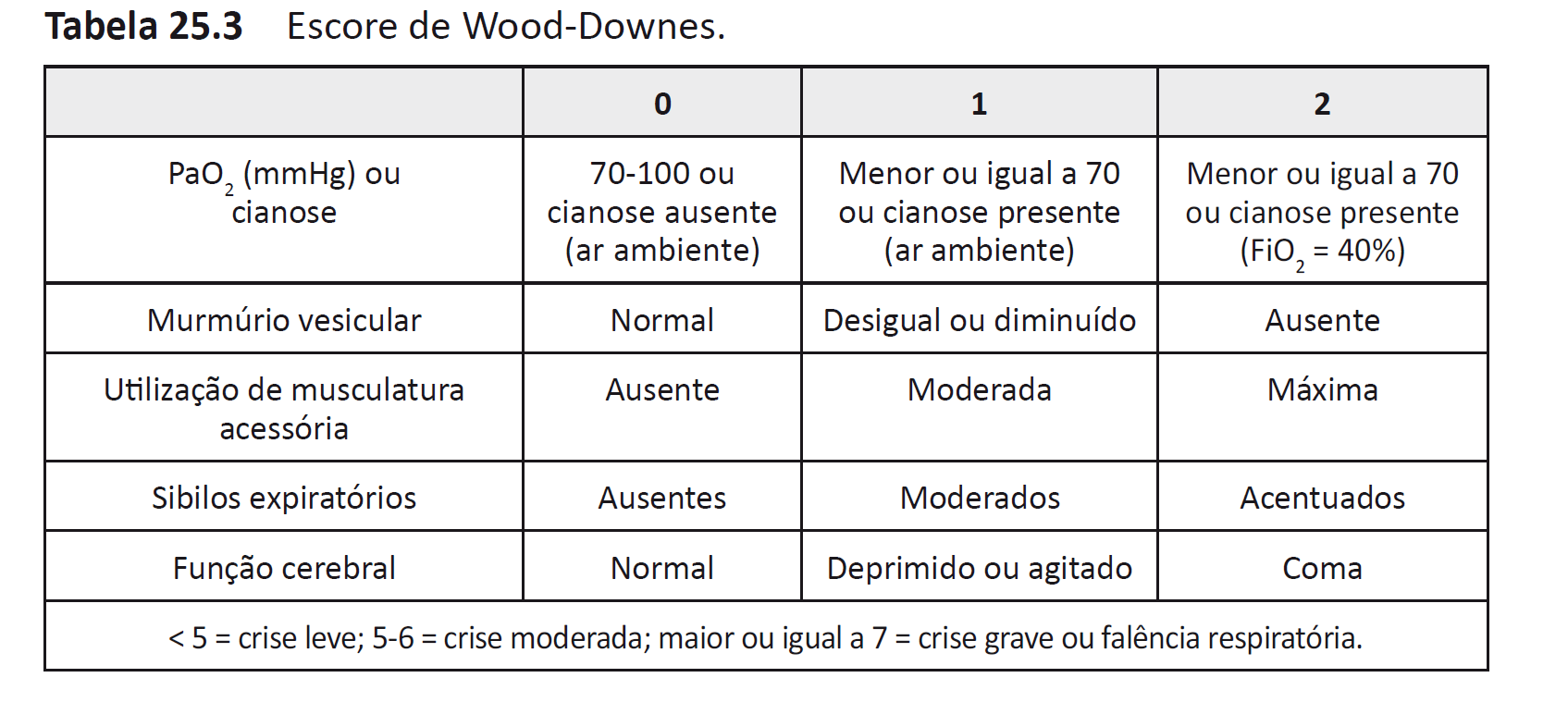 Adicione aqui o Texto
Rotinas em terapia intensiva pediátrica –  Ana Paula de C. P. Carlotti / Fabio Carmona
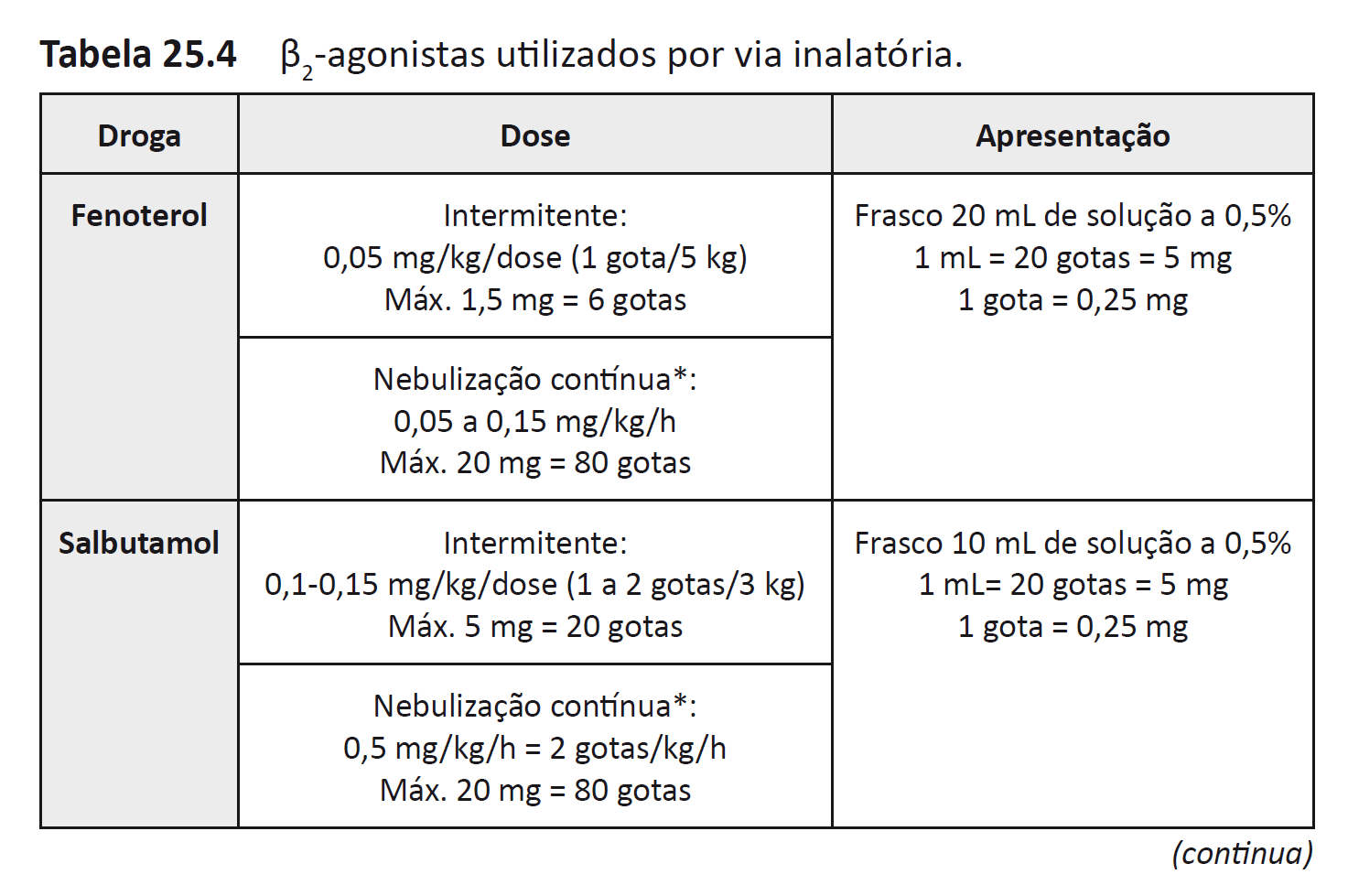 Adicione aqui o Texto
Rotinas em terapia intensiva pediátrica –  Ana Paula de C. P. Carlotti / Fabio Carmona
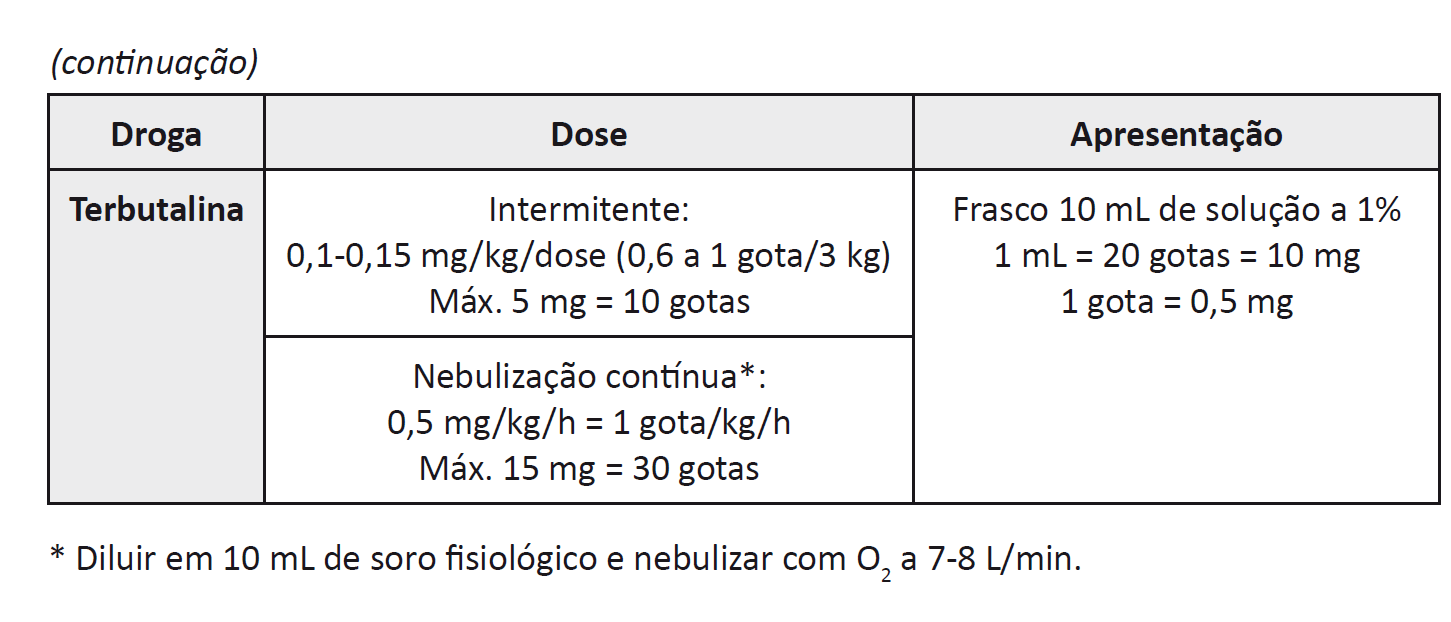 Adicione aqui o Texto
Rotinas em terapia intensiva pediátrica –  Ana Paula de C. P. Carlotti / Fabio Carmona
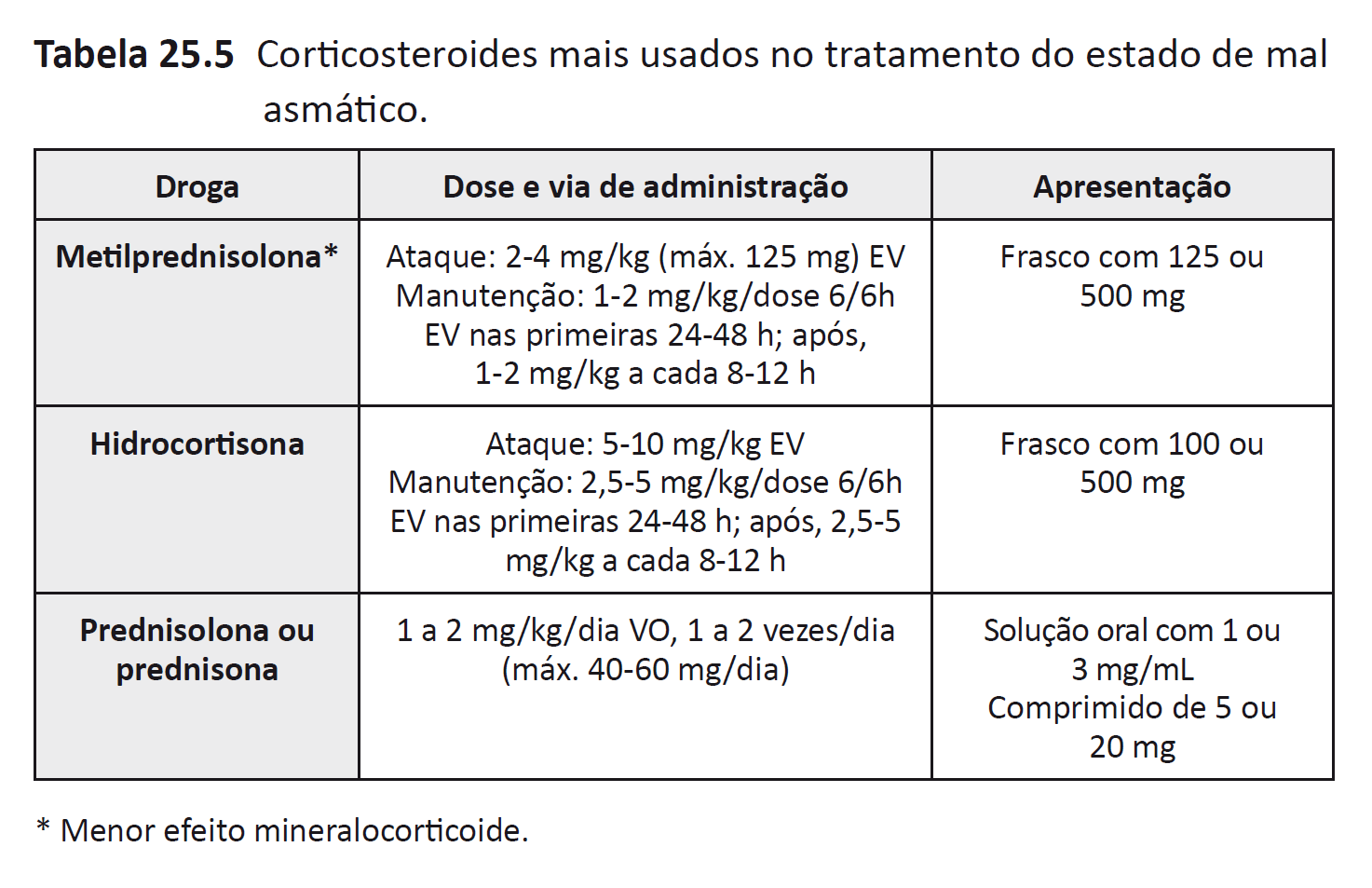 Adicione aqui o Texto
Rotinas em terapia intensiva pediátrica –  Ana Paula de C. P. Carlotti / Fabio Carmona
Rotinas em
terapia intensiva pediátrica
Capítulo 26
Princípios básicos de ventilação mecânica em pediatria
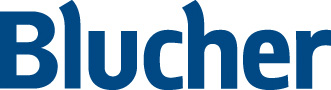 Rotinas em terapia intensiva pediátrica –  Ana Paula de C. P. Carlotti / Fabio Carmona
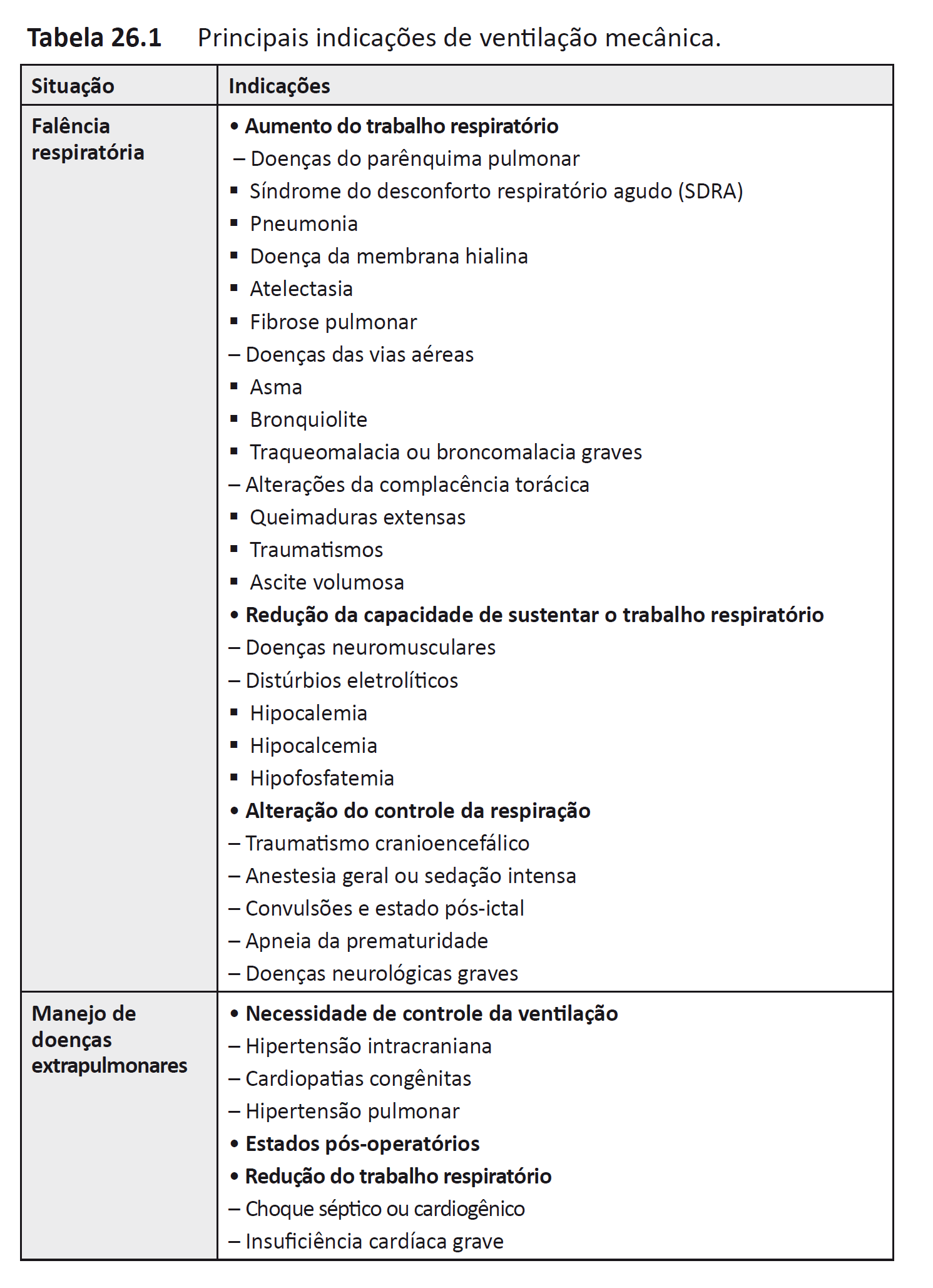 Adicione aqui o Texto
Rotinas em terapia intensiva pediátrica –  Ana Paula de C. P. Carlotti / Fabio Carmona
Rotinas em
terapia intensiva pediátrica
Capítulo 27
Ventilação não invasiva
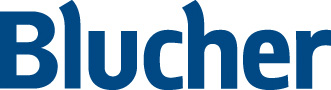 Rotinas em terapia intensiva pediátrica –  Ana Paula de C. P. Carlotti / Fabio Carmona
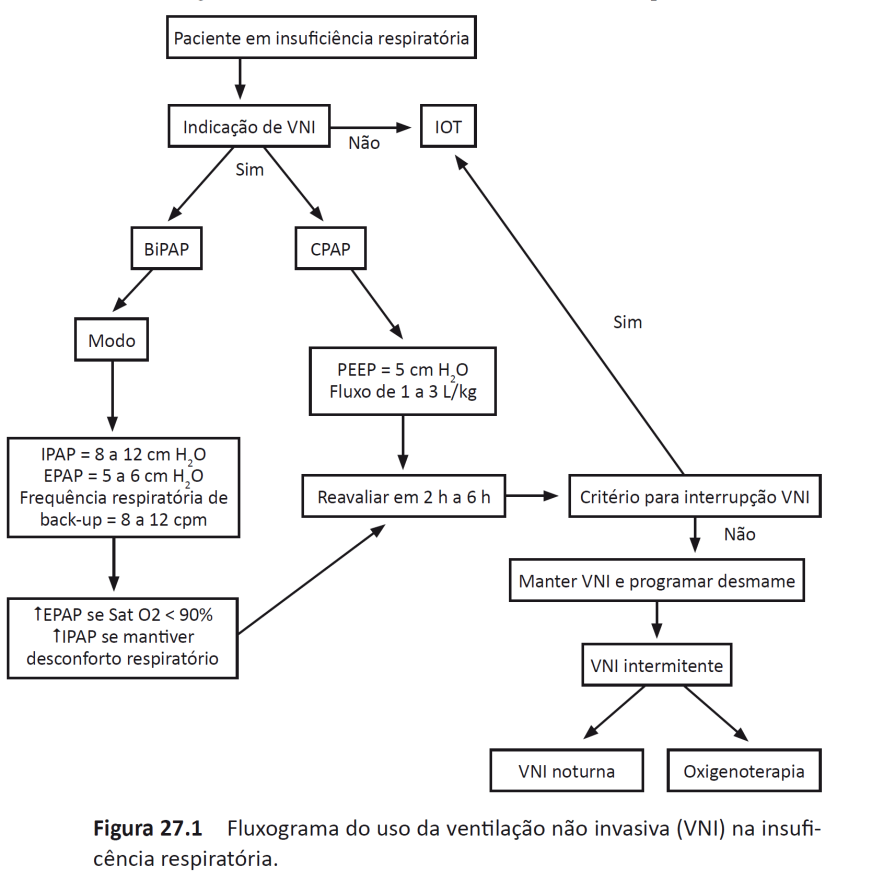 Adicione aqui o Texto
Rotinas em terapia intensiva pediátrica –  Ana Paula de C. P. Carlotti / Fabio Carmona
Rotinas em
terapia intensiva pediátrica
Capítulo 28
Desmame da ventilação
mecânica invasiva
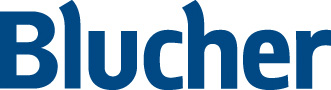 Rotinas em terapia intensiva pediátrica –  Ana Paula de C. P. Carlotti / Fabio Carmona
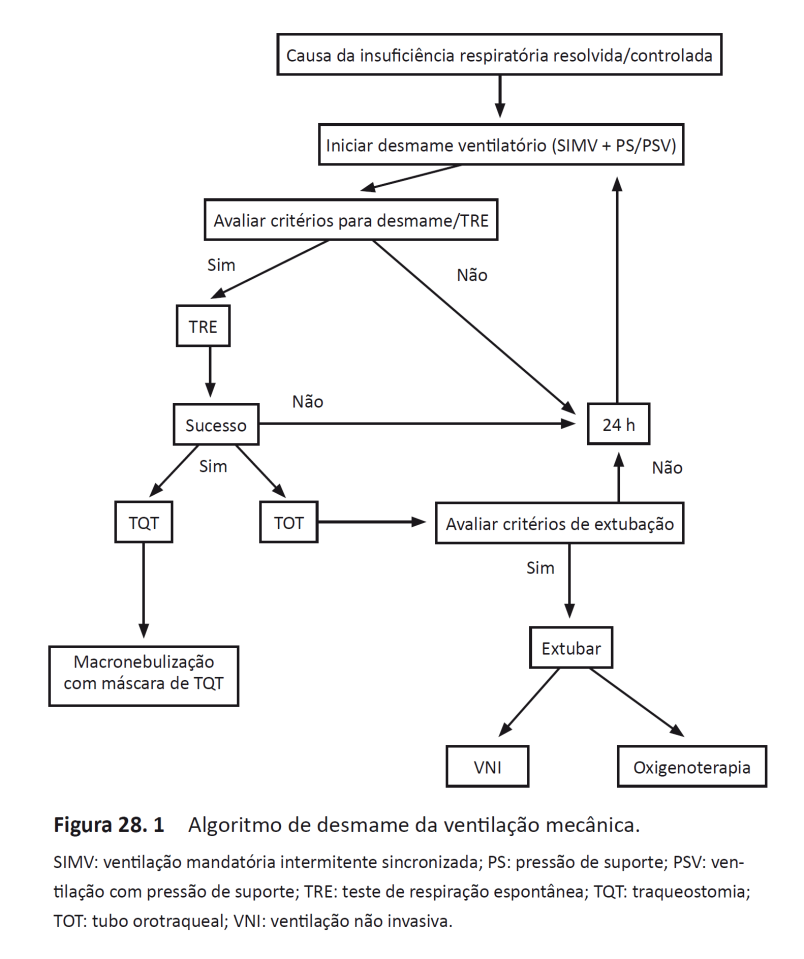 Adicione aqui o Texto
Rotinas em terapia intensiva pediátrica –  Ana Paula de C. P. Carlotti / Fabio Carmona
Rotinas em
terapia intensiva pediátrica
Capítulo 29
Estado de mal epiléptico
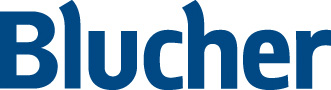 Rotinas em terapia intensiva pediátrica –  Ana Paula de C. P. Carlotti / Fabio Carmona
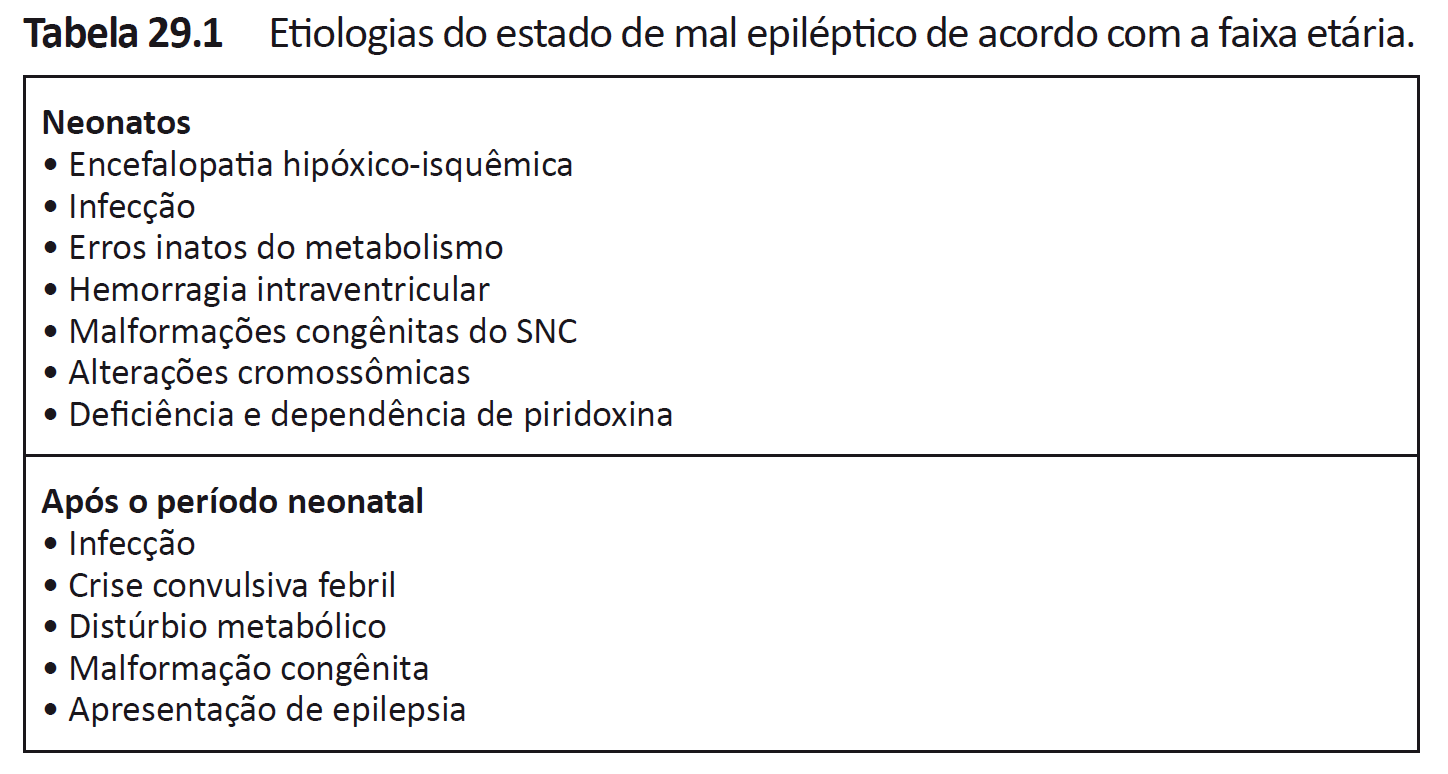 Adicione aqui o Texto
Rotinas em terapia intensiva pediátrica –  Ana Paula de C. P. Carlotti / Fabio Carmona
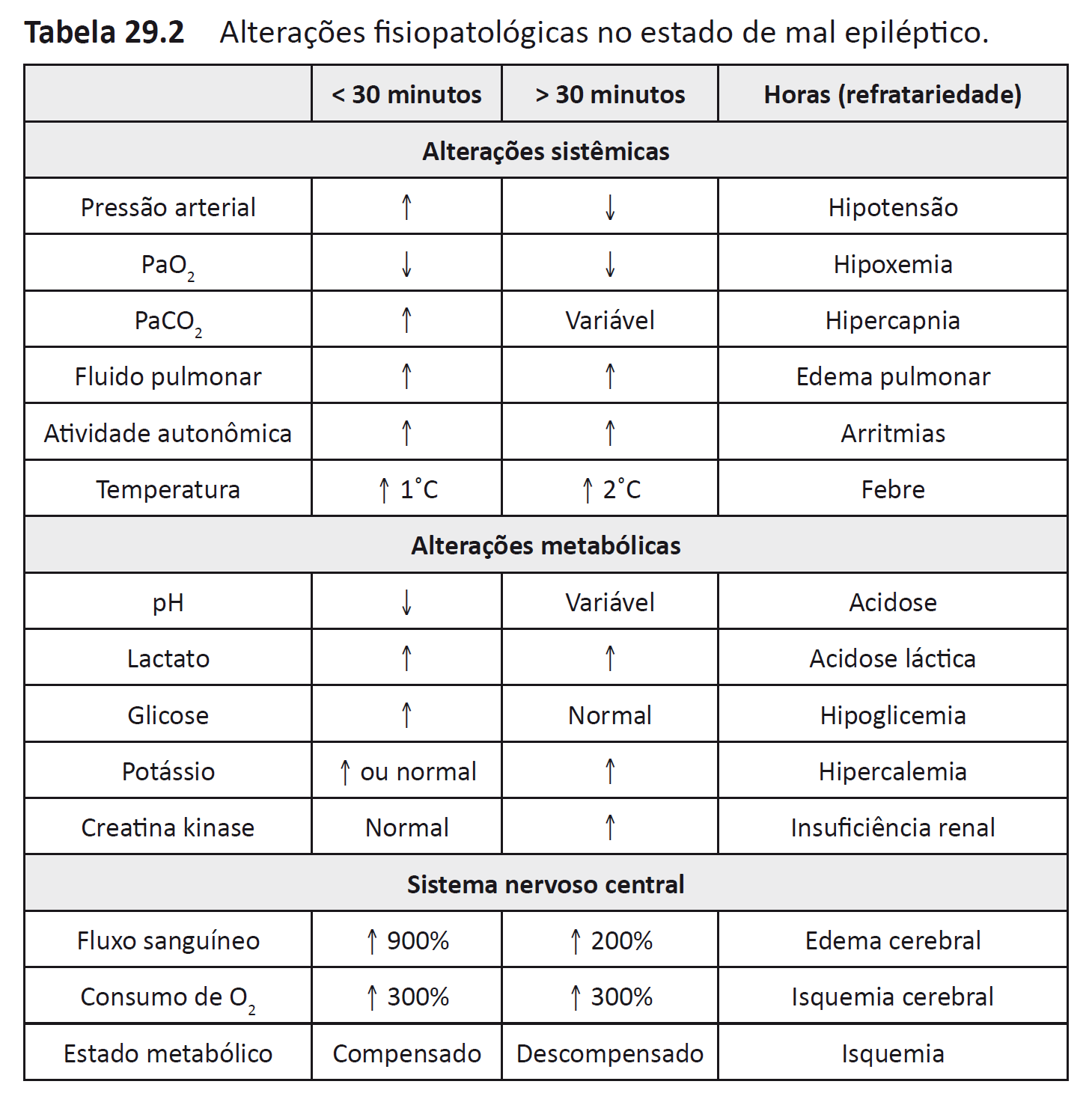 Adicione aqui o Texto
Rotinas em terapia intensiva pediátrica –  Ana Paula de C. P. Carlotti / Fabio Carmona
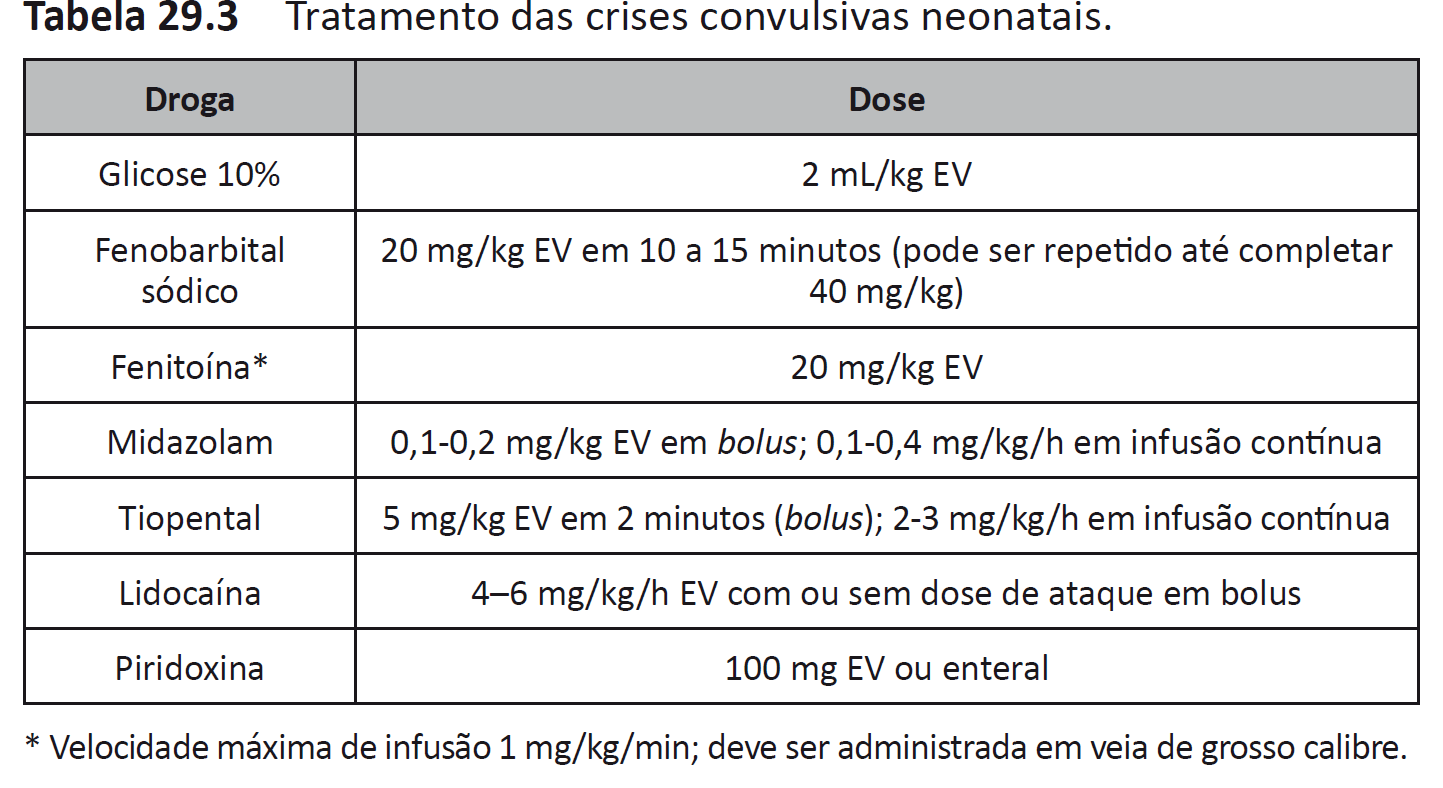 Adicione aqui o Texto
Rotinas em terapia intensiva pediátrica –  Ana Paula de C. P. Carlotti / Fabio Carmona
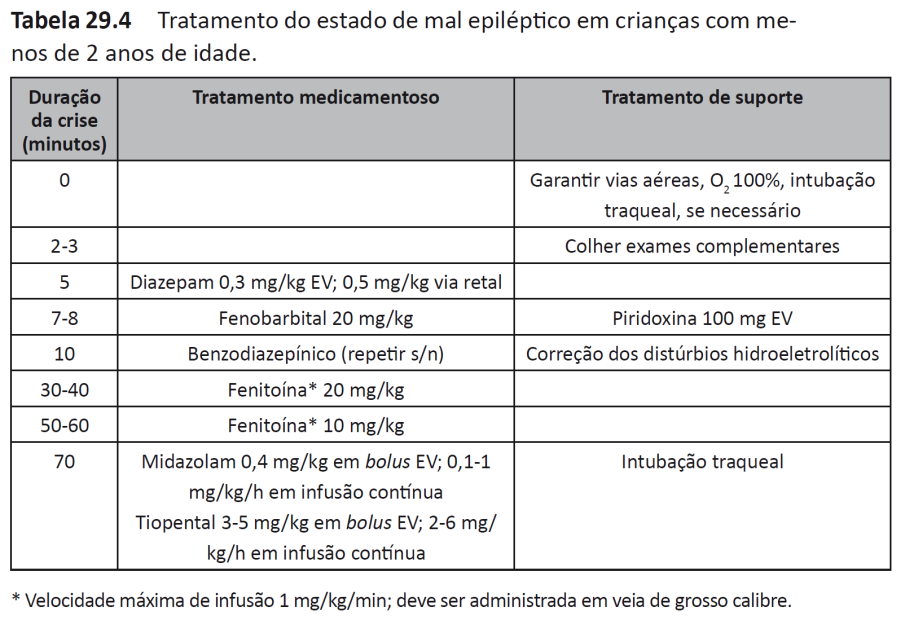 Adicione aqui o Texto
Rotinas em terapia intensiva pediátrica –  Ana Paula de C. P. Carlotti / Fabio Carmona
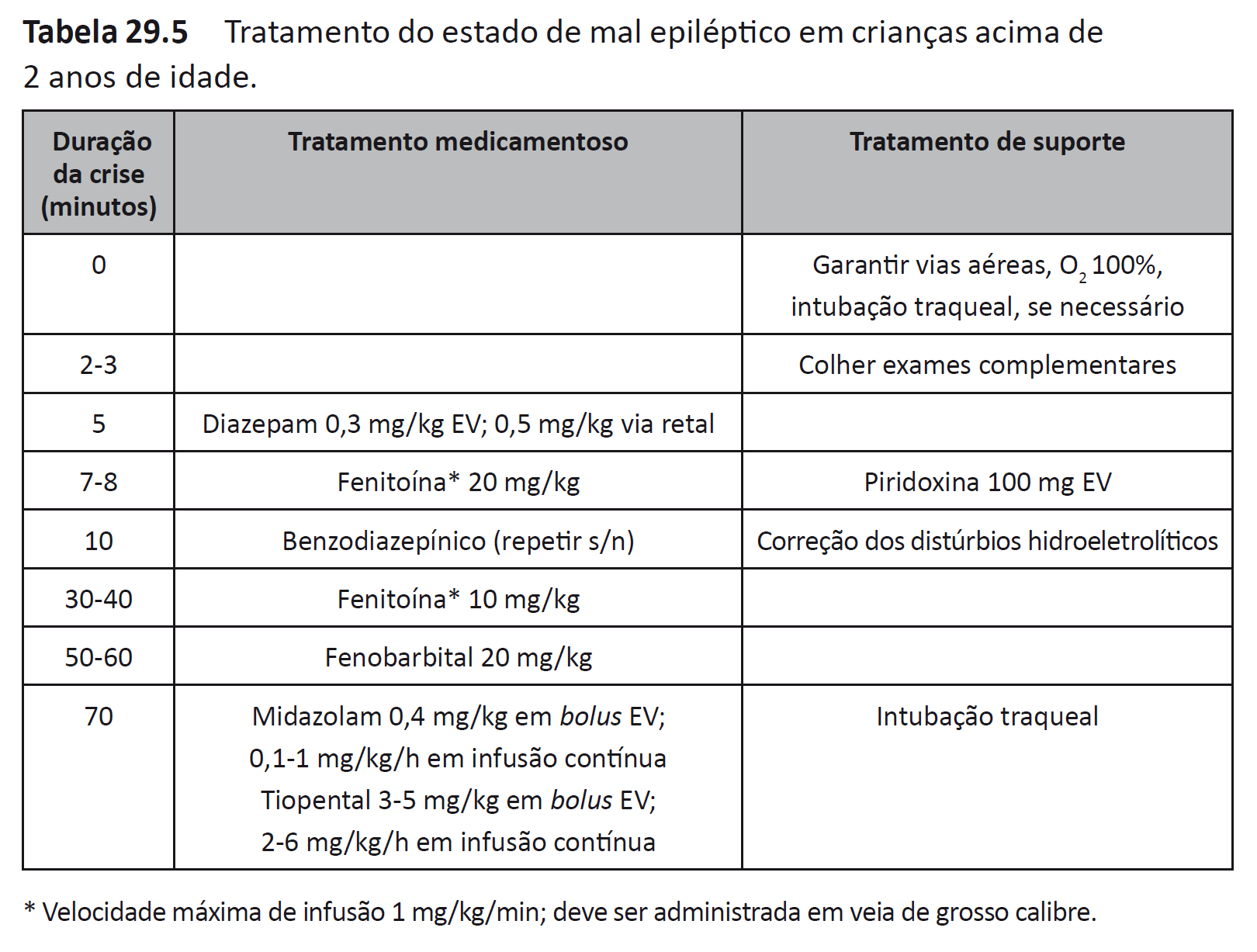 Adicione aqui o Texto
Rotinas em terapia intensiva pediátrica –  Ana Paula de C. P. Carlotti / Fabio Carmona
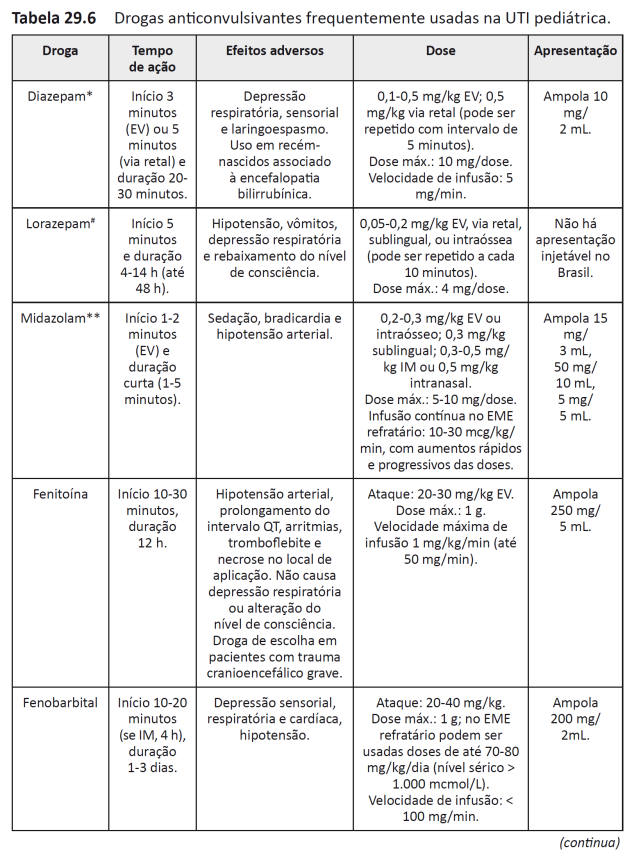 Adicione aqui o Texto
Rotinas em terapia intensiva pediátrica –  Ana Paula de C. P. Carlotti / Fabio Carmona
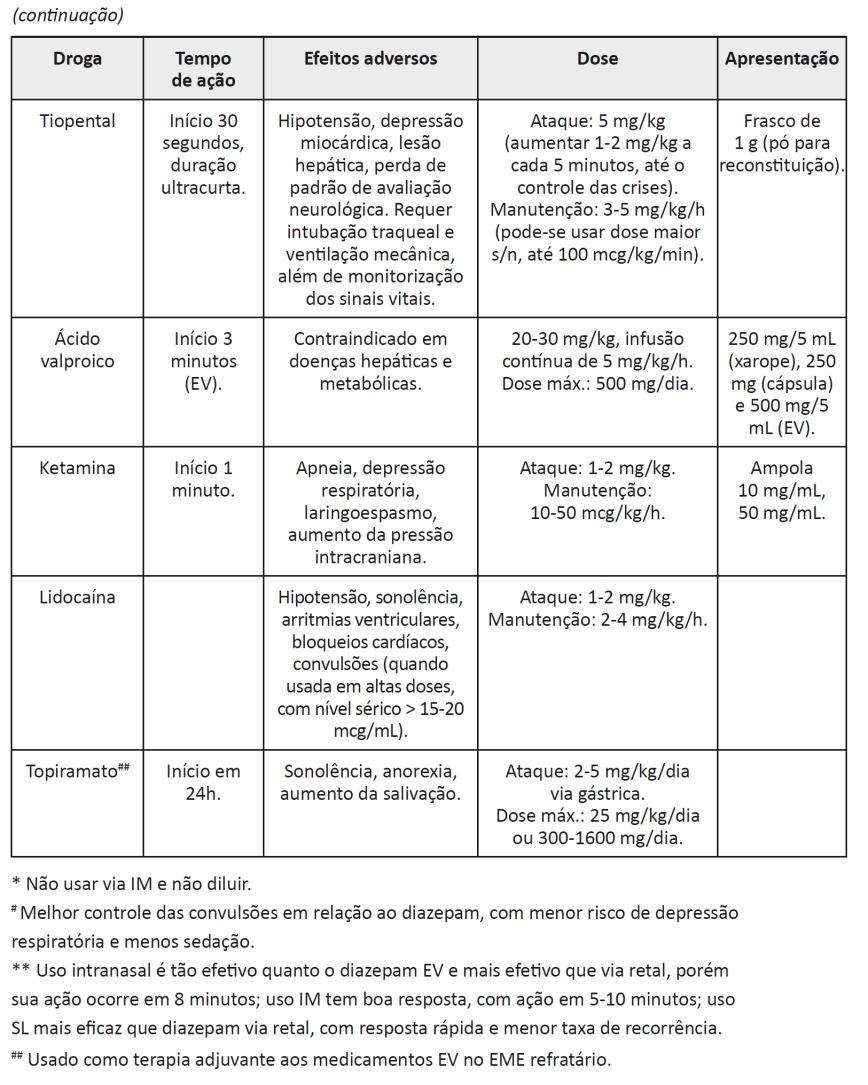 Adicione aqui o Texto
Rotinas em terapia intensiva pediátrica –  Ana Paula de C. P. Carlotti / Fabio Carmona
Rotinas em
terapia intensiva pediátrica
Capítulo 30
Pós-operatório
de neurocirurgia
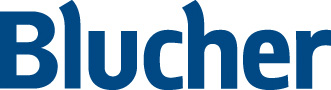 Rotinas em terapia intensiva pediátrica –  Ana Paula de C. P. Carlotti / Fabio Carmona
Rotinas em
terapia intensiva pediátrica
Capítulo 31
Traumatismo
cranioencefálico
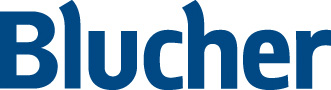 Rotinas em terapia intensiva pediátrica –  Ana Paula de C. P. Carlotti / Fabio Carmona
Rotinas em
terapia intensiva pediátrica
Capítulo 32
Morte encefálica e
doação de órgãos
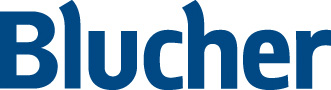 Rotinas em terapia intensiva pediátrica –  Ana Paula de C. P. Carlotti / Fabio Carmona
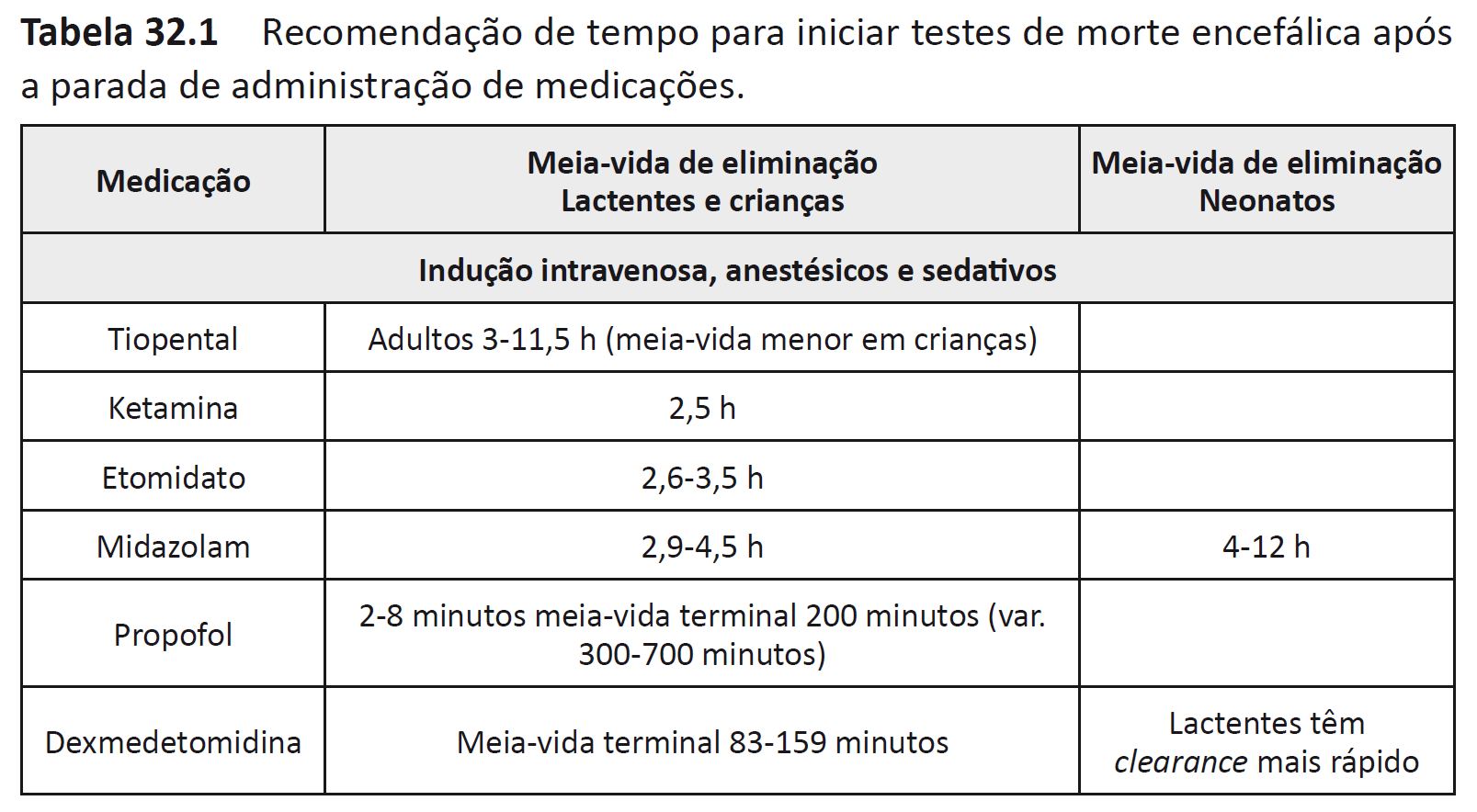 Adicione aqui o Texto
Rotinas em terapia intensiva pediátrica –  Ana Paula de C. P. Carlotti / Fabio Carmona
Adicione aqui o Texto
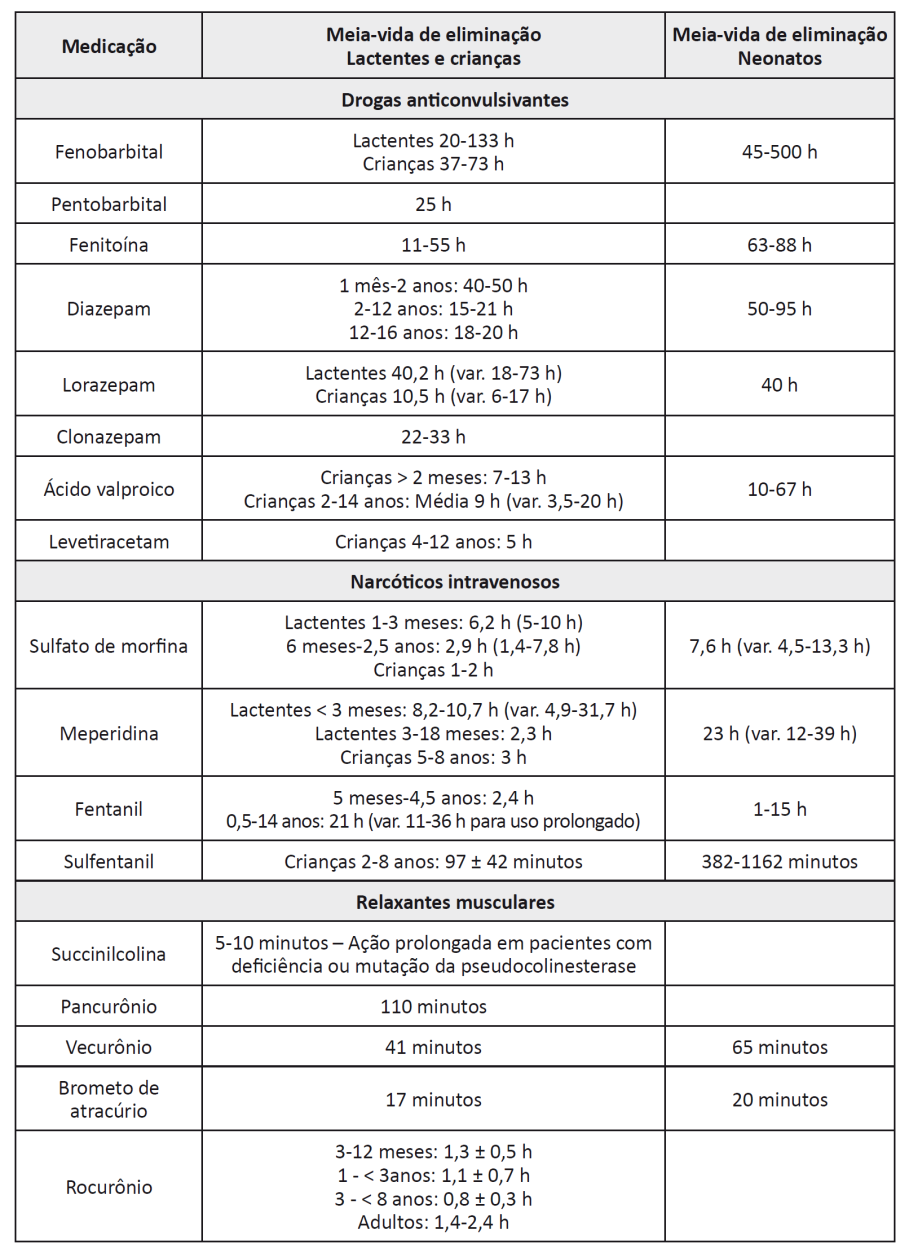 Rotinas em terapia intensiva pediátrica –  Ana Paula de C. P. Carlotti / Fabio Carmona
Rotinas em
terapia intensiva pediátrica
Capítulo 33
Politraumatismo
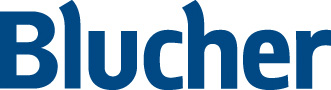 Rotinas em terapia intensiva pediátrica –  Ana Paula de C. P. Carlotti / Fabio Carmona
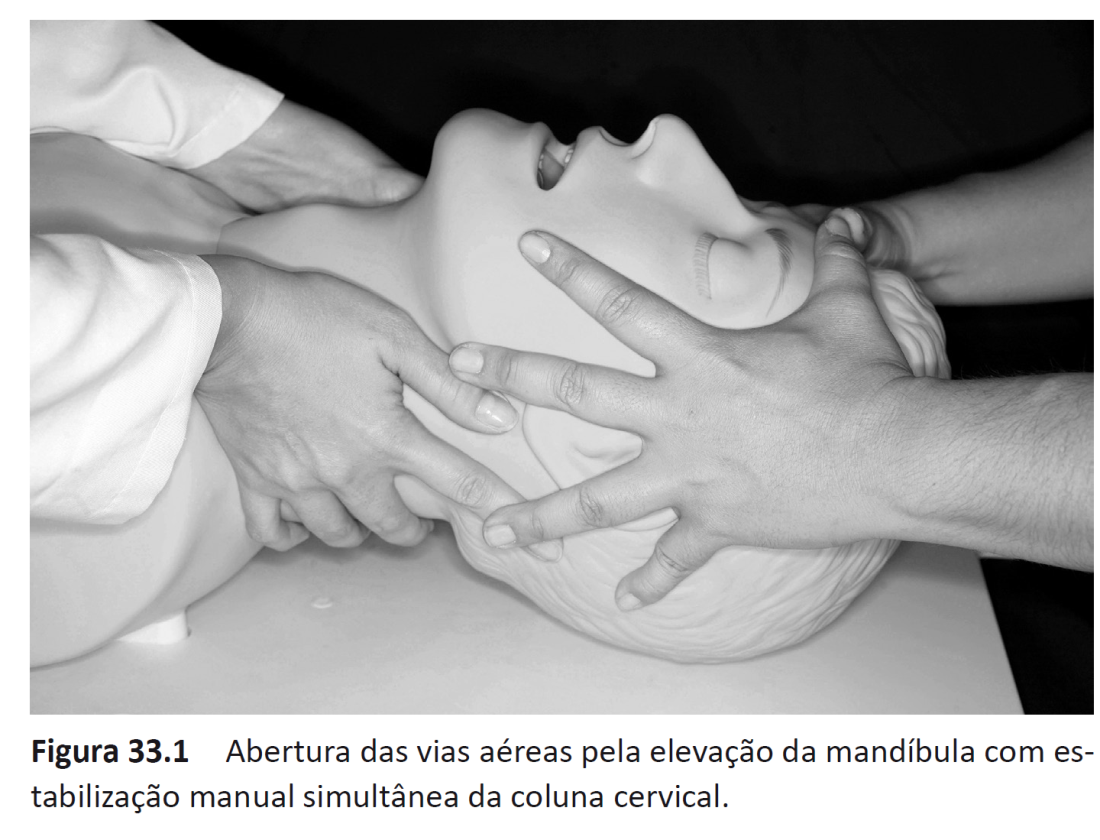 Adicione aqui o Texto
Rotinas em terapia intensiva pediátrica –  Ana Paula de C. P. Carlotti / Fabio Carmona
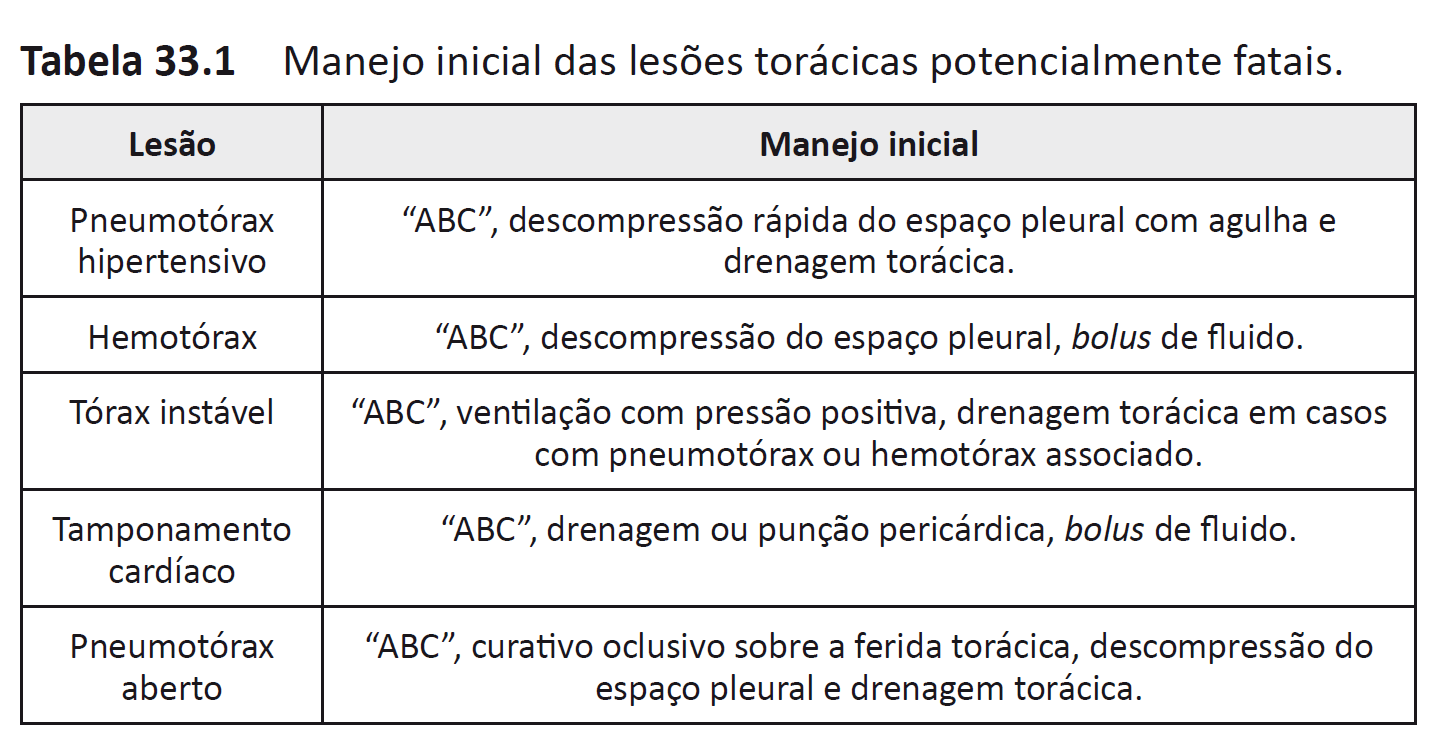 Adicione aqui o Texto
Rotinas em terapia intensiva pediátrica –  Ana Paula de C. P. Carlotti / Fabio Carmona
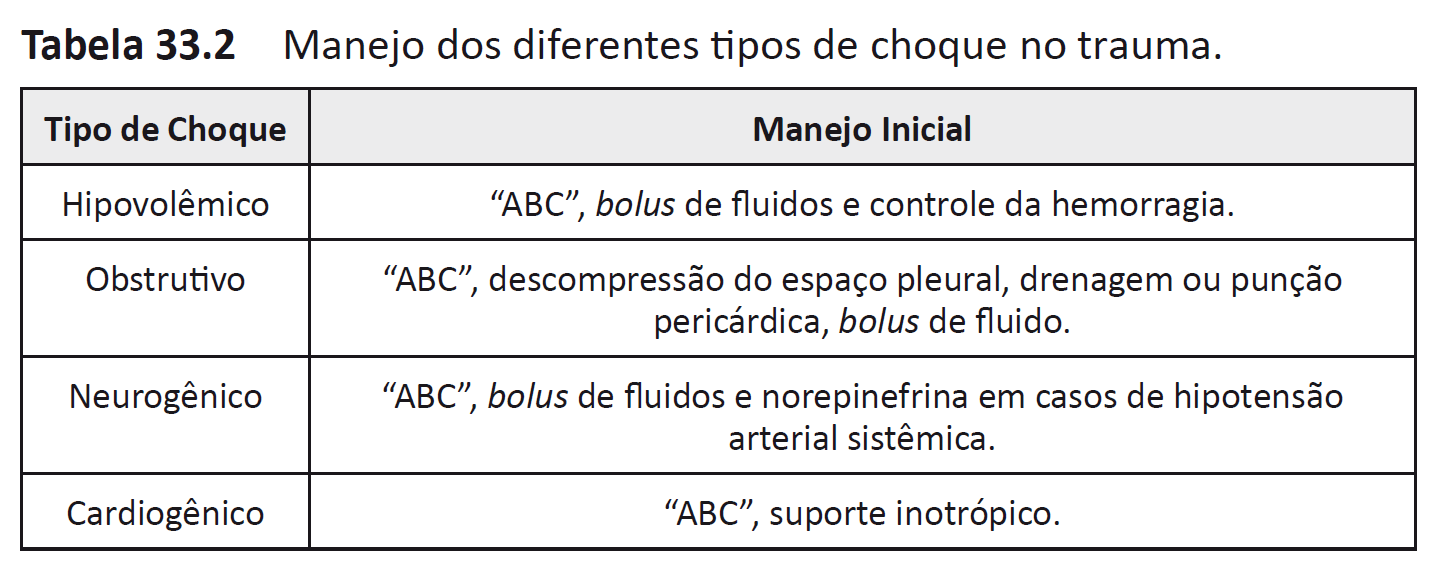 Adicione aqui o Texto
Rotinas em terapia intensiva pediátrica –  Ana Paula de C. P. Carlotti / Fabio Carmona
Rotinas em
terapia intensiva pediátrica
Capítulo 34
Queimadura
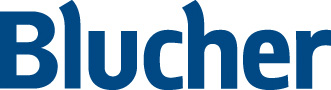 Rotinas em terapia intensiva pediátrica –  Ana Paula de C. P. Carlotti / Fabio Carmona
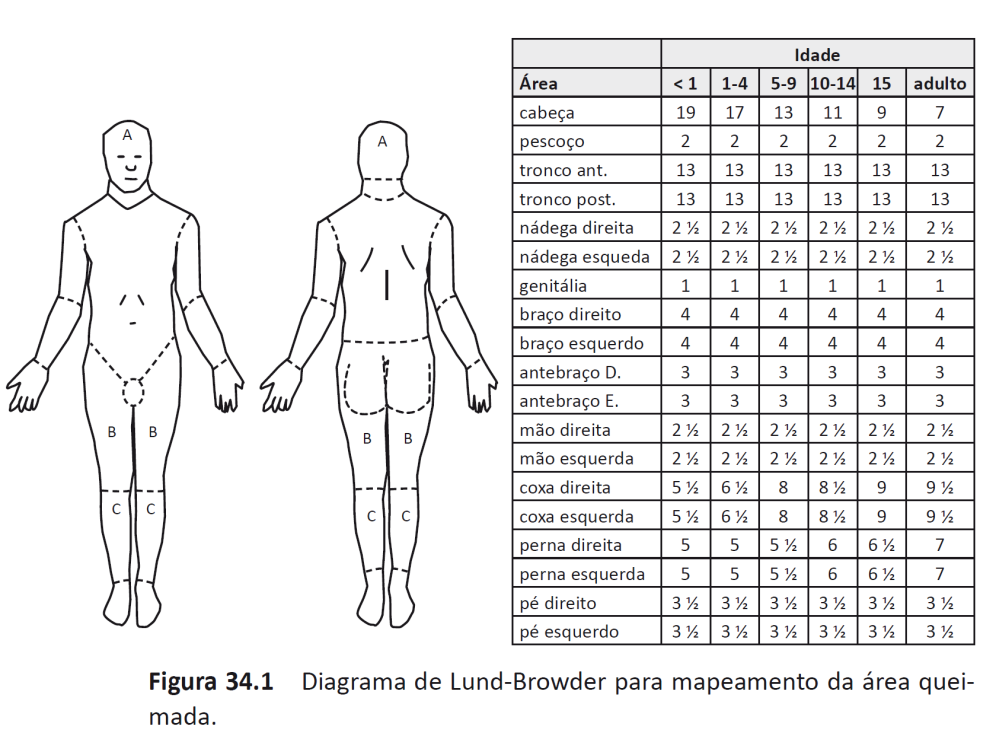 Adicione aqui o Texto
Rotinas em terapia intensiva pediátrica –  Ana Paula de C. P. Carlotti / Fabio Carmona
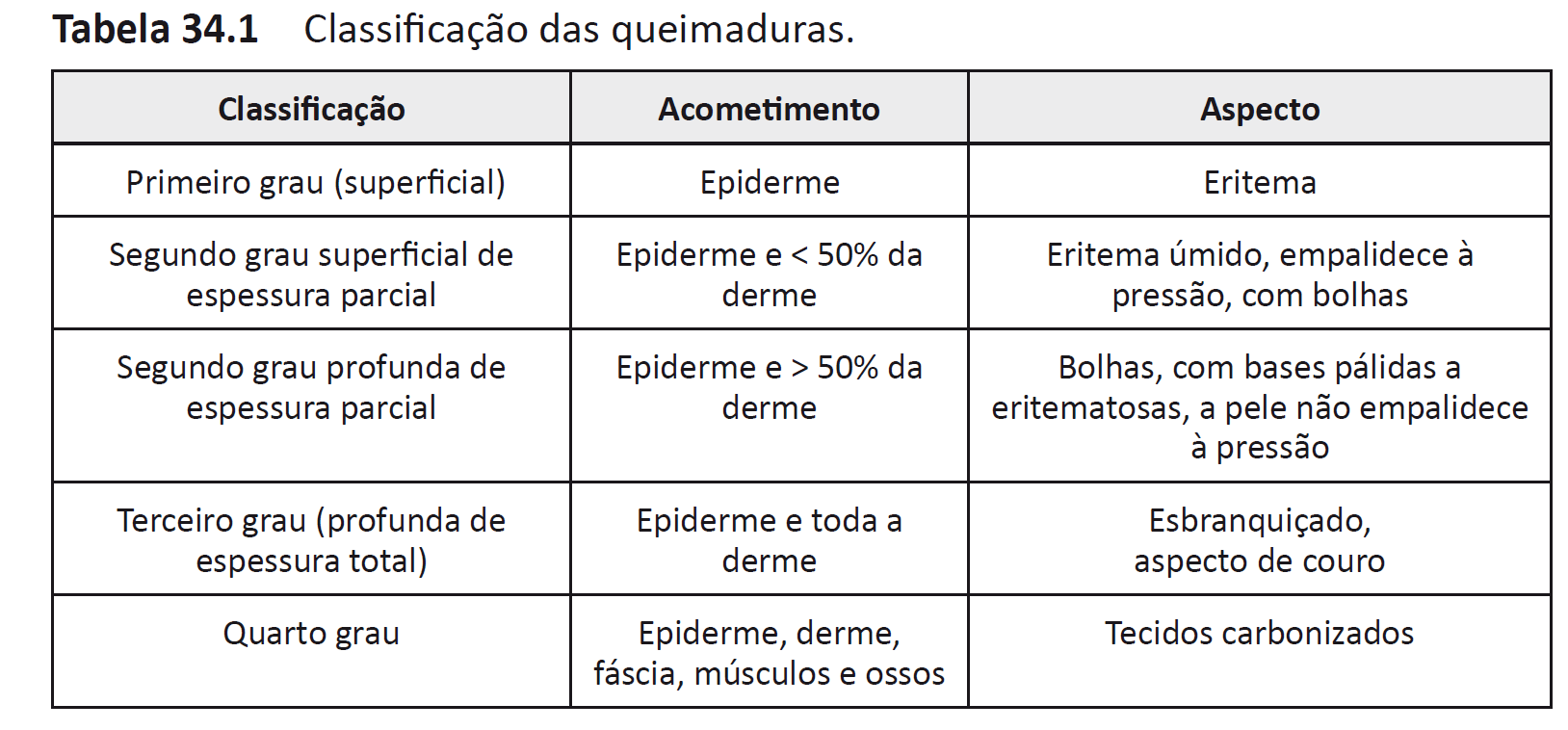 Adicione aqui o Texto
Rotinas em terapia intensiva pediátrica –  Ana Paula de C. P. Carlotti / Fabio Carmona
Rotinas em
terapia intensiva pediátrica
Capítulo 35
Trauma abdominal
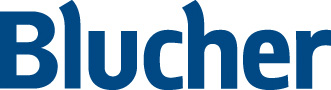 Rotinas em terapia intensiva pediátrica –  Ana Paula de C. P. Carlotti / Fabio Carmona
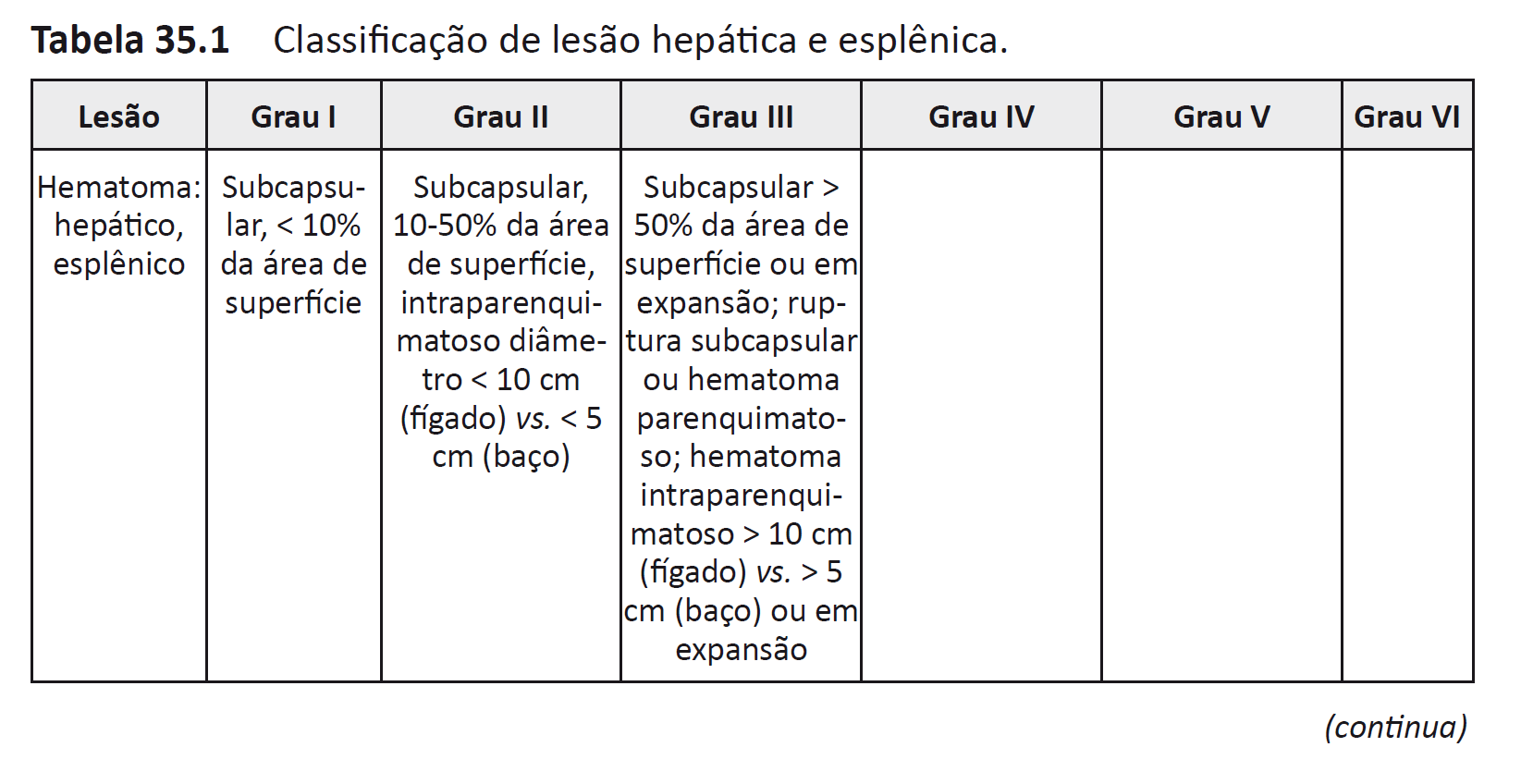 Adicione aqui o Texto
Rotinas em terapia intensiva pediátrica –  Ana Paula de C. P. Carlotti / Fabio Carmona
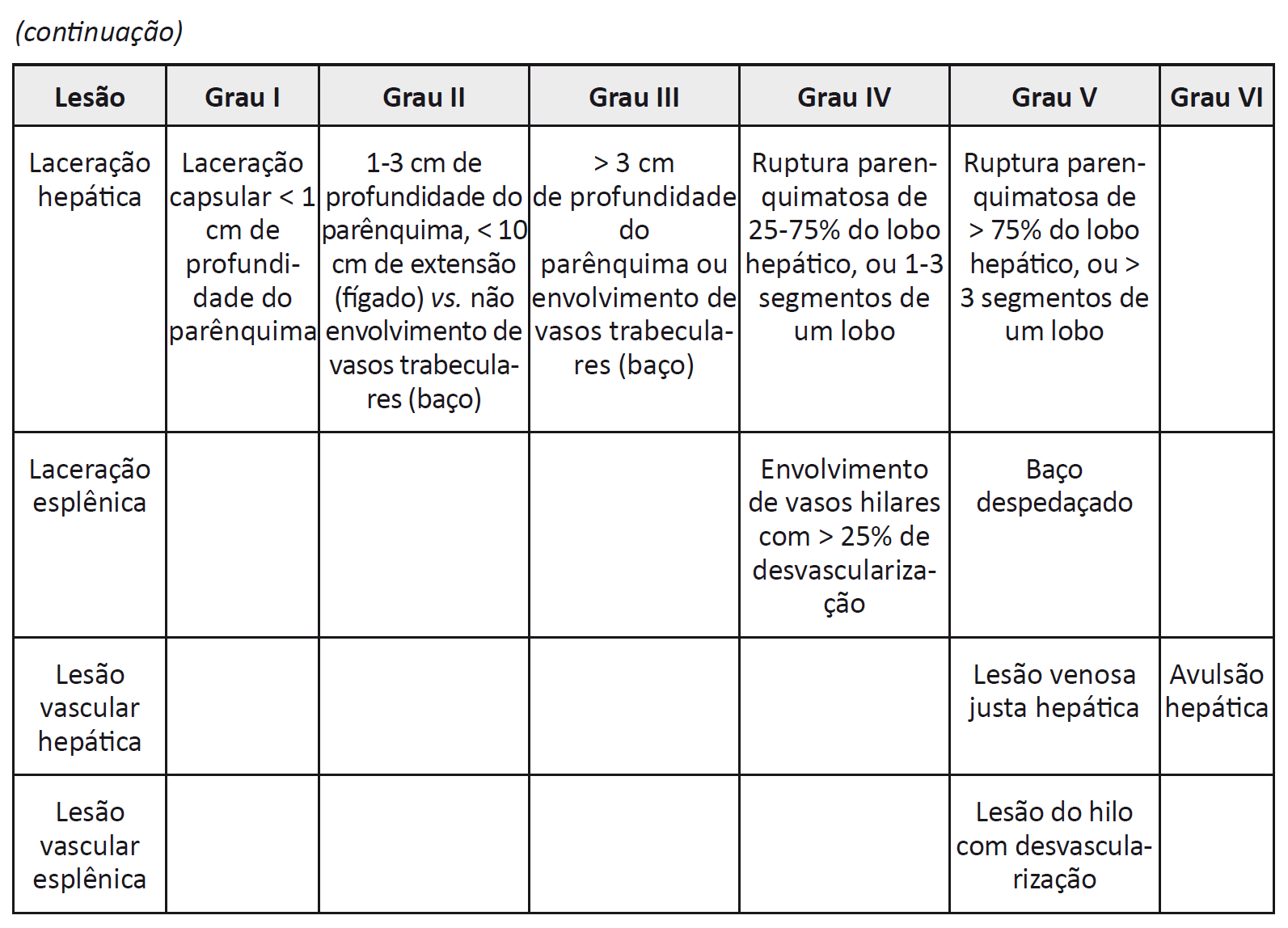 Adicione aqui o Texto
Rotinas em terapia intensiva pediátrica –  Ana Paula de C. P. Carlotti / Fabio Carmona
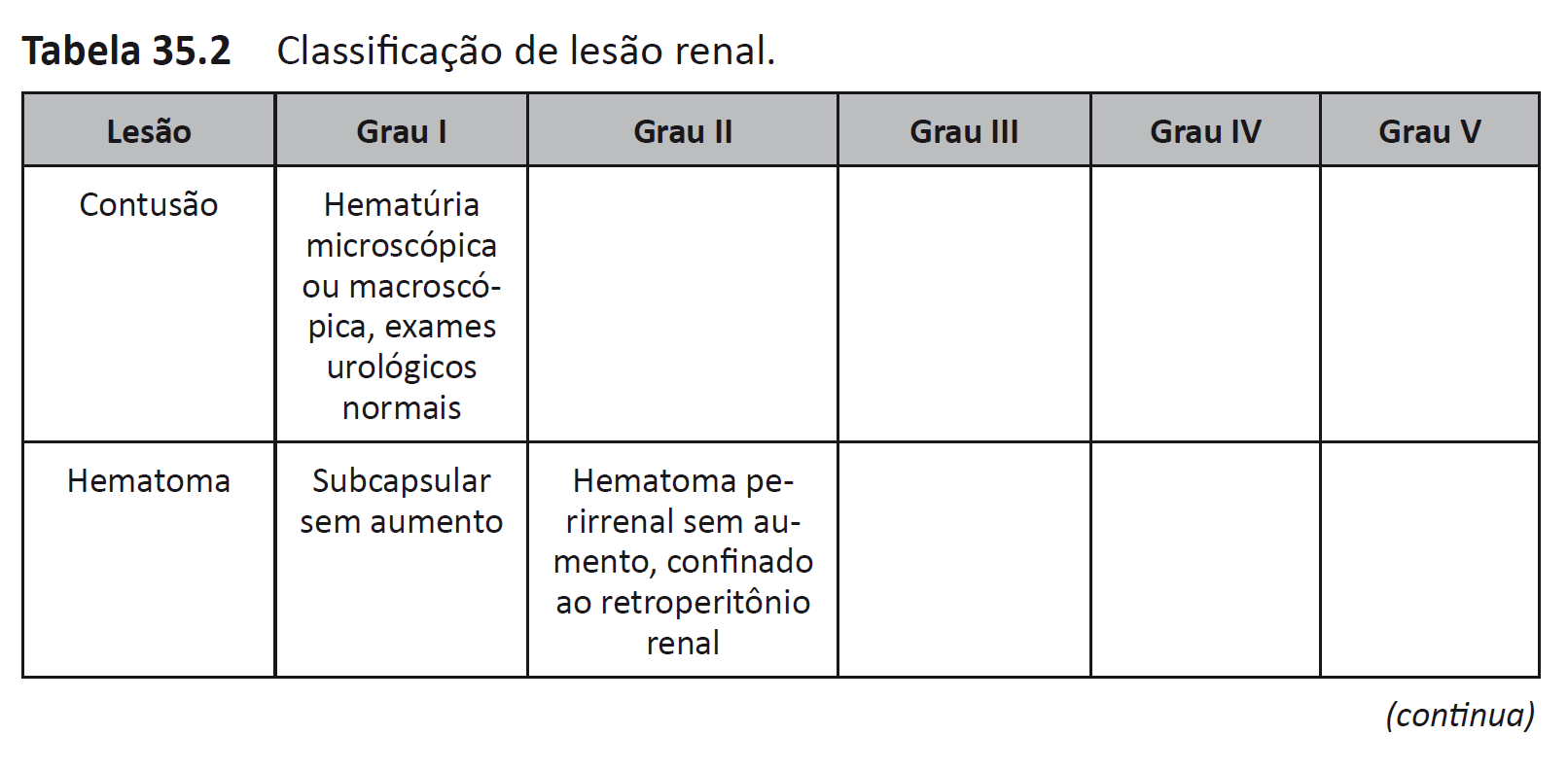 Adicione aqui o Texto
Rotinas em terapia intensiva pediátrica –  Ana Paula de C. P. Carlotti / Fabio Carmona
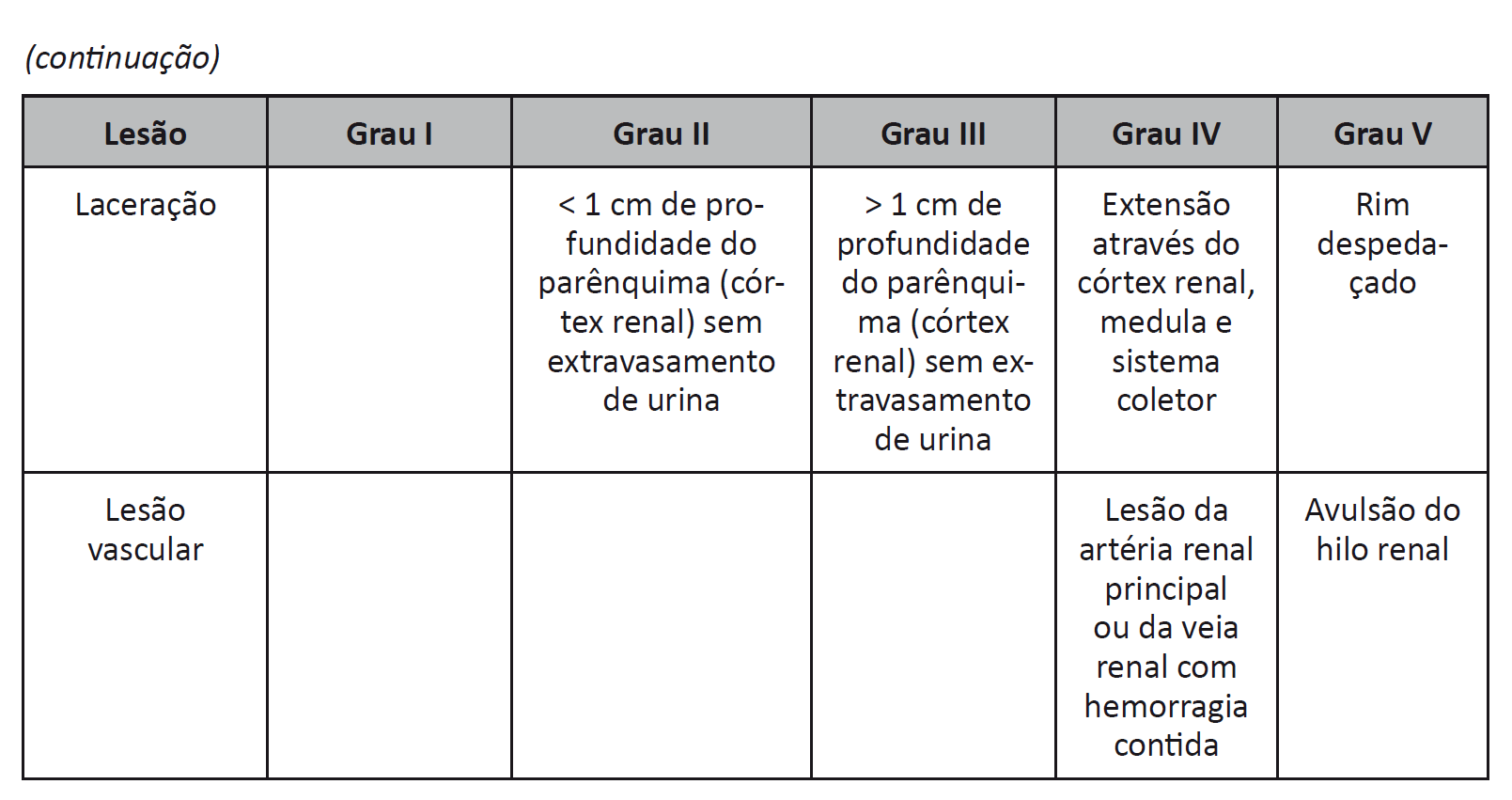 Adicione aqui o Texto
Rotinas em terapia intensiva pediátrica –  Ana Paula de C. P. Carlotti / Fabio Carmona
Rotinas em
terapia intensiva pediátrica
Capítulo 36
Síndrome de
compartimento abdominal
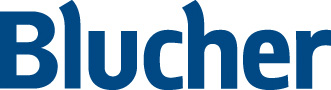 Rotinas em terapia intensiva pediátrica –  Ana Paula de C. P. Carlotti / Fabio Carmona
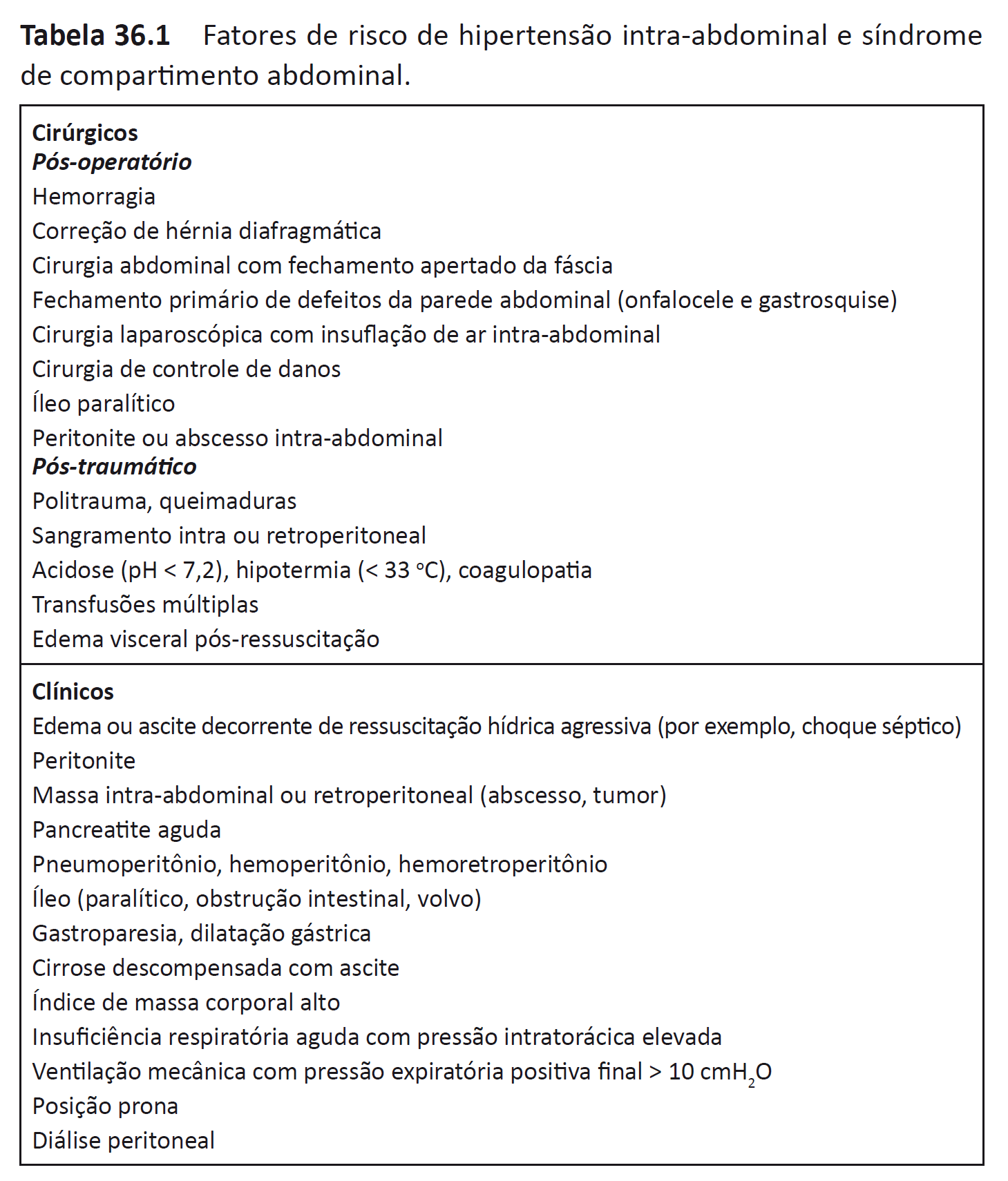 Adicione aqui o Texto
Rotinas em terapia intensiva pediátrica –  Ana Paula de C. P. Carlotti / Fabio Carmona
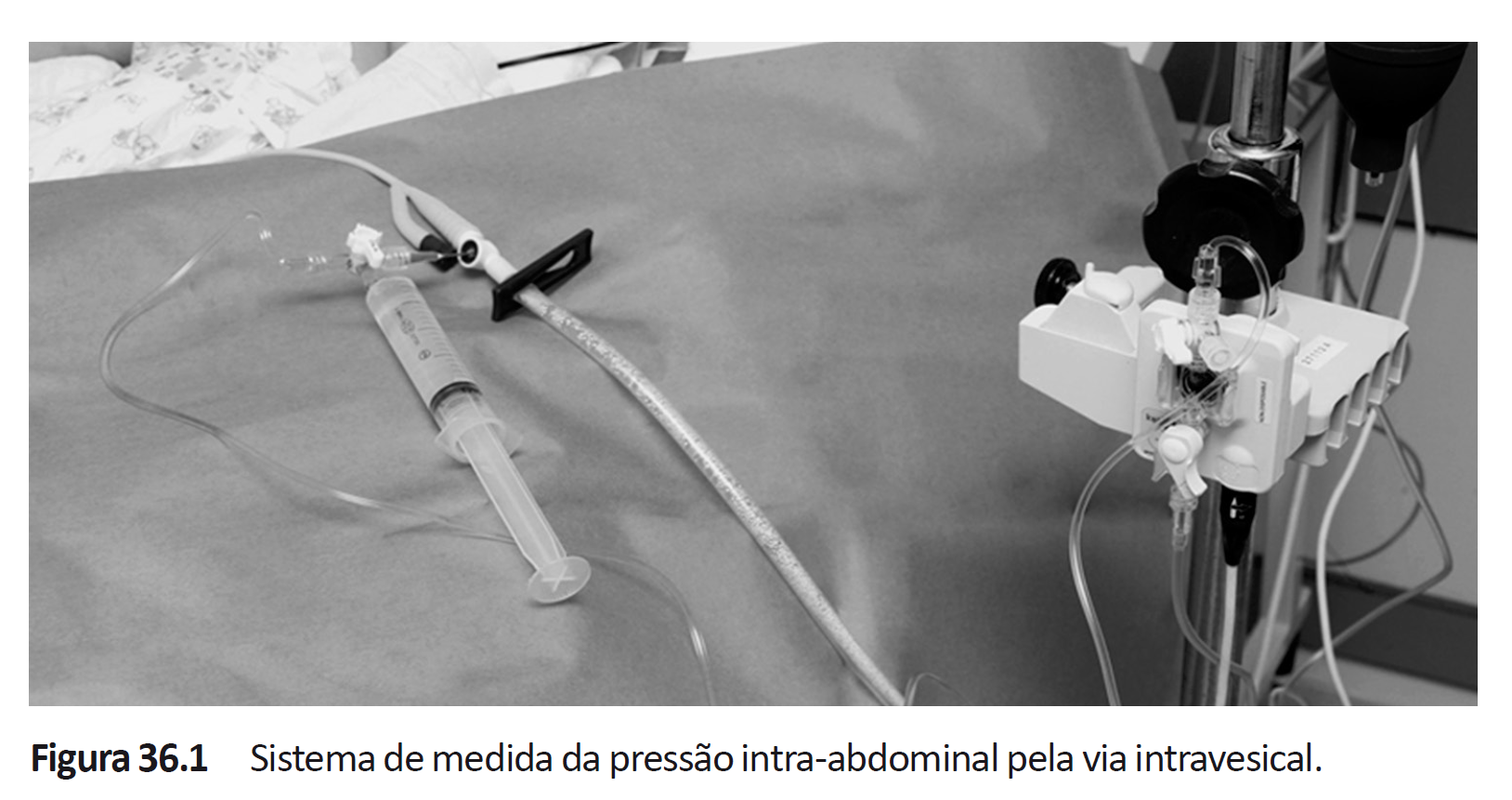 Adicione aqui o Texto
Rotinas em terapia intensiva pediátrica –  Ana Paula de C. P. Carlotti / Fabio Carmona
Rotinas em
terapia intensiva pediátrica
Capítulo 37 
Transplante renal pediátrico
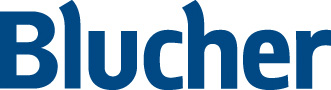 Rotinas em terapia intensiva pediátrica –  Ana Paula de C. P. Carlotti / Fabio Carmona
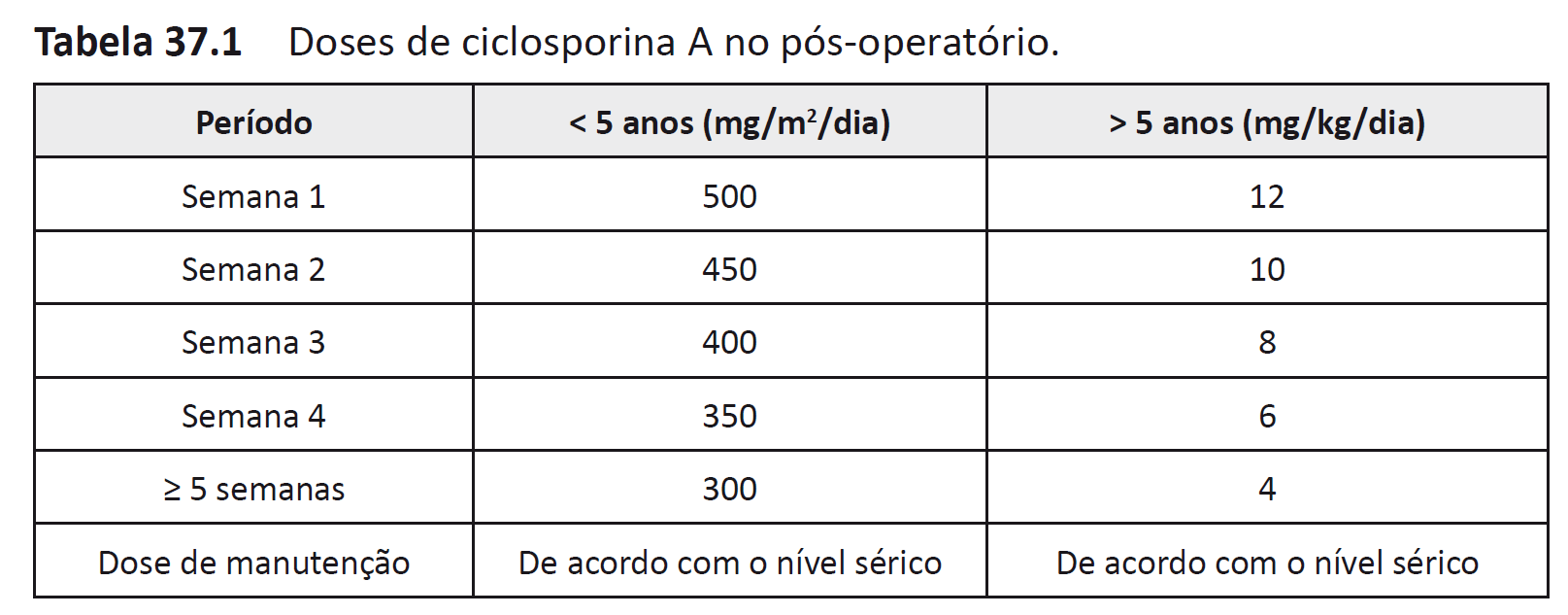 Adicione aqui o Texto
Rotinas em terapia intensiva pediátrica –  Ana Paula de C. P. Carlotti / Fabio Carmona
Rotinas em
terapia intensiva pediátrica
Capítulo 38 
Procedimentos em
medicina intensiva pediátrica
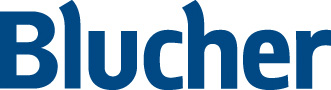 Rotinas em terapia intensiva pediátrica –  Ana Paula de C. P. Carlotti / Fabio Carmona
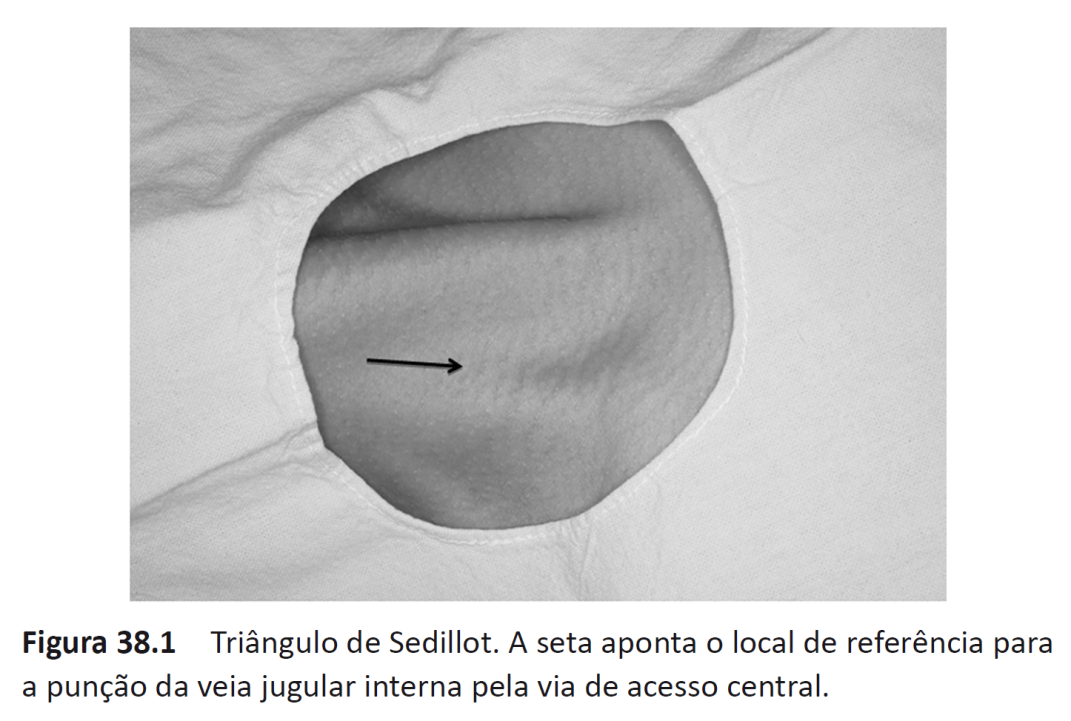 Adicione aqui o Texto
Rotinas em terapia intensiva pediátrica –  Ana Paula de C. P. Carlotti / Fabio Carmona
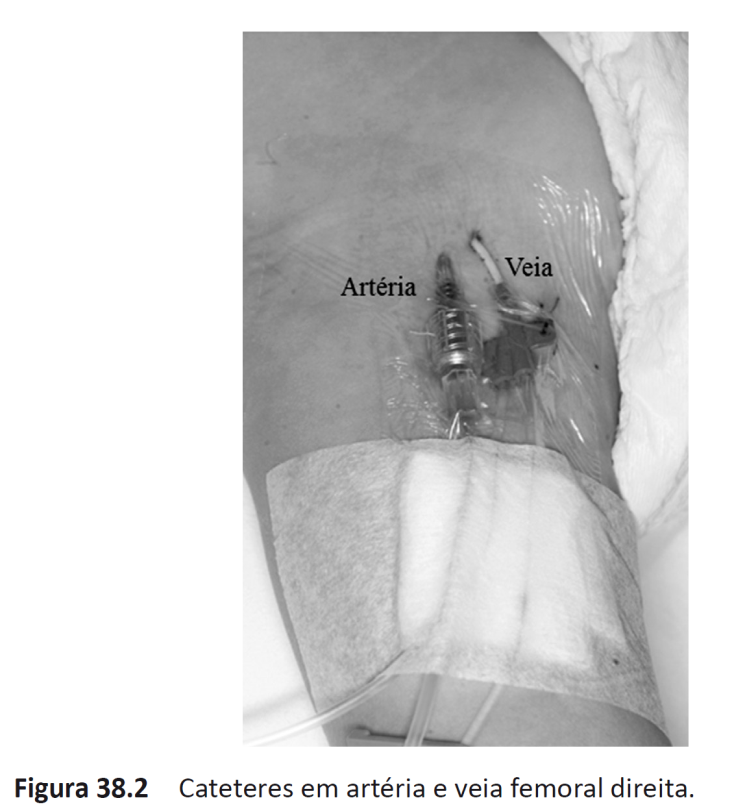 Adicione aqui o Texto
Rotinas em terapia intensiva pediátrica –  Ana Paula de C. P. Carlotti / Fabio Carmona
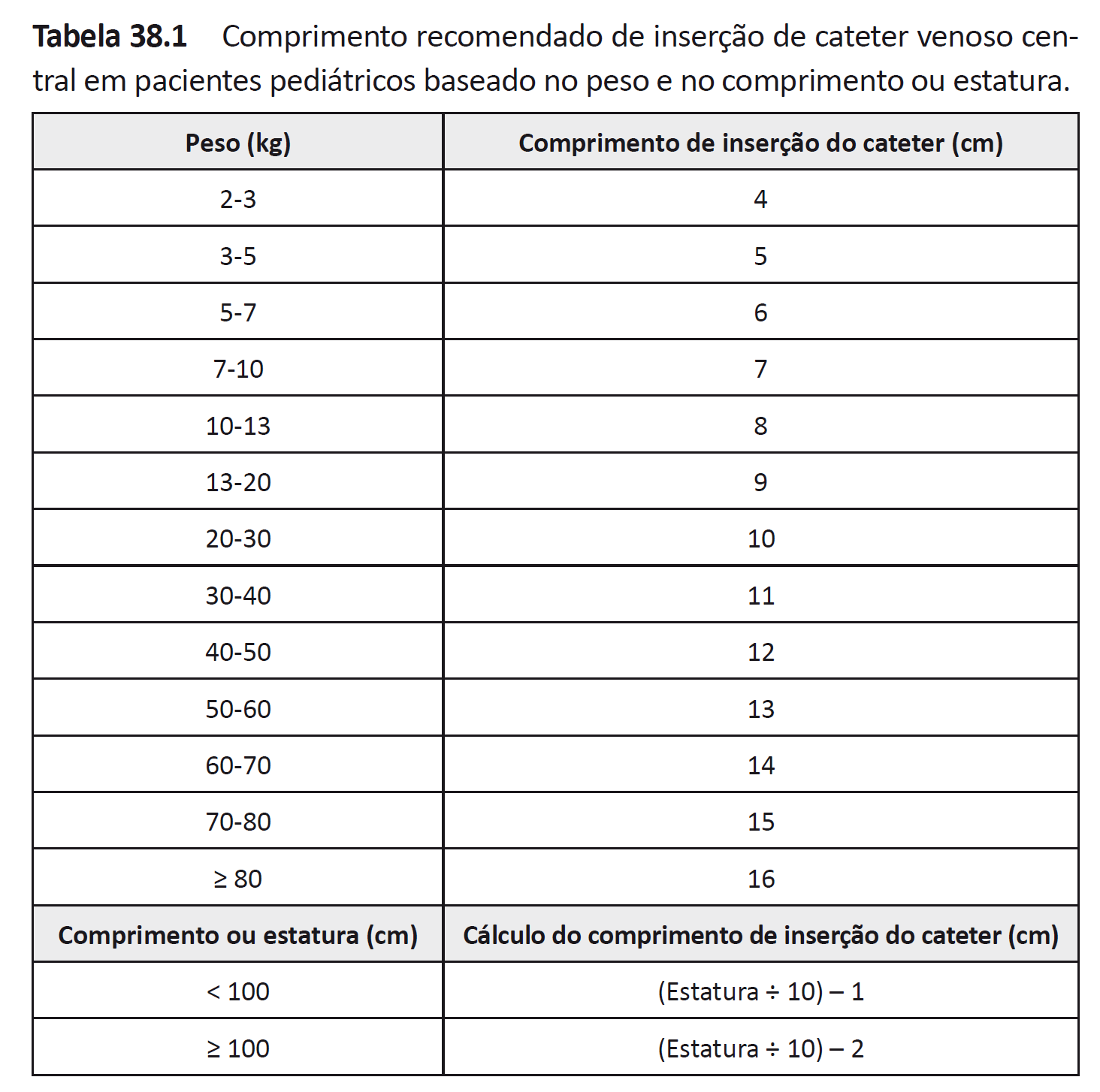 Adicione aqui o Texto
Rotinas em terapia intensiva pediátrica –  Ana Paula de C. P. Carlotti / Fabio Carmona
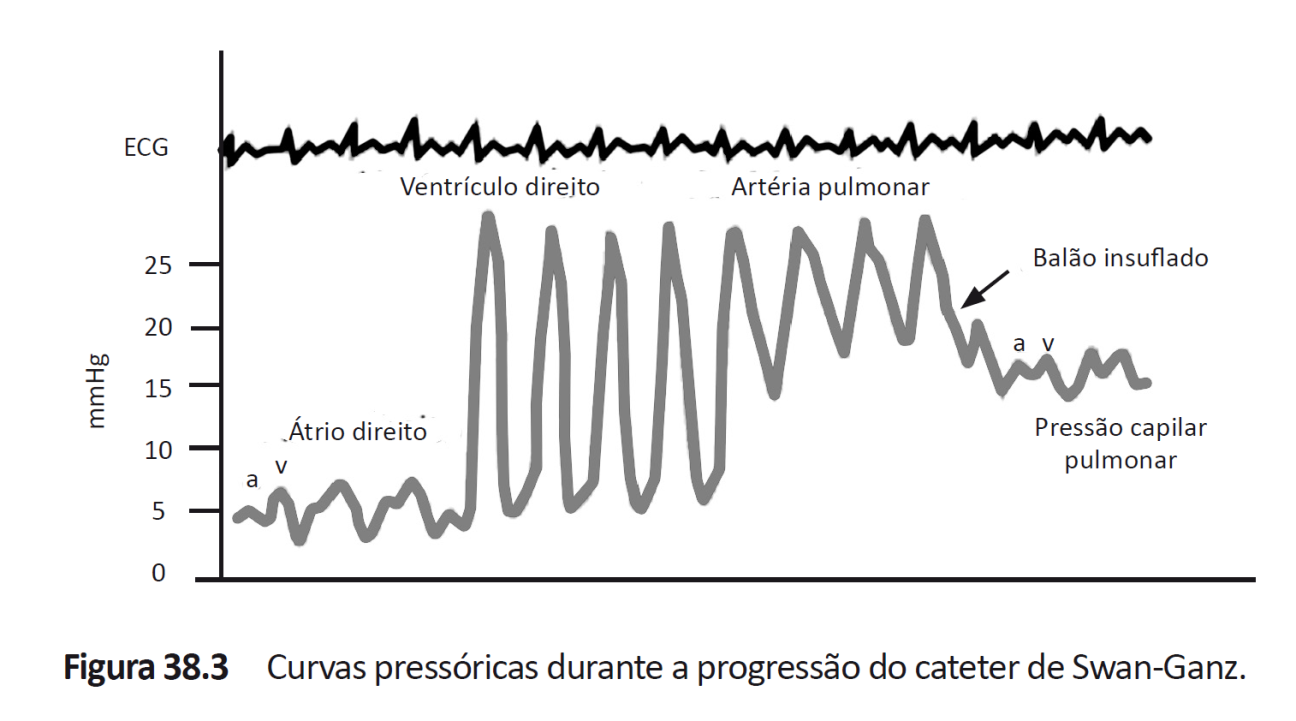 Adicione aqui o Texto
Rotinas em terapia intensiva pediátrica –  Ana Paula de C. P. Carlotti / Fabio Carmona
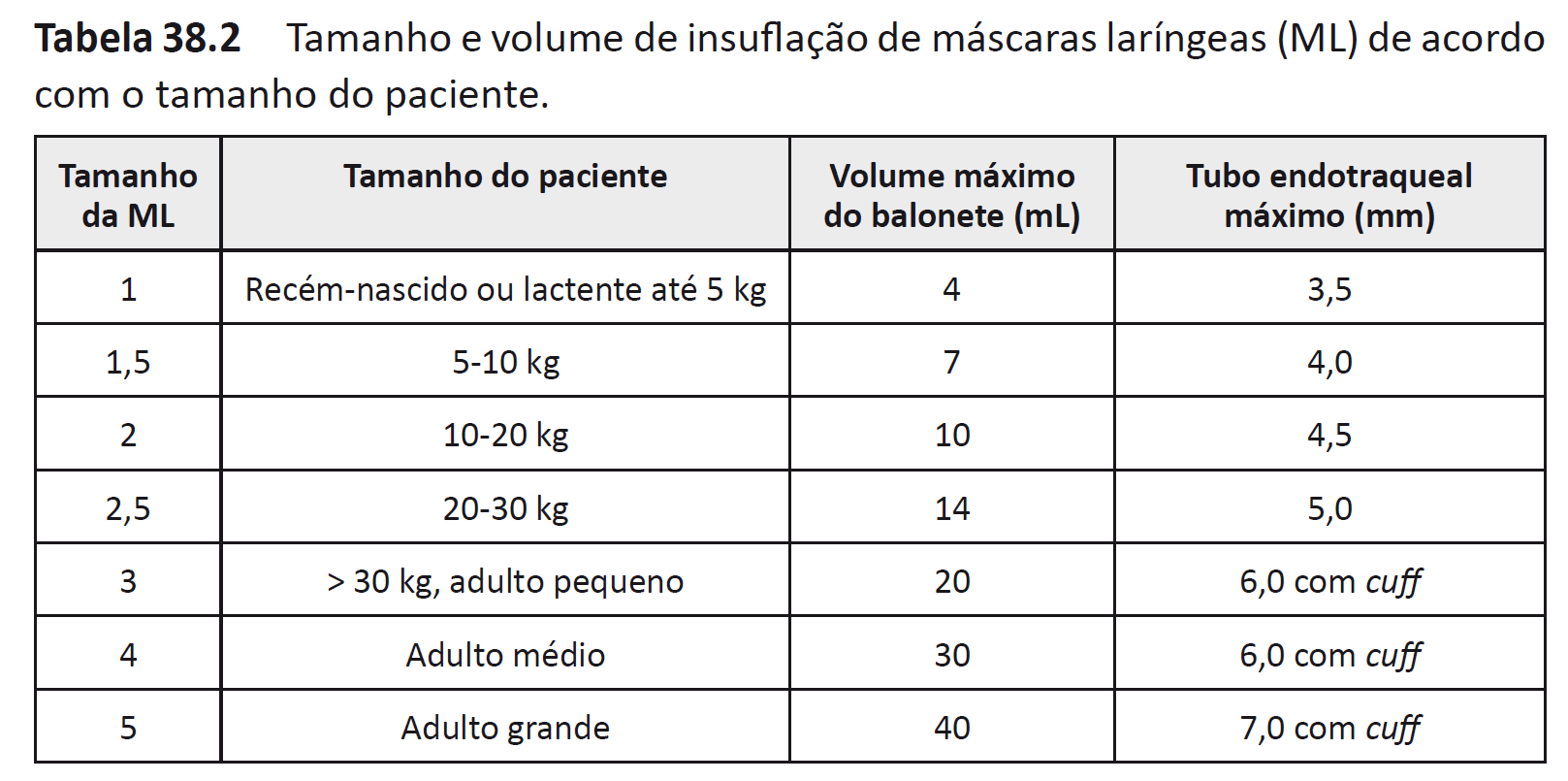 Adicione aqui o Texto
Rotinas em terapia intensiva pediátrica –  Ana Paula de C. P. Carlotti / Fabio Carmona
Rotinas em
terapia intensiva pediátrica
Capítulo 39 
Transporte intra e
inter-hospitalar
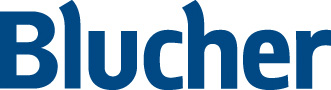 Rotinas em terapia intensiva pediátrica –  Ana Paula de C. P. Carlotti / Fabio Carmona
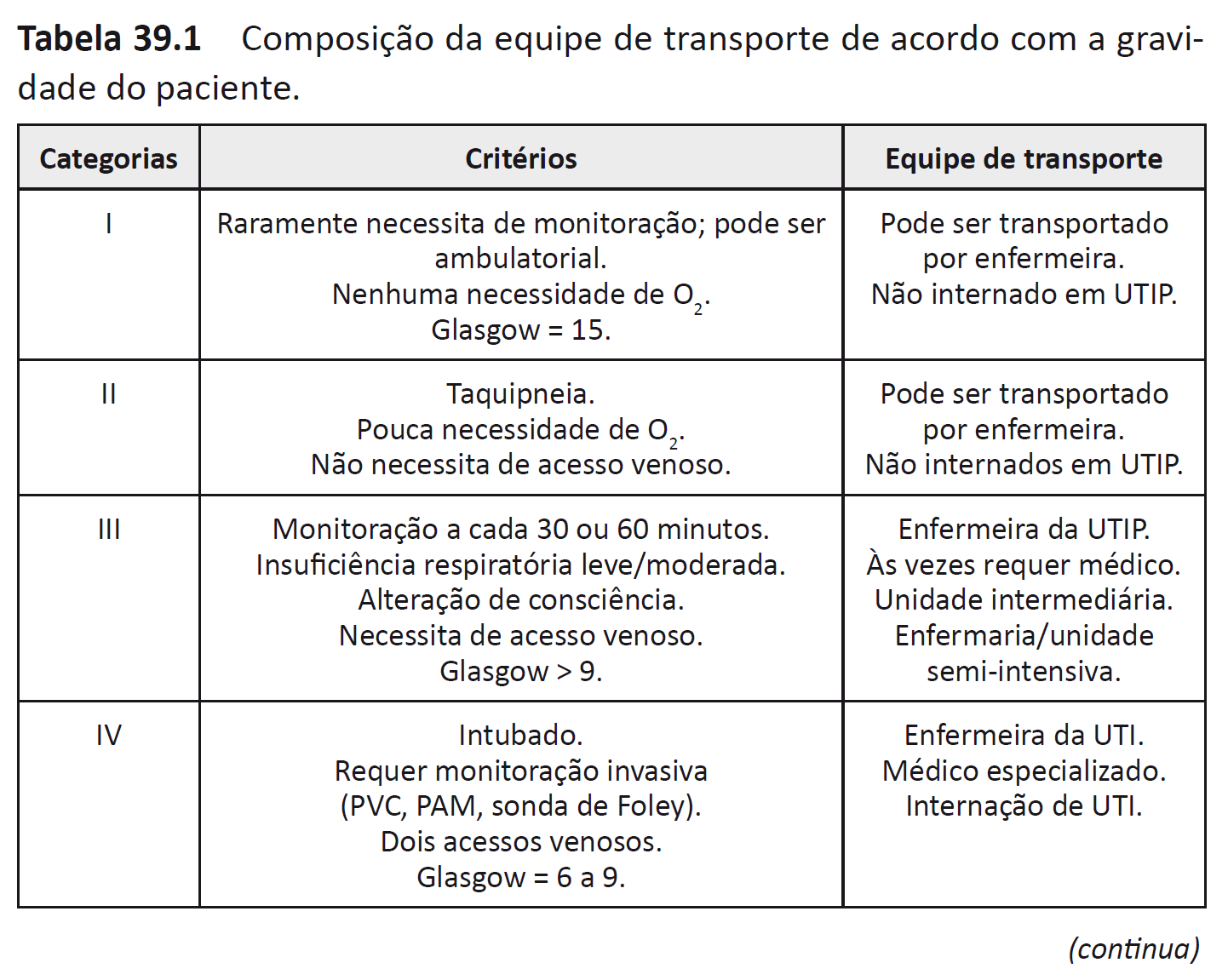 Adicione aqui o Texto
Rotinas em terapia intensiva pediátrica –  Ana Paula de C. P. Carlotti / Fabio Carmona
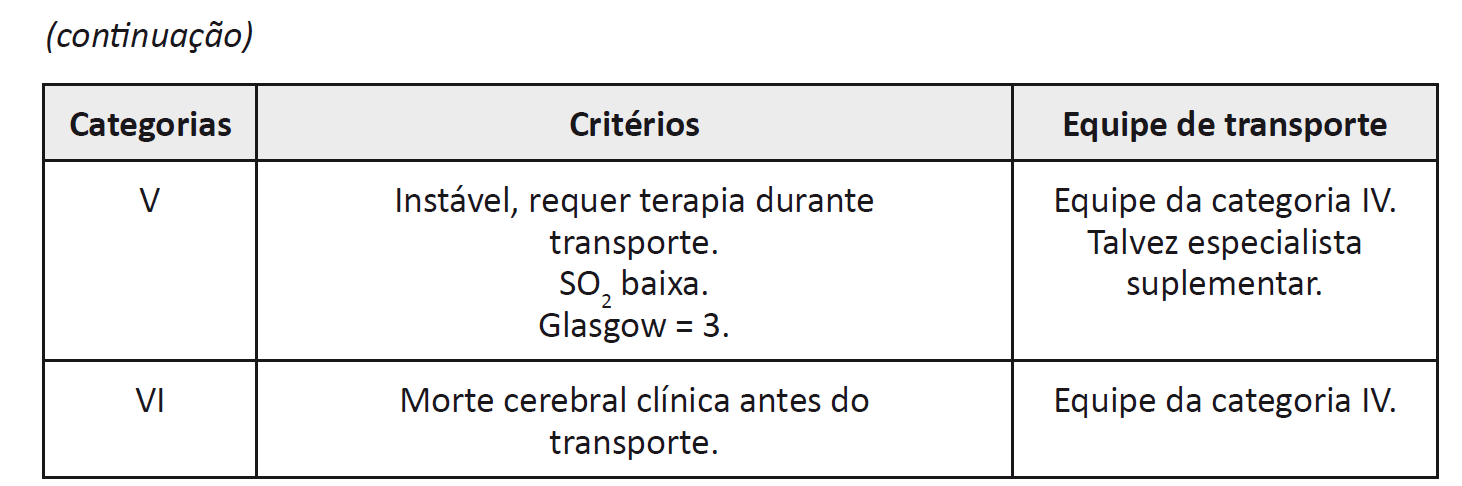 Adicione aqui o Texto
Rotinas em terapia intensiva pediátrica –  Ana Paula de C. P. Carlotti / Fabio Carmona
Rotinas em
terapia intensiva pediátrica
Capítulo 40 
Acolhimento dos familiares
no centro de terapia intensiva pediátrico:
abordagem psicológica
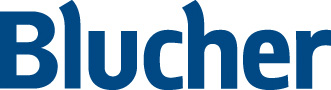 Rotinas em terapia intensiva pediátrica –  Ana Paula de C. P. Carlotti / Fabio Carmona
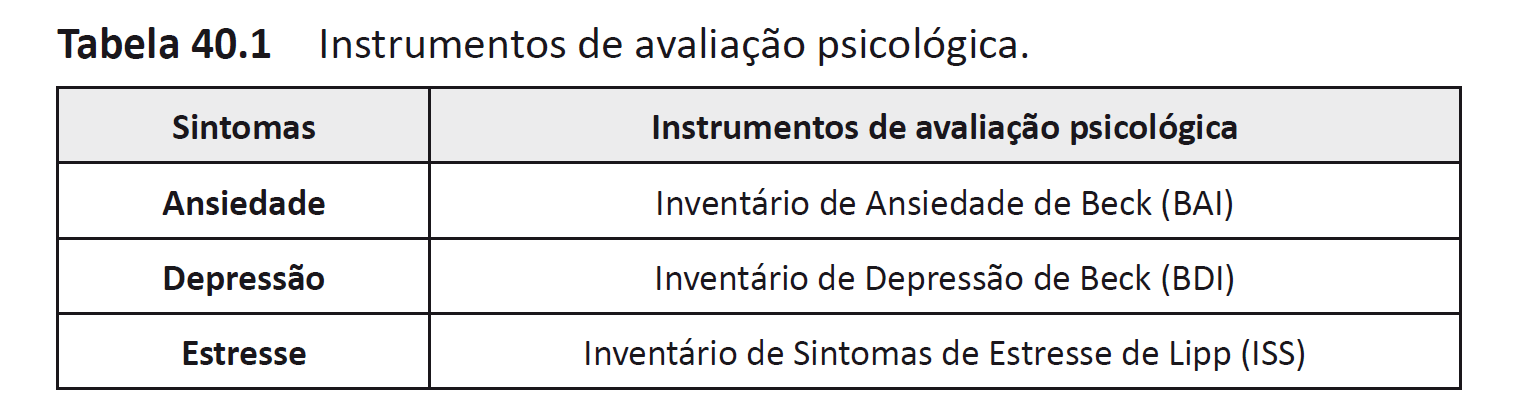 Adicione aqui o Texto
Rotinas em terapia intensiva pediátrica –  Ana Paula de C. P. Carlotti / Fabio Carmona
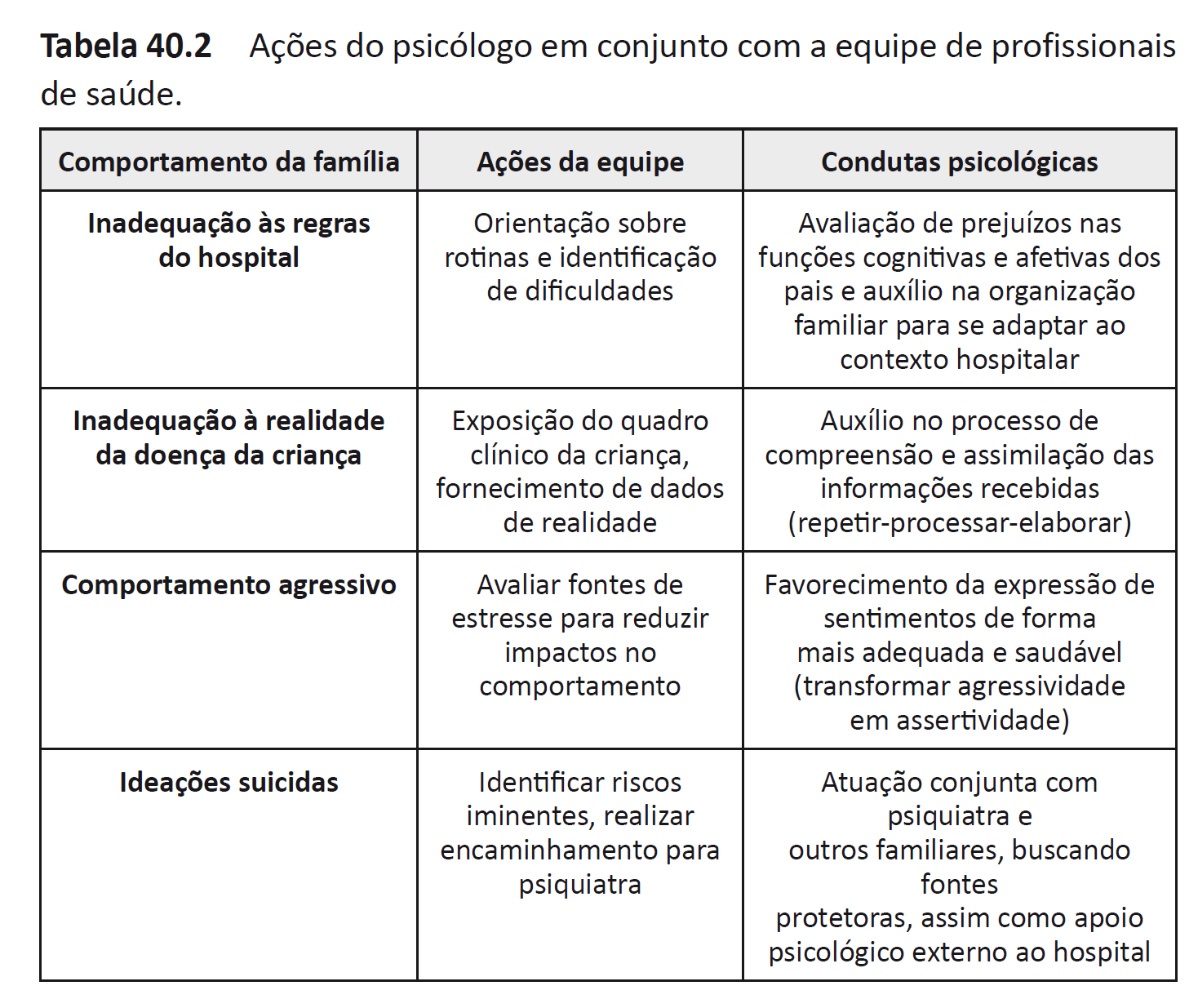 Adicione aqui o Texto
Rotinas em terapia intensiva pediátrica –  Ana Paula de C. P. Carlotti / Fabio Carmona
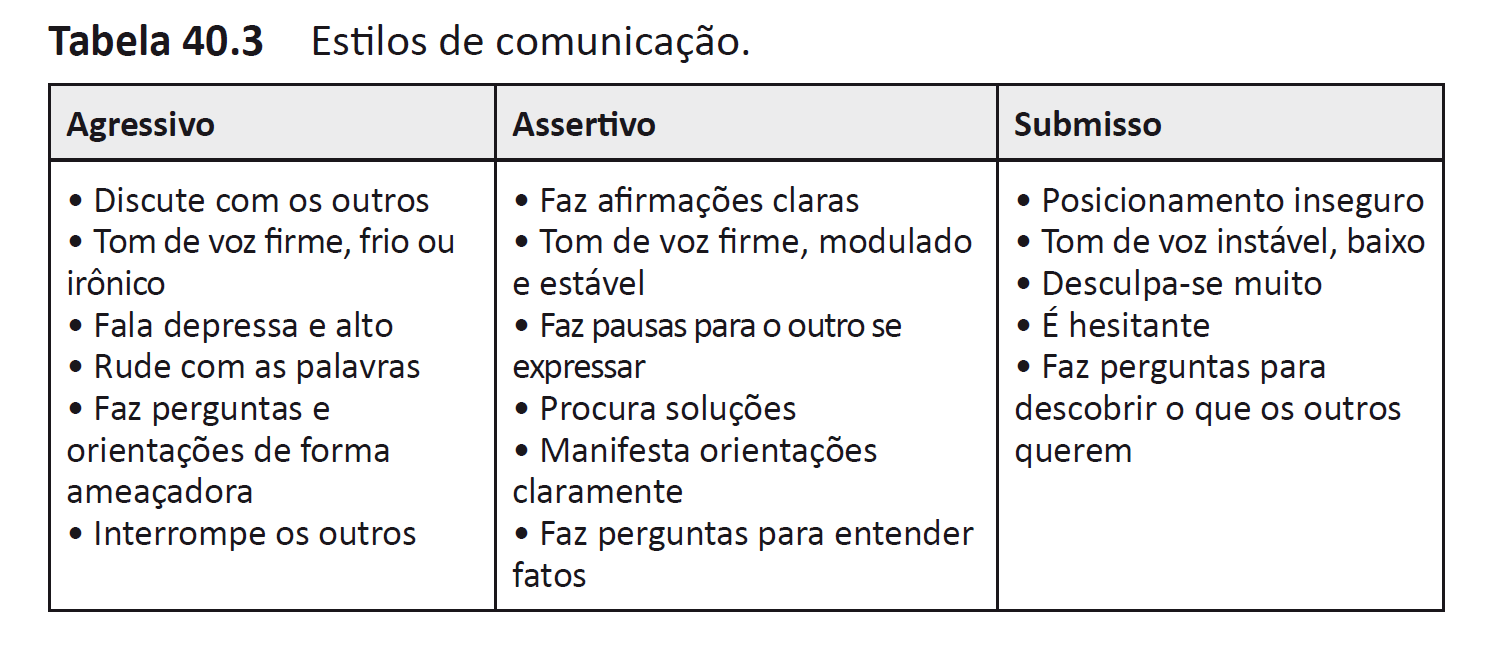 Adicione aqui o Texto
Rotinas em terapia intensiva pediátrica –  Ana Paula de C. P. Carlotti / Fabio Carmona